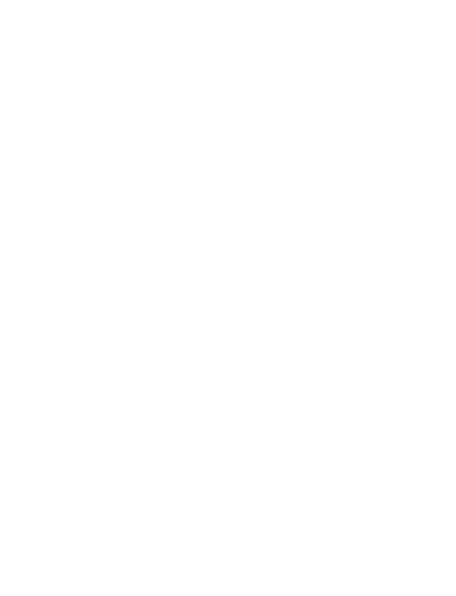 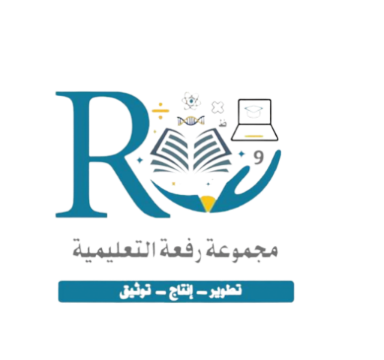 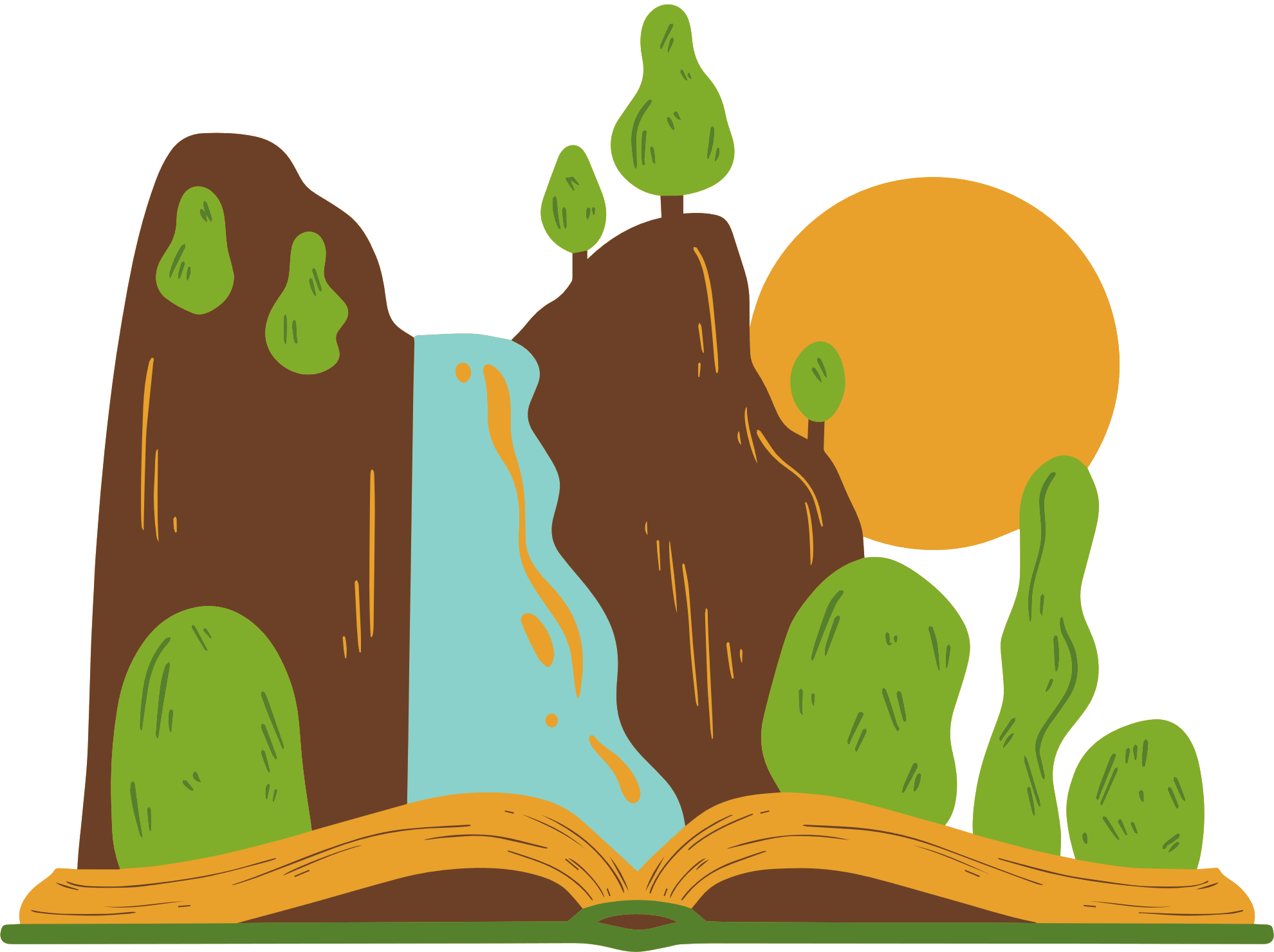 الوحدة السادسة
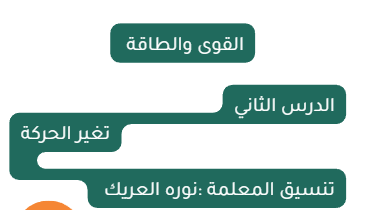 القوى والطاقة
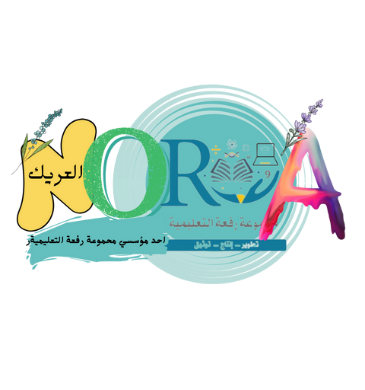 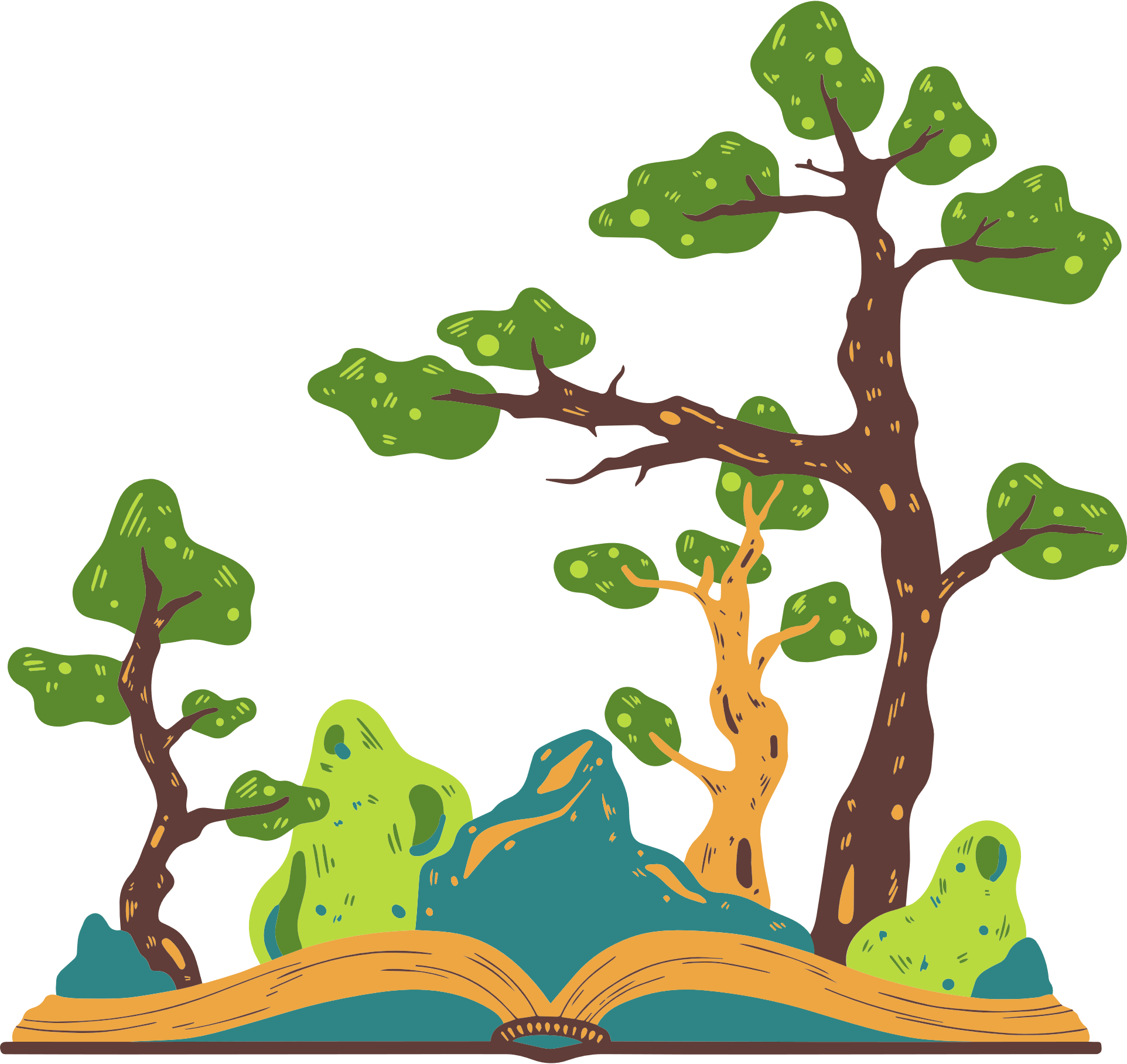 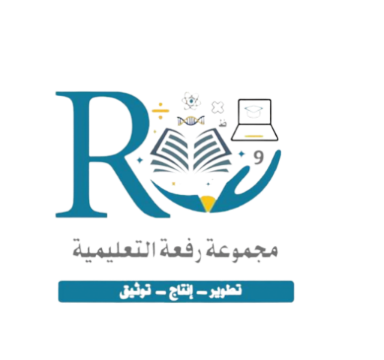 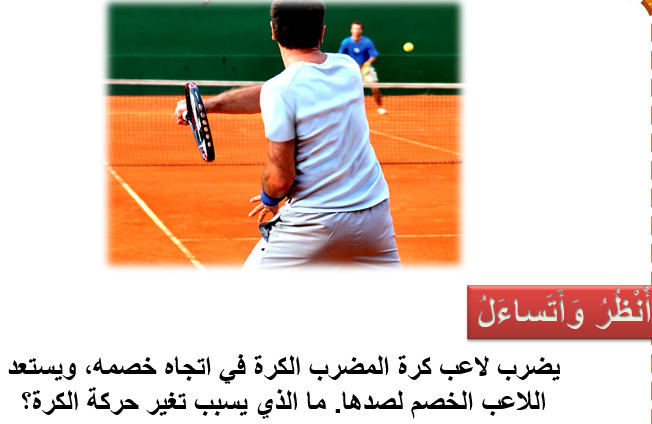 قوة المضرب عند اصطدامه بالكرة هي
 التي تسبب تغير حركة الكرة
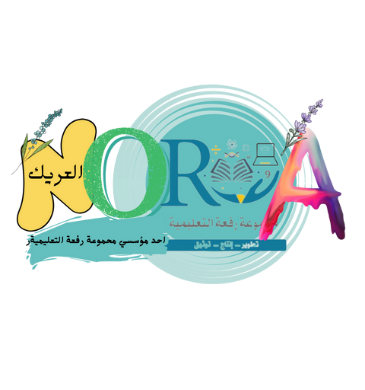 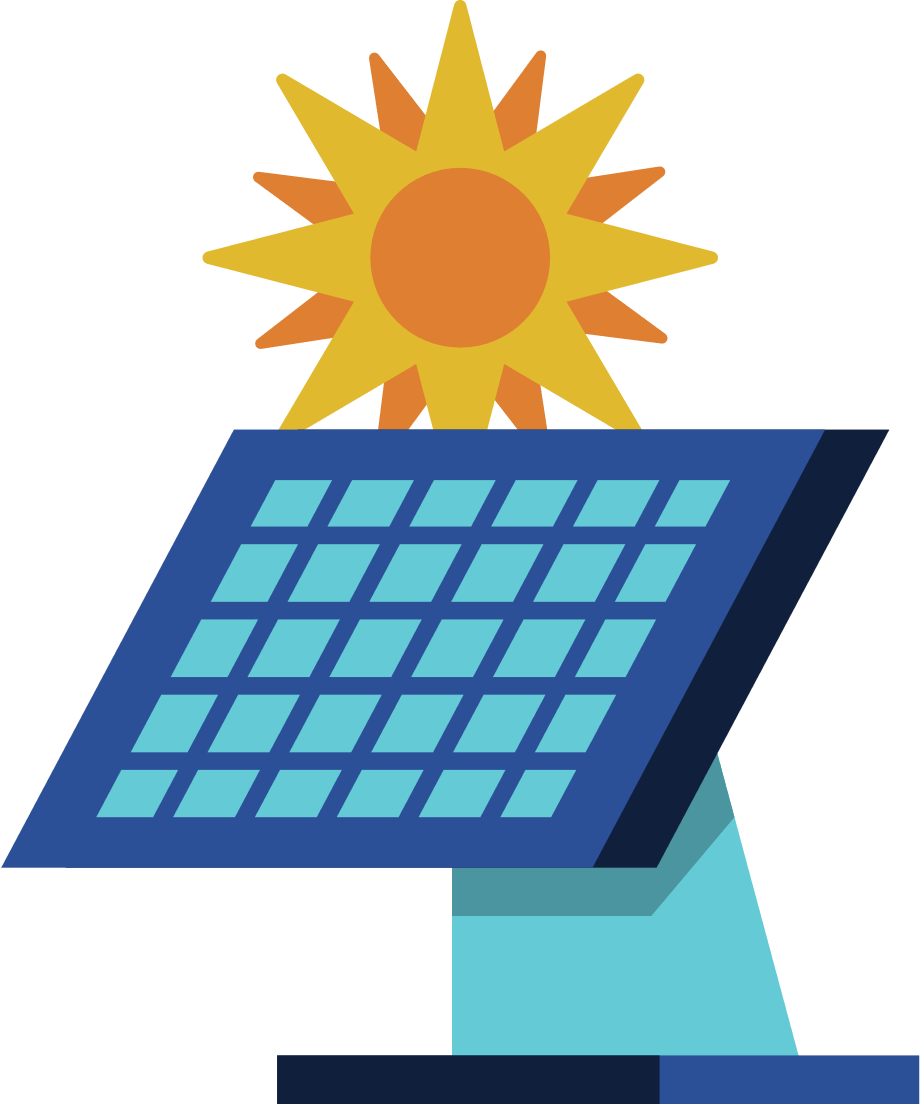 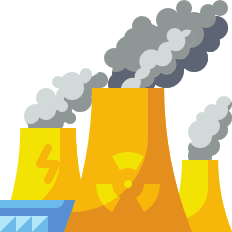 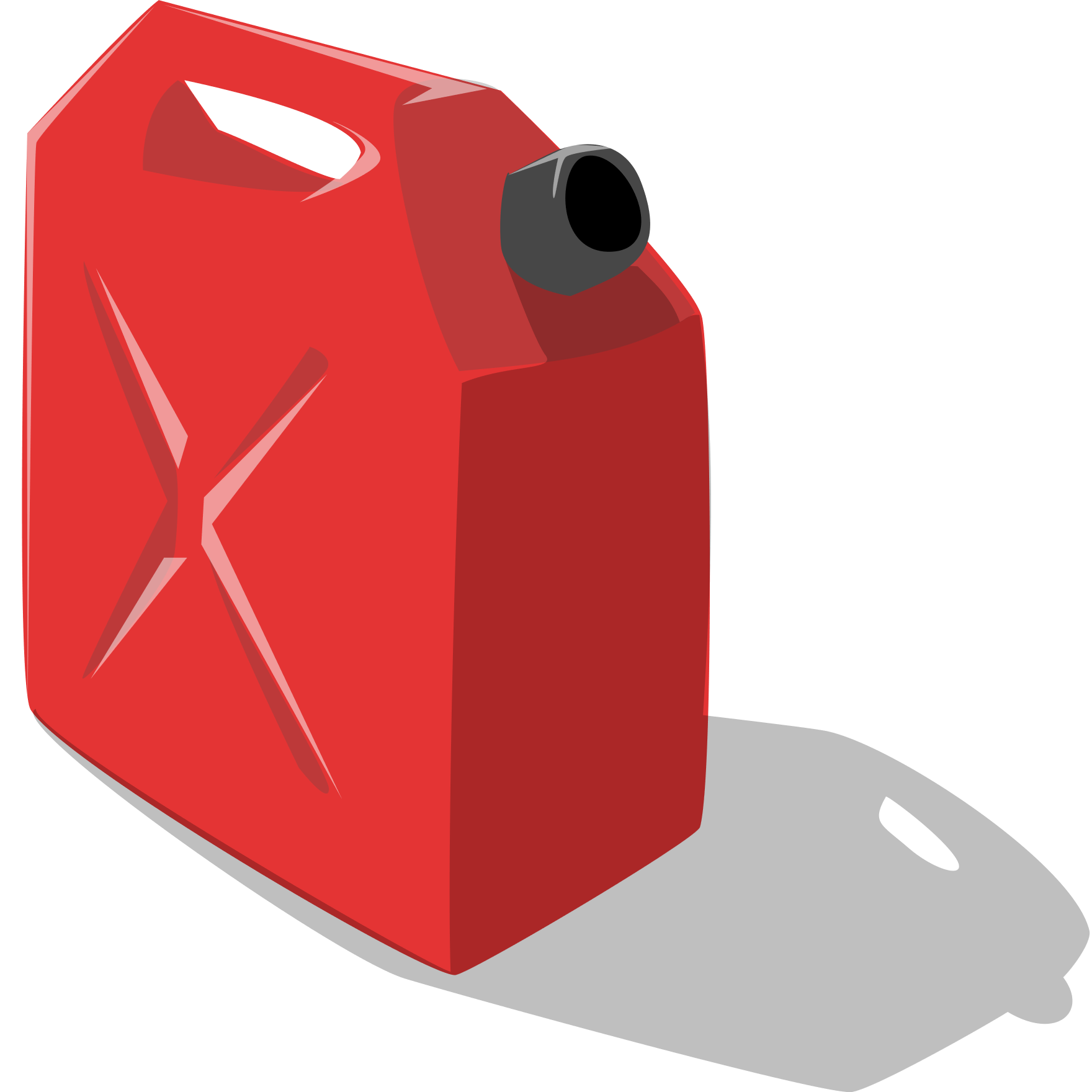 أستكشف:نشاط استقصائي
كيف تغير القوى الحركة
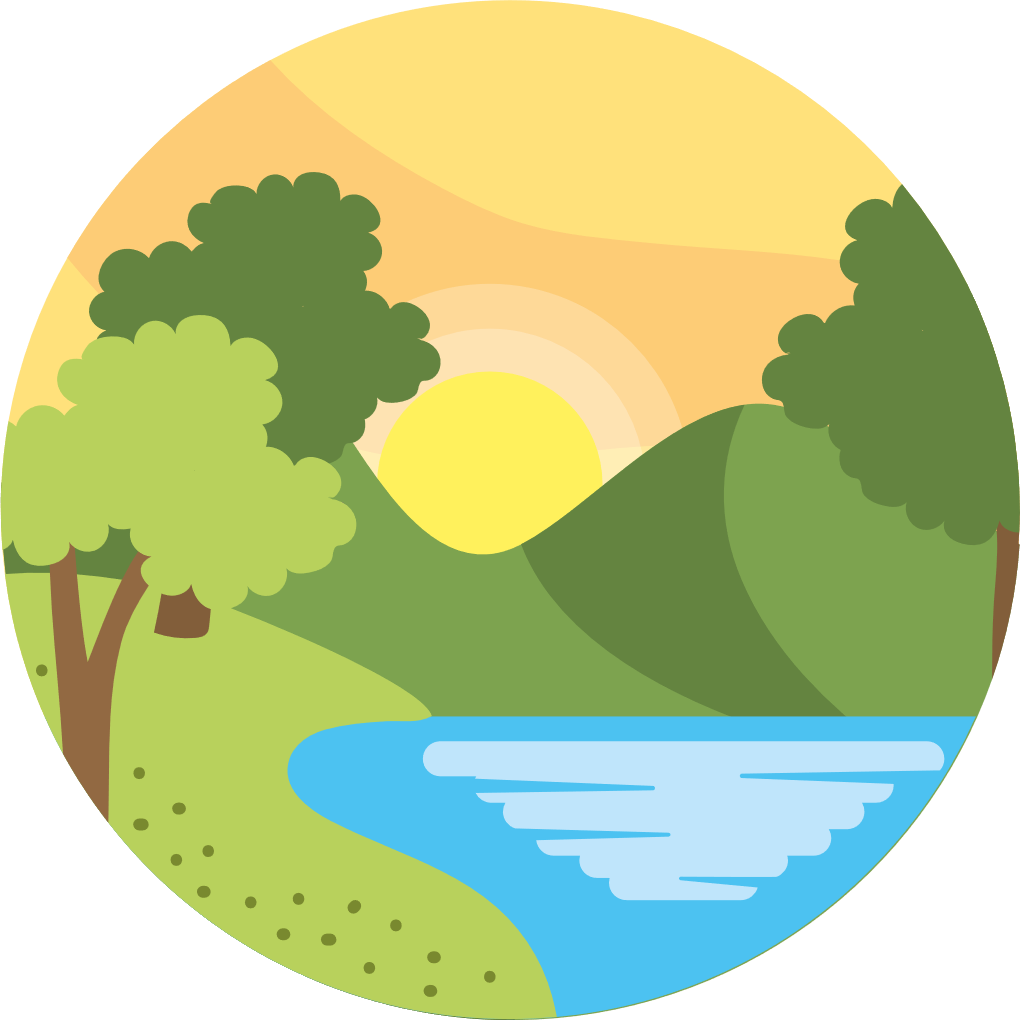 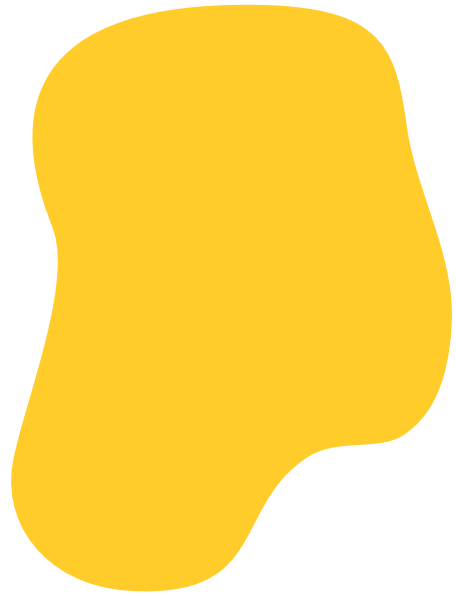 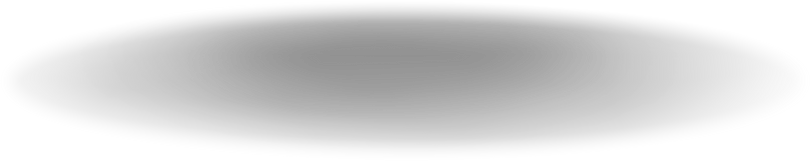 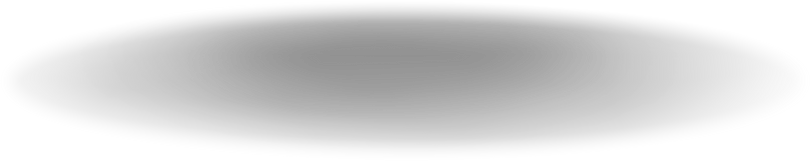 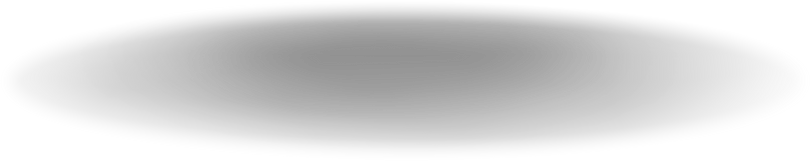 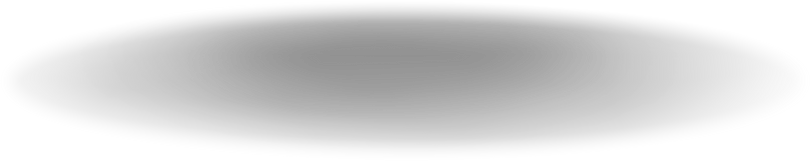 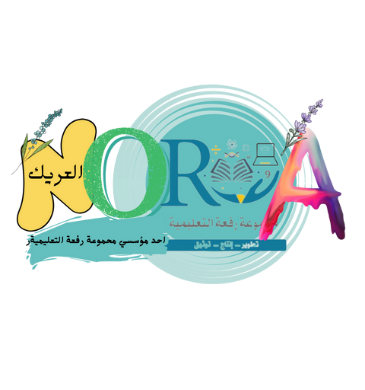 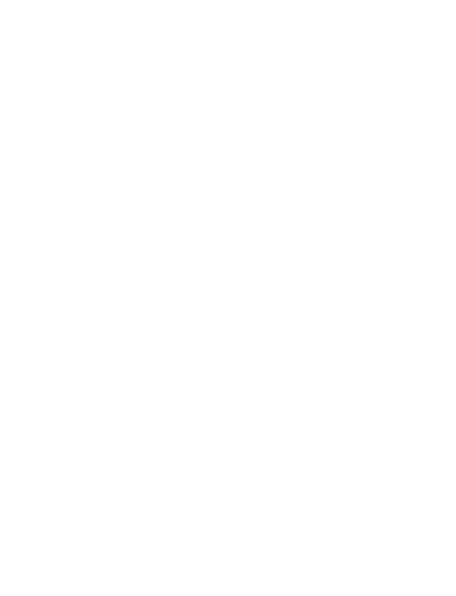 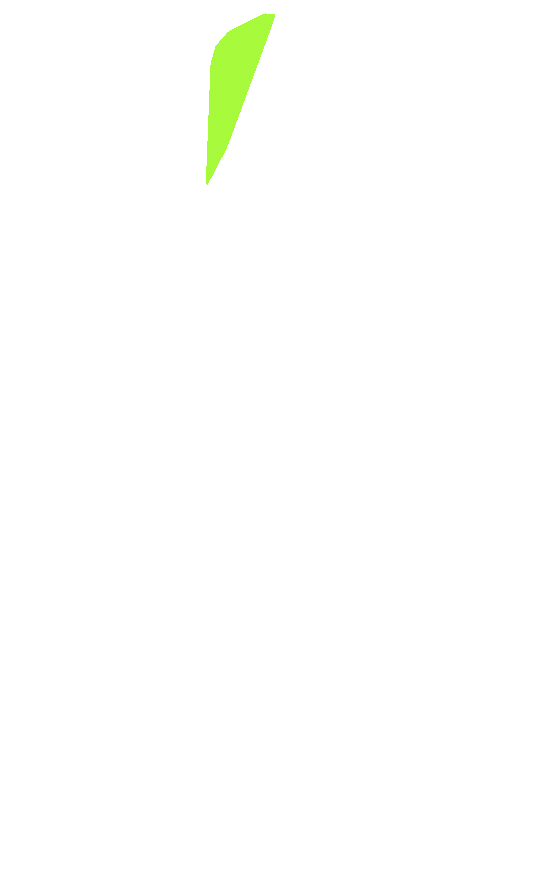 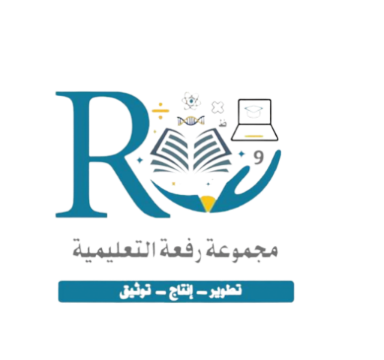 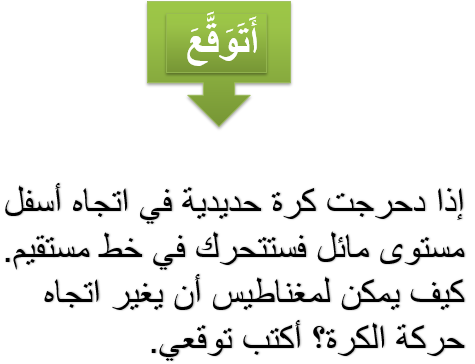 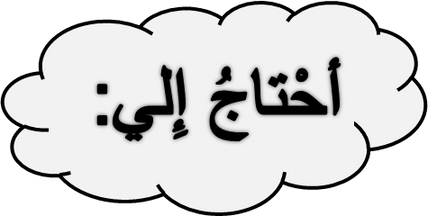 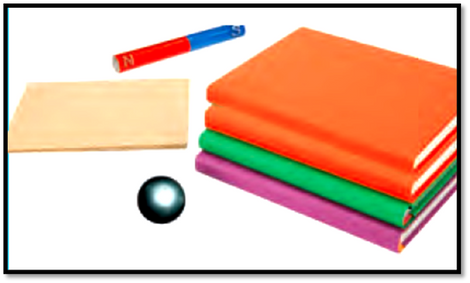 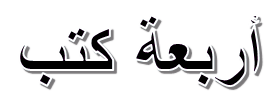 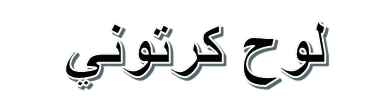 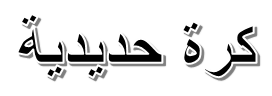 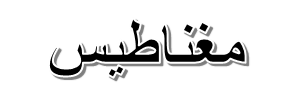 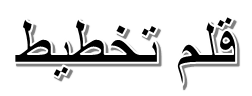 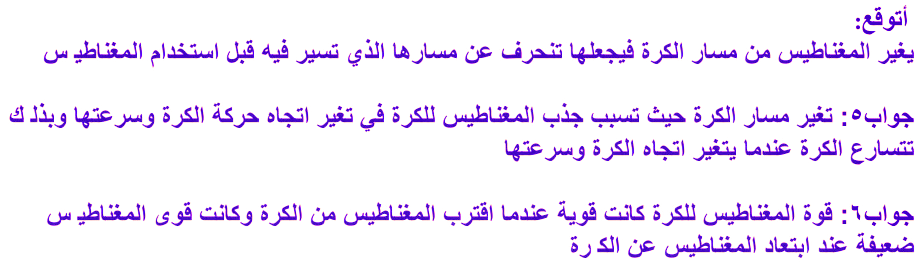 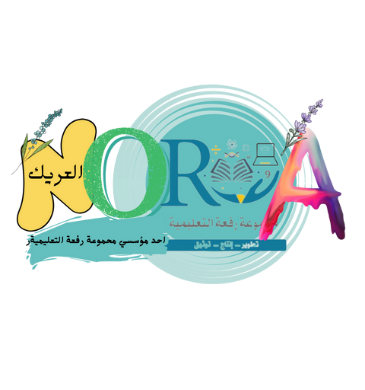 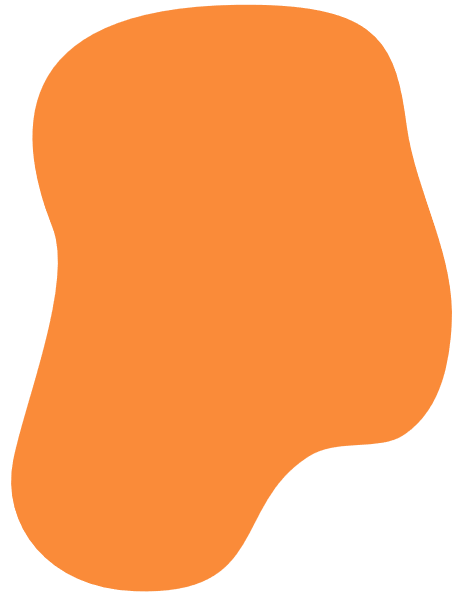 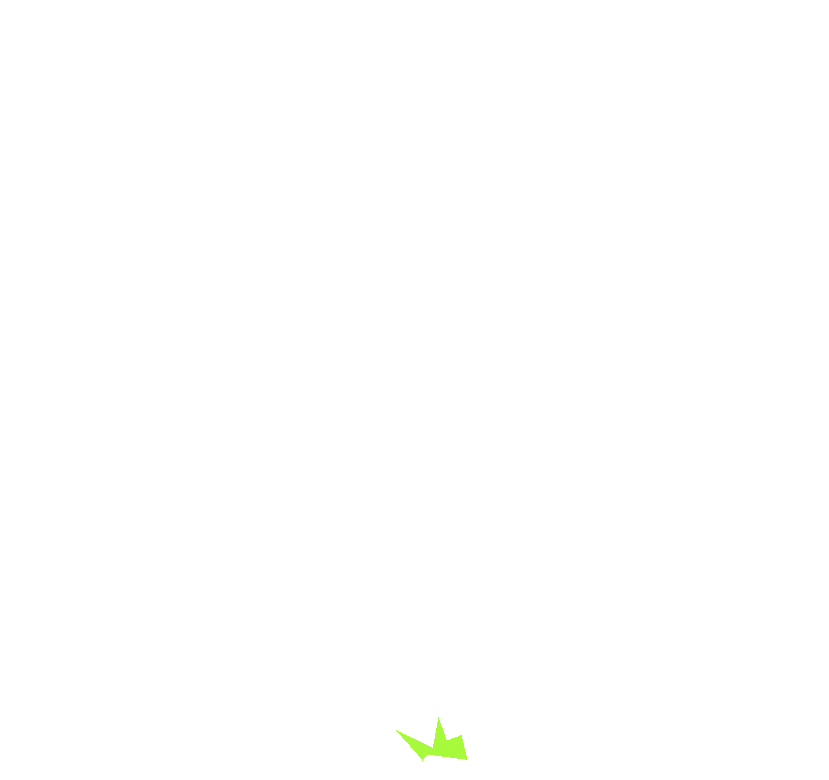 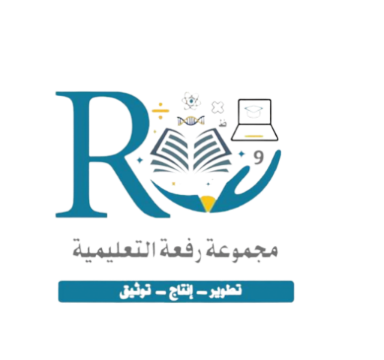 أستخلص النتائج
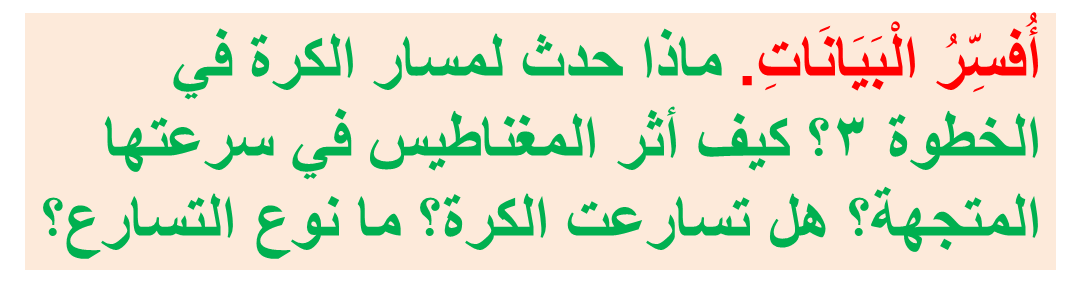 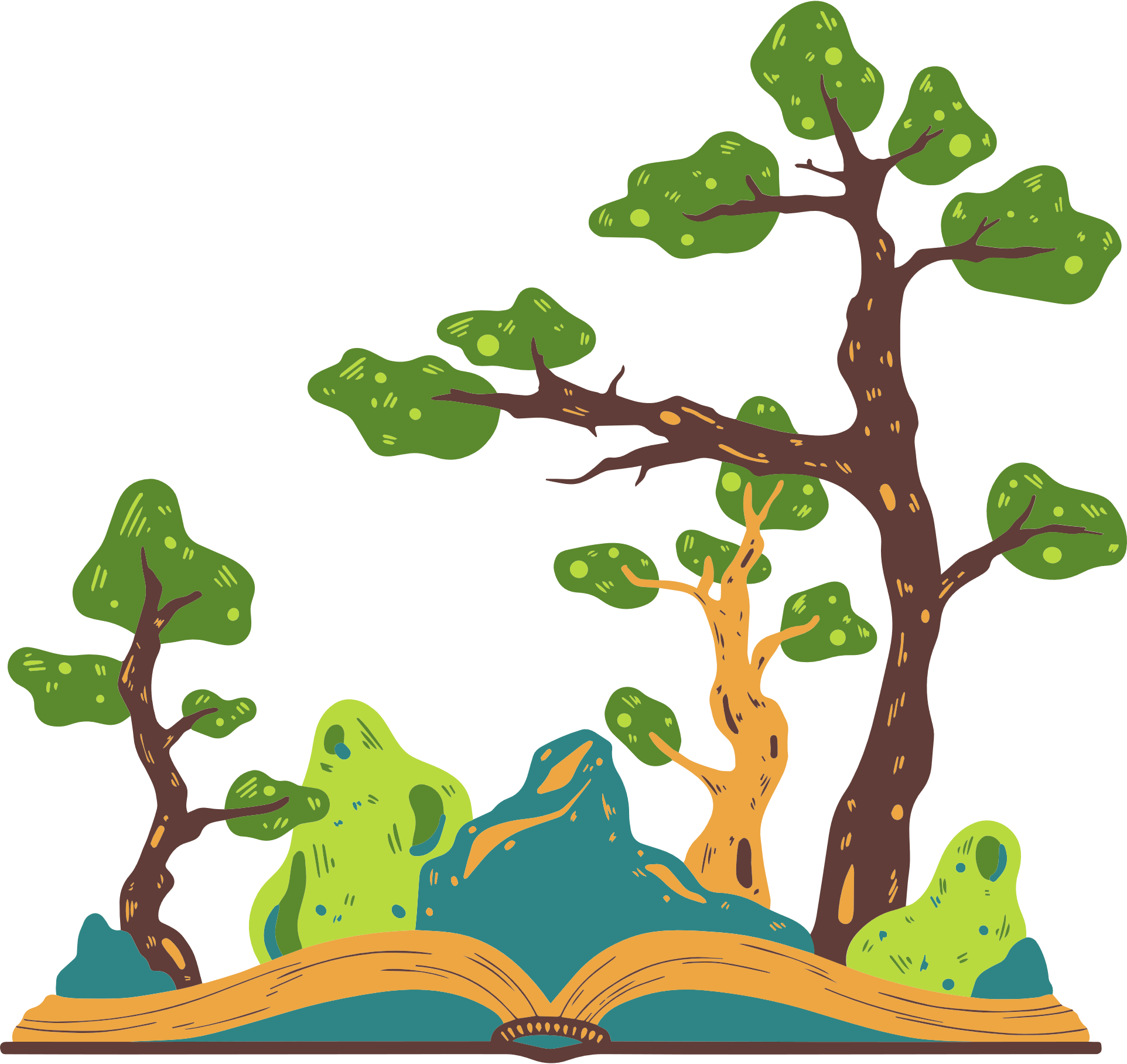 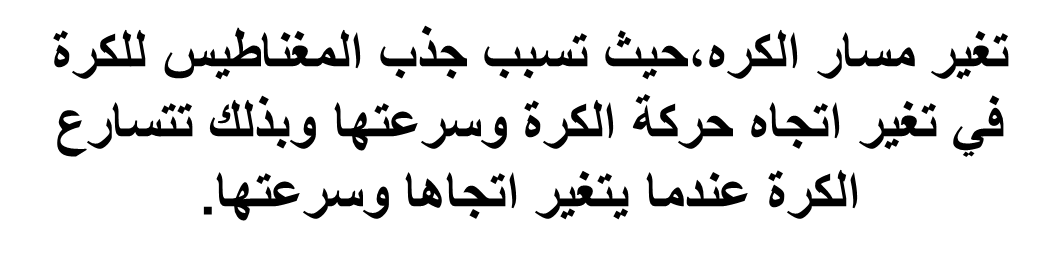 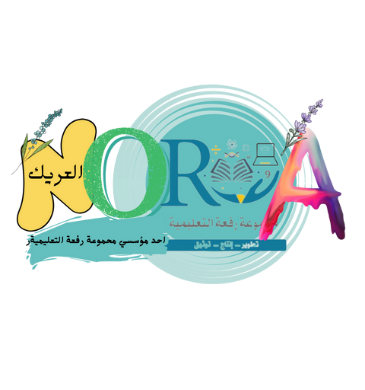 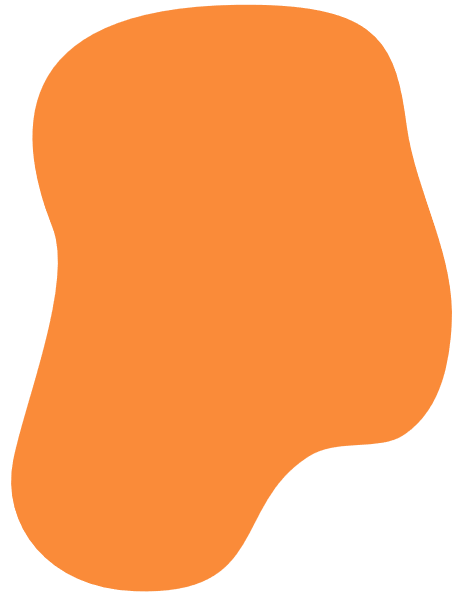 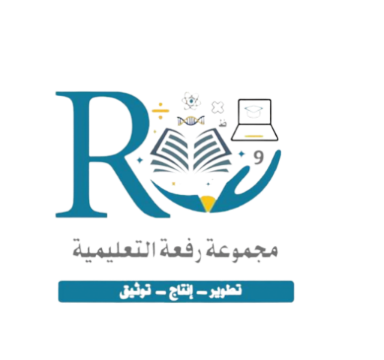 أستخلص النتائج
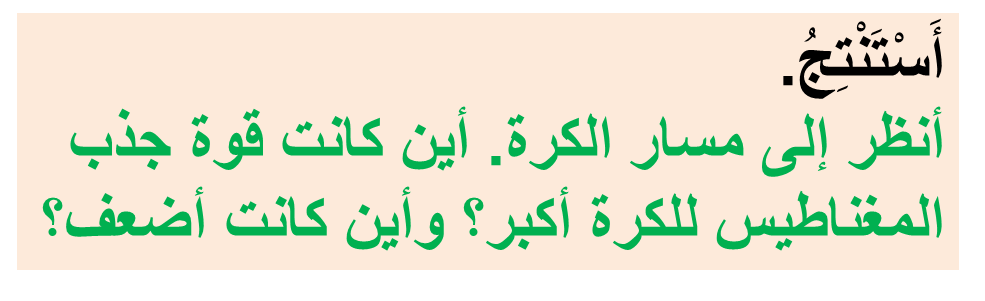 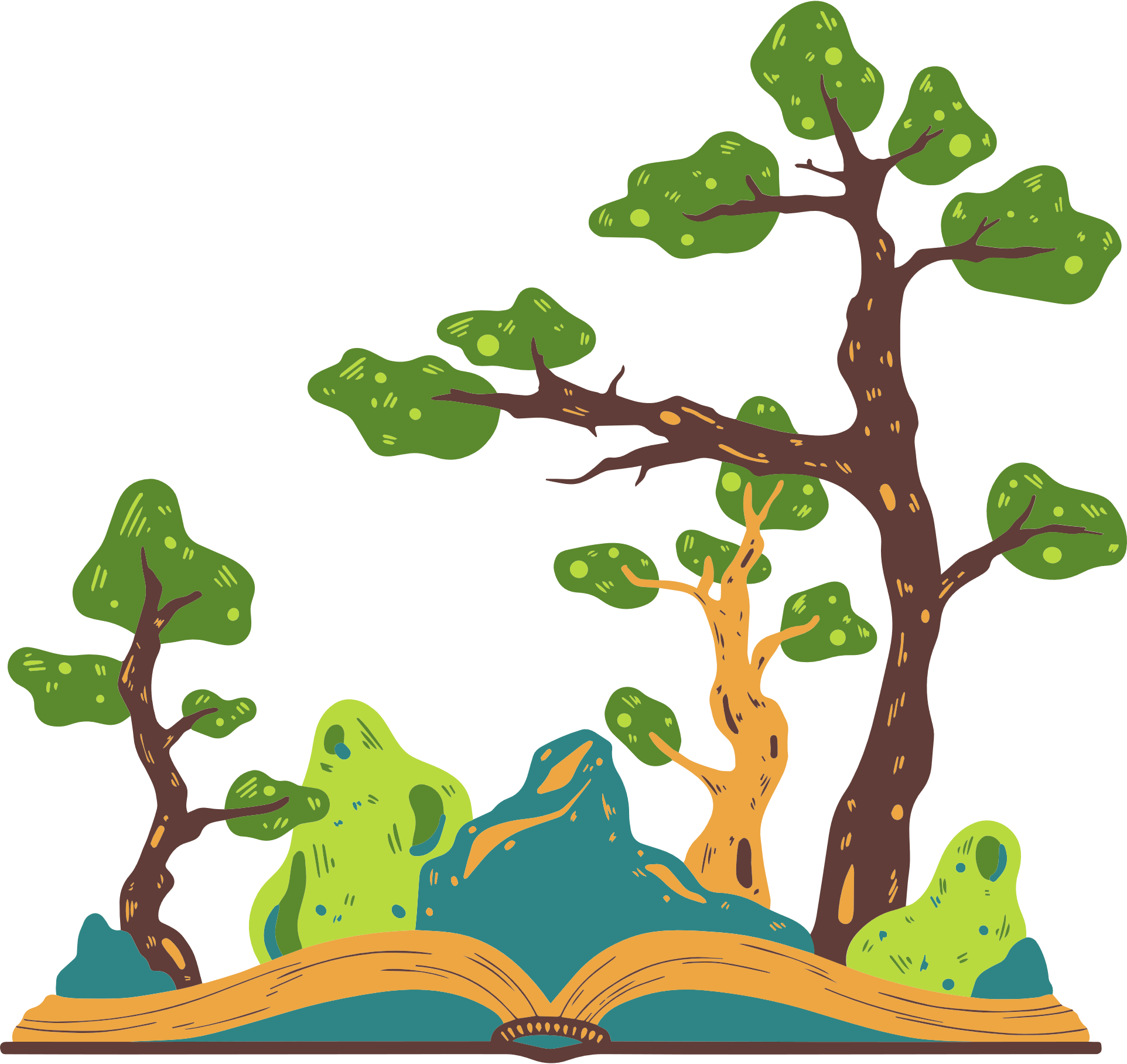 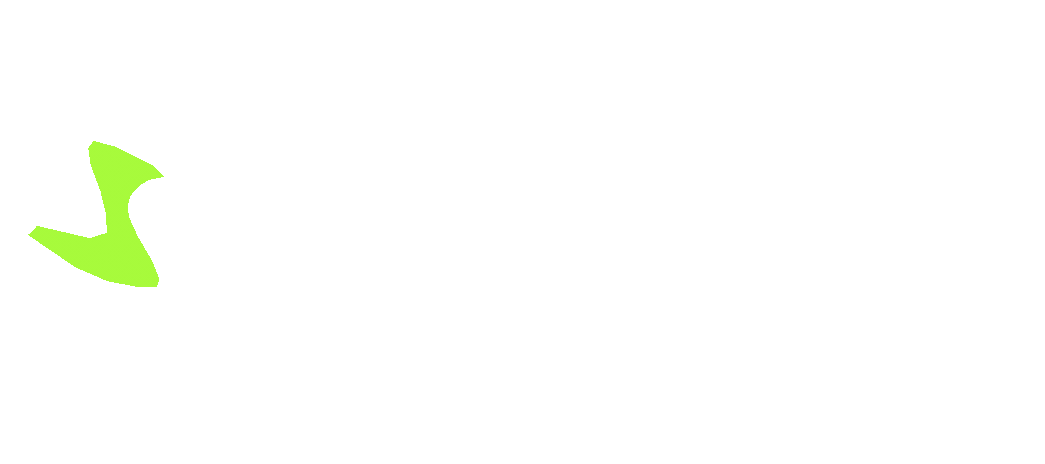 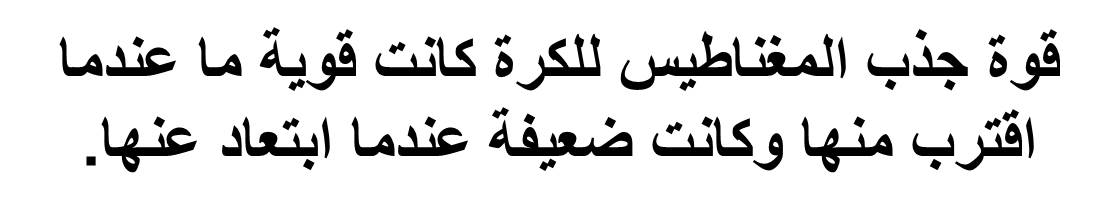 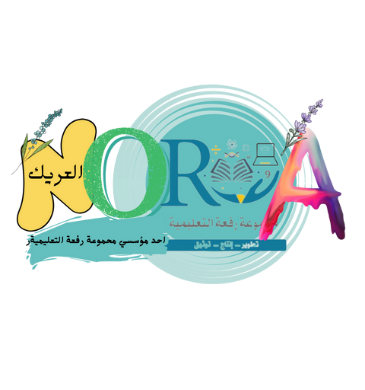 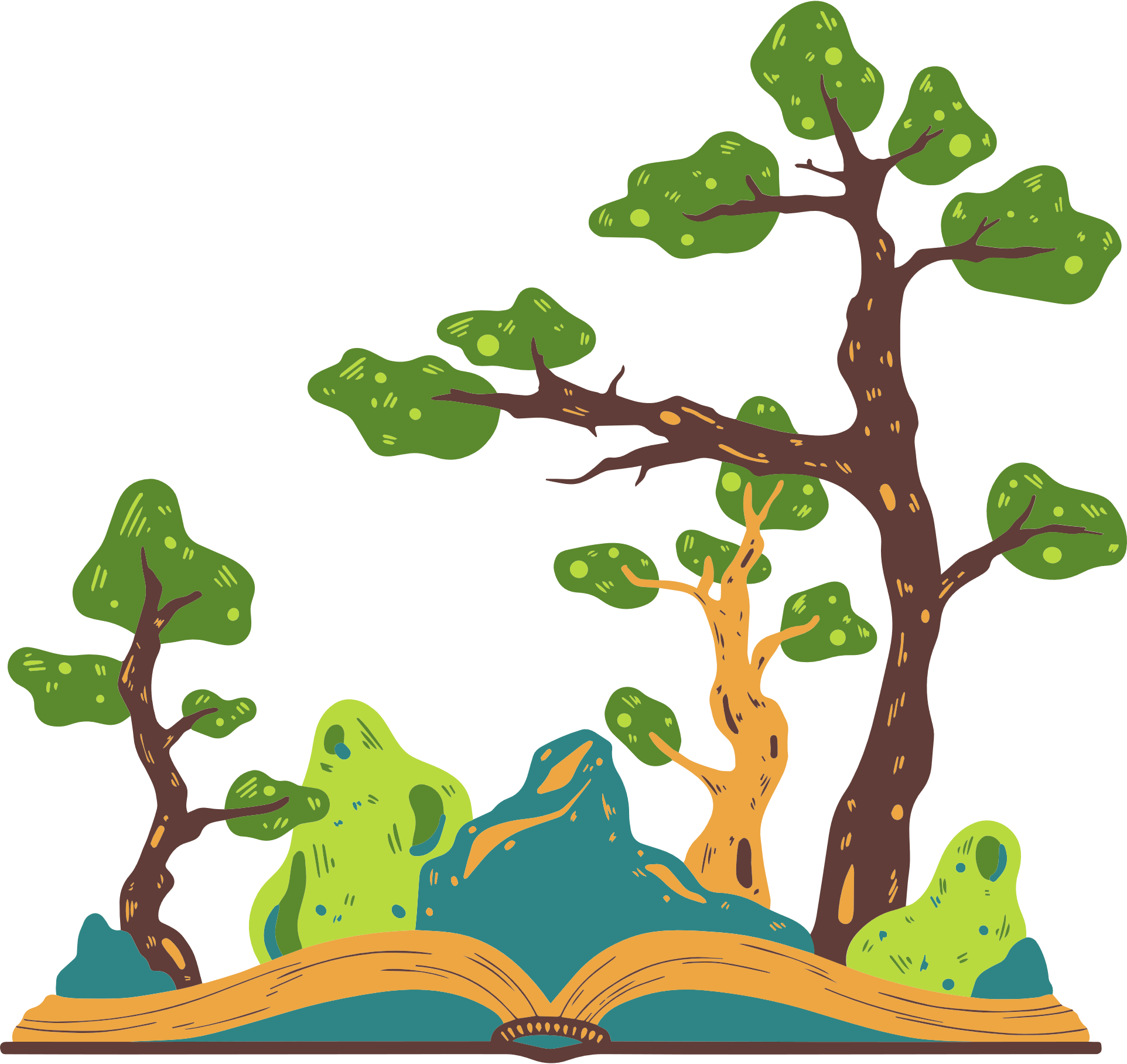 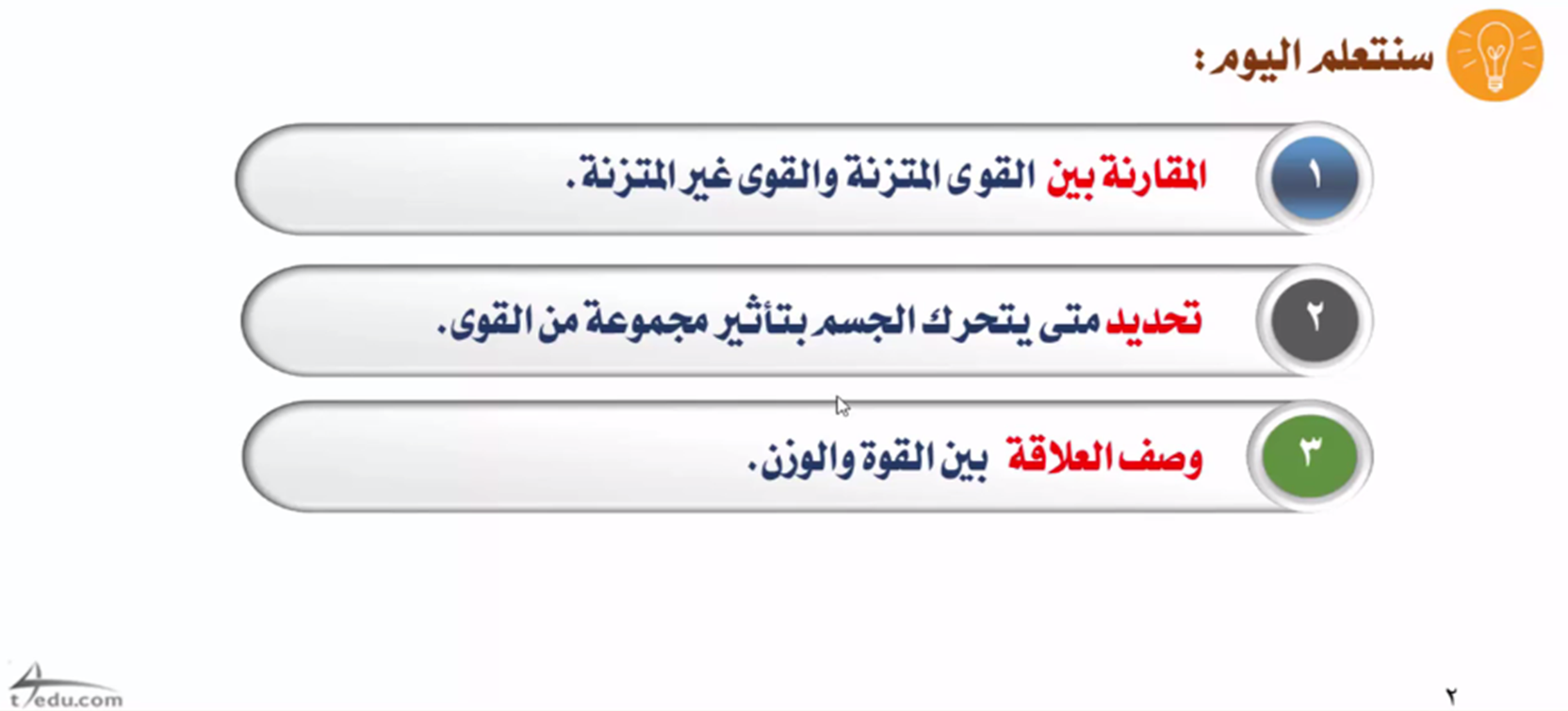 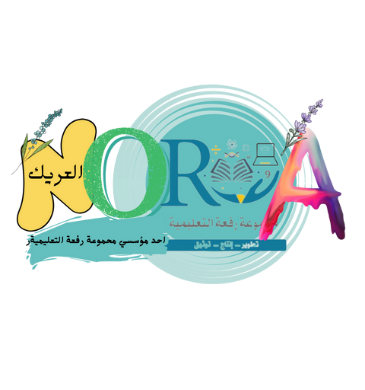 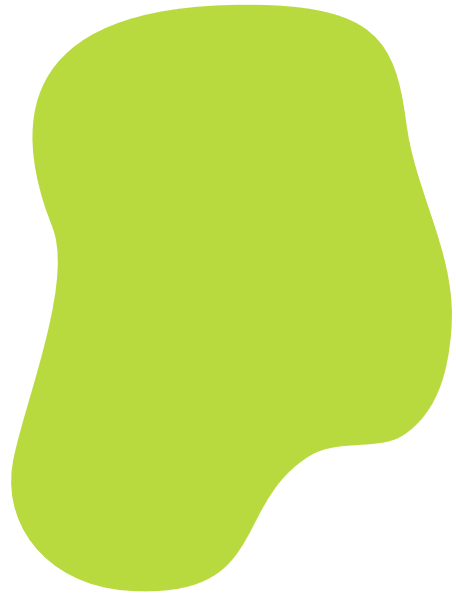 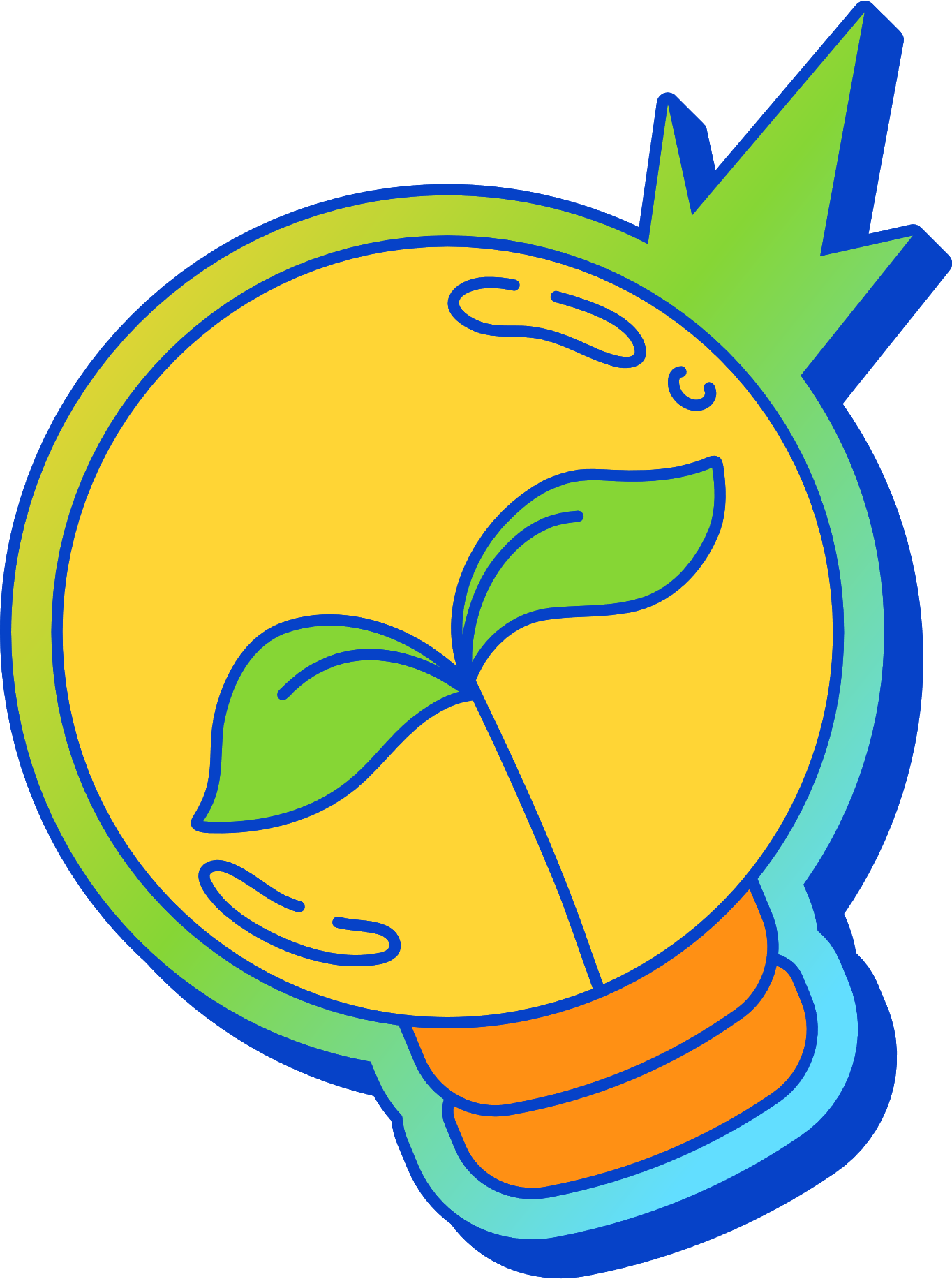 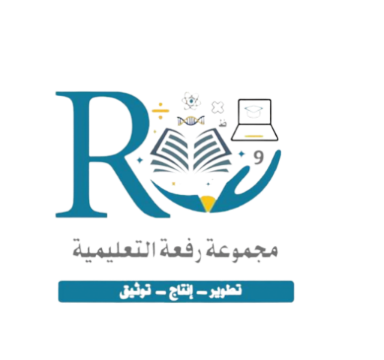 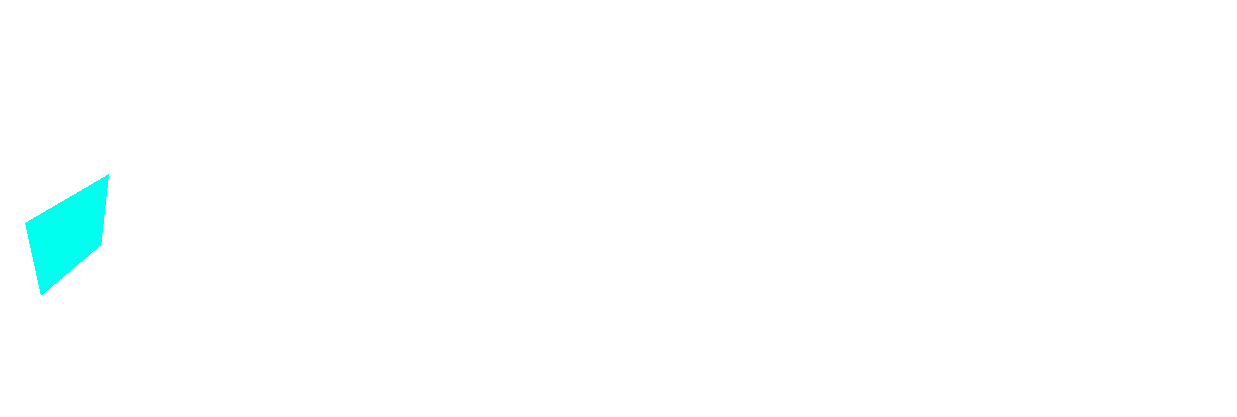 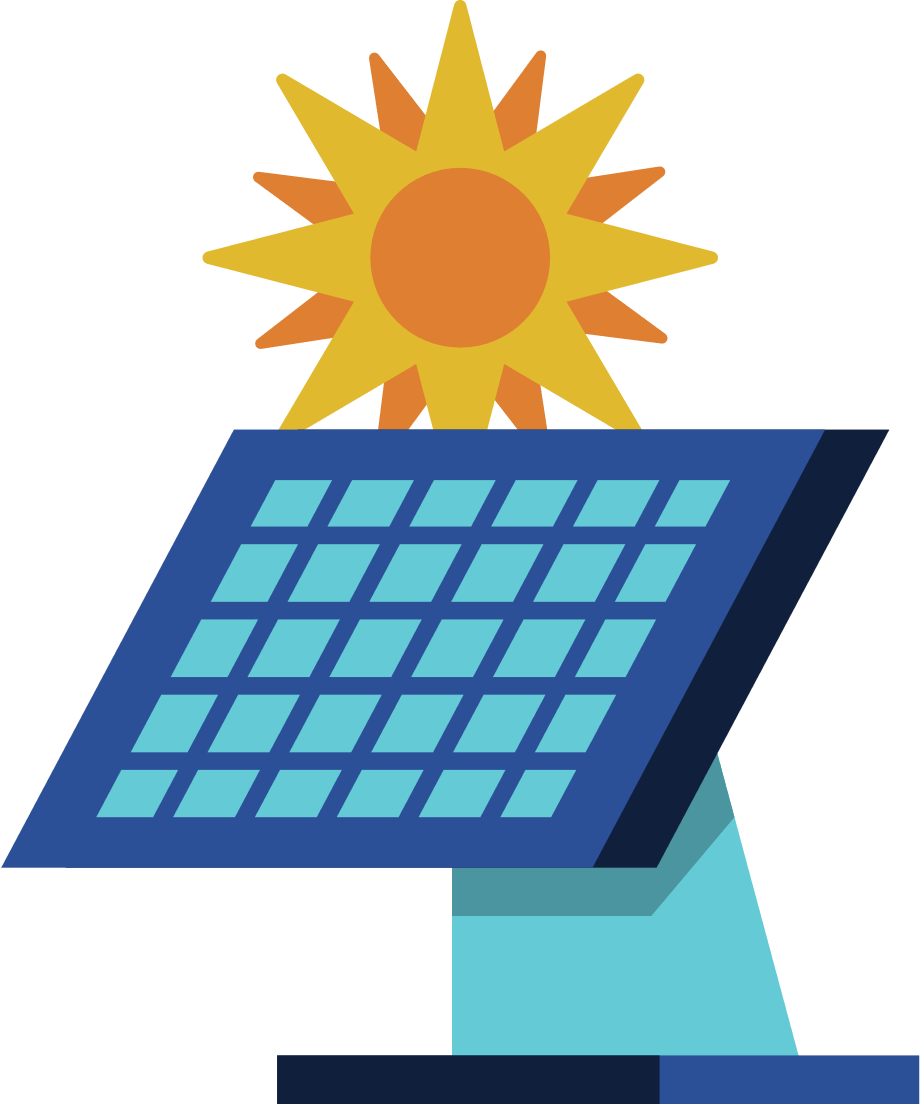 أقرأ وأتعلم
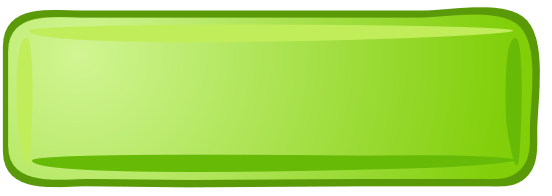 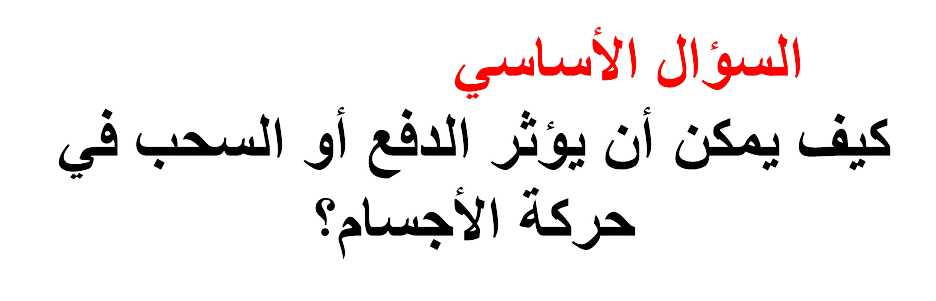 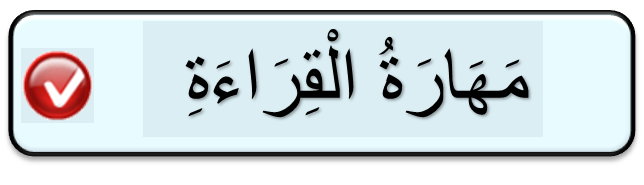 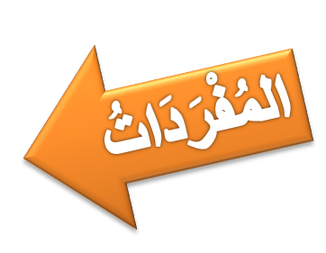 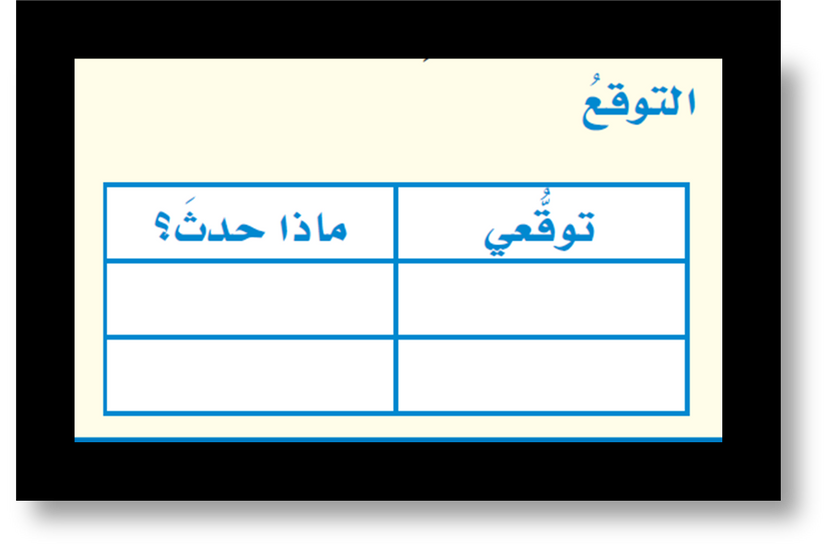 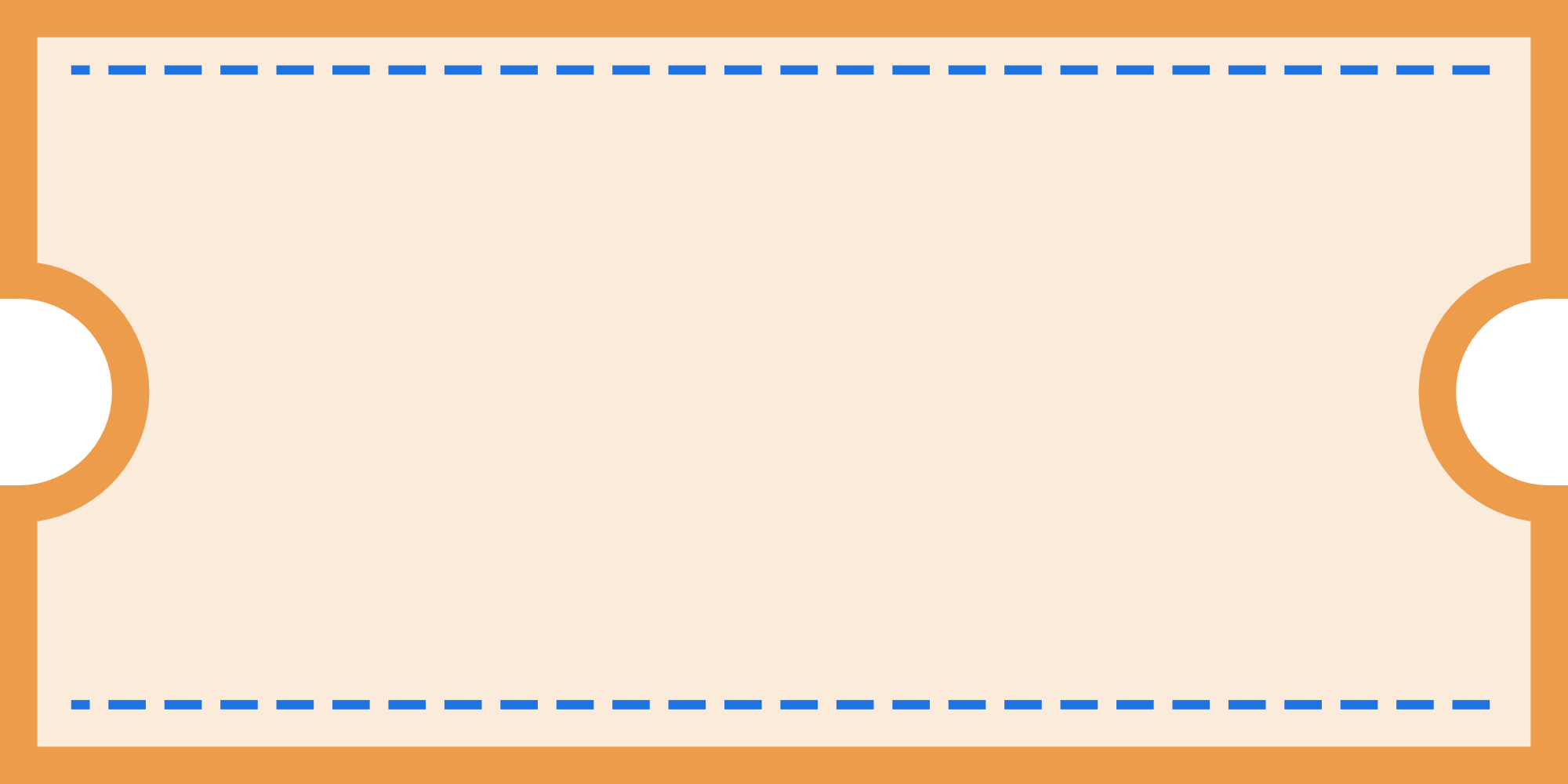 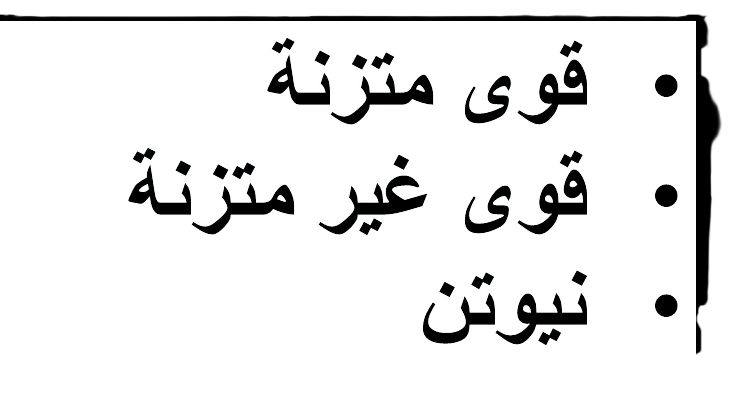 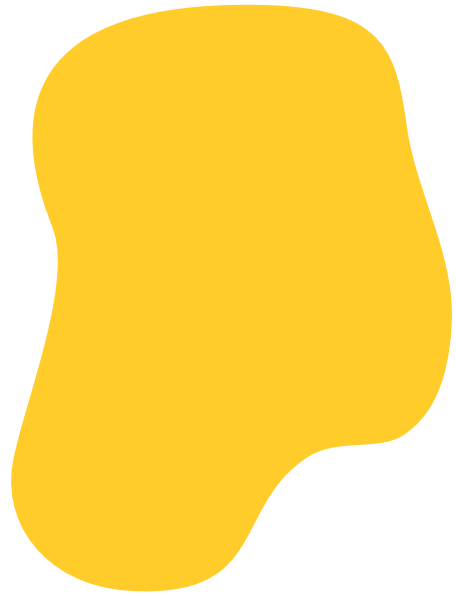 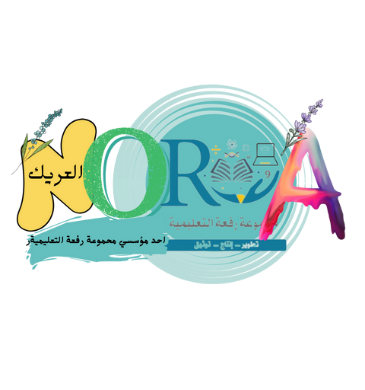 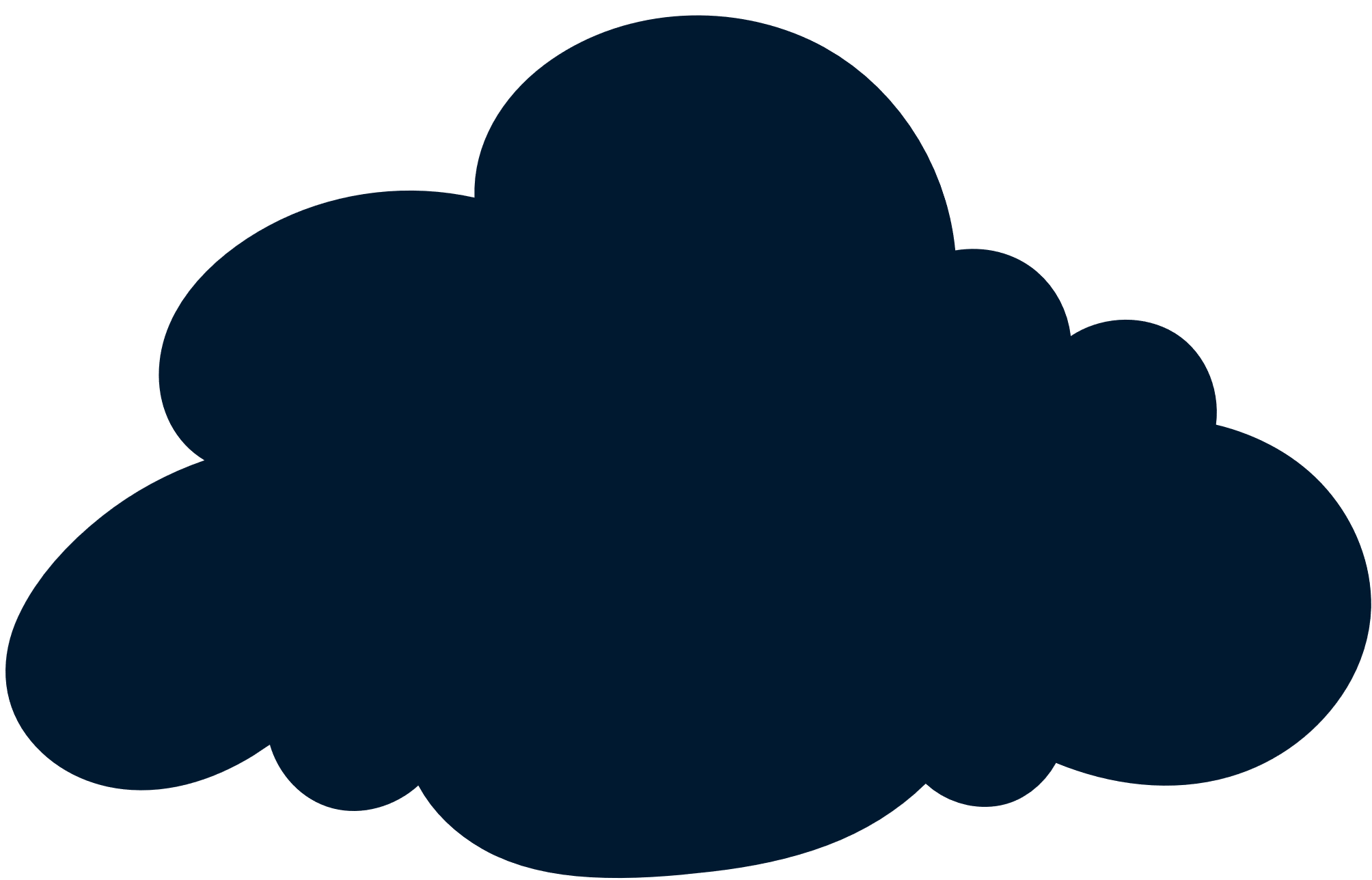 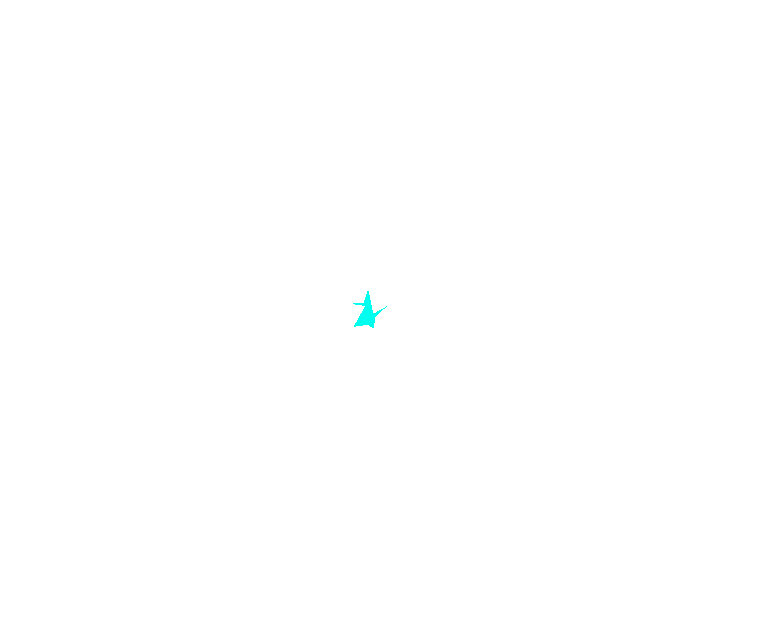 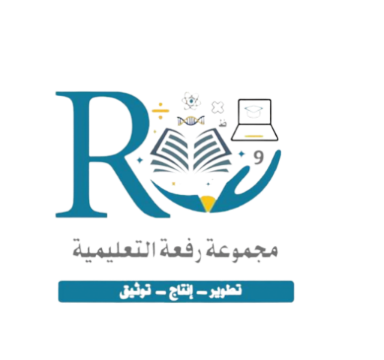 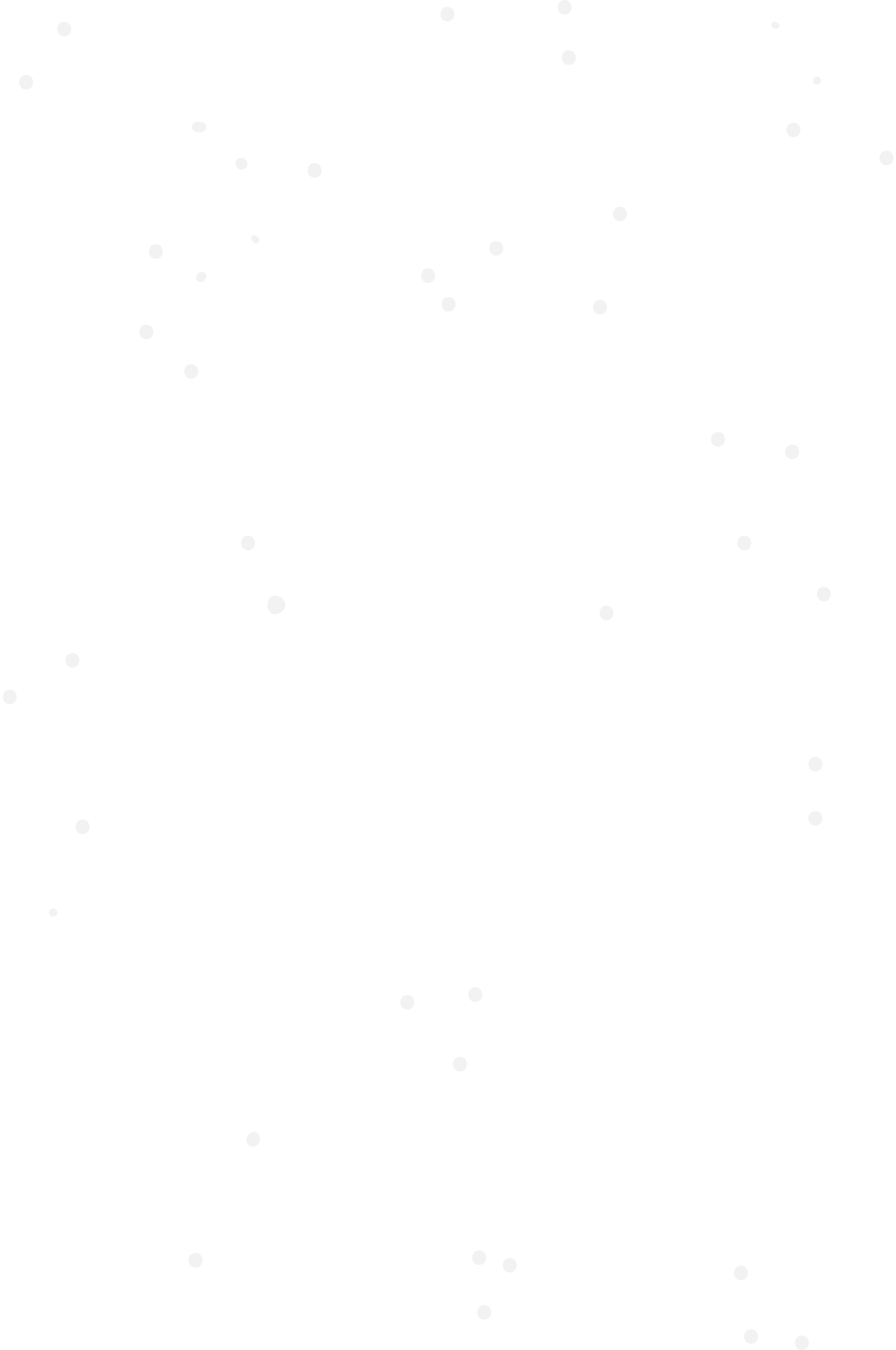 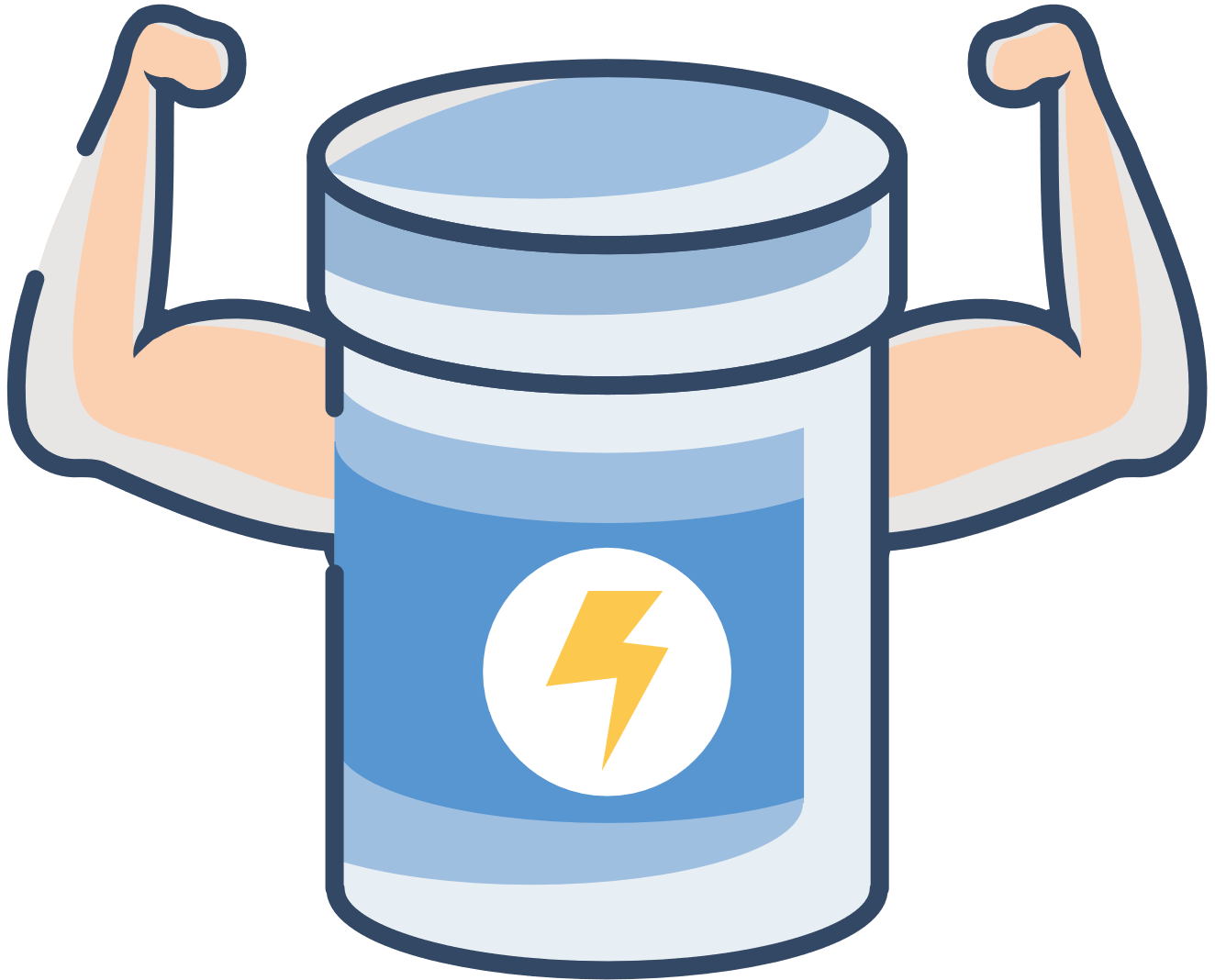 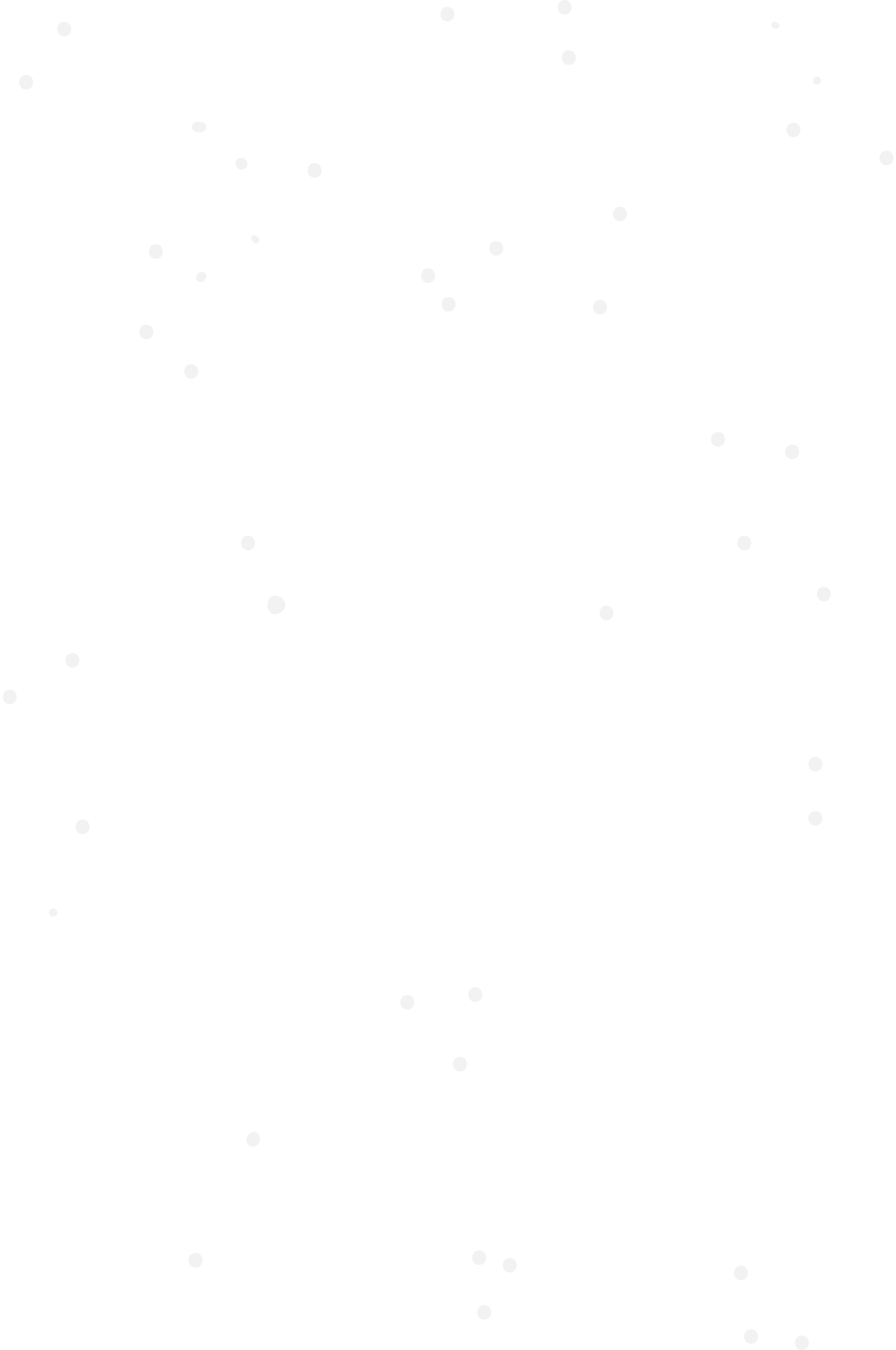 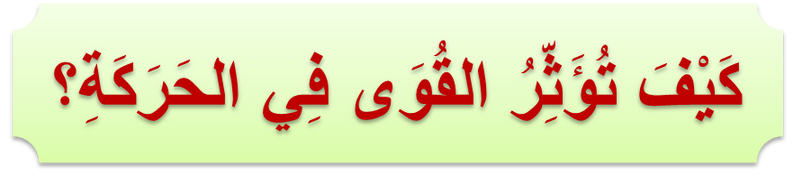 عِنْدَمَا أَضْرِبُ الْكُرَةَ فَإنَّنِي أُؤَثِّرُ فِيها بِقُوَّةٍ، وَهِيَ تُؤَثِّرُ فِيَّ بِقُوَّةٍ مُعَاكِسَةِ وهناك قوى أخرى يمكن أن تؤثر في كل منا. كَيْفَ تُؤَثِّرُ الْقُوَى فِي حَرَكَةِ الأَجْسَامٍ؟
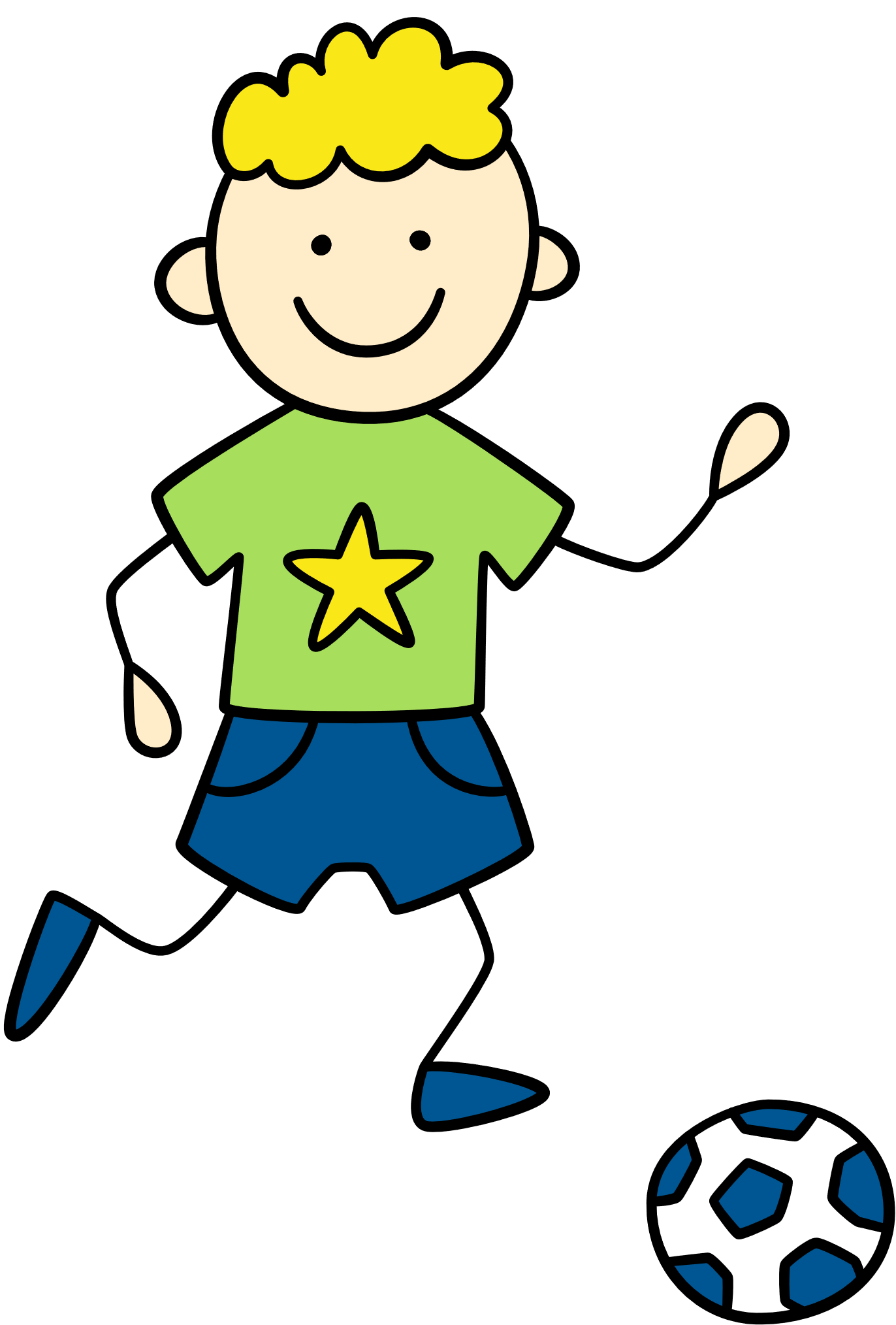 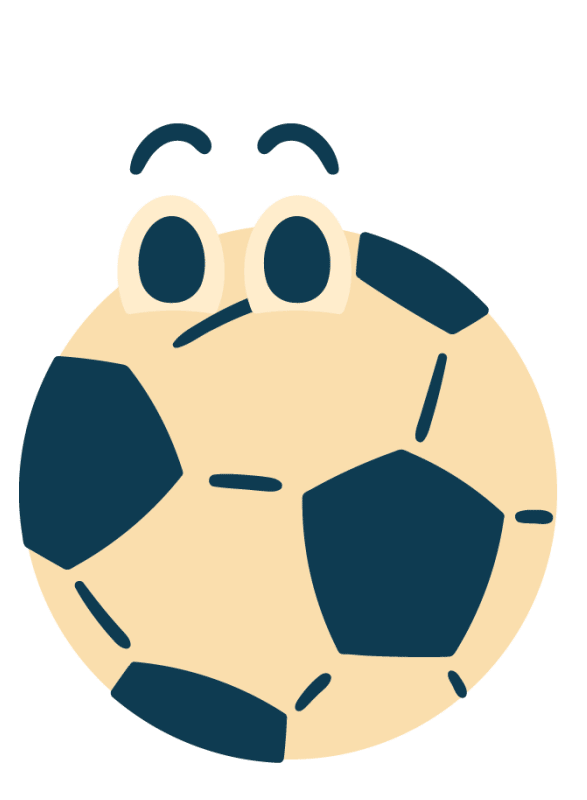 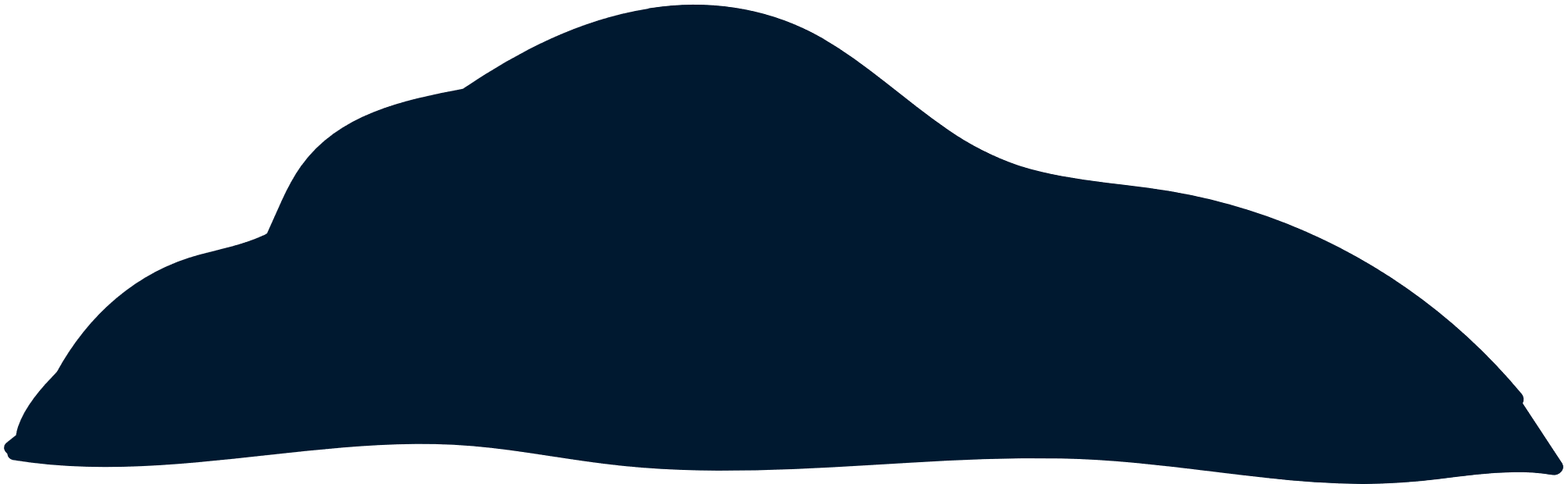 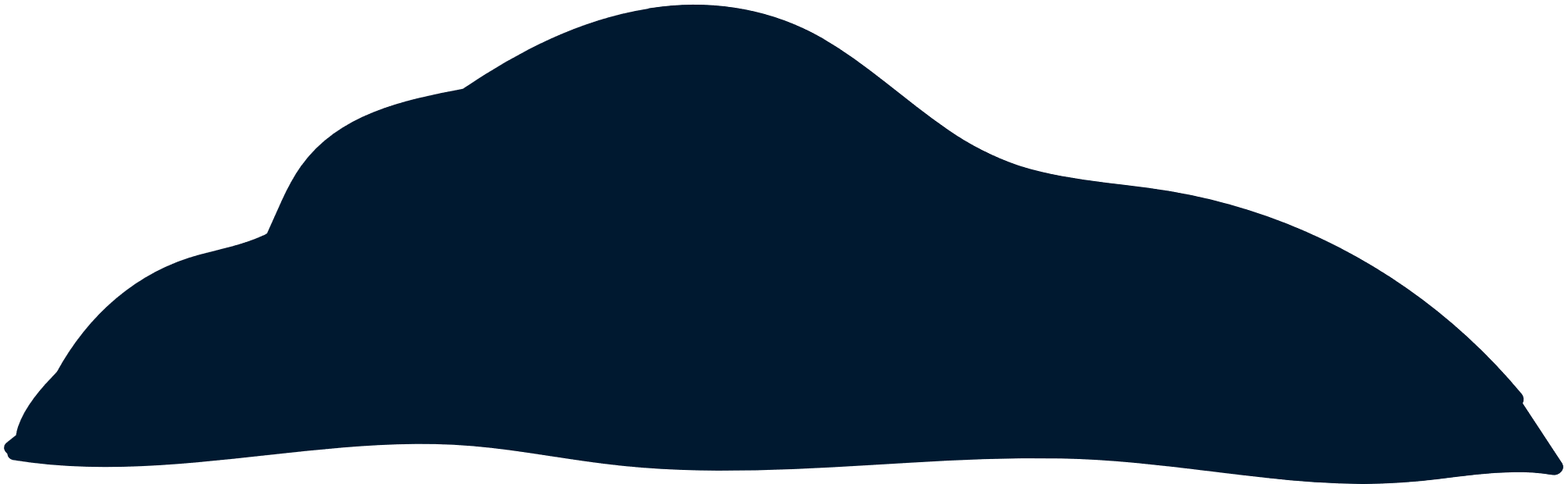 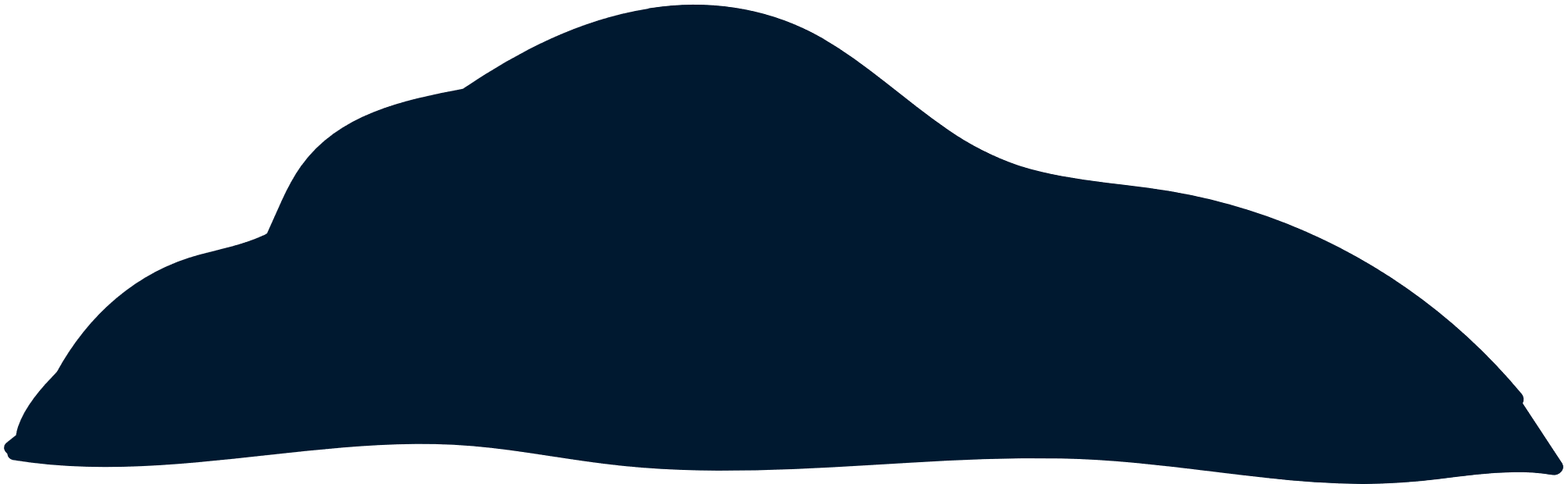 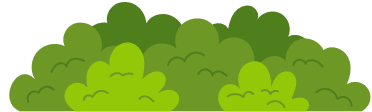 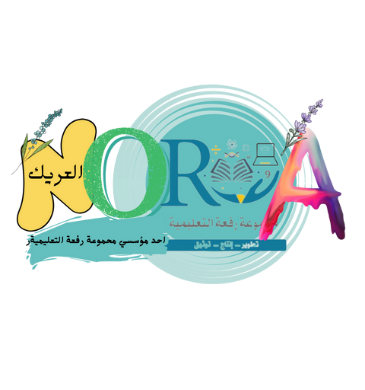 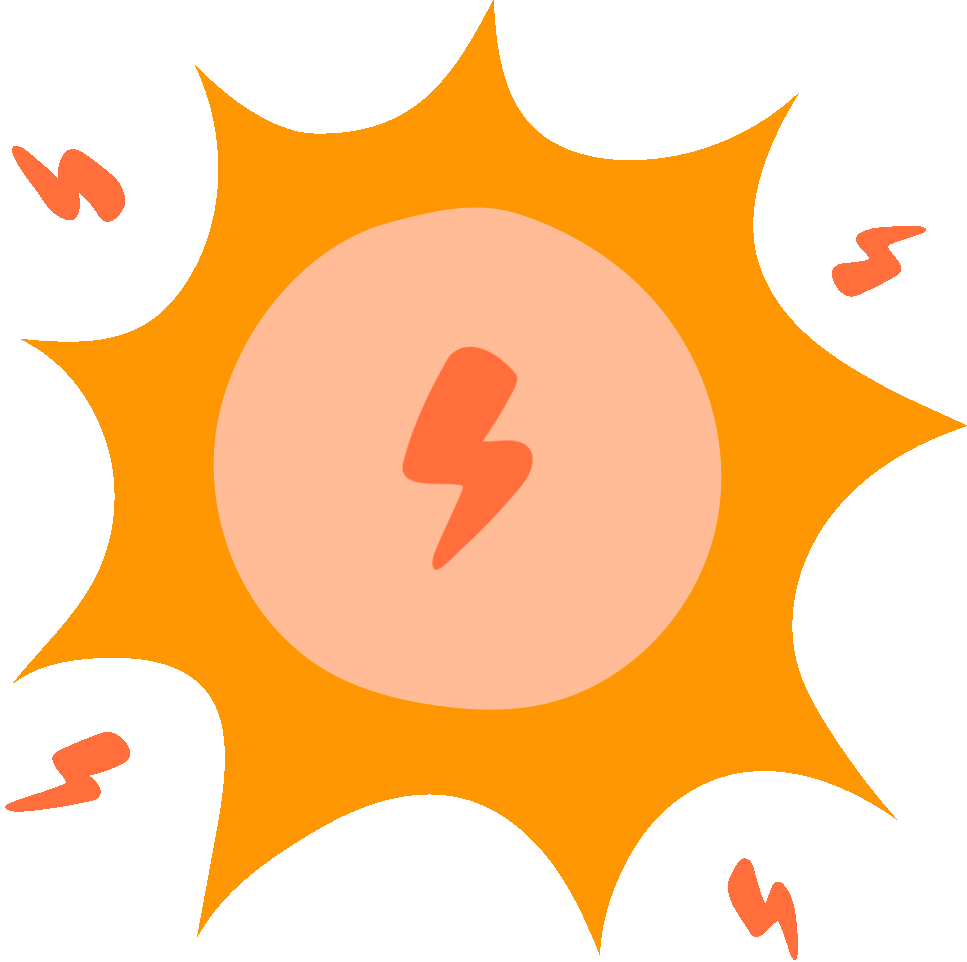 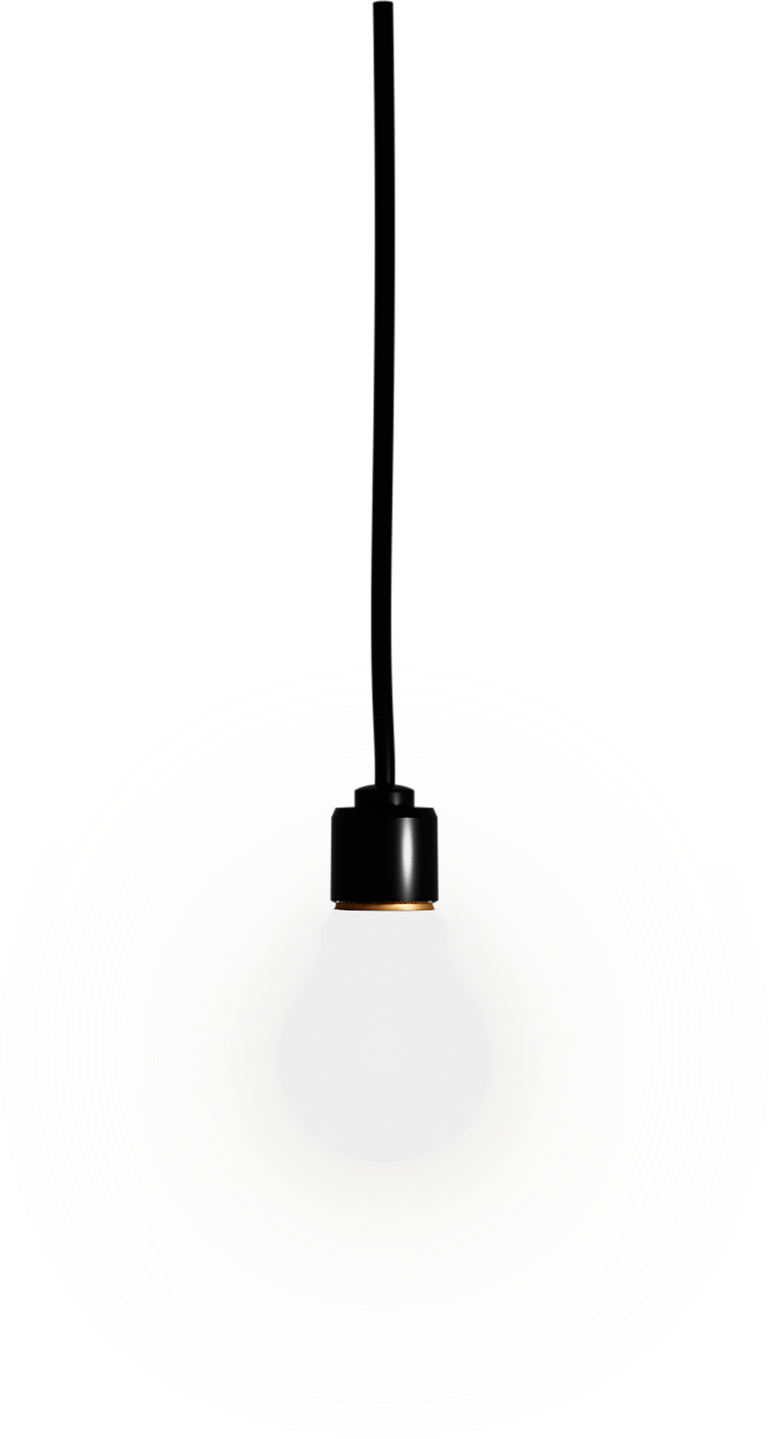 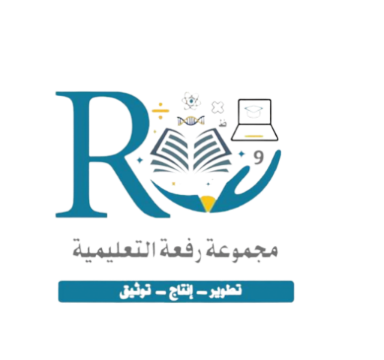 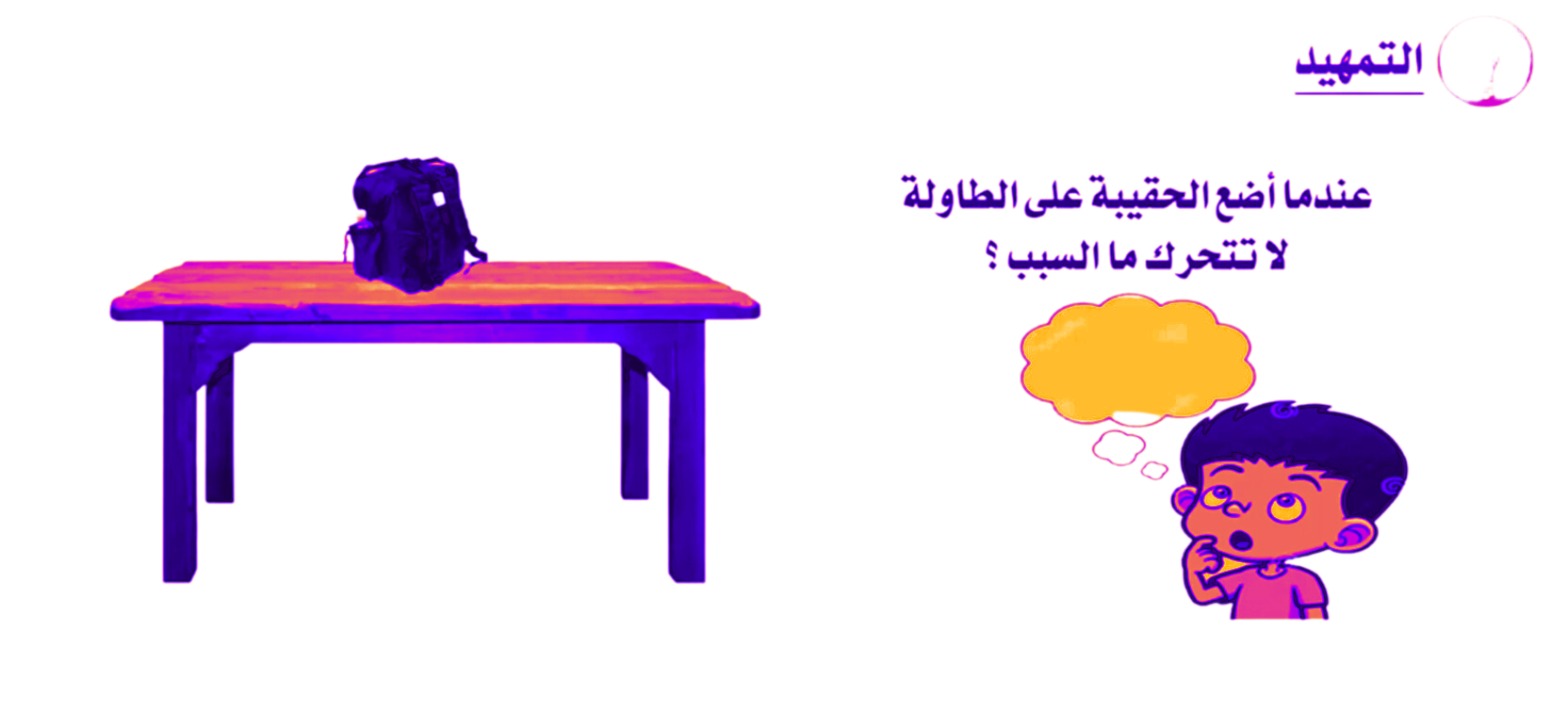 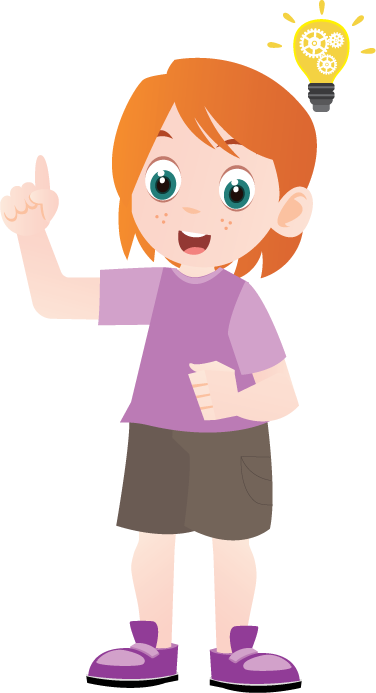 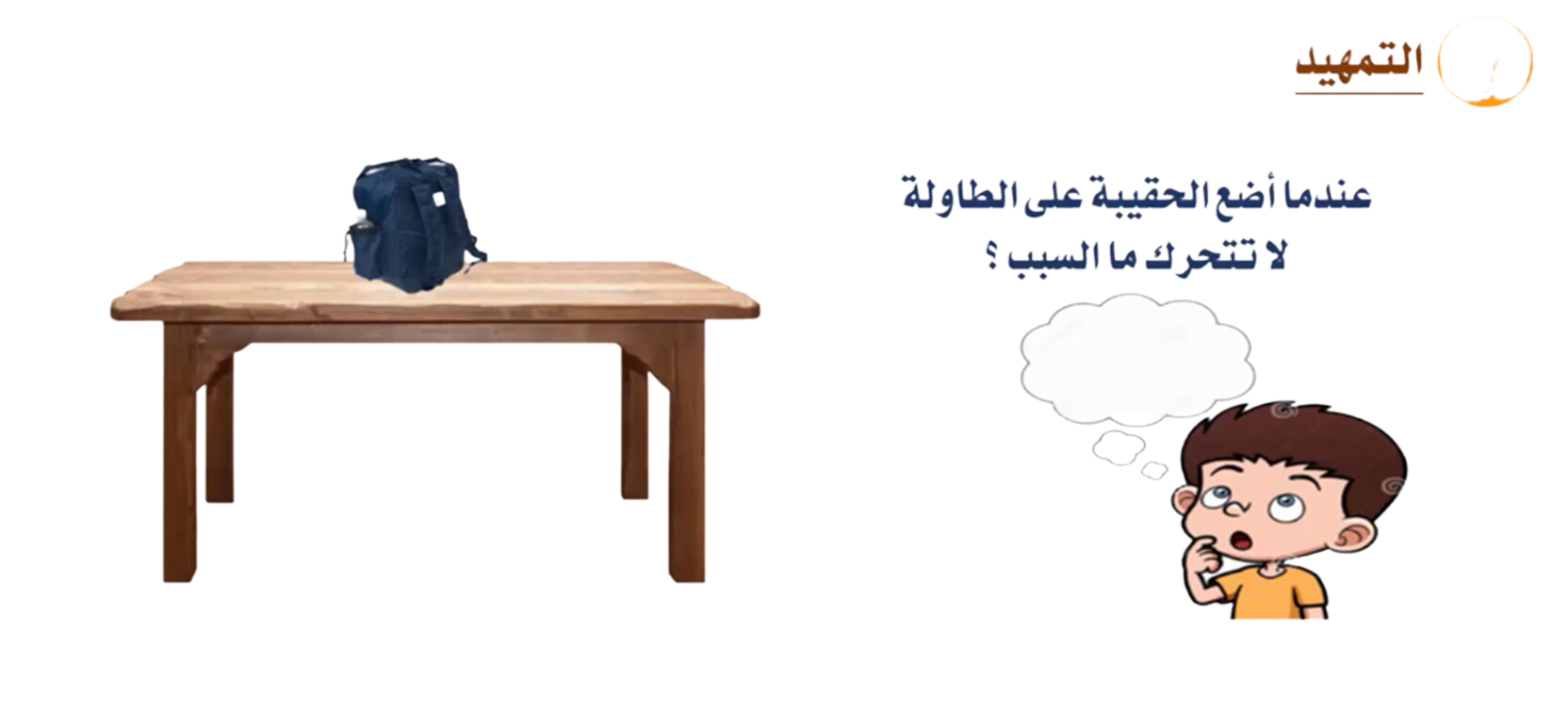 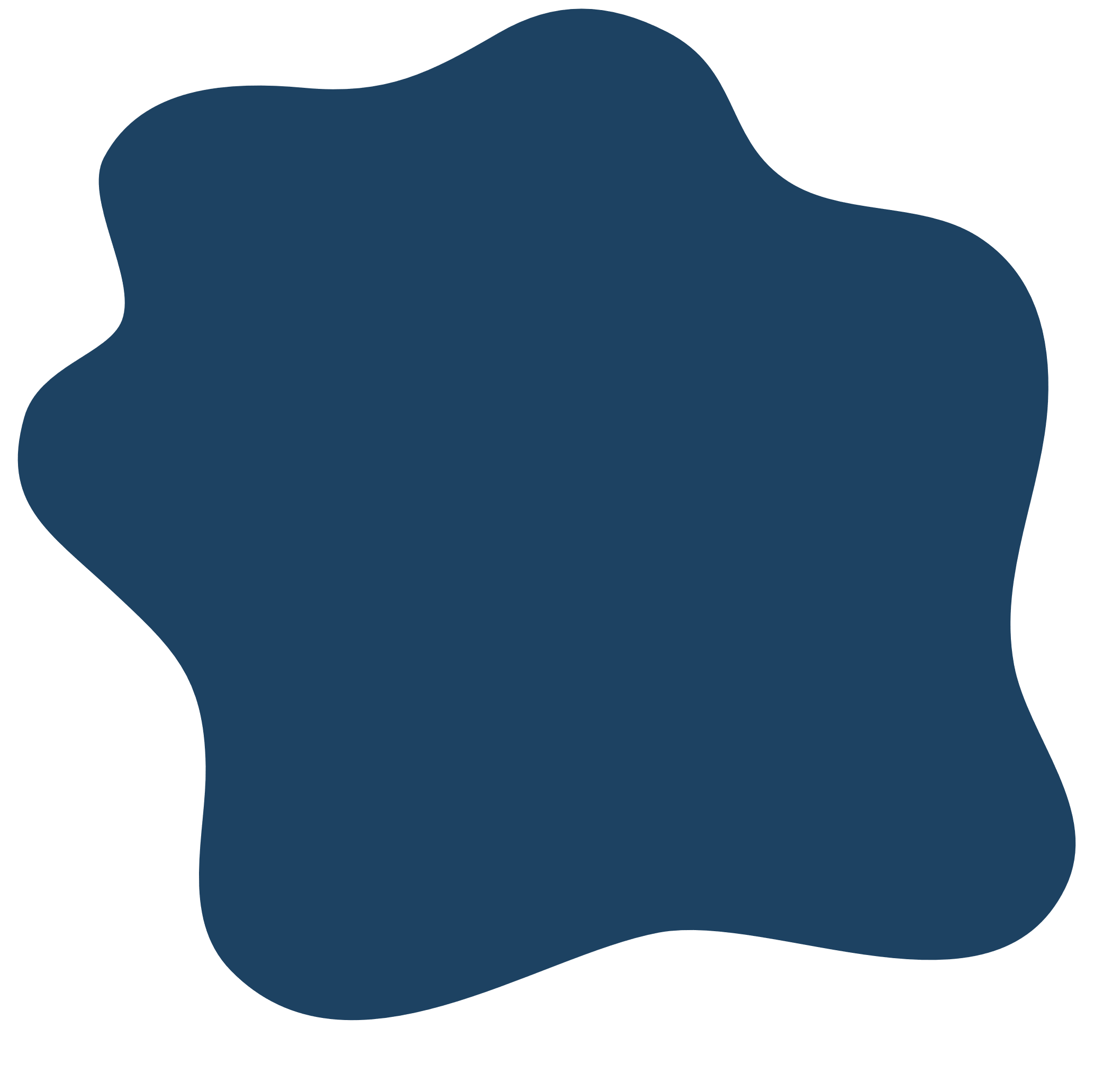 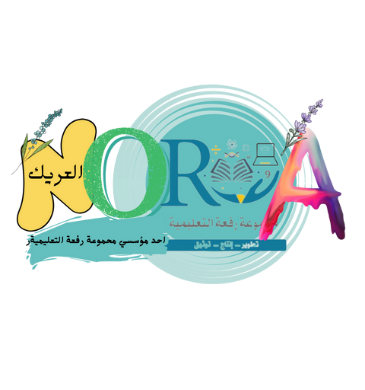 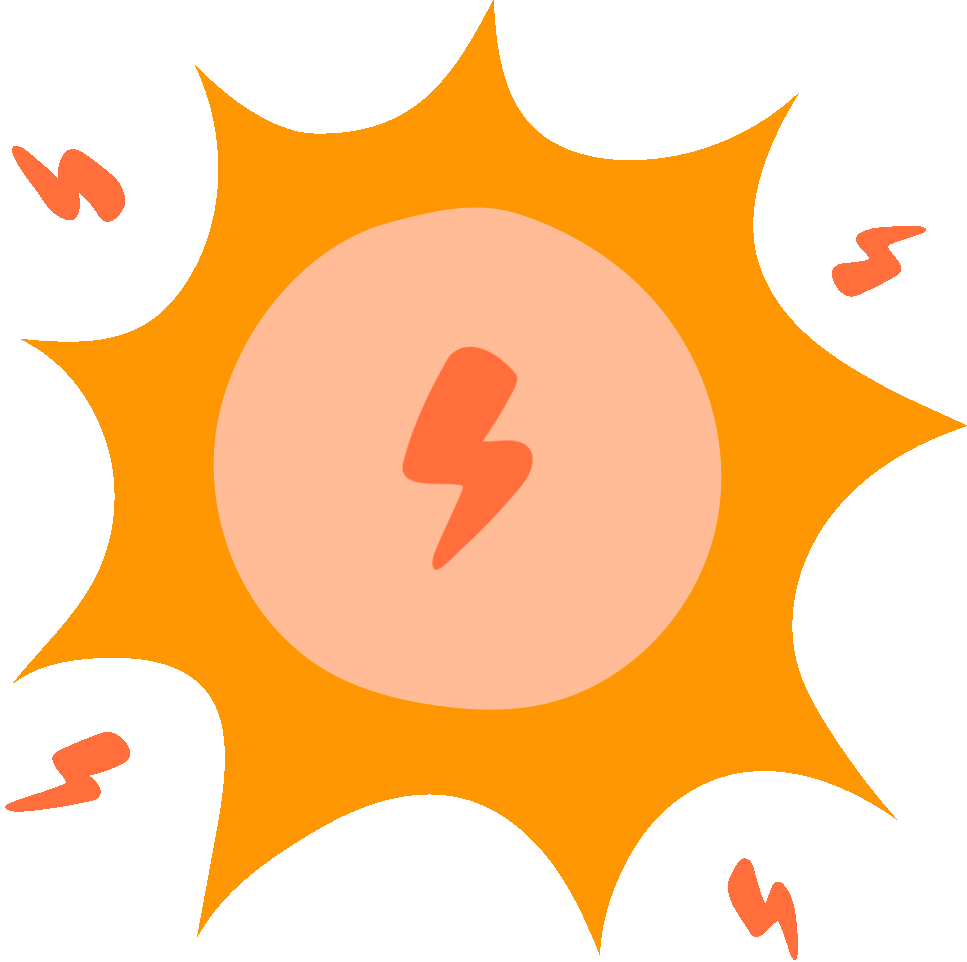 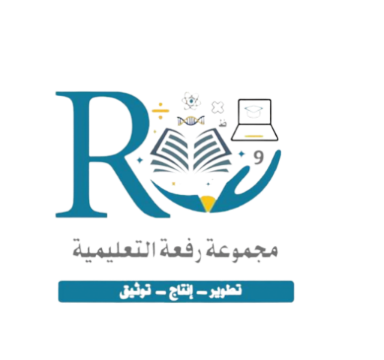 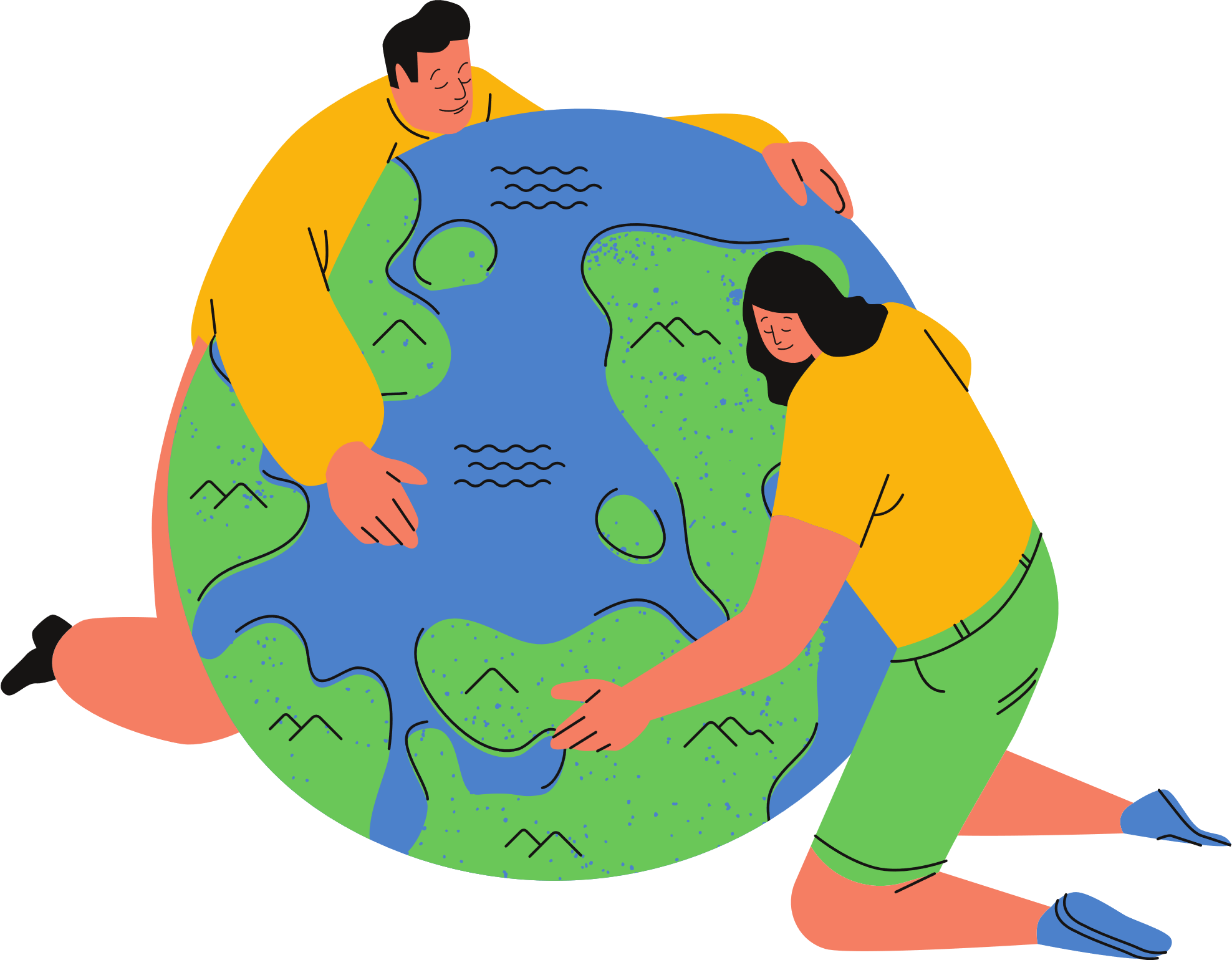 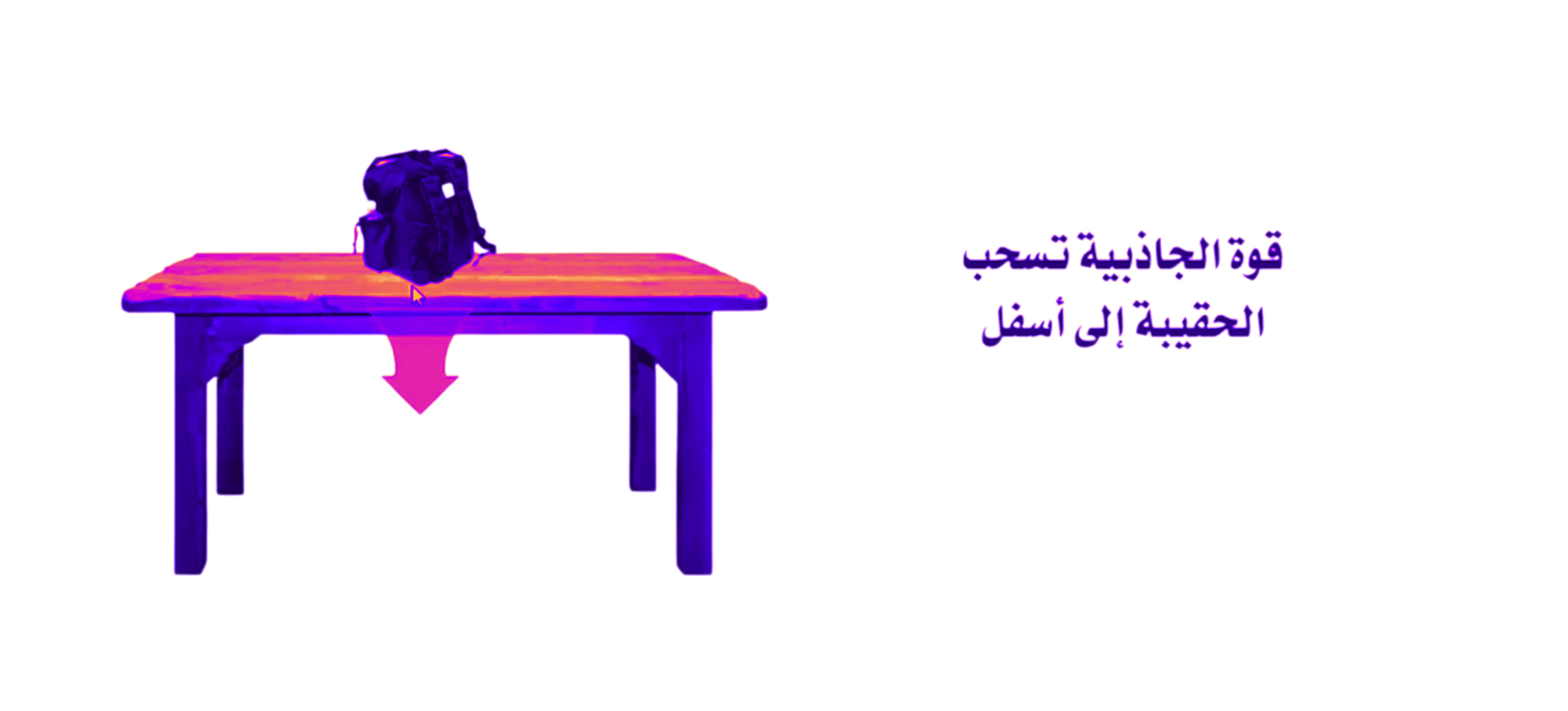 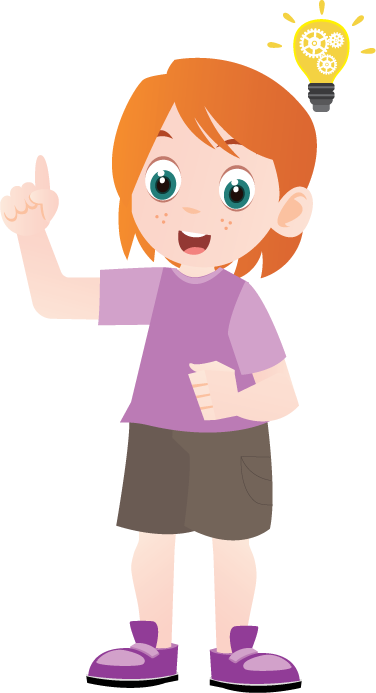 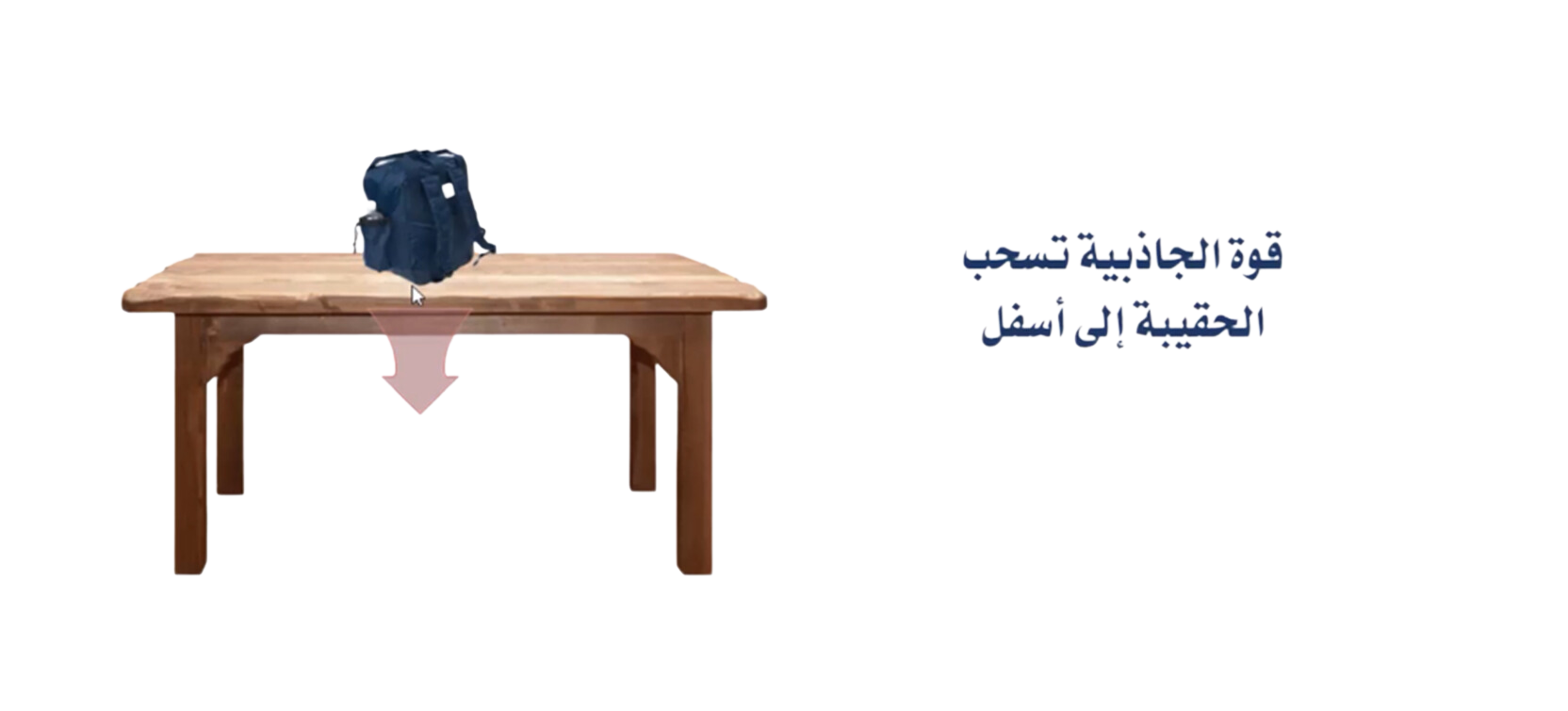 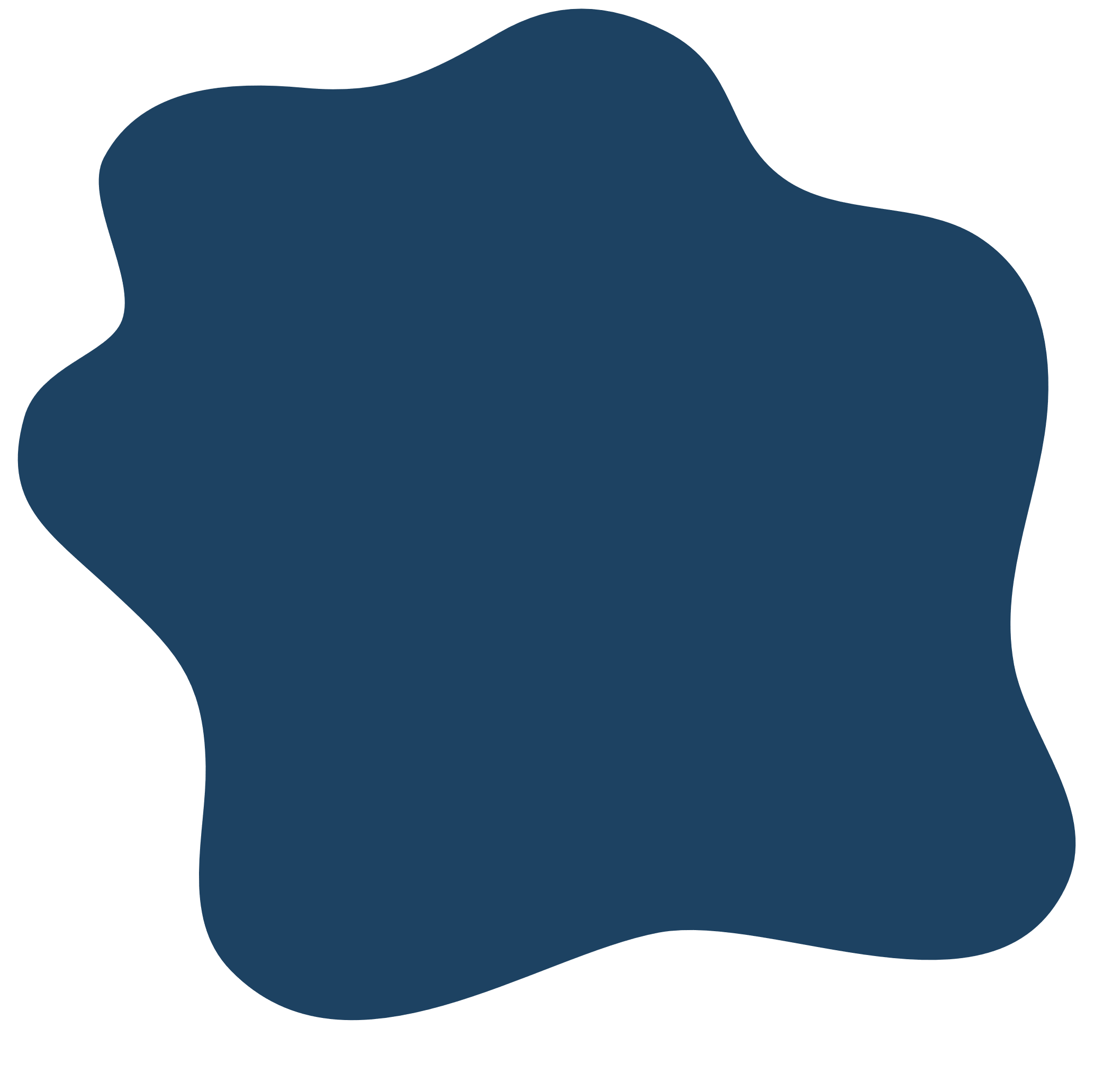 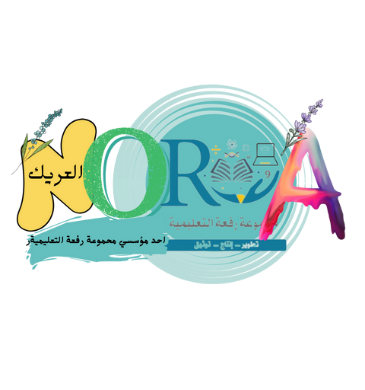 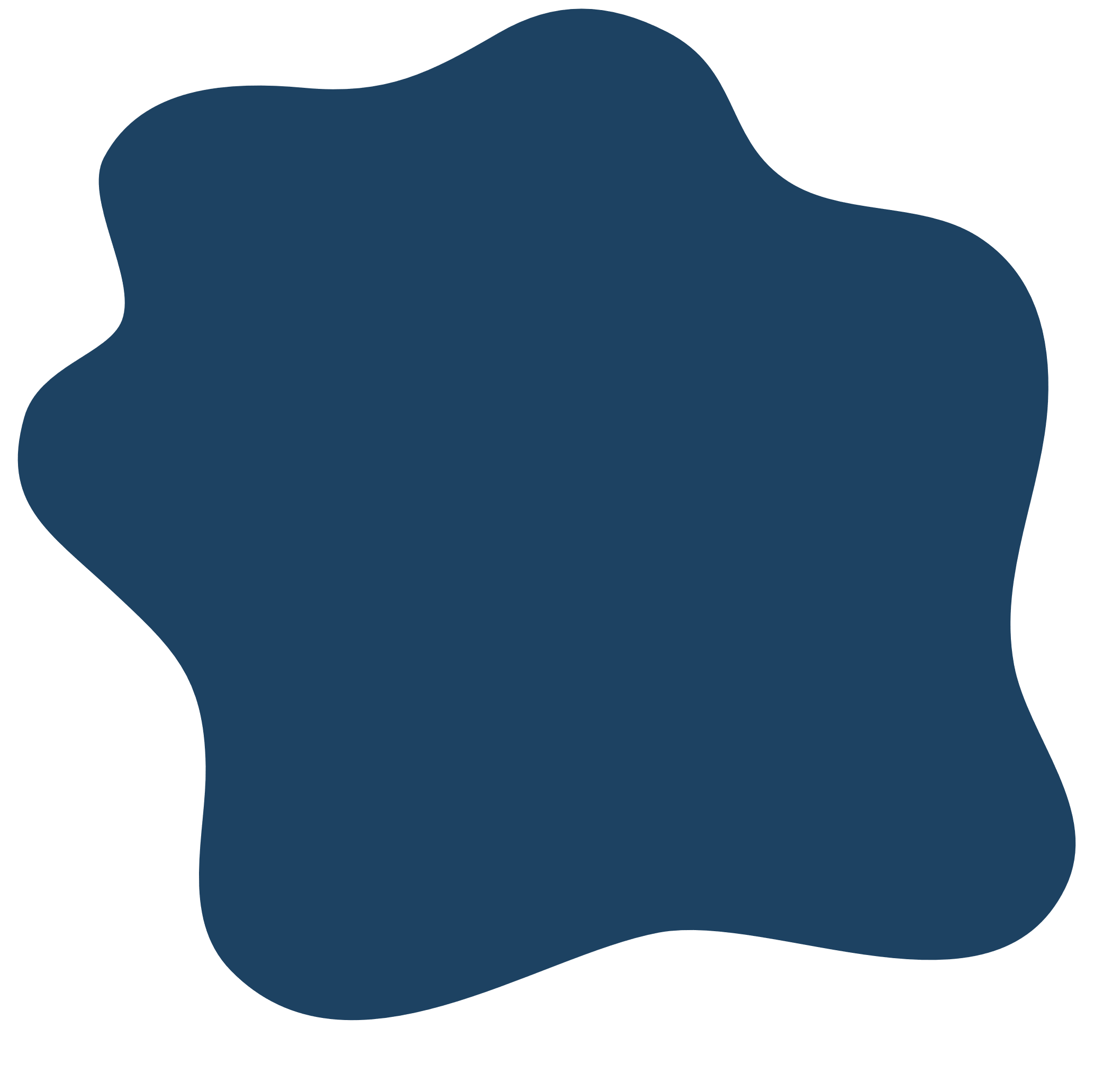 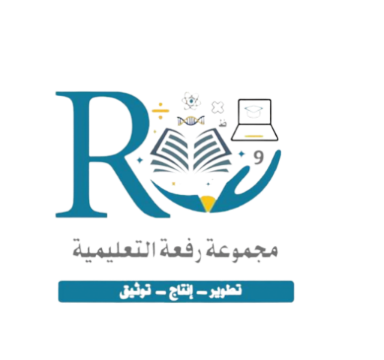 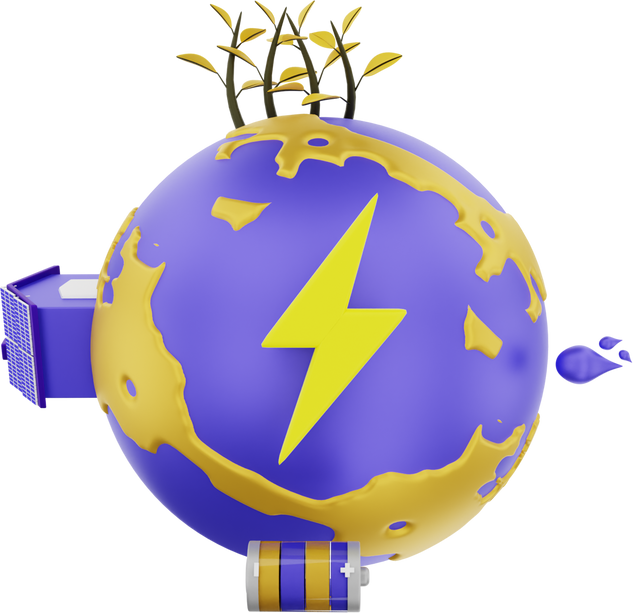 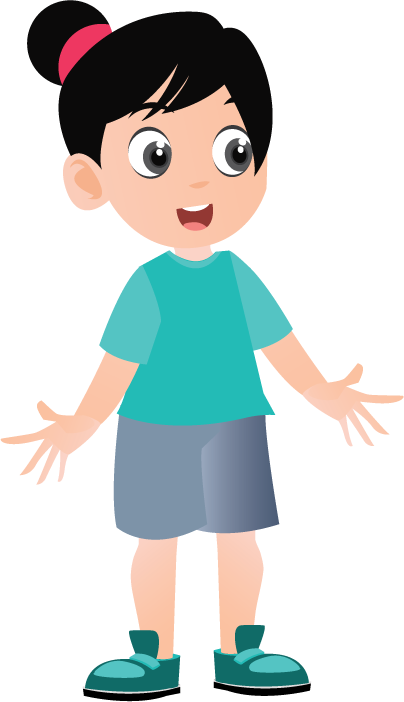 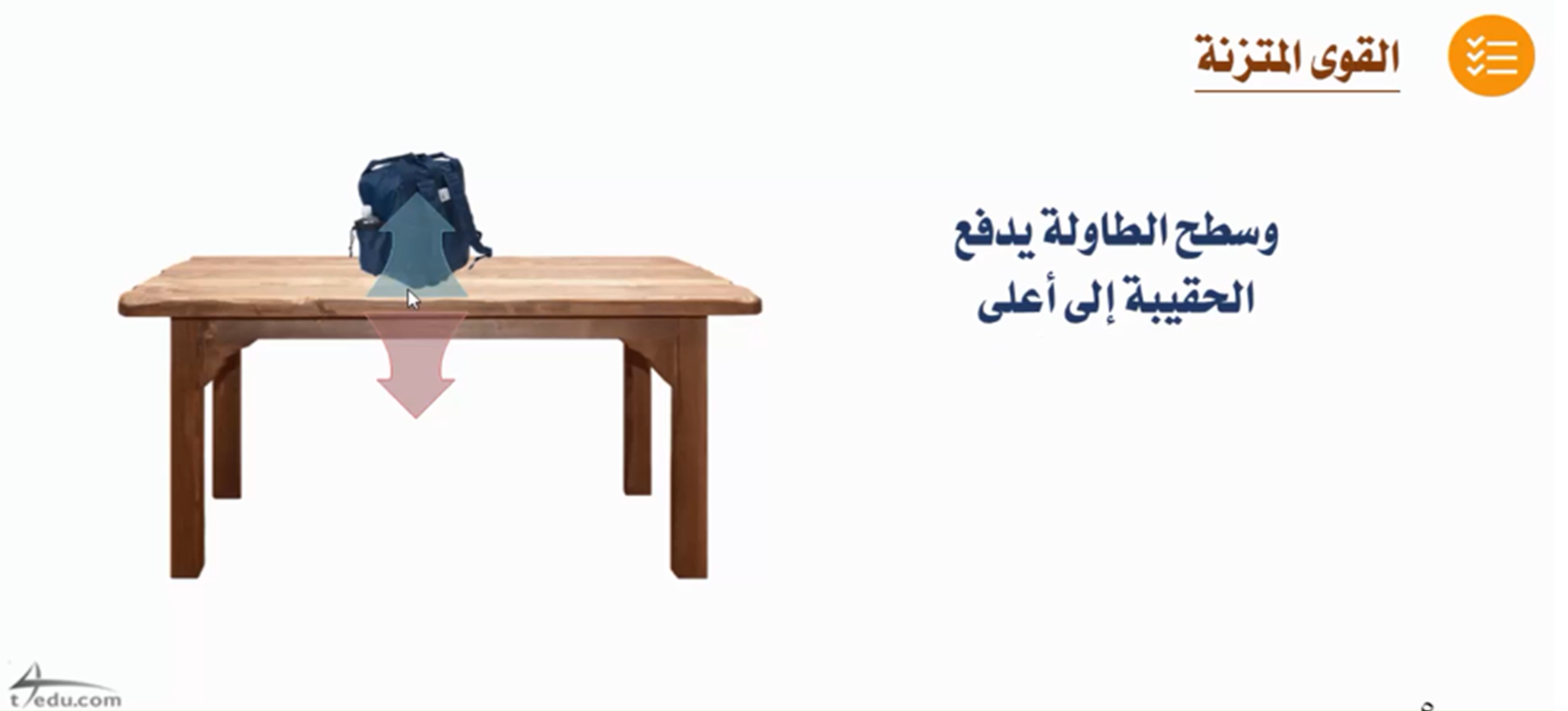 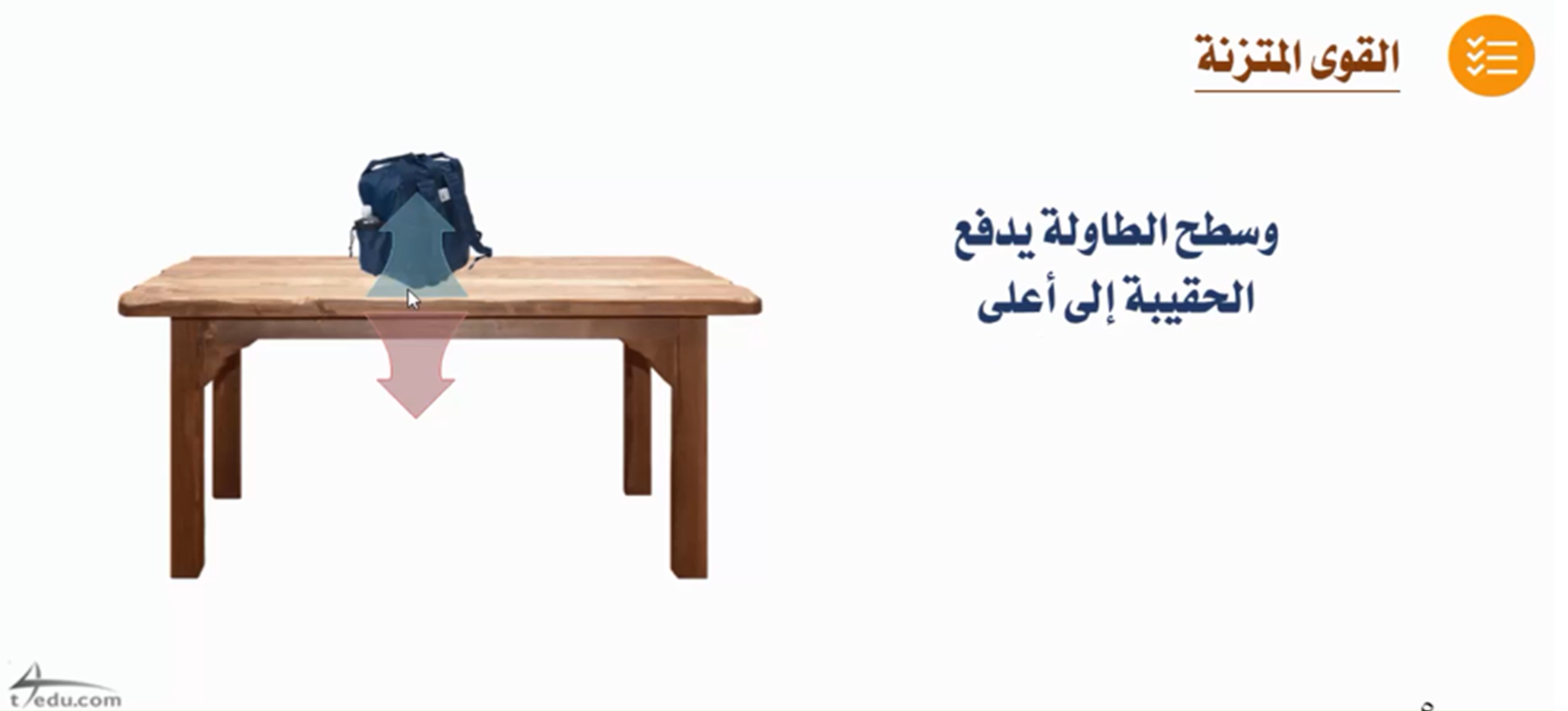 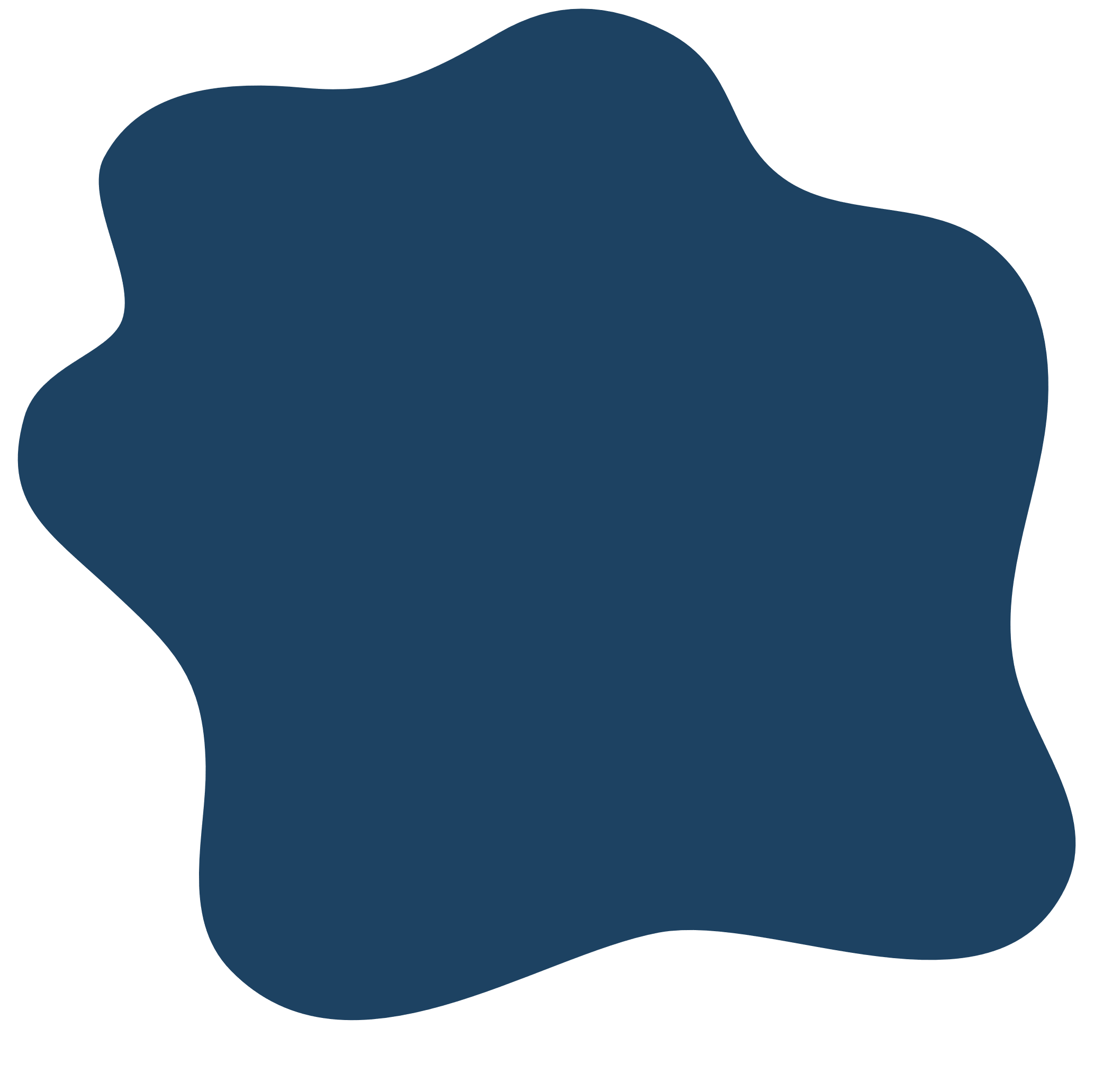 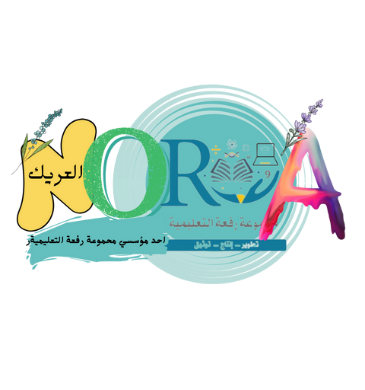 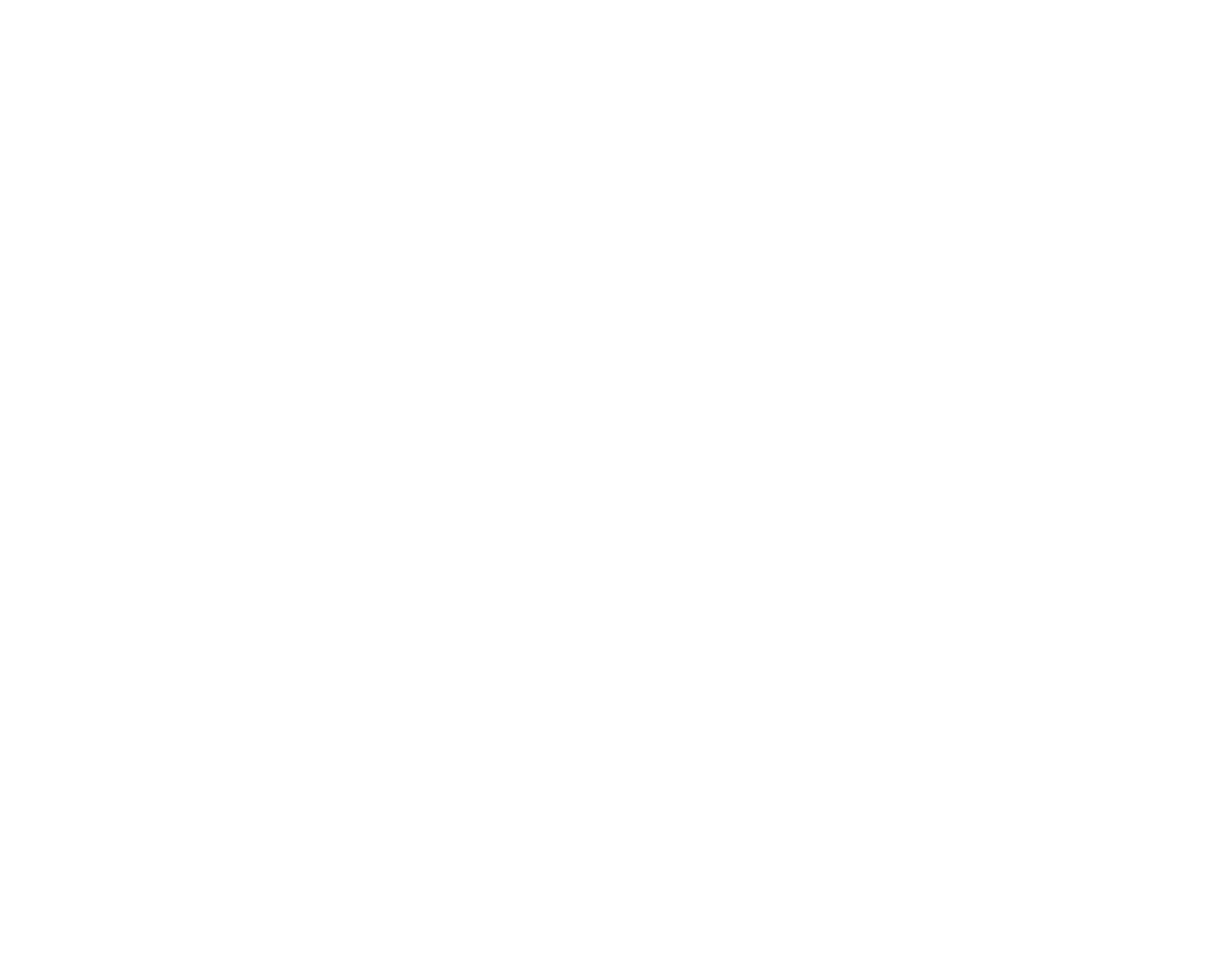 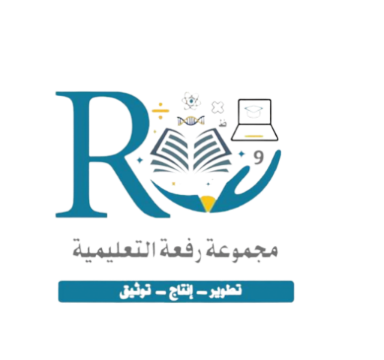 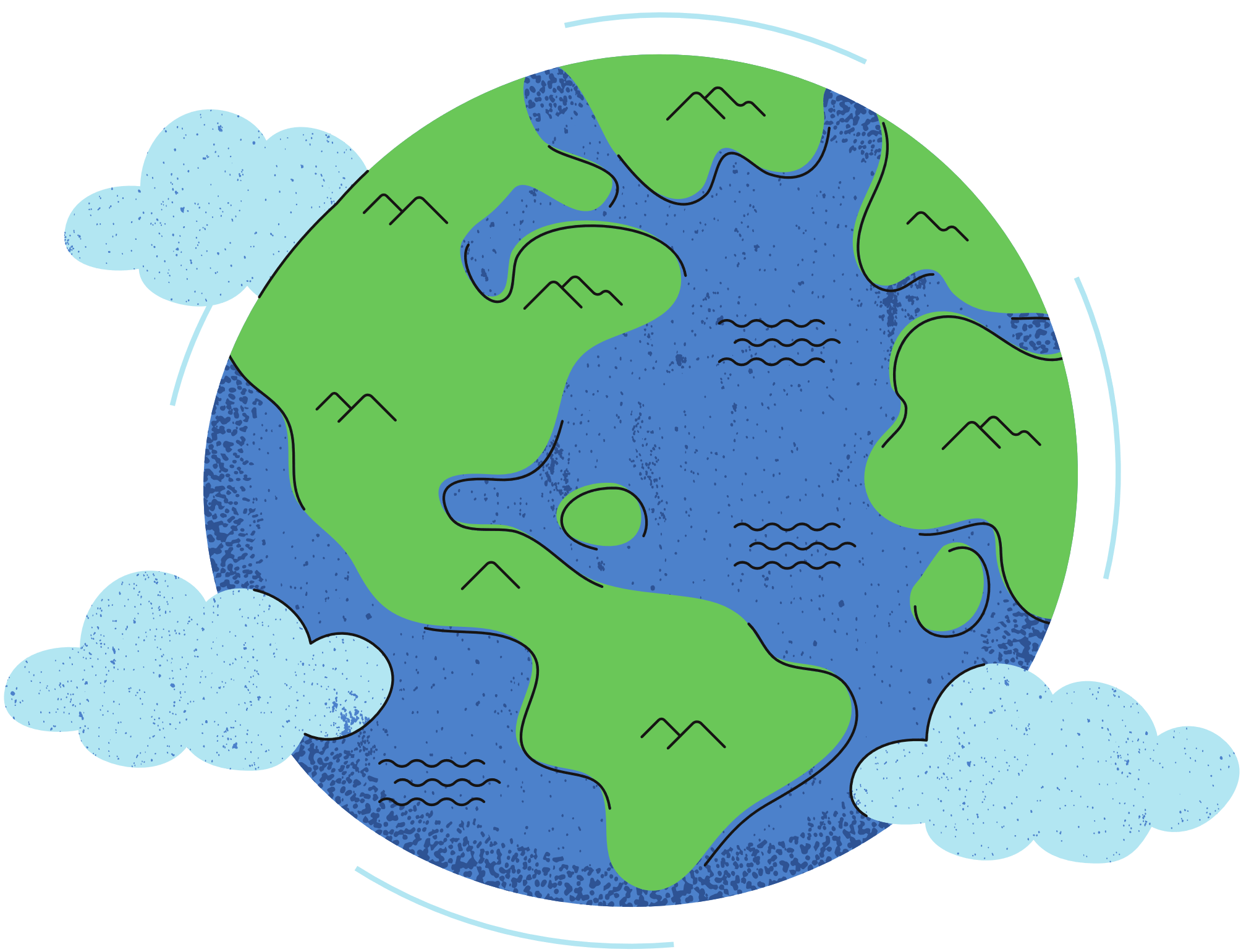 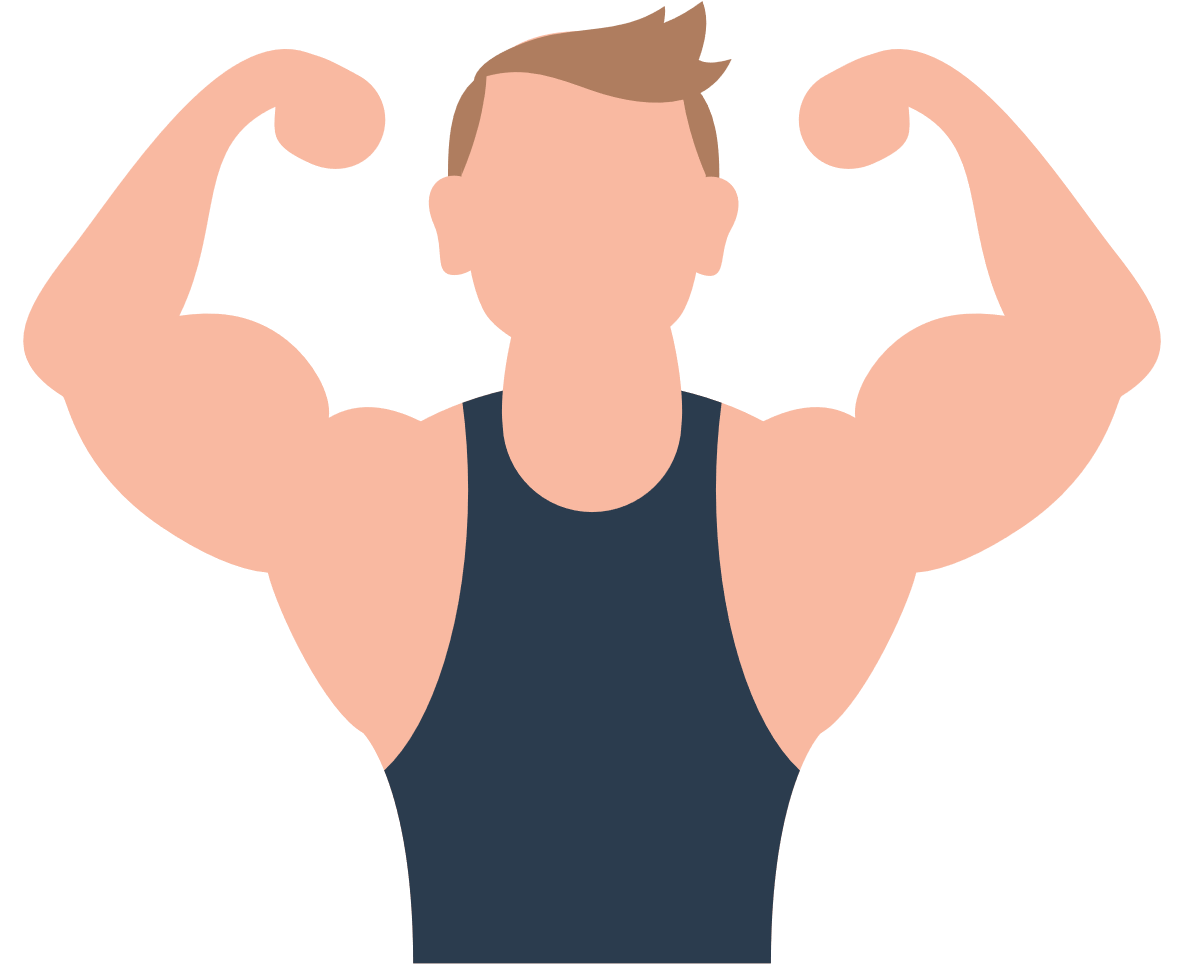 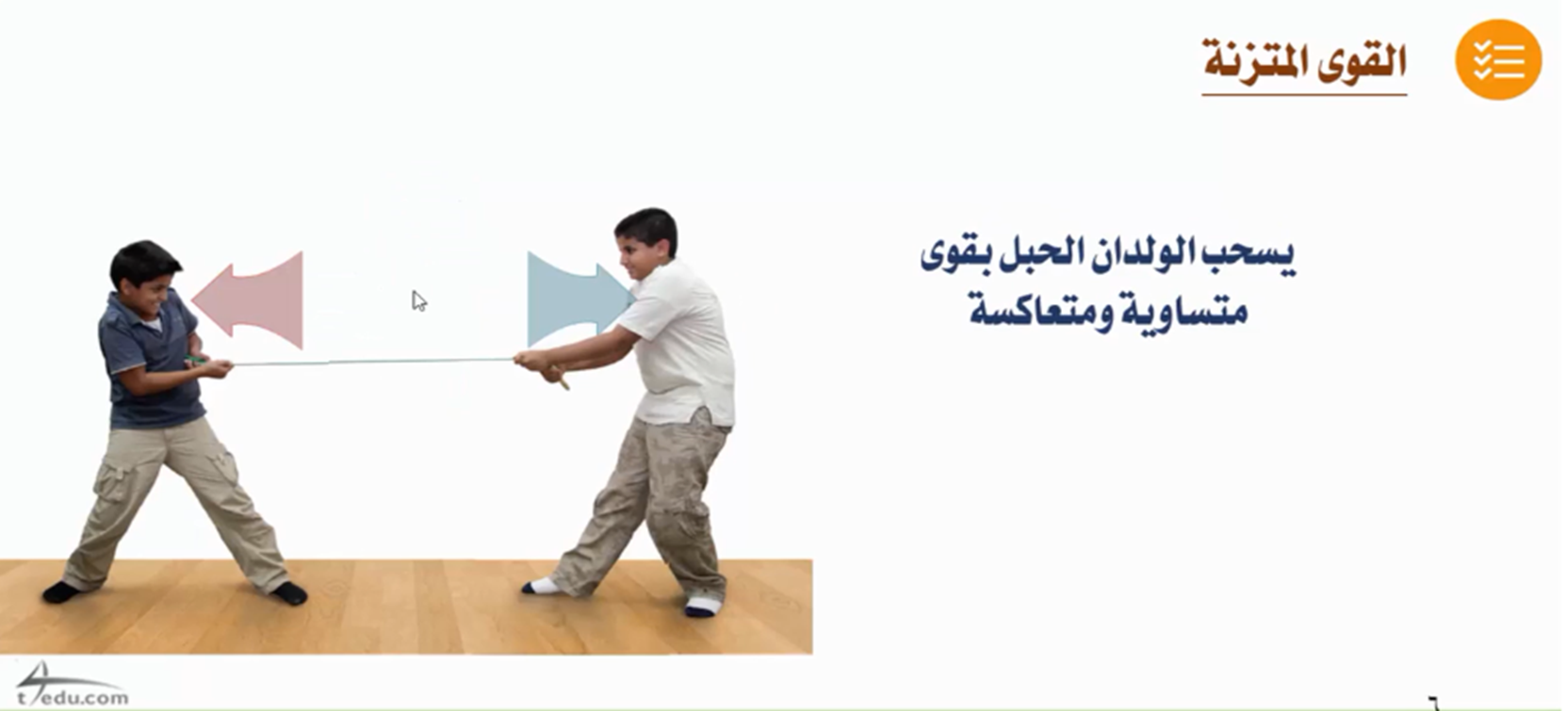 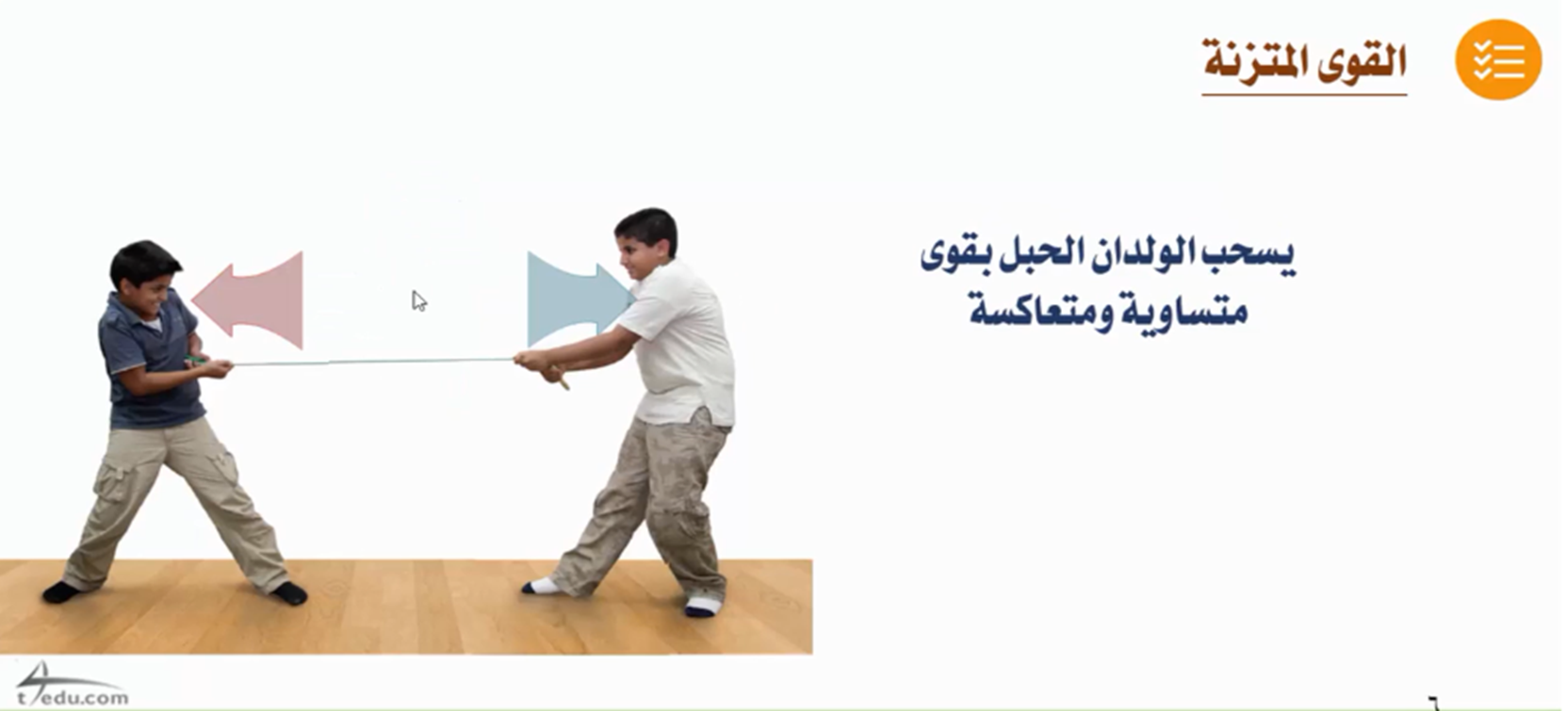 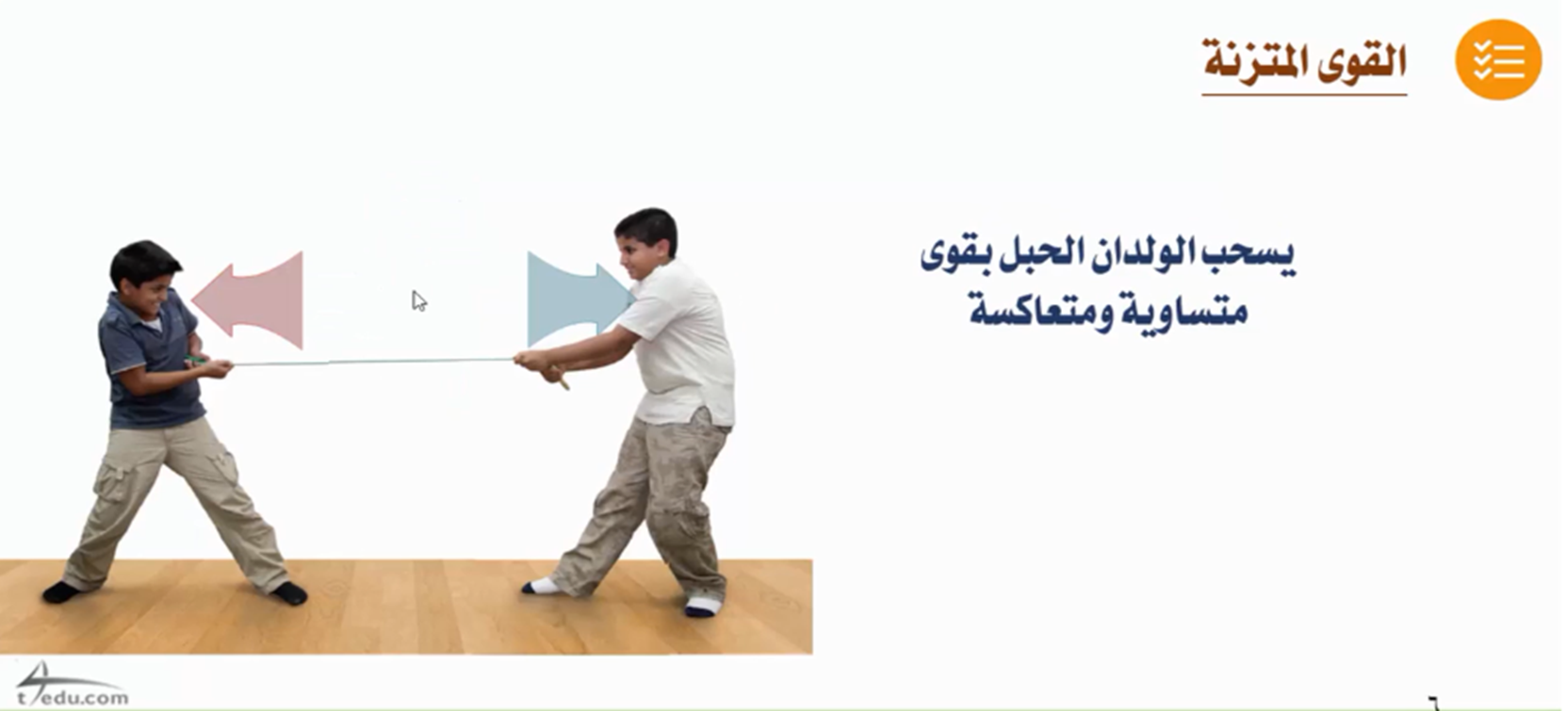 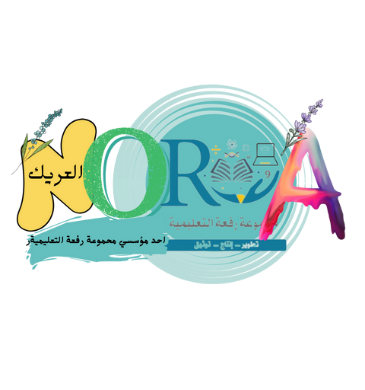 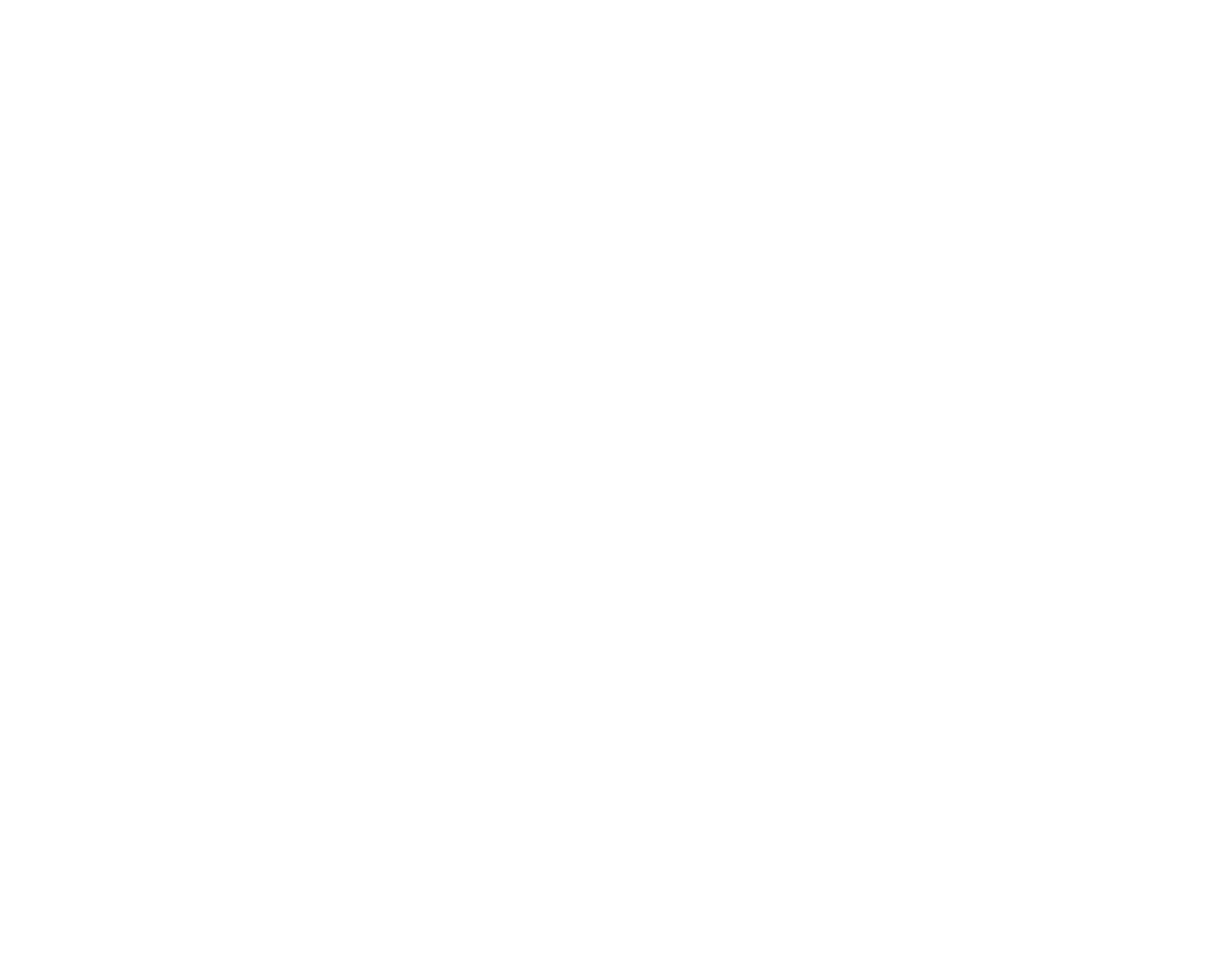 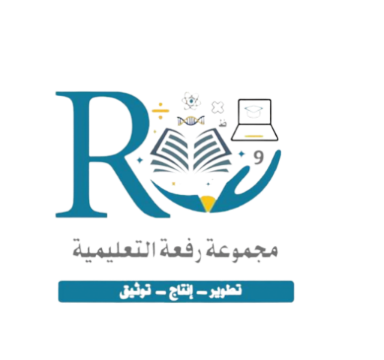 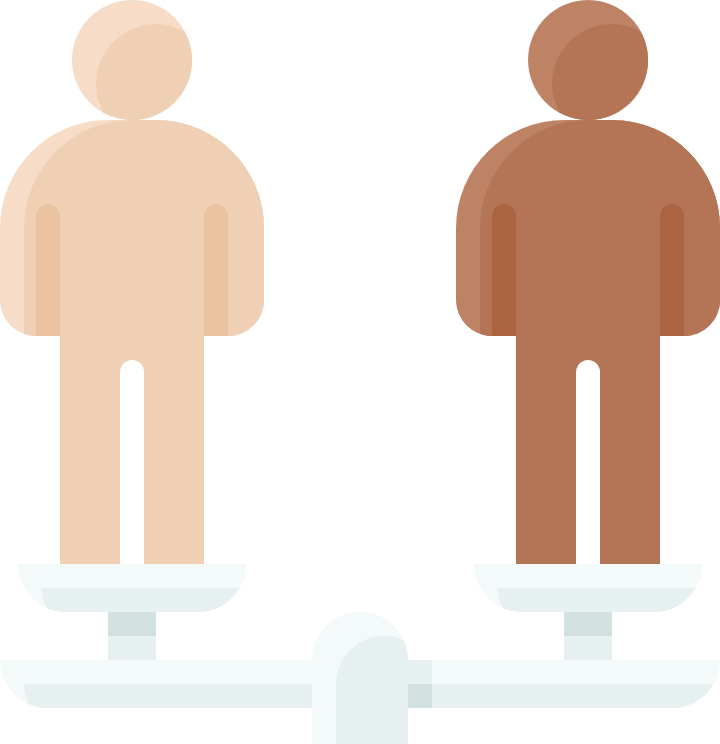 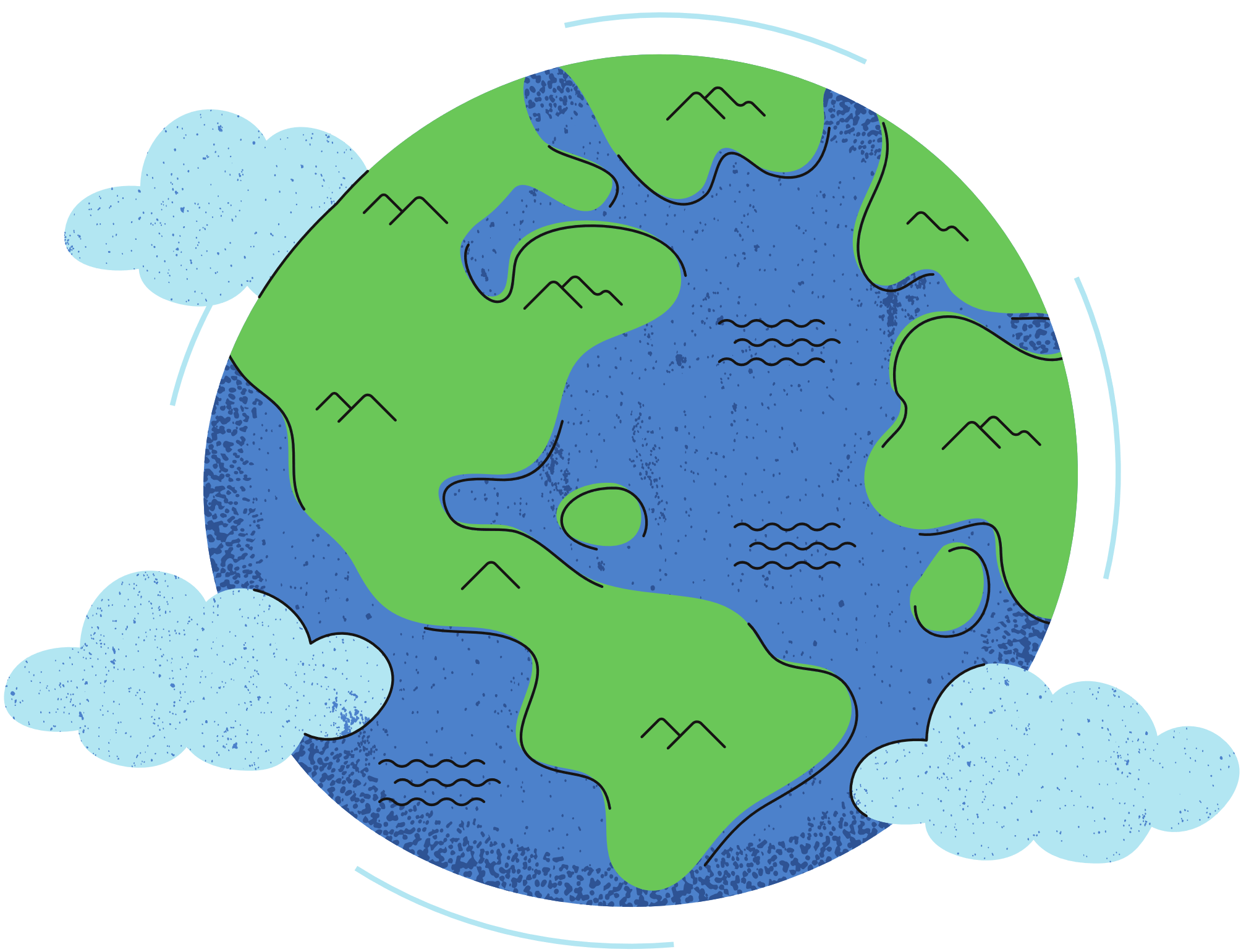 تُسَمَّى هَاتَانِ الْقُوَّتانِ الْقُوَى الْمُتَزنة.
 وَالْقُوى الْمُتَزنة مَجْمُوعَةُ قُوًى تُؤَثِّرُ فِي جِسْمٍ وَاحِدٍ، وَيُلْغٍي بَعْضُها بَعْضًا، وَتَكُونُ كل قُوَّةٍ فِيهَا مُسَاوِيَةً في الْمِقْدارِ لِلْقُوَّةِ الأُخْرَى، وَمُعاكِسَةً لَهَا في الاتِّجاهِ. والقوى المتزنة لا تغير اتجاه حركة الجسم، وَعِنْدما يَكُونُ الْجِسْمُ سَاكِنًا فَإنَّ جَميعَ الْقُوَى الْمُؤَثِّرَةَ تَكُونُ مُتَوازٍنَةً.
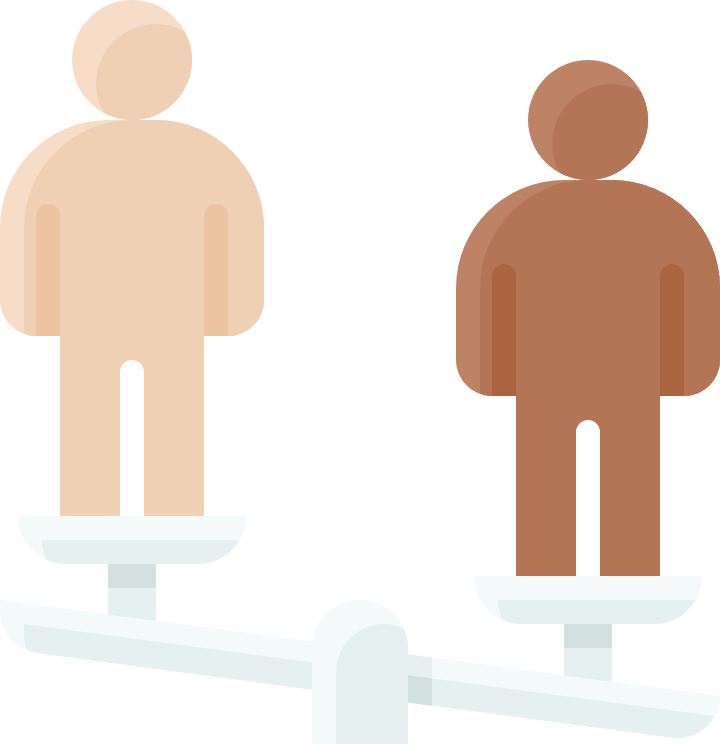 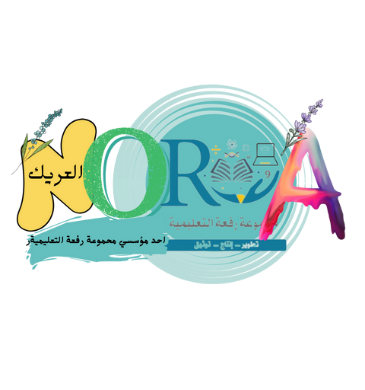 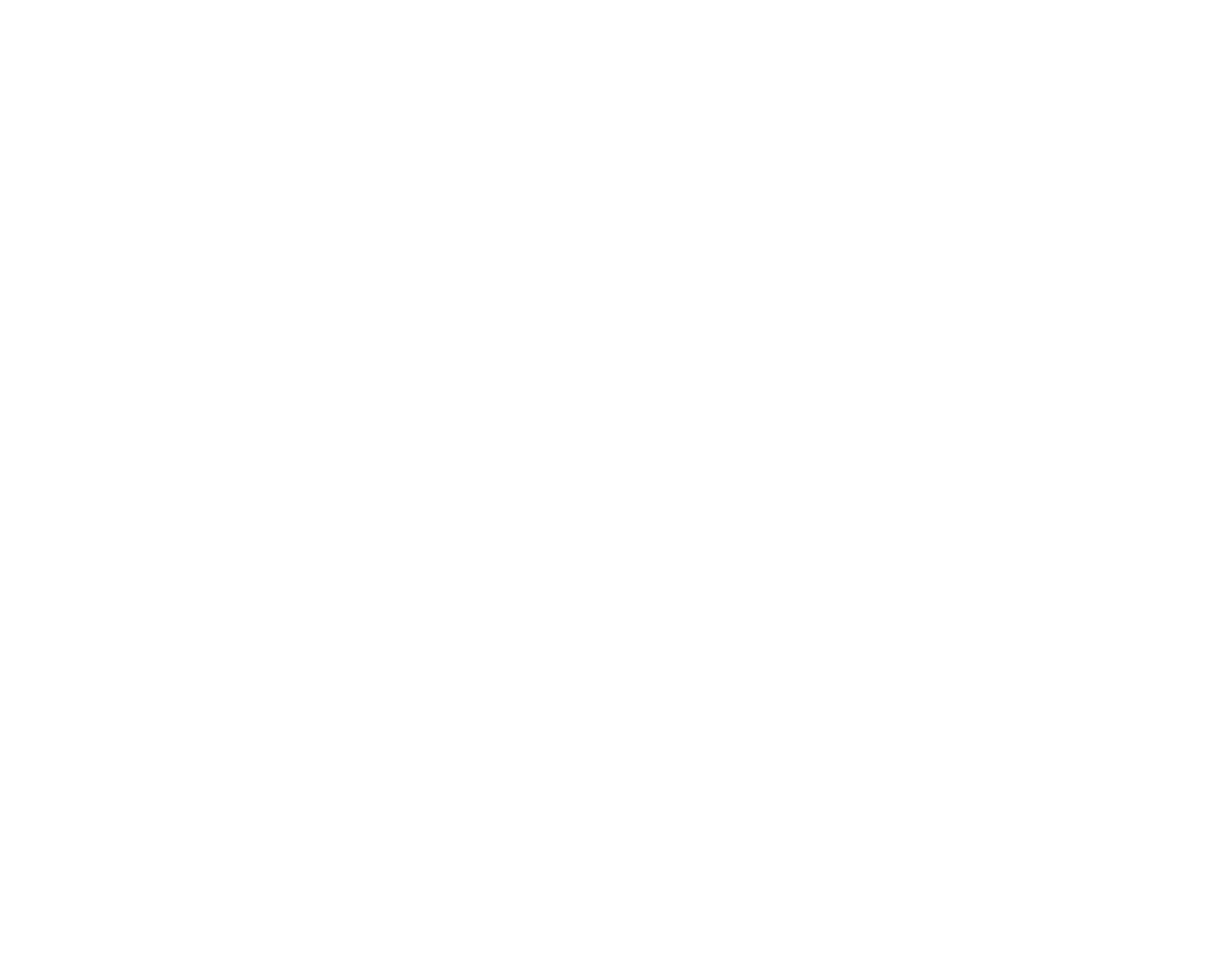 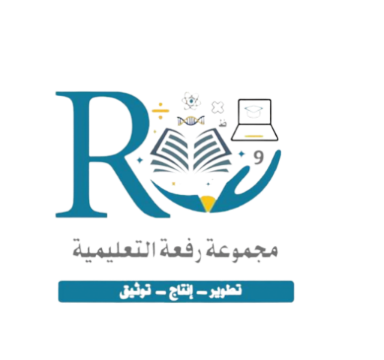 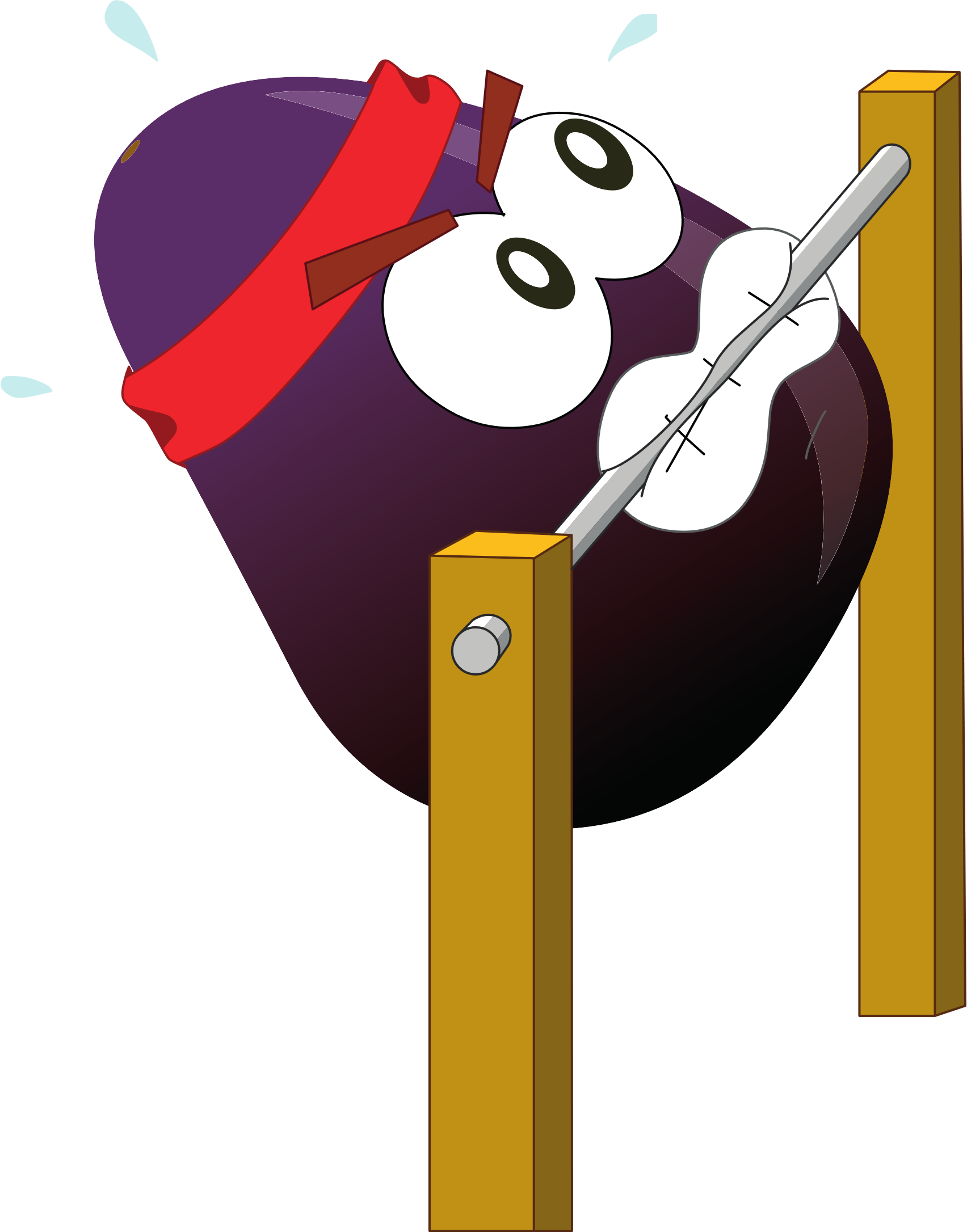 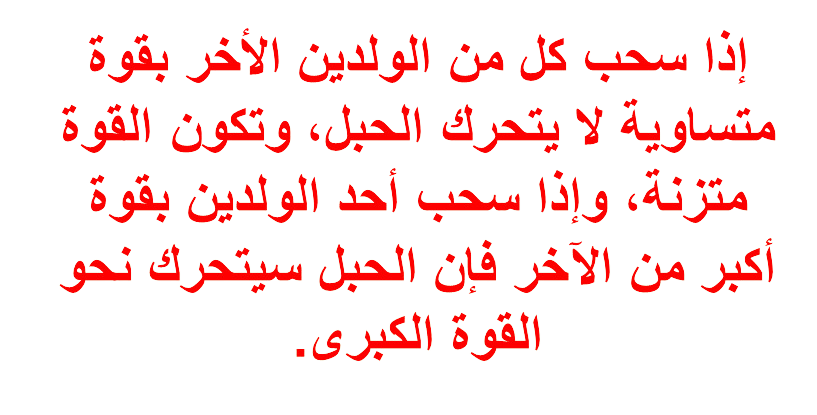 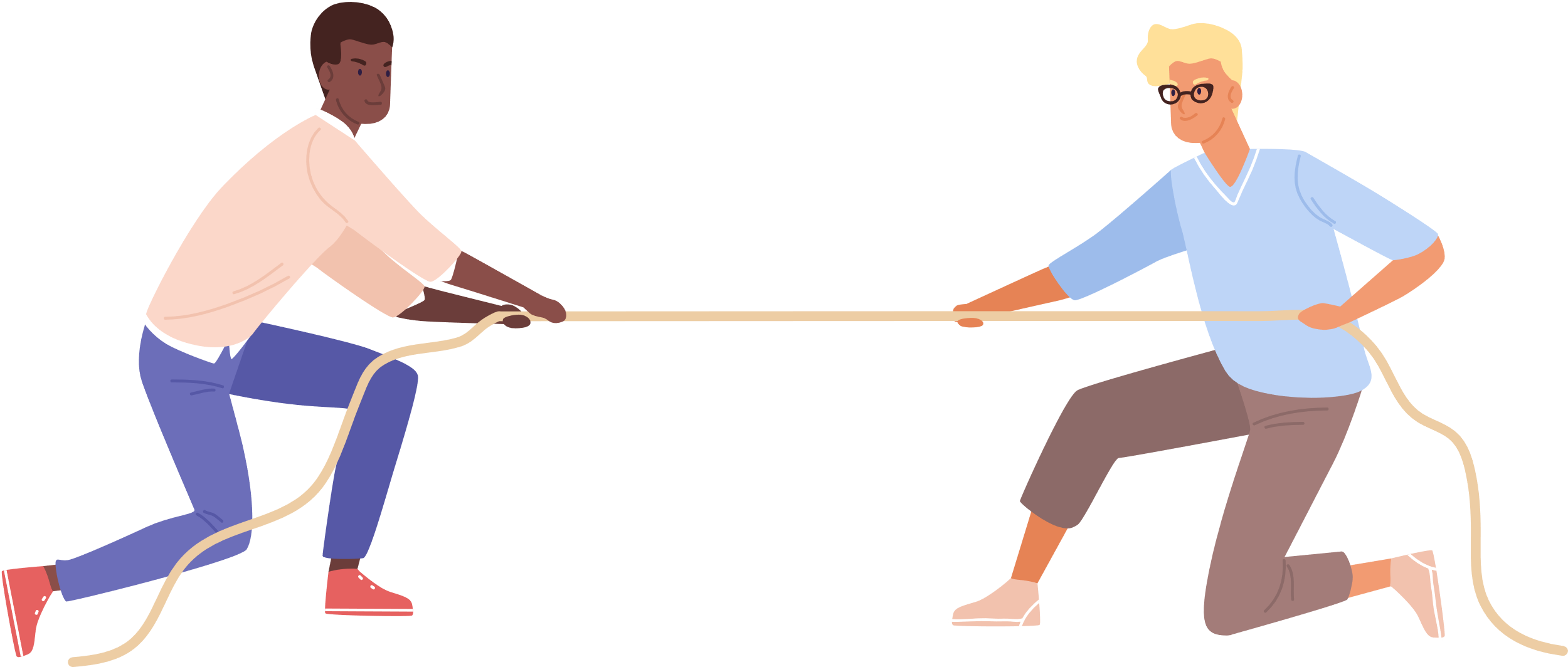 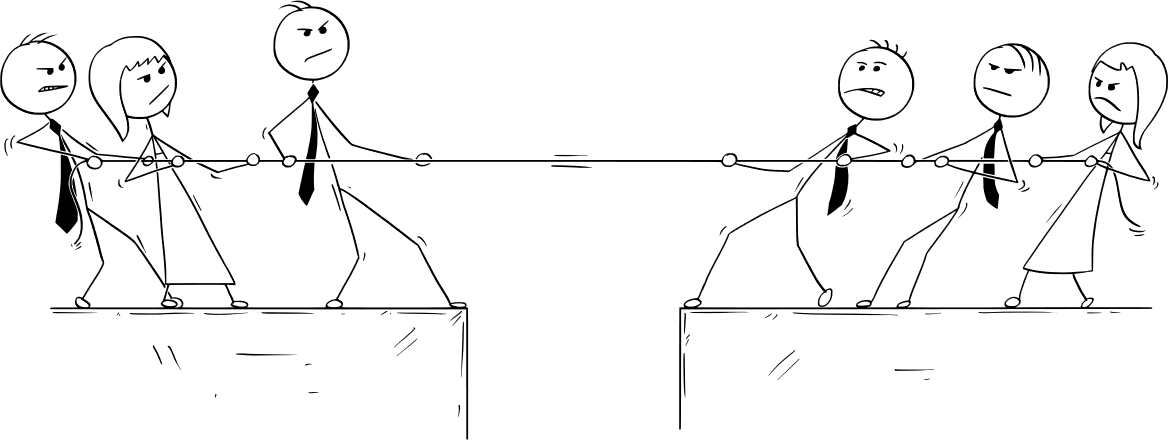 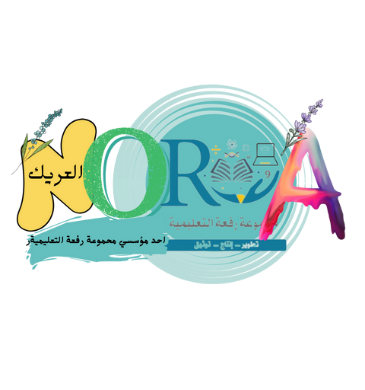 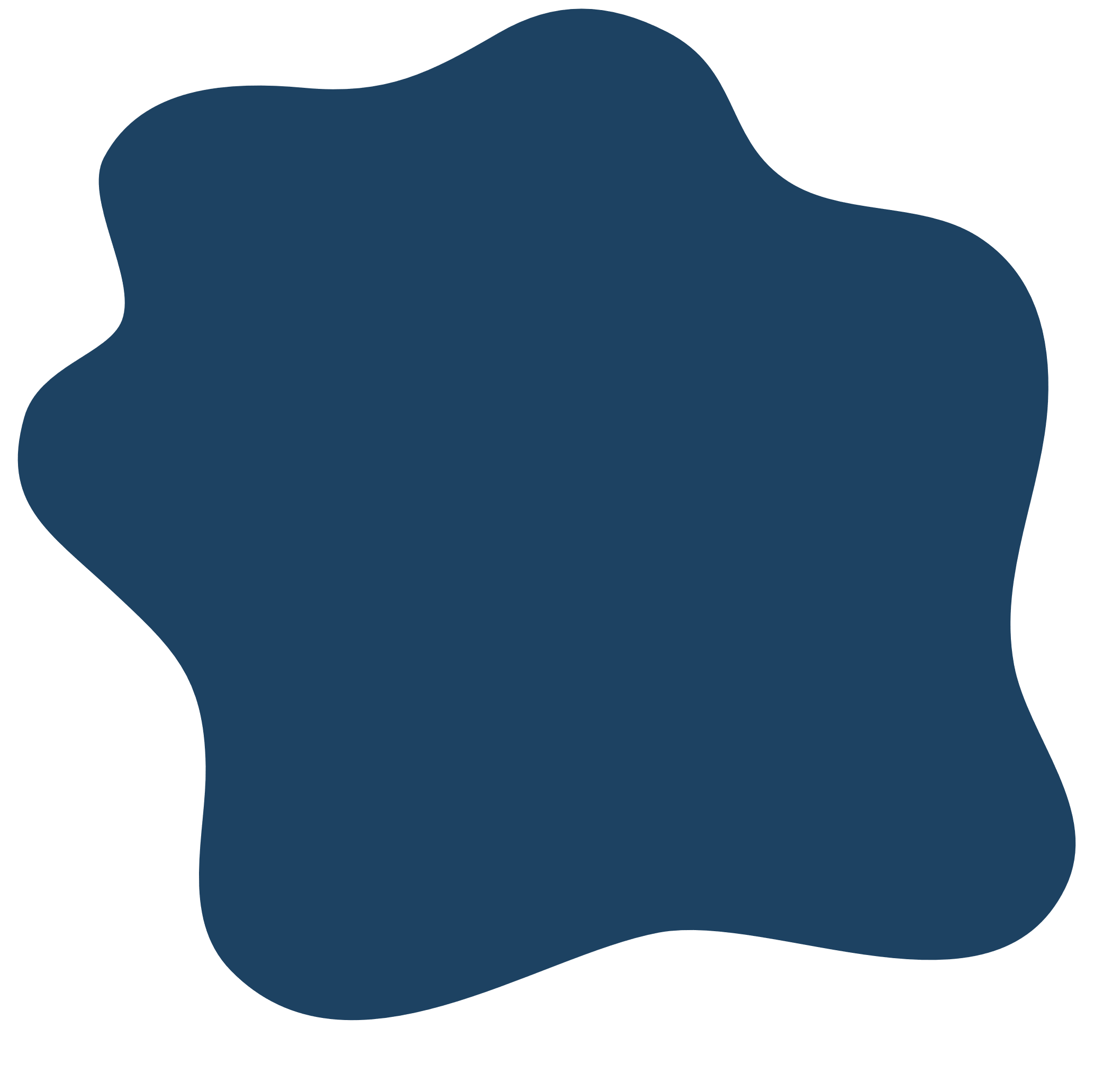 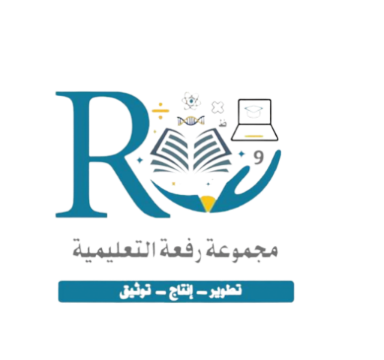 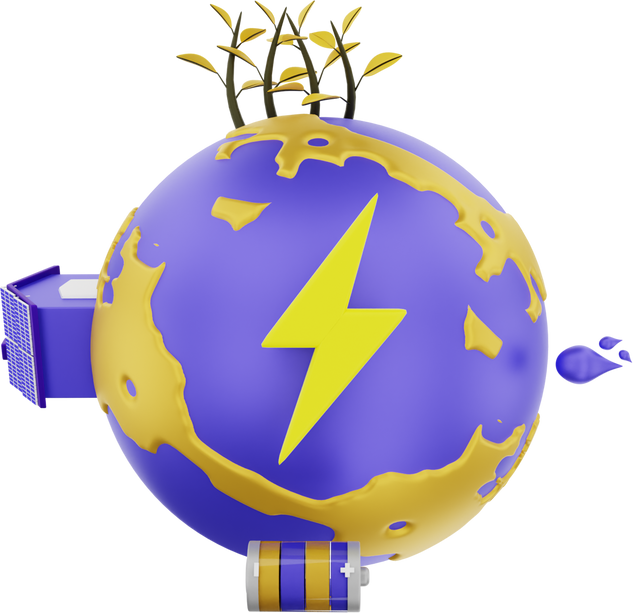 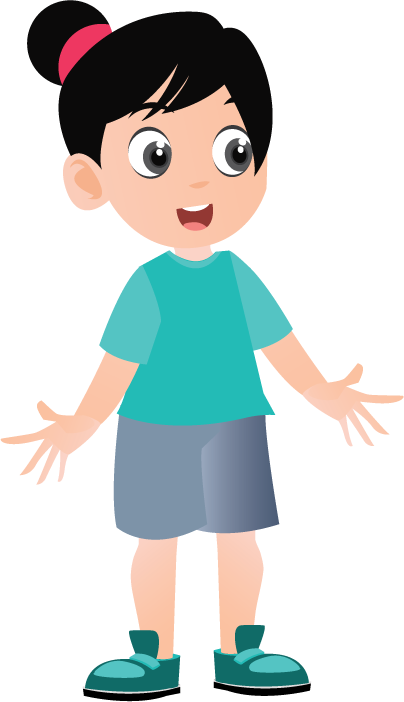 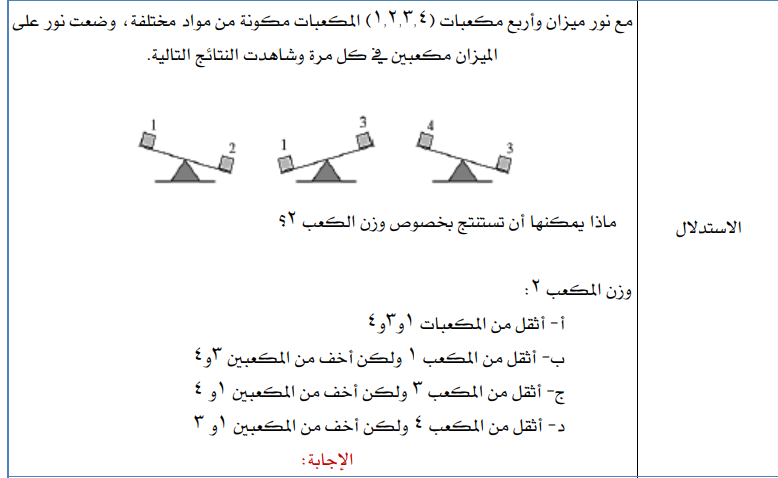 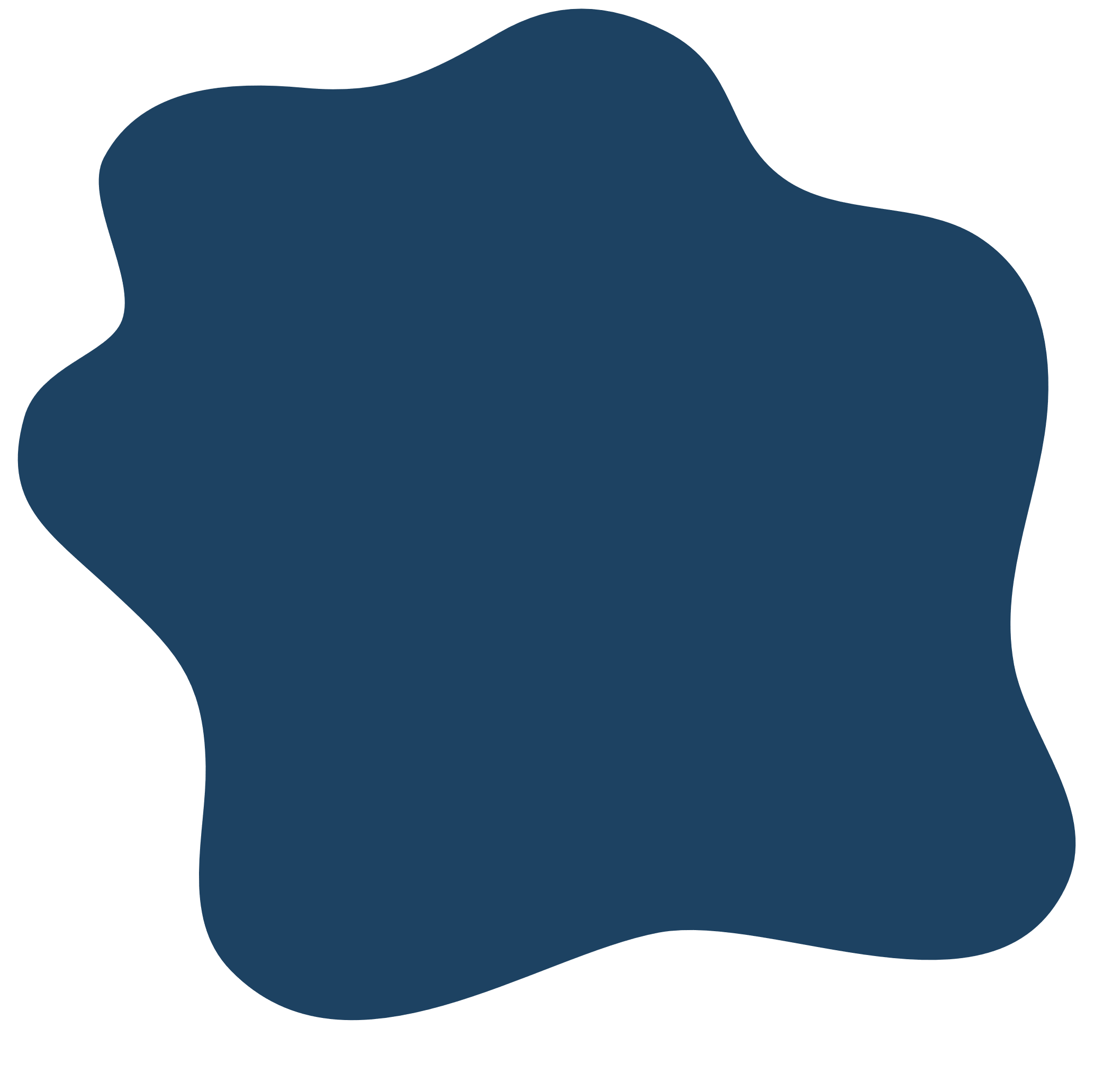 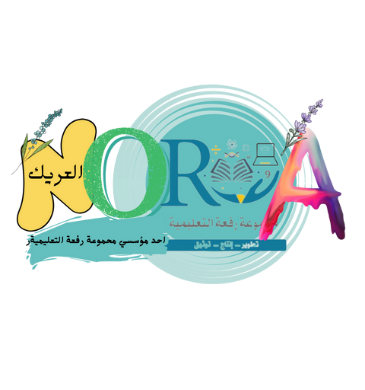 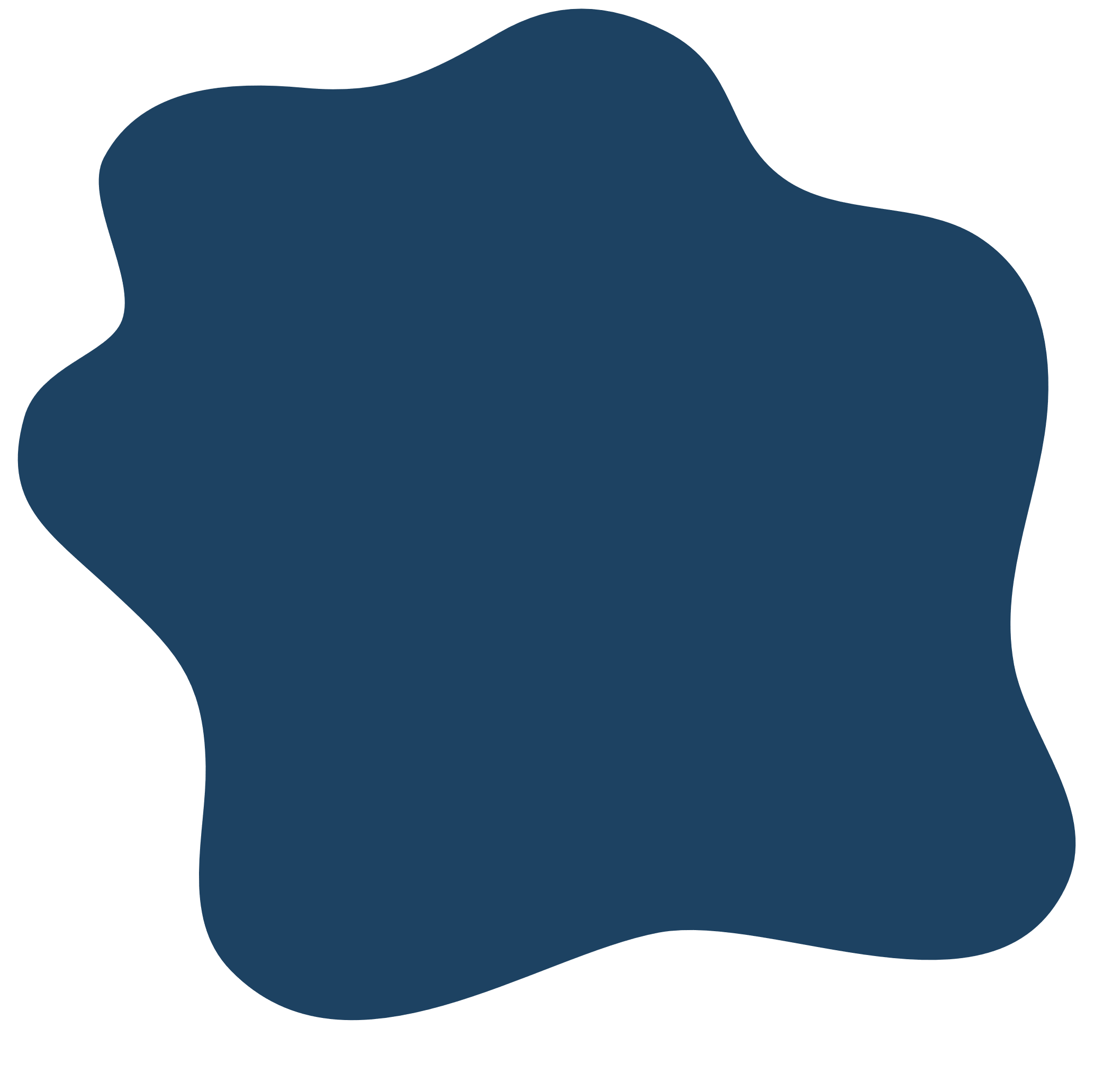 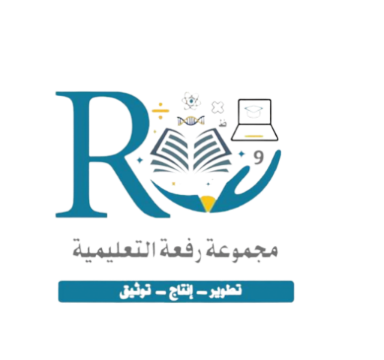 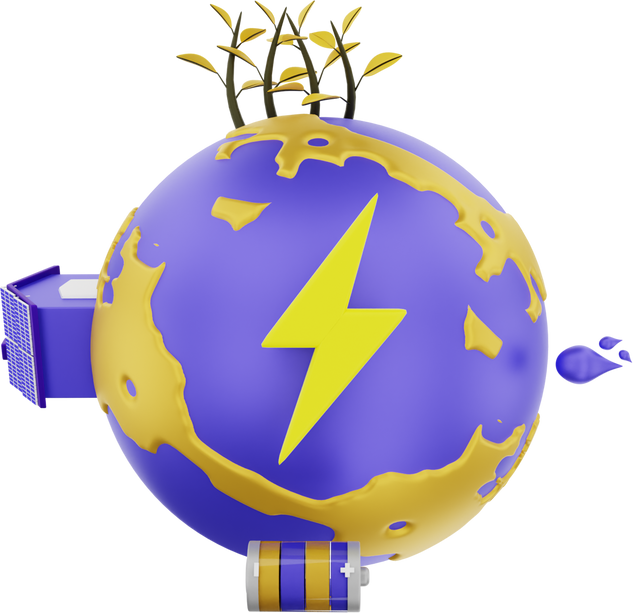 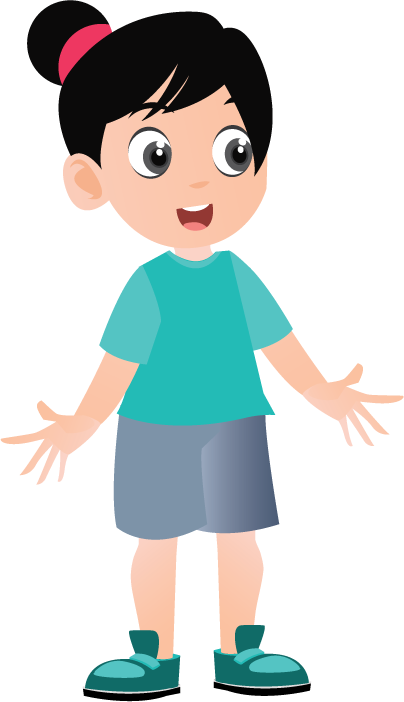 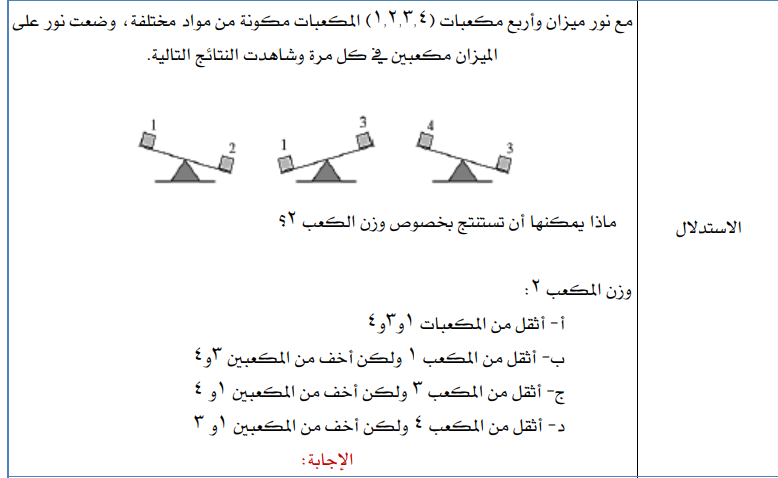 أ
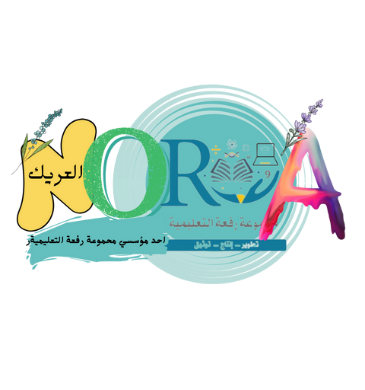 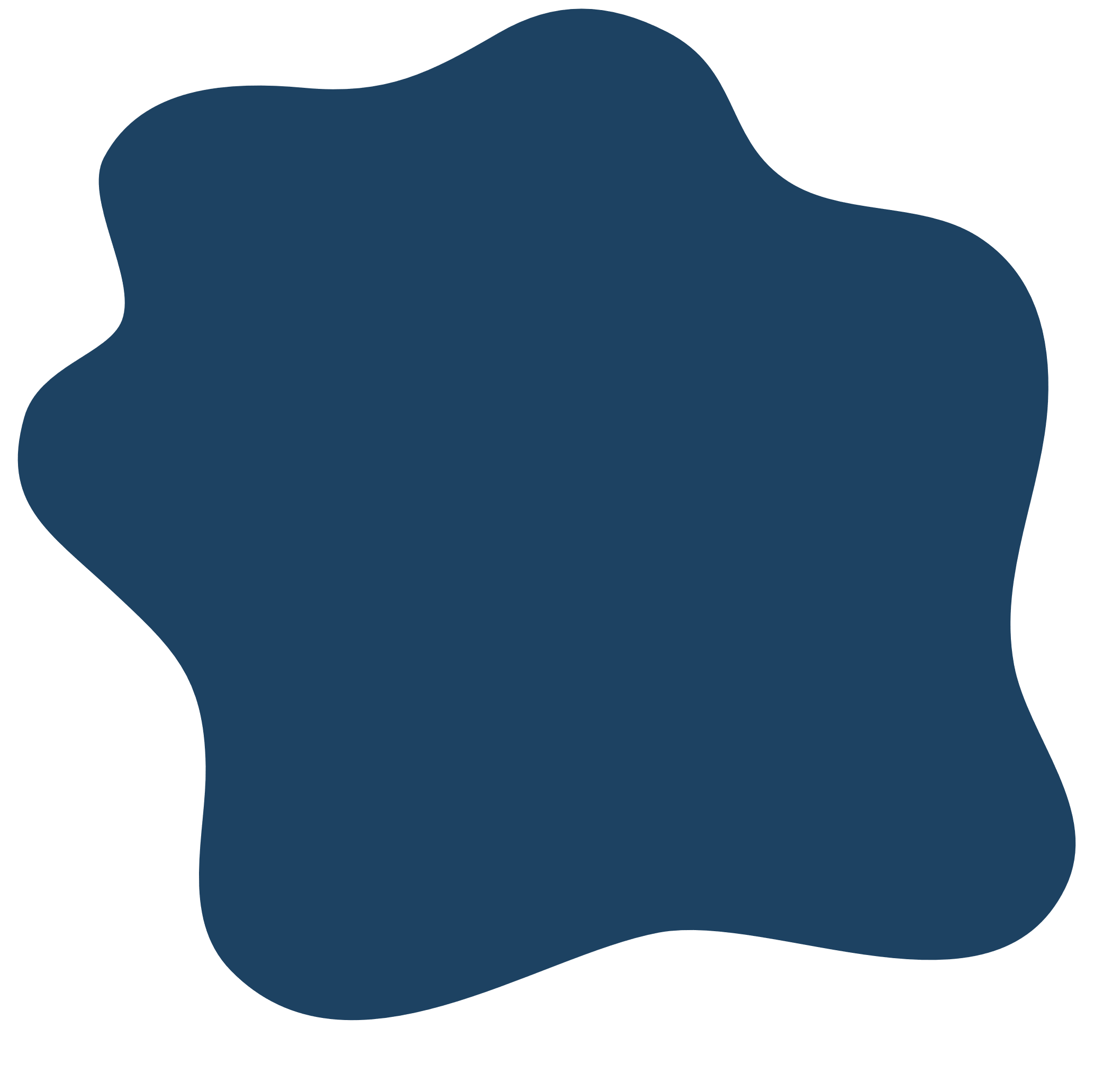 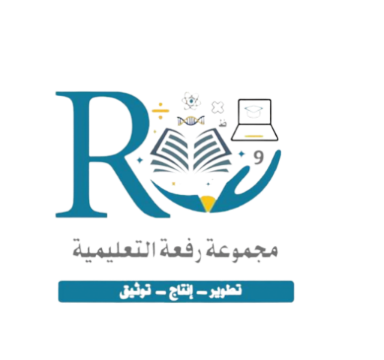 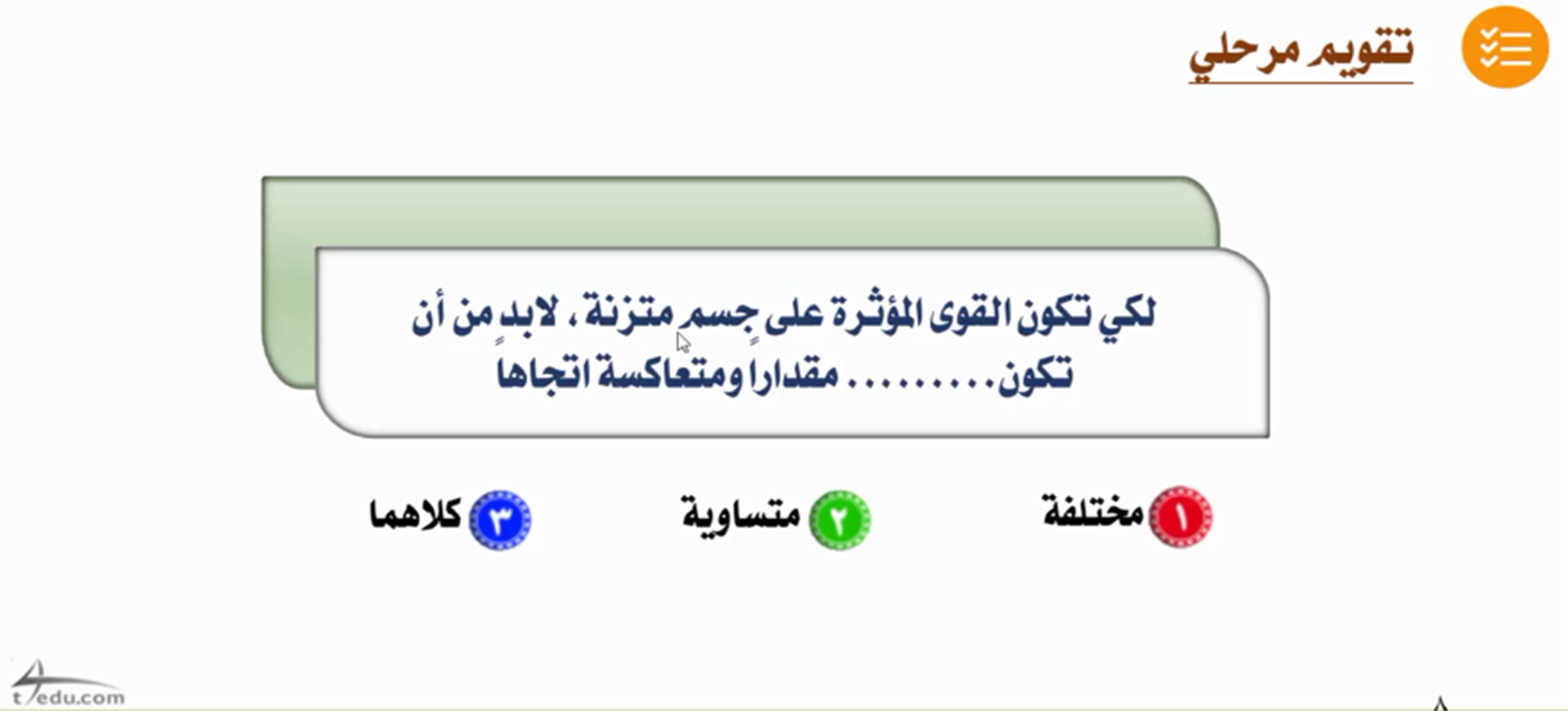 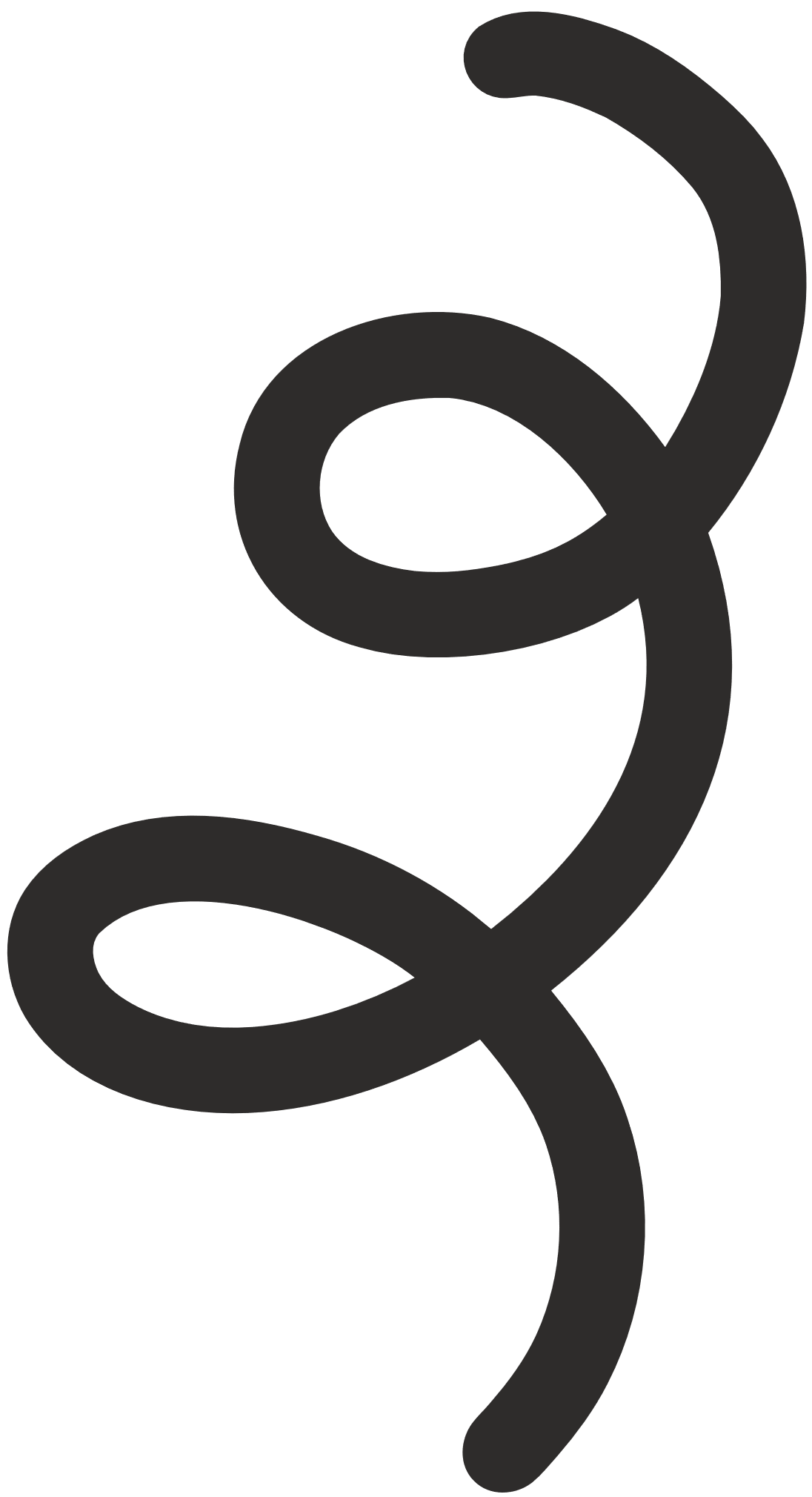 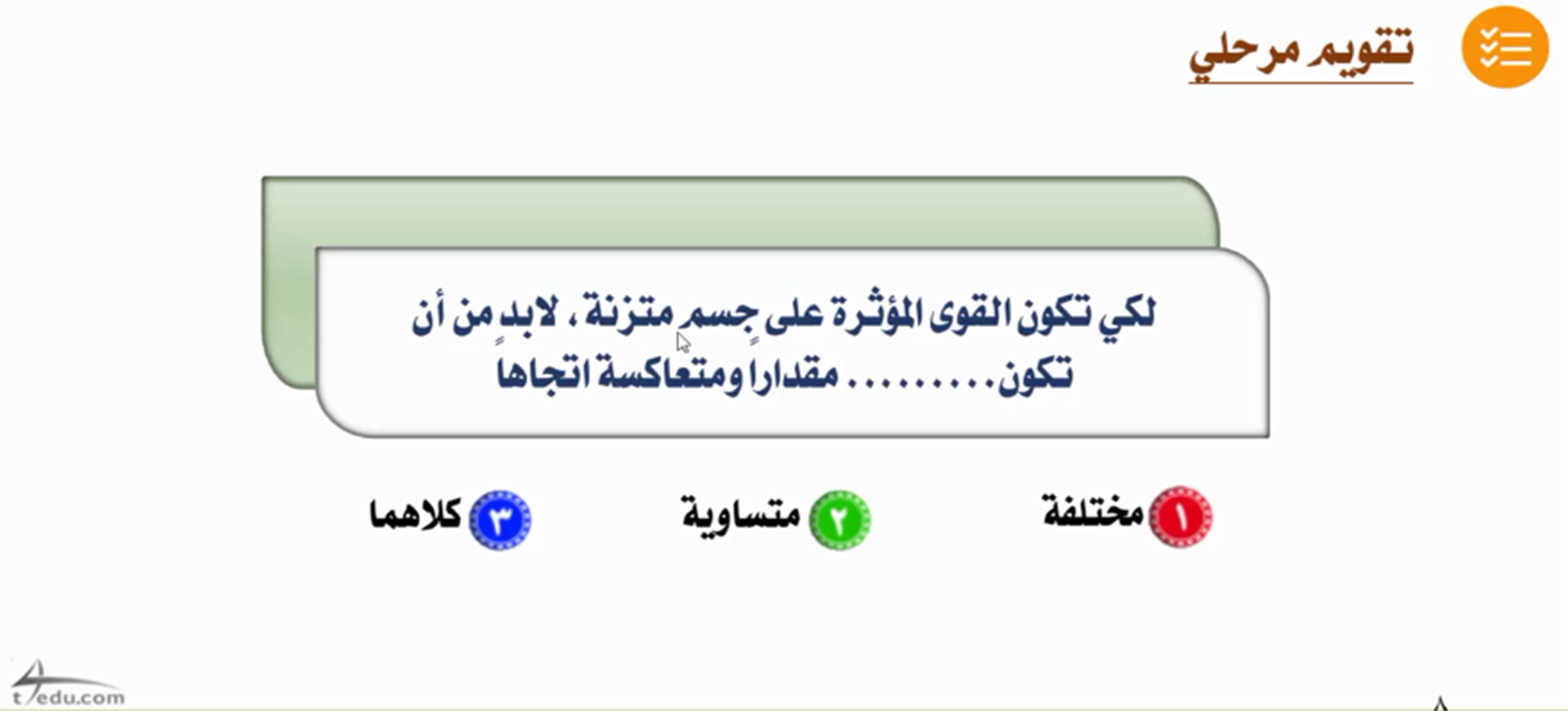 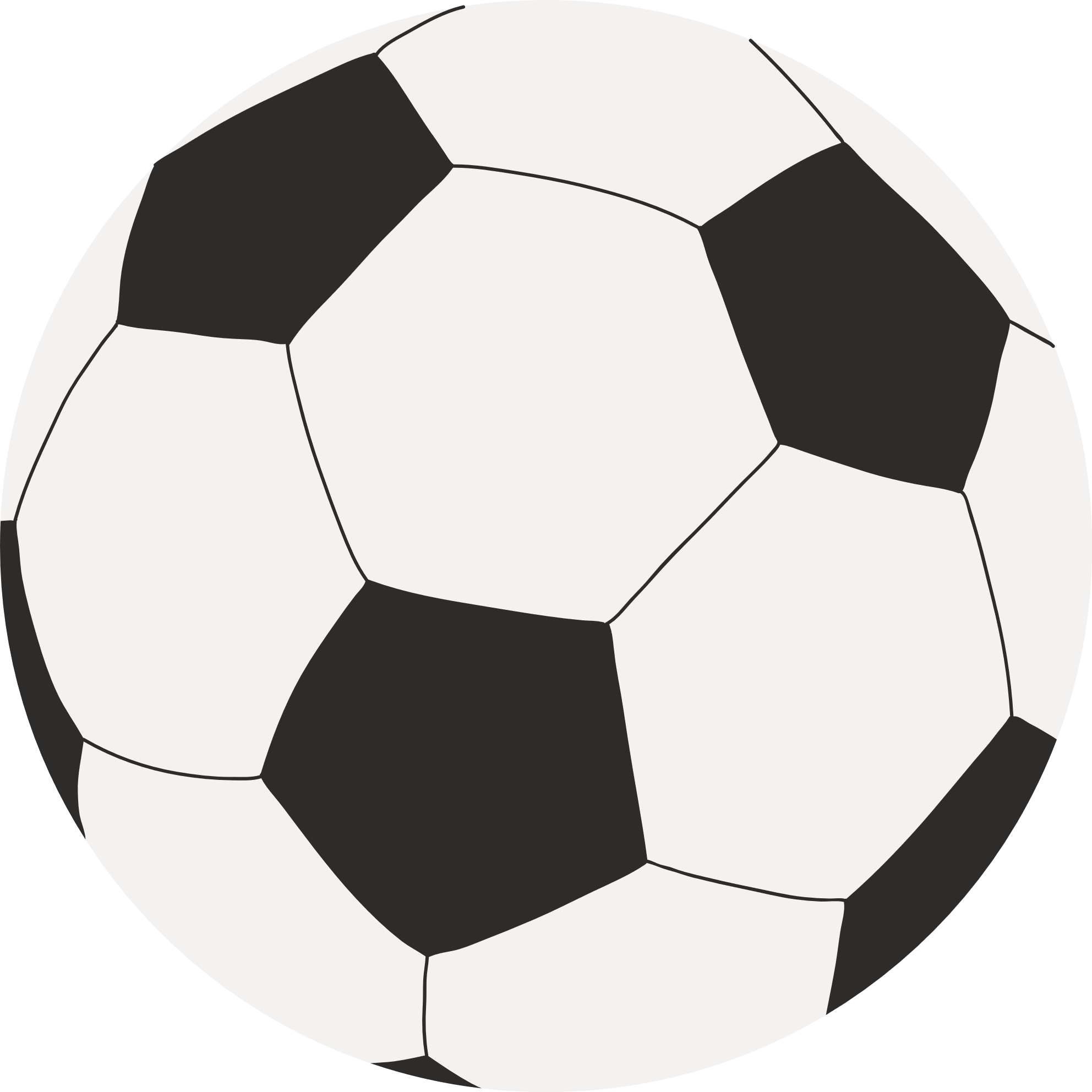 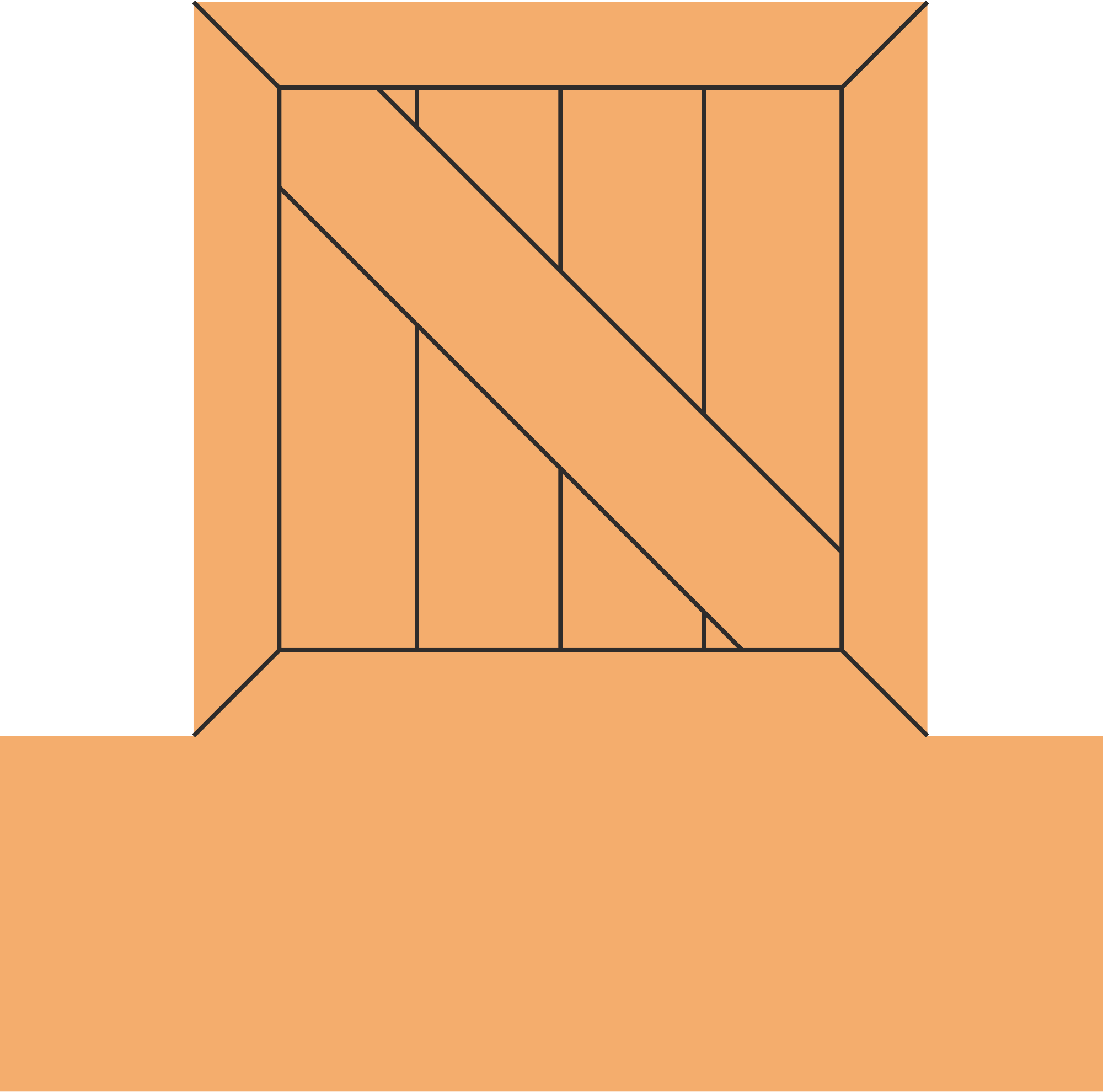 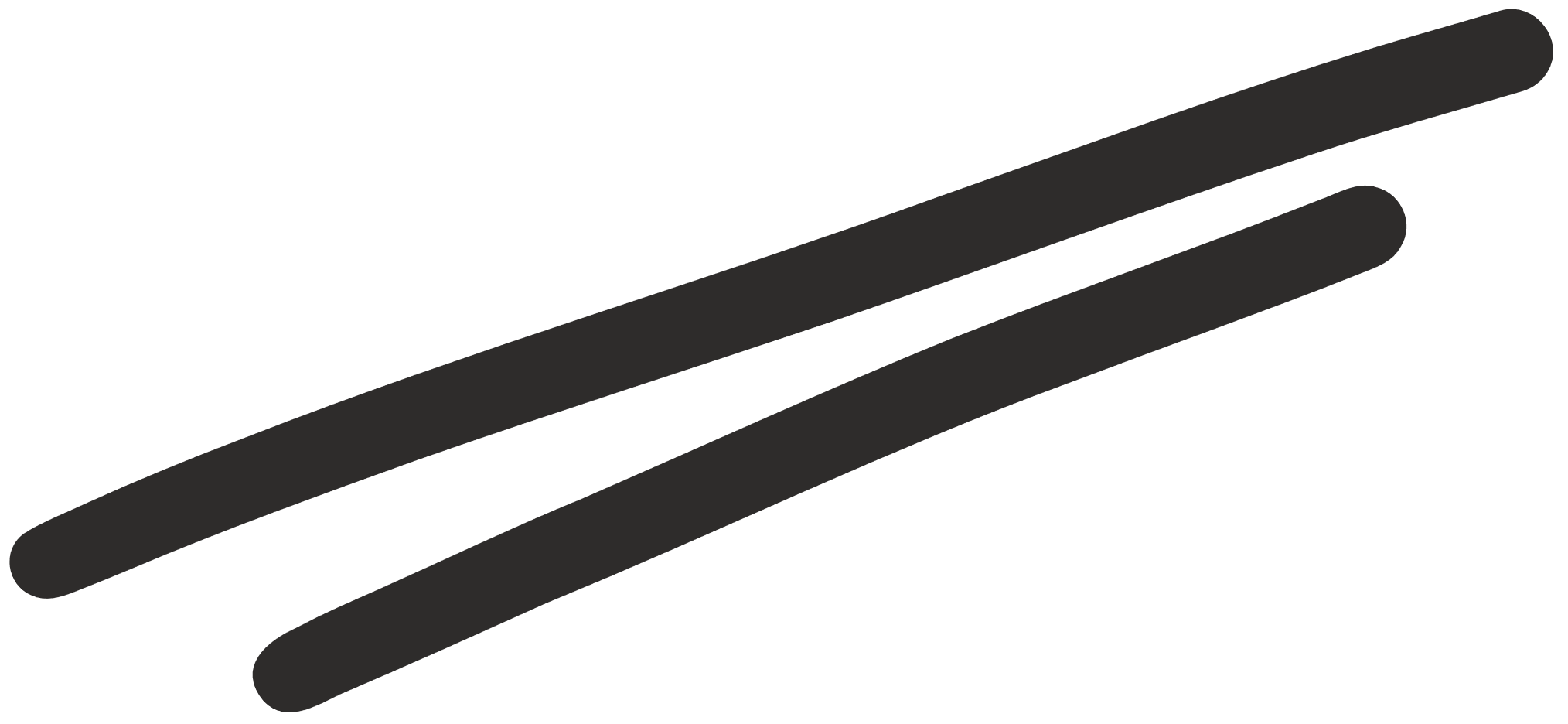 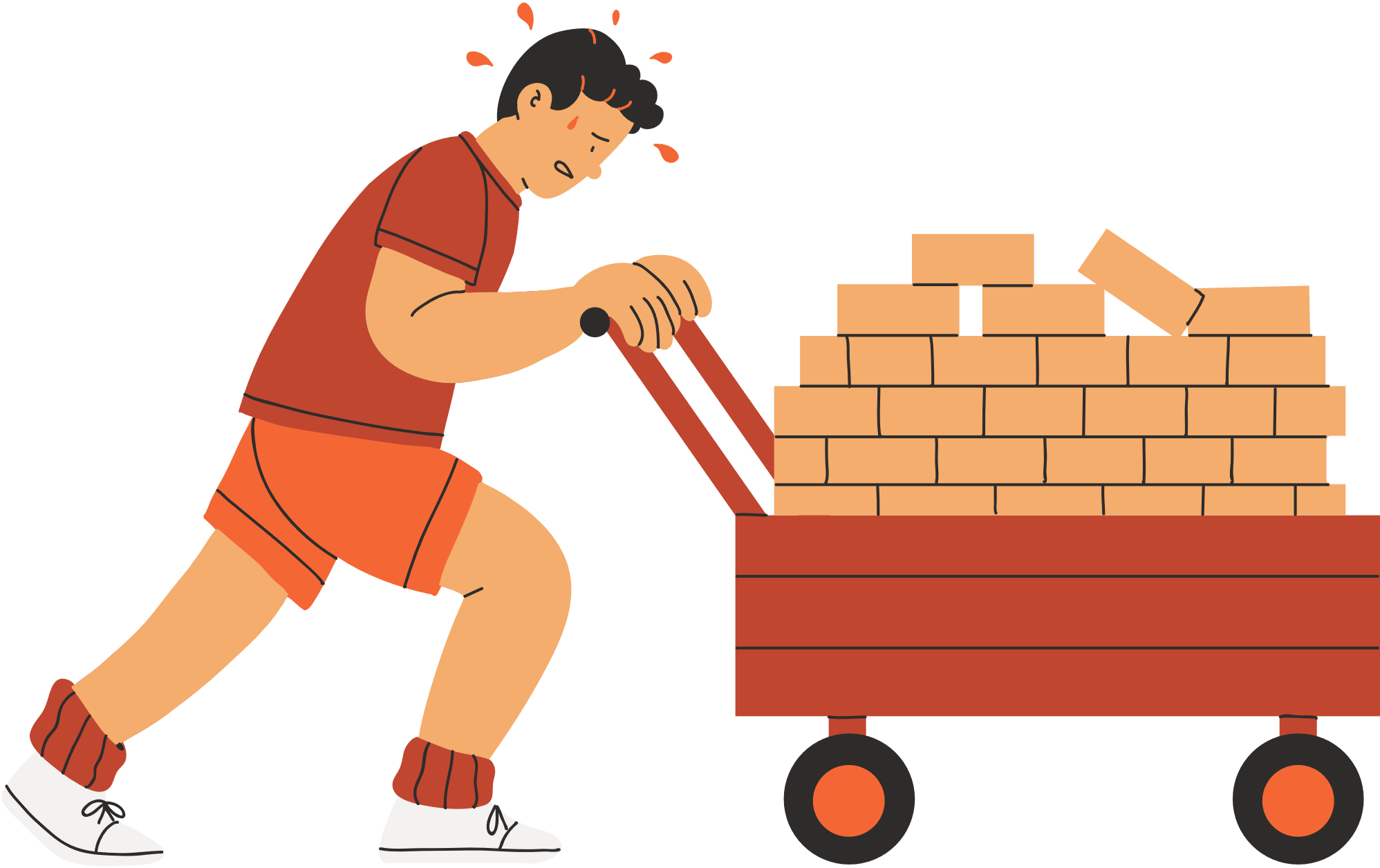 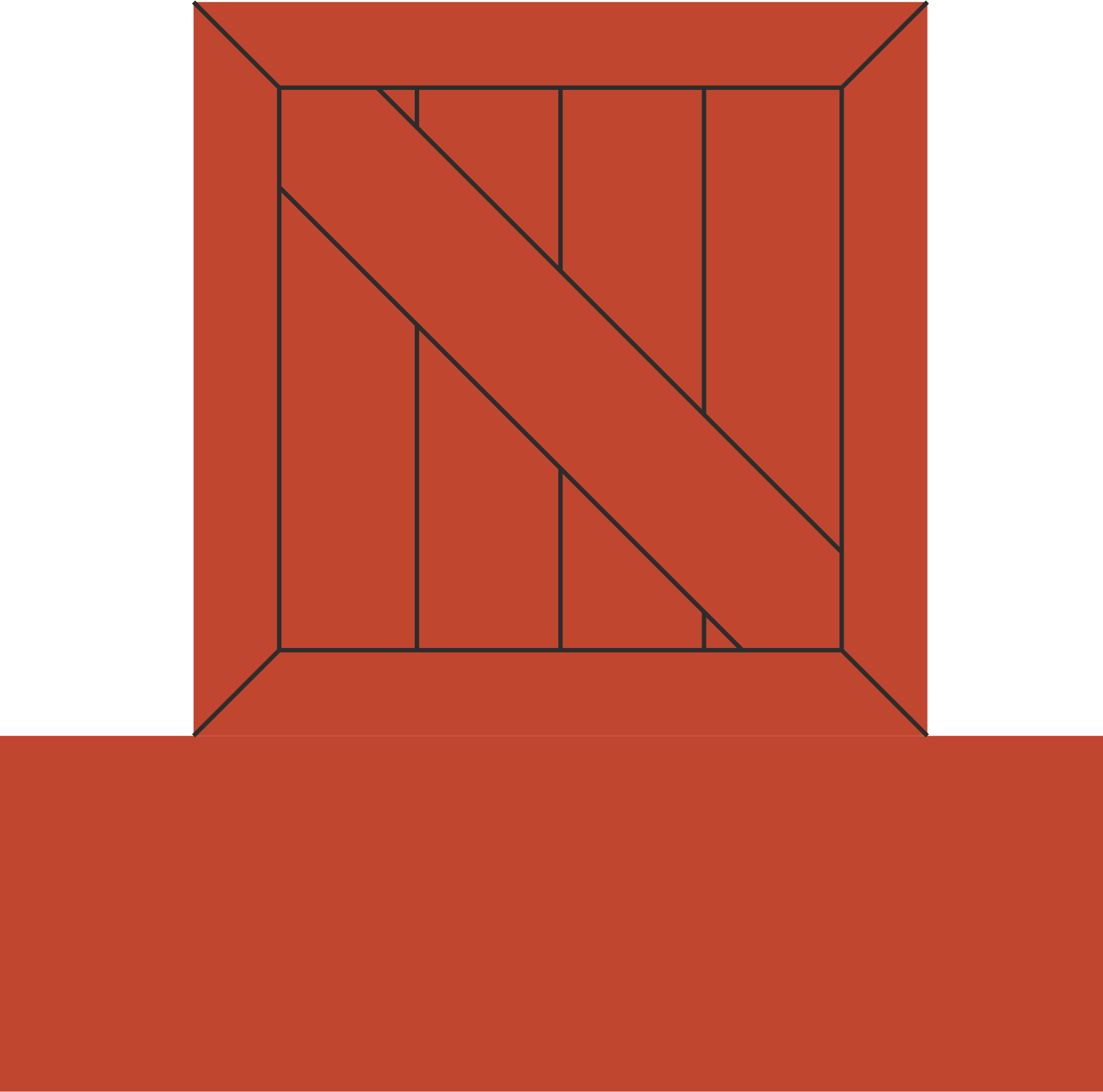 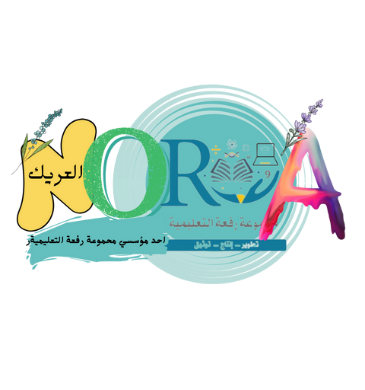 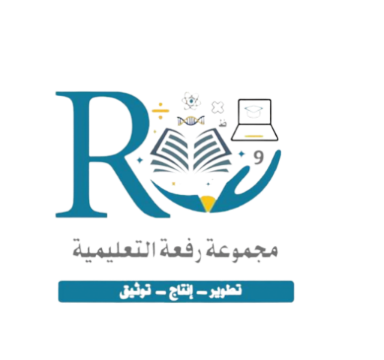 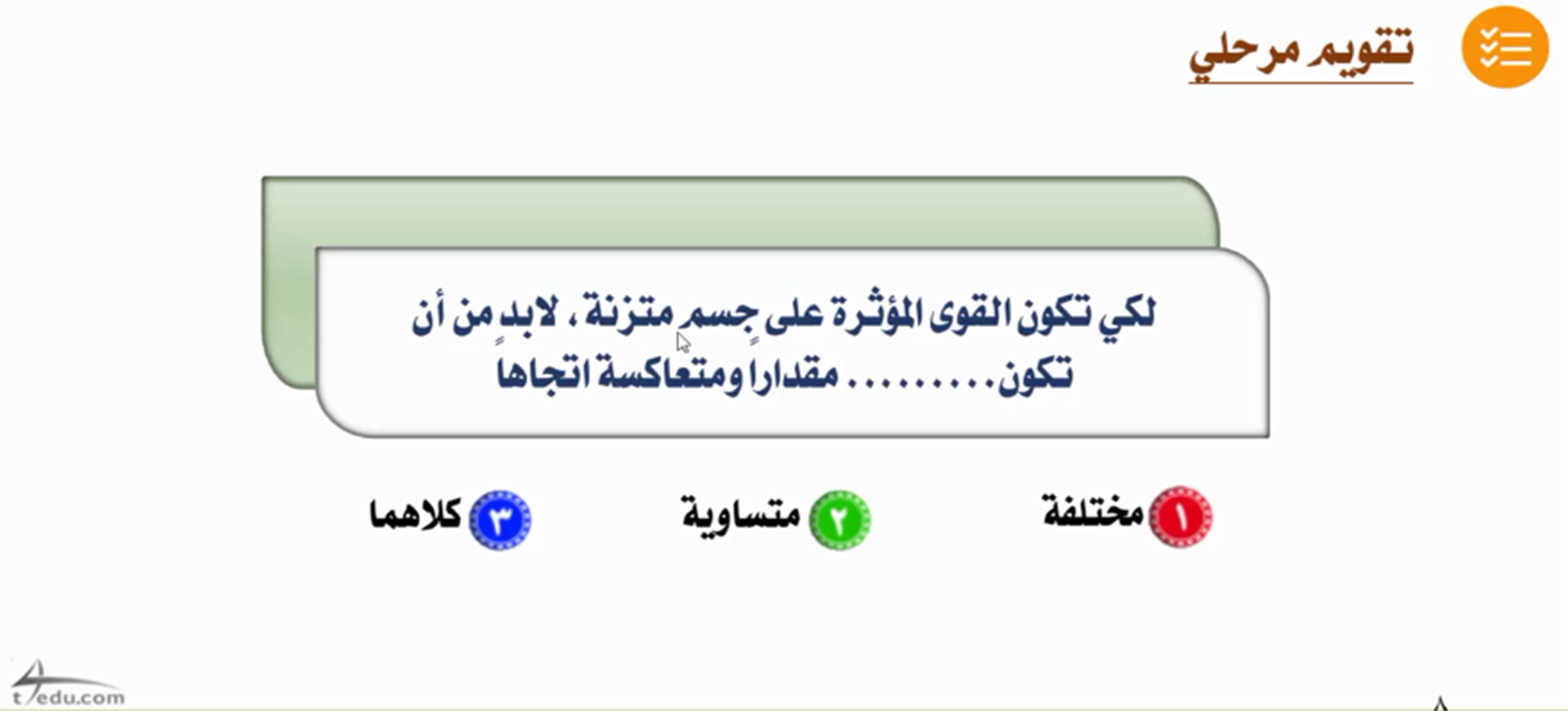 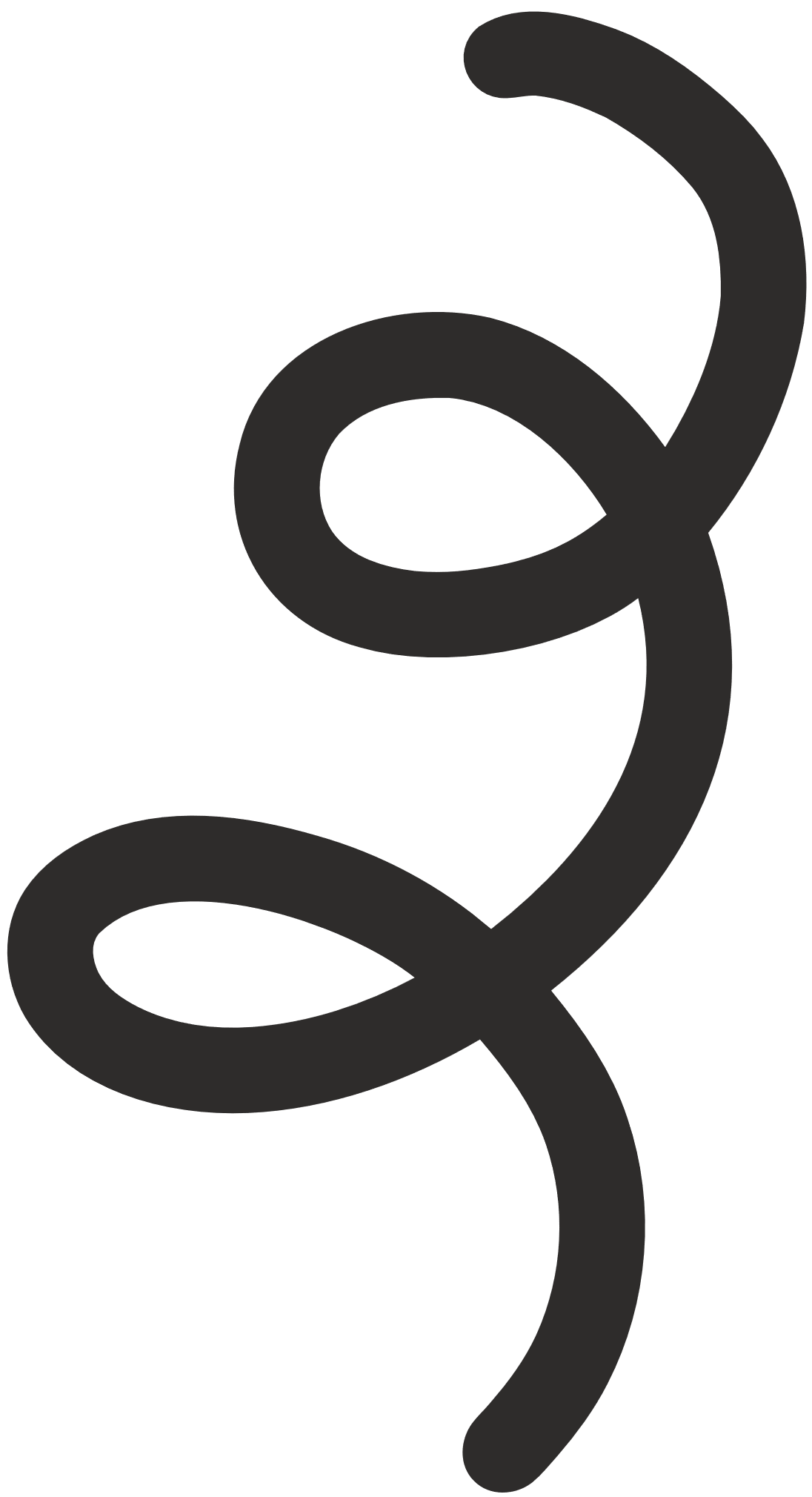 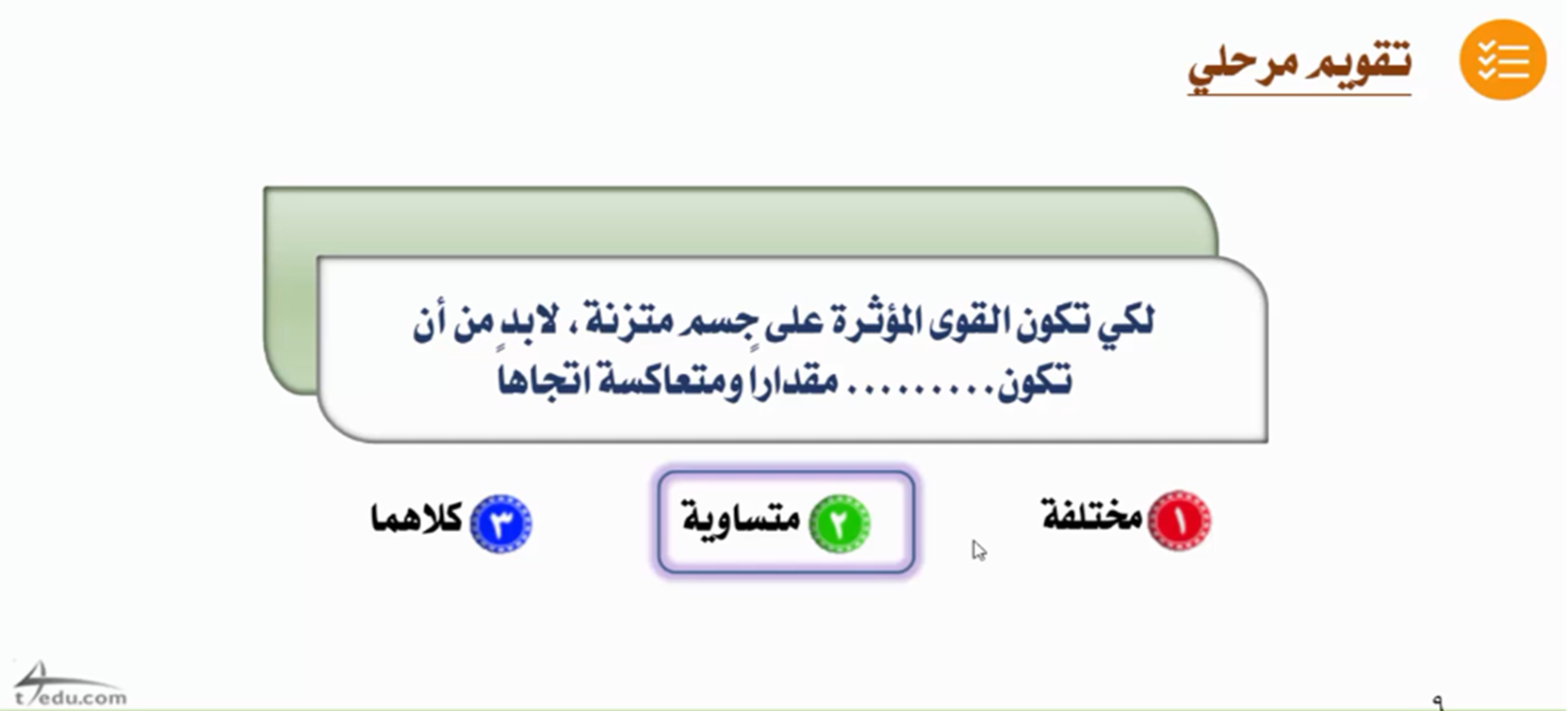 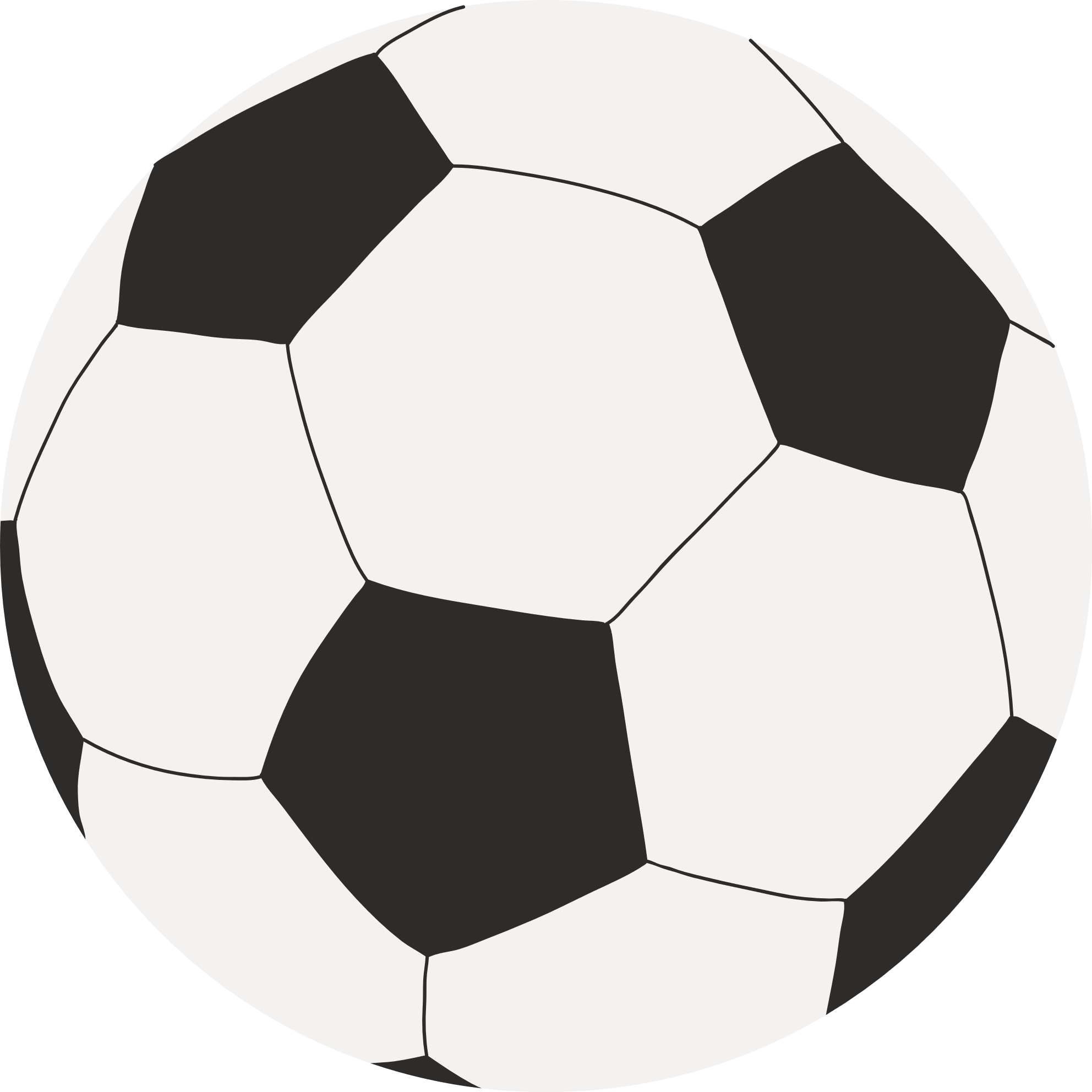 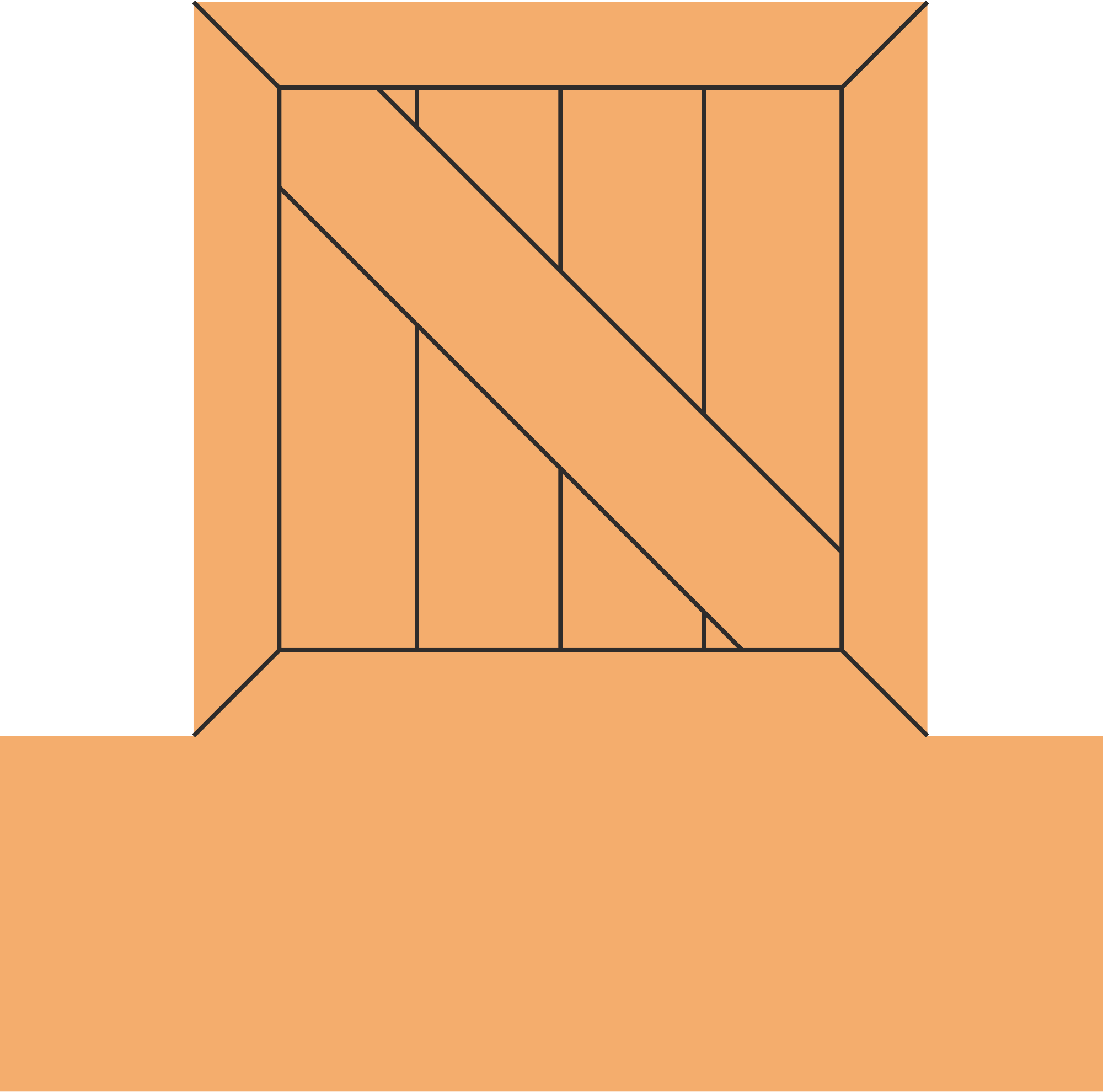 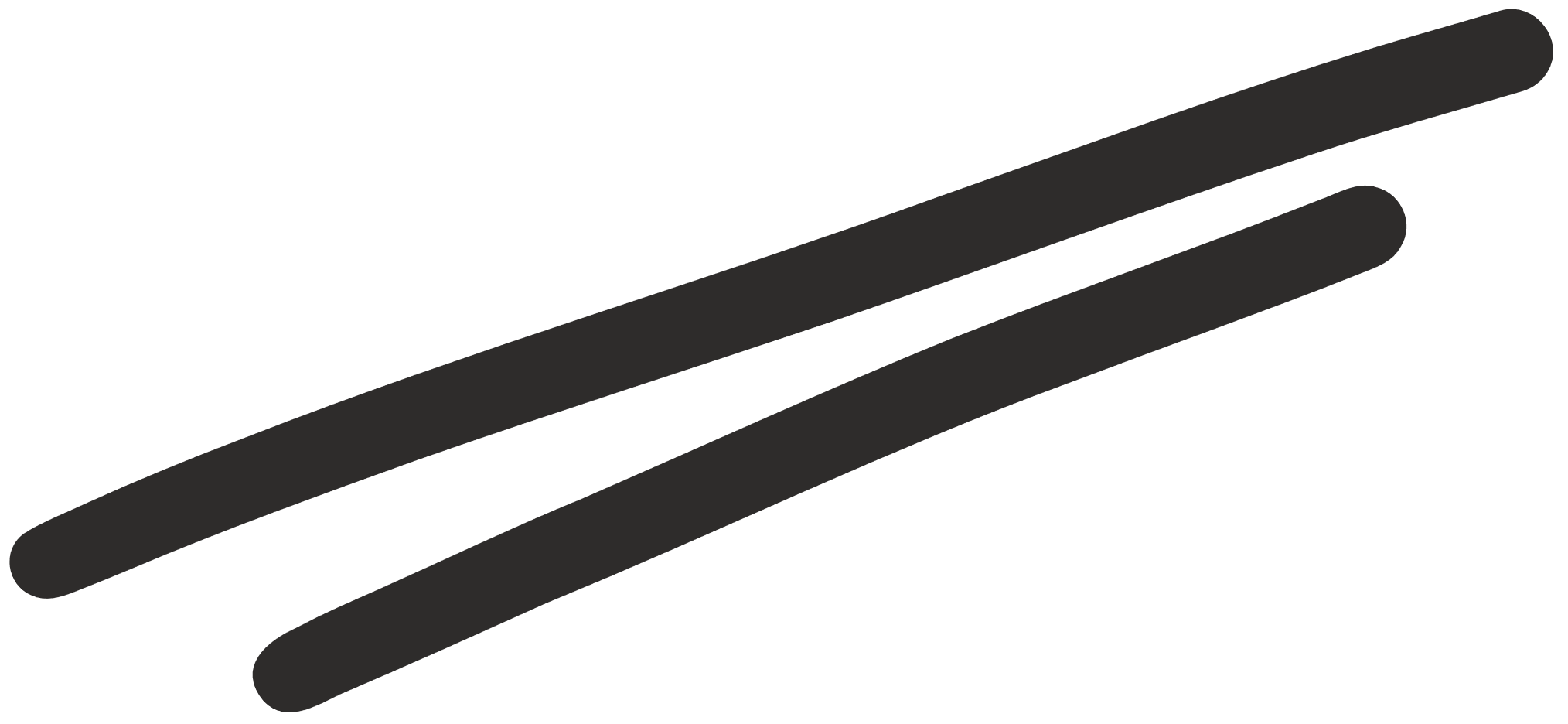 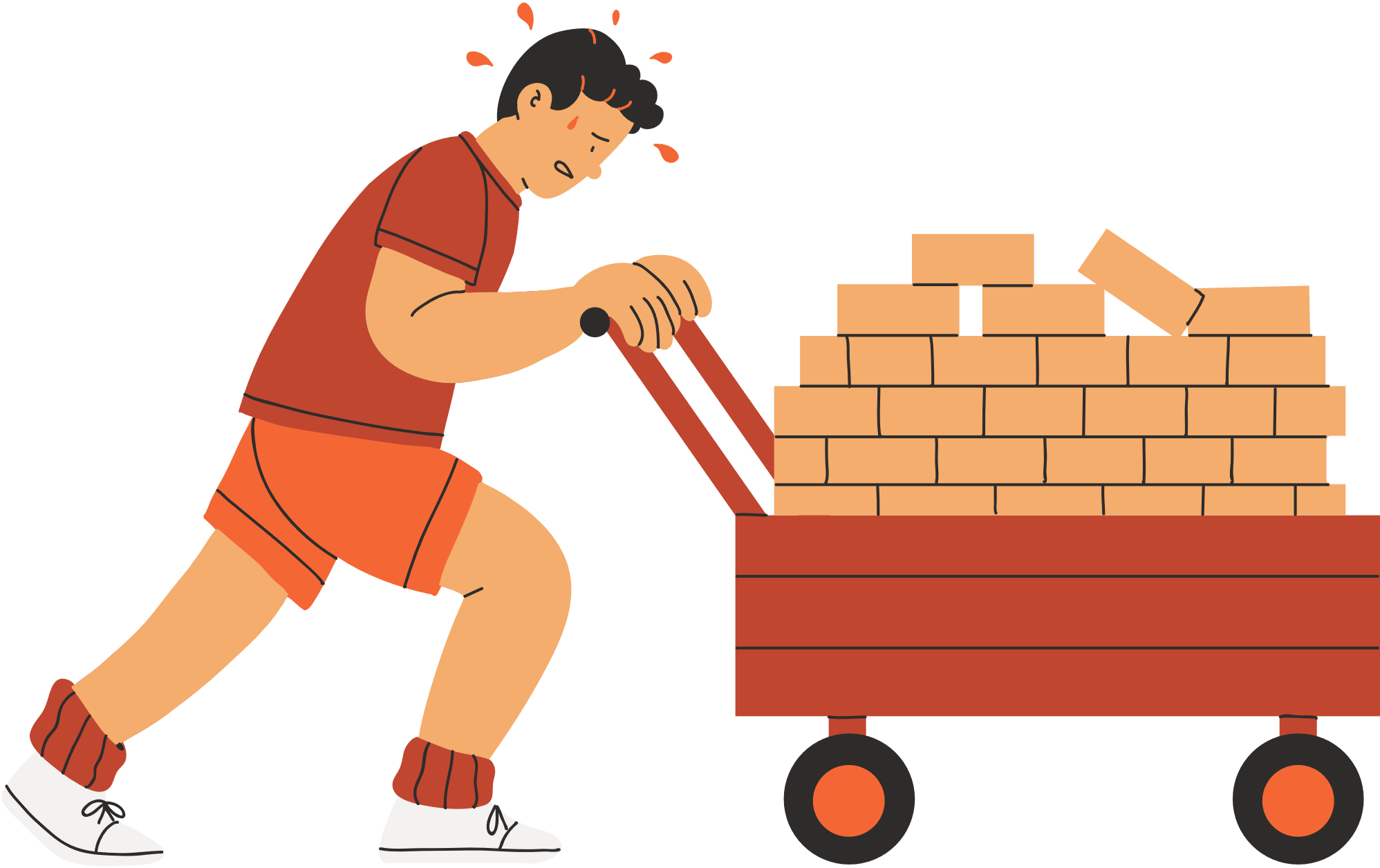 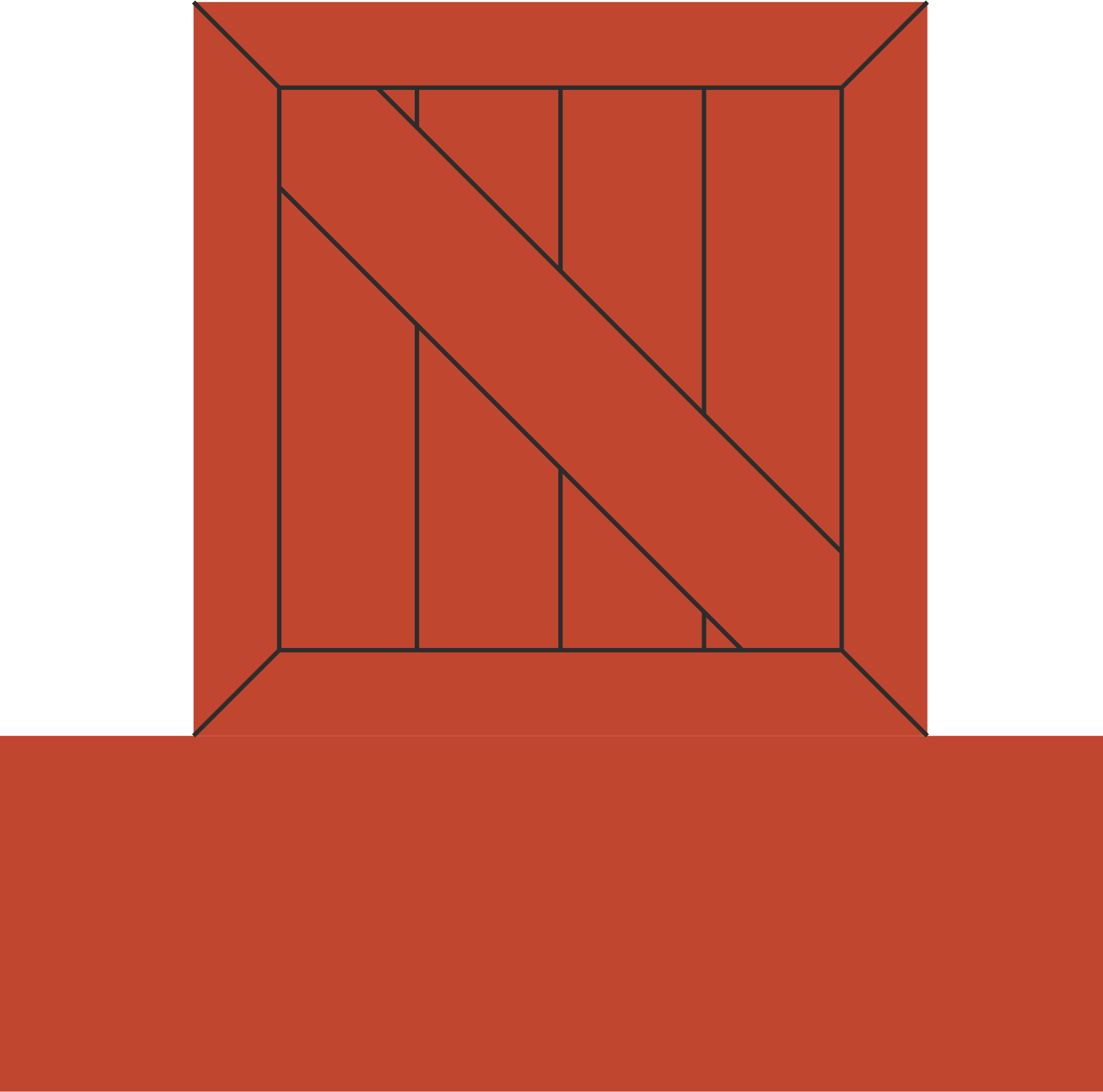 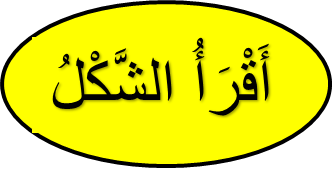 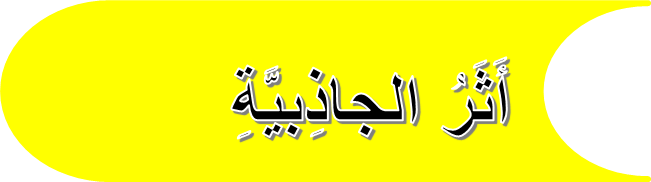 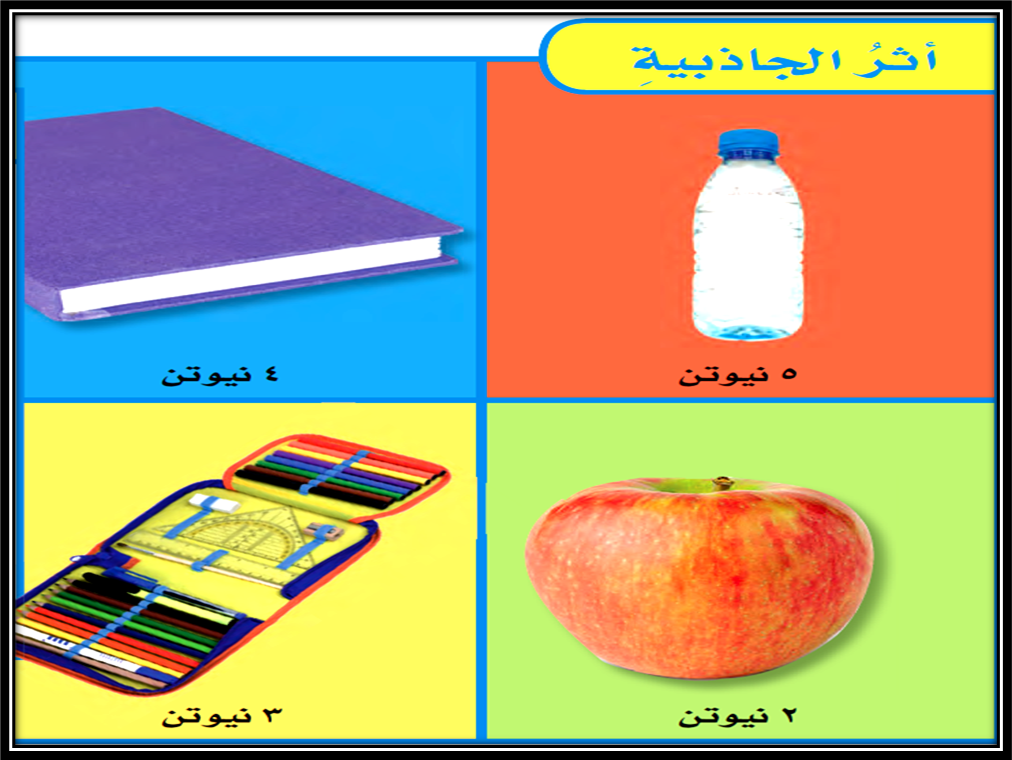 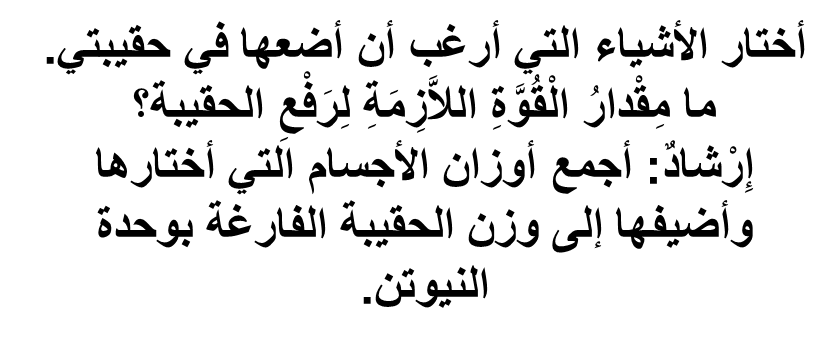 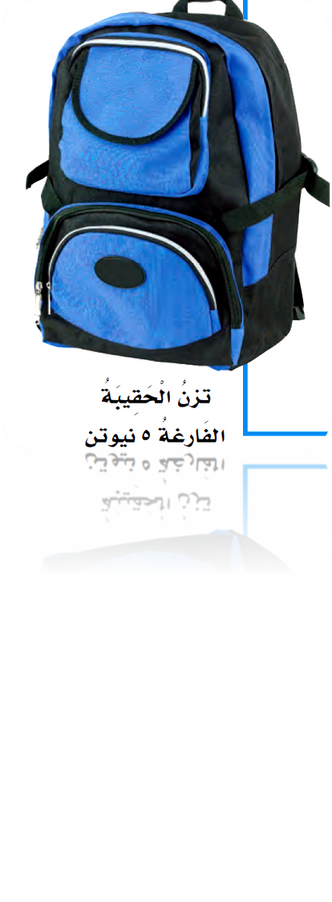 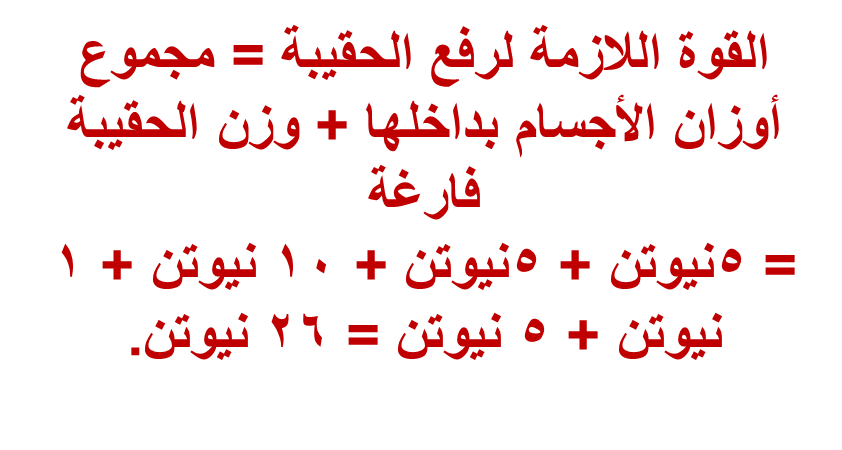 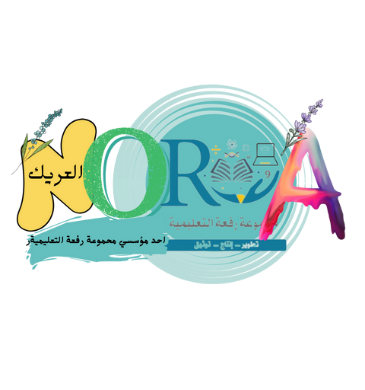 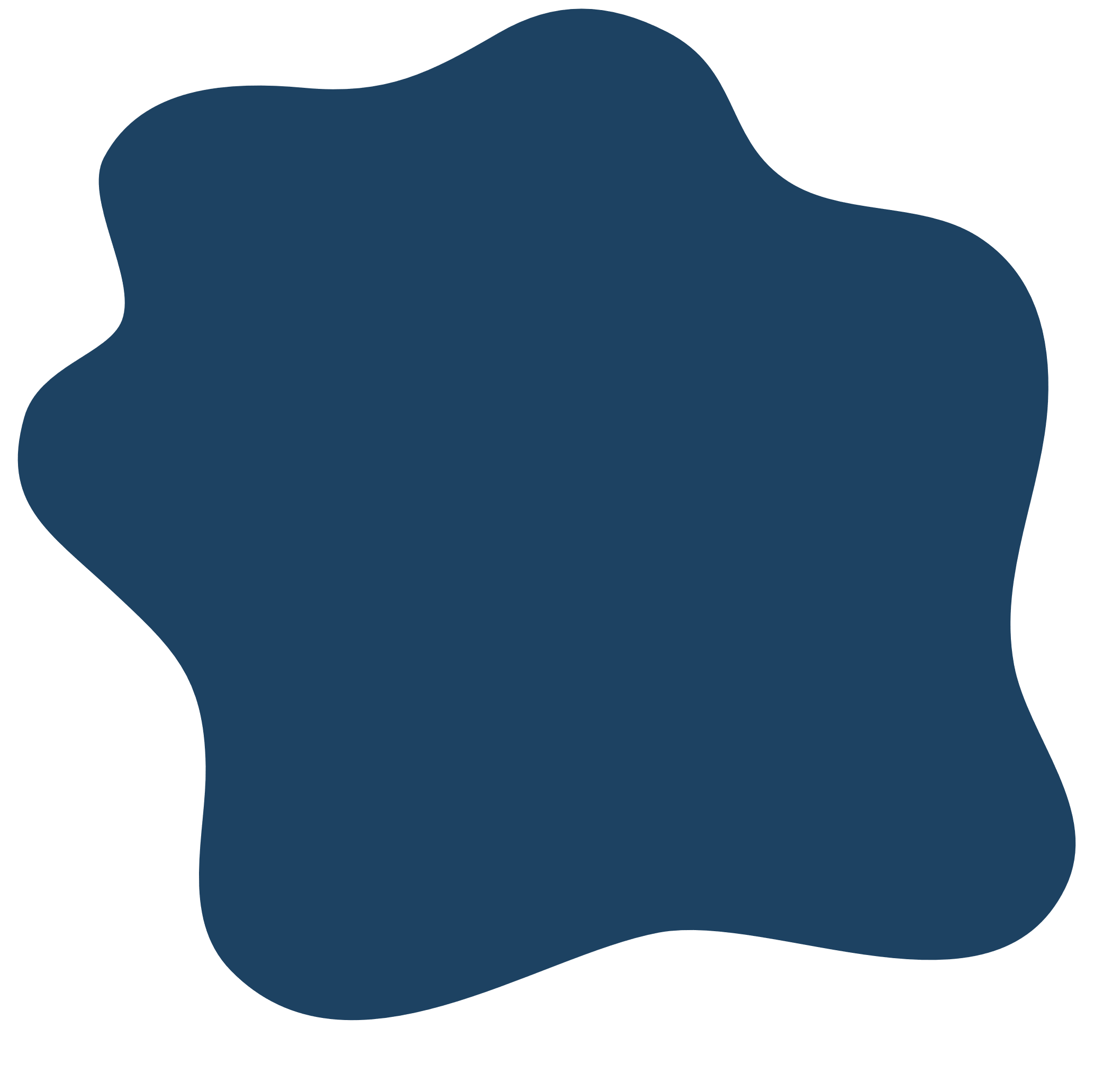 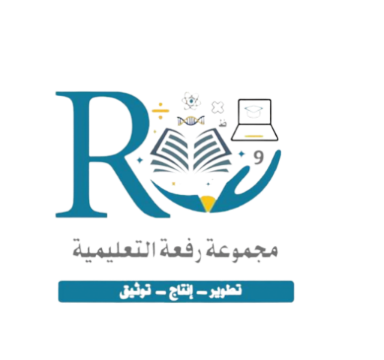 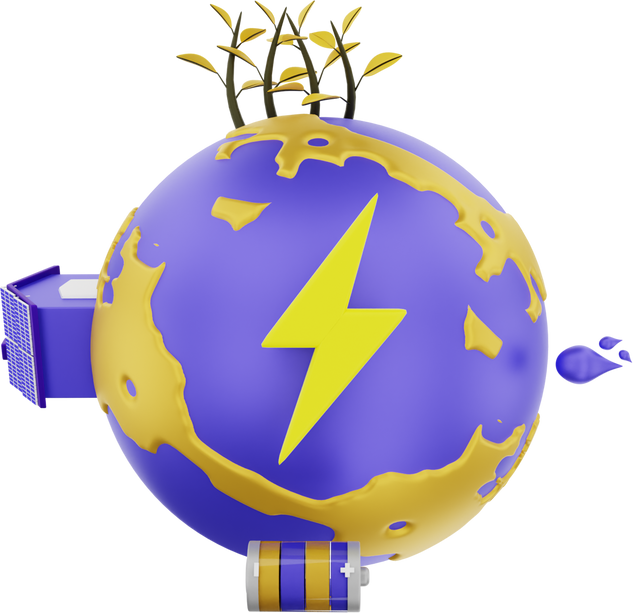 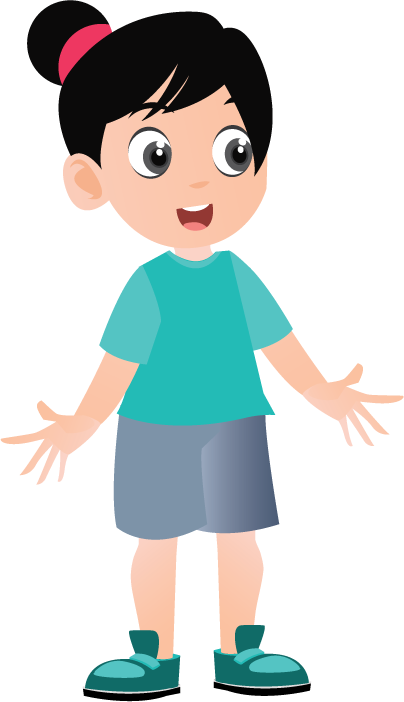 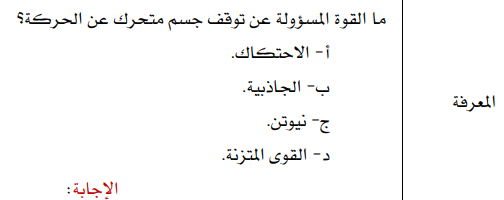 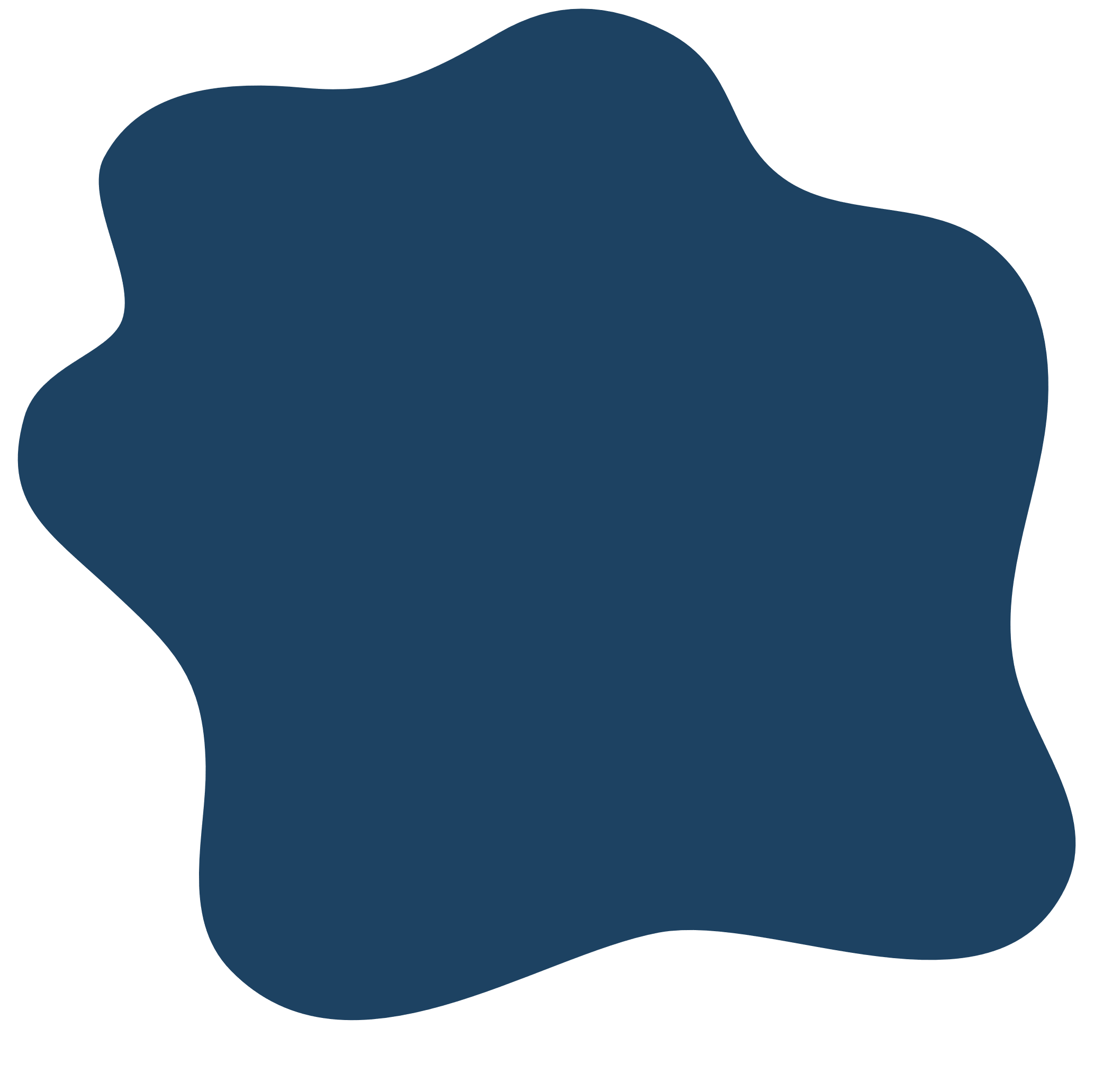 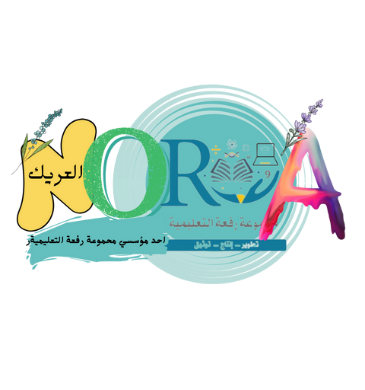 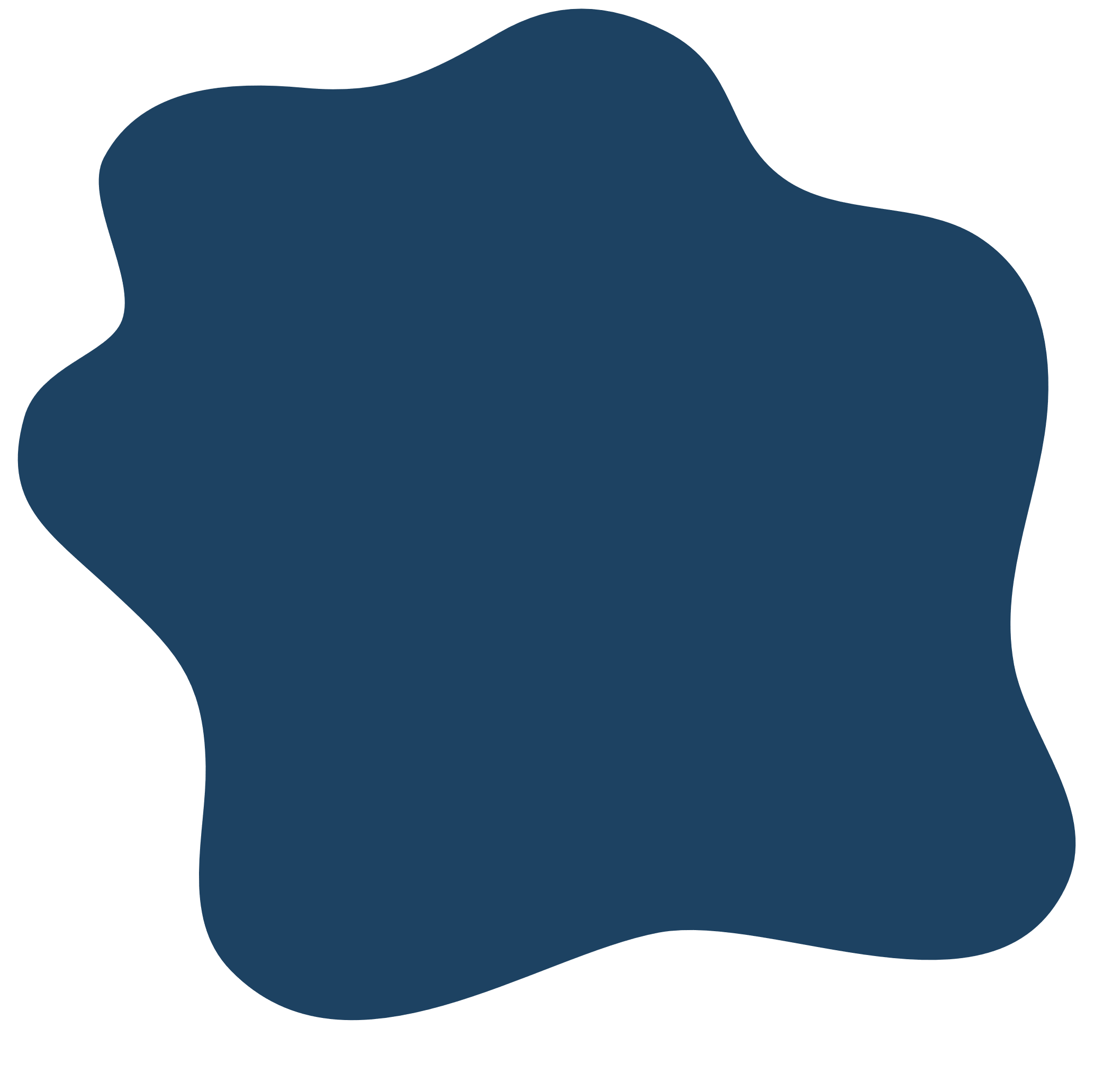 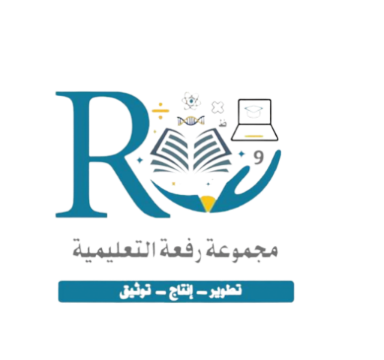 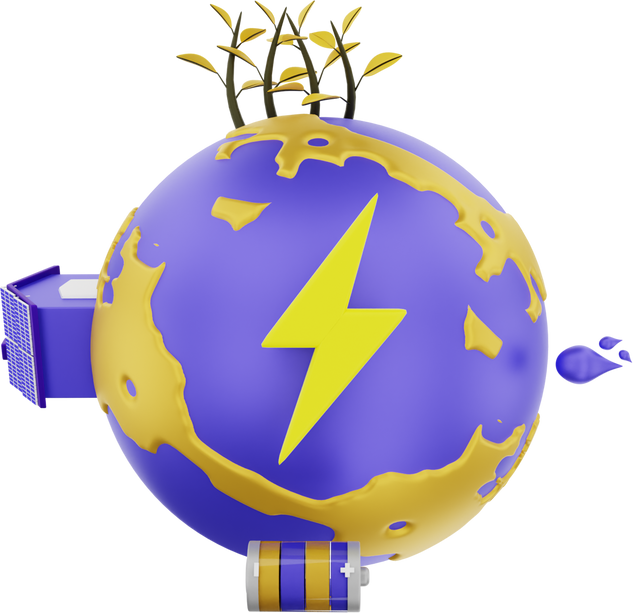 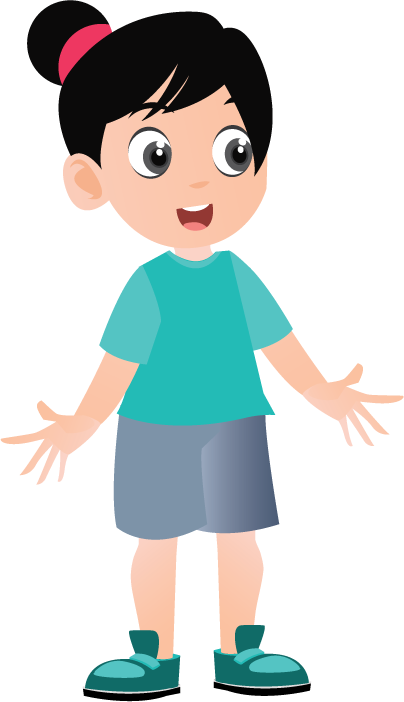 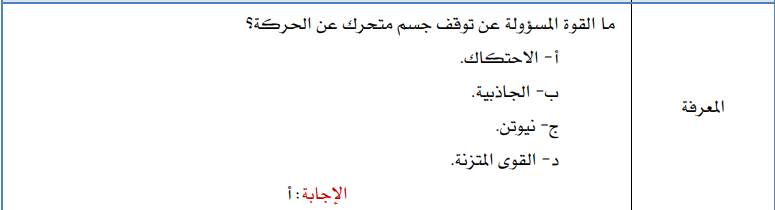 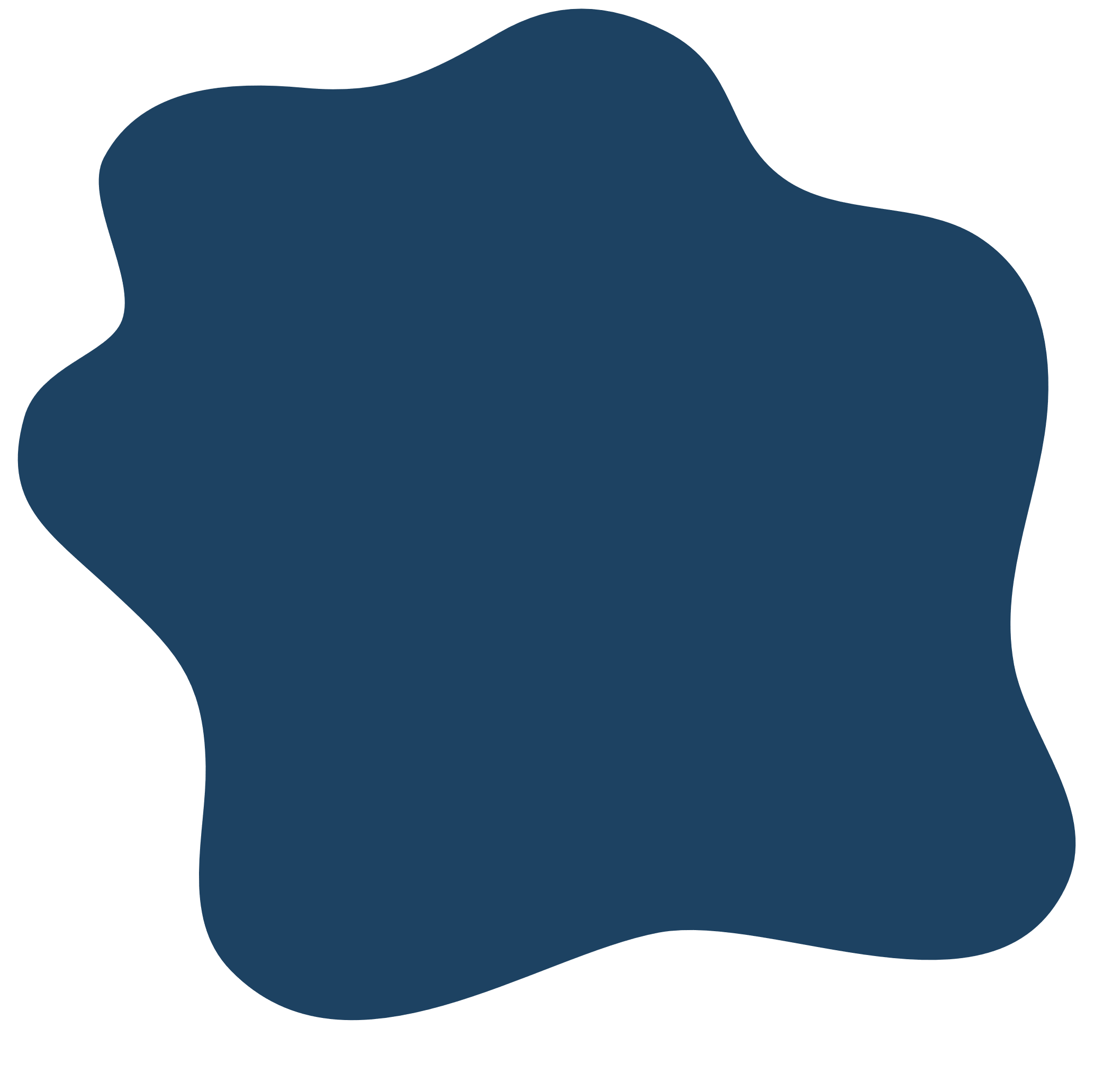 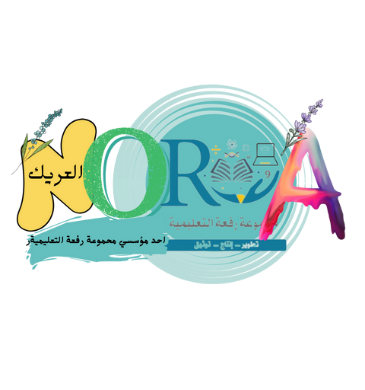 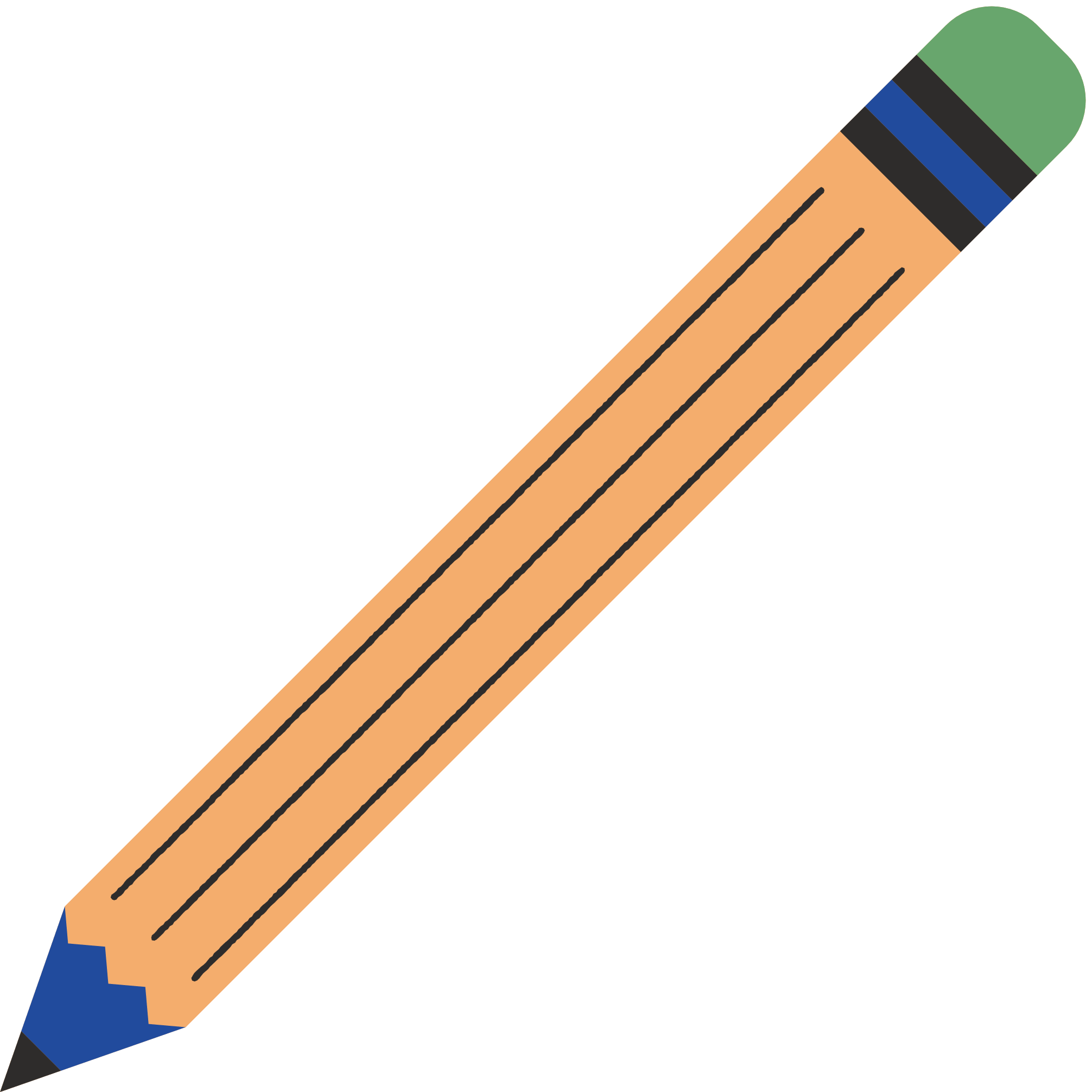 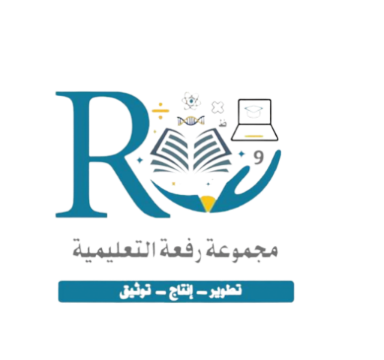 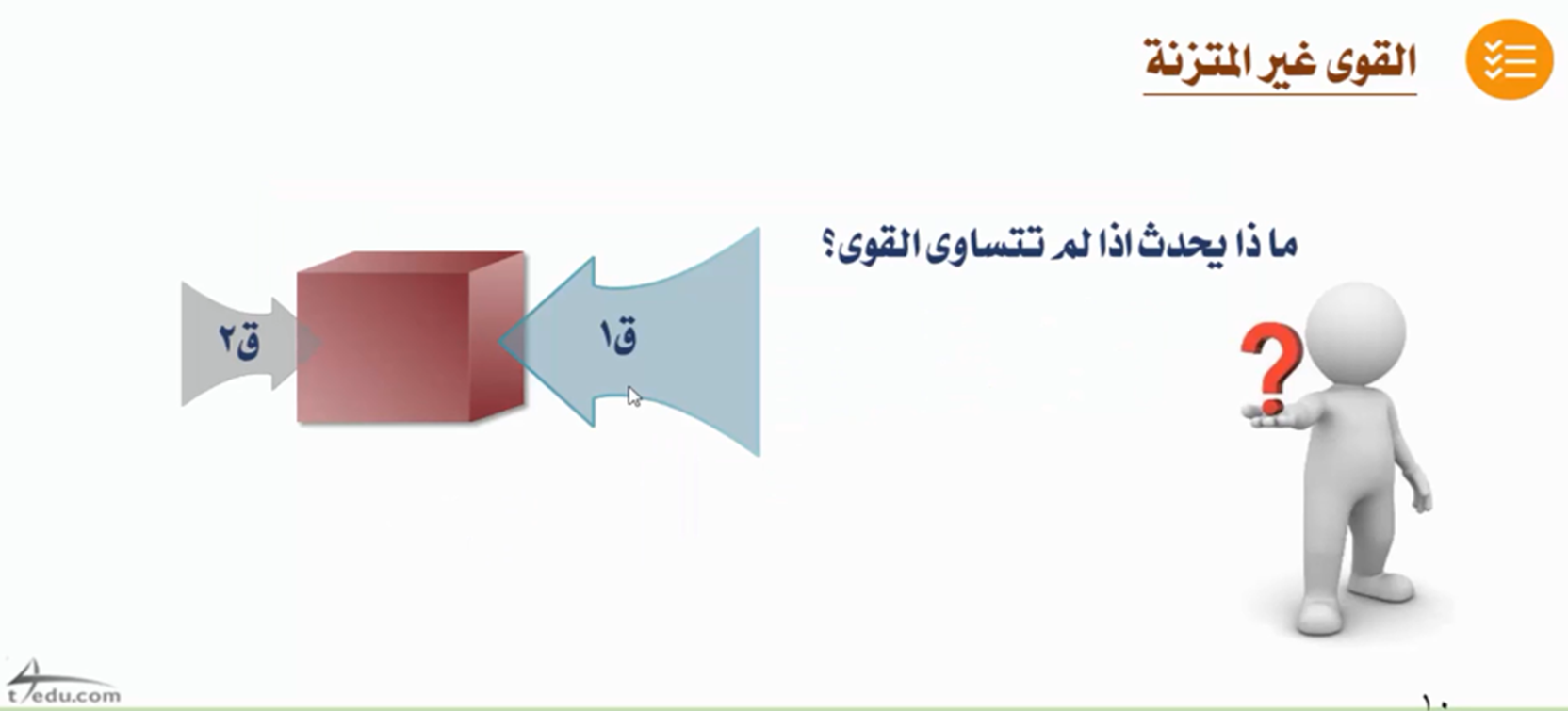 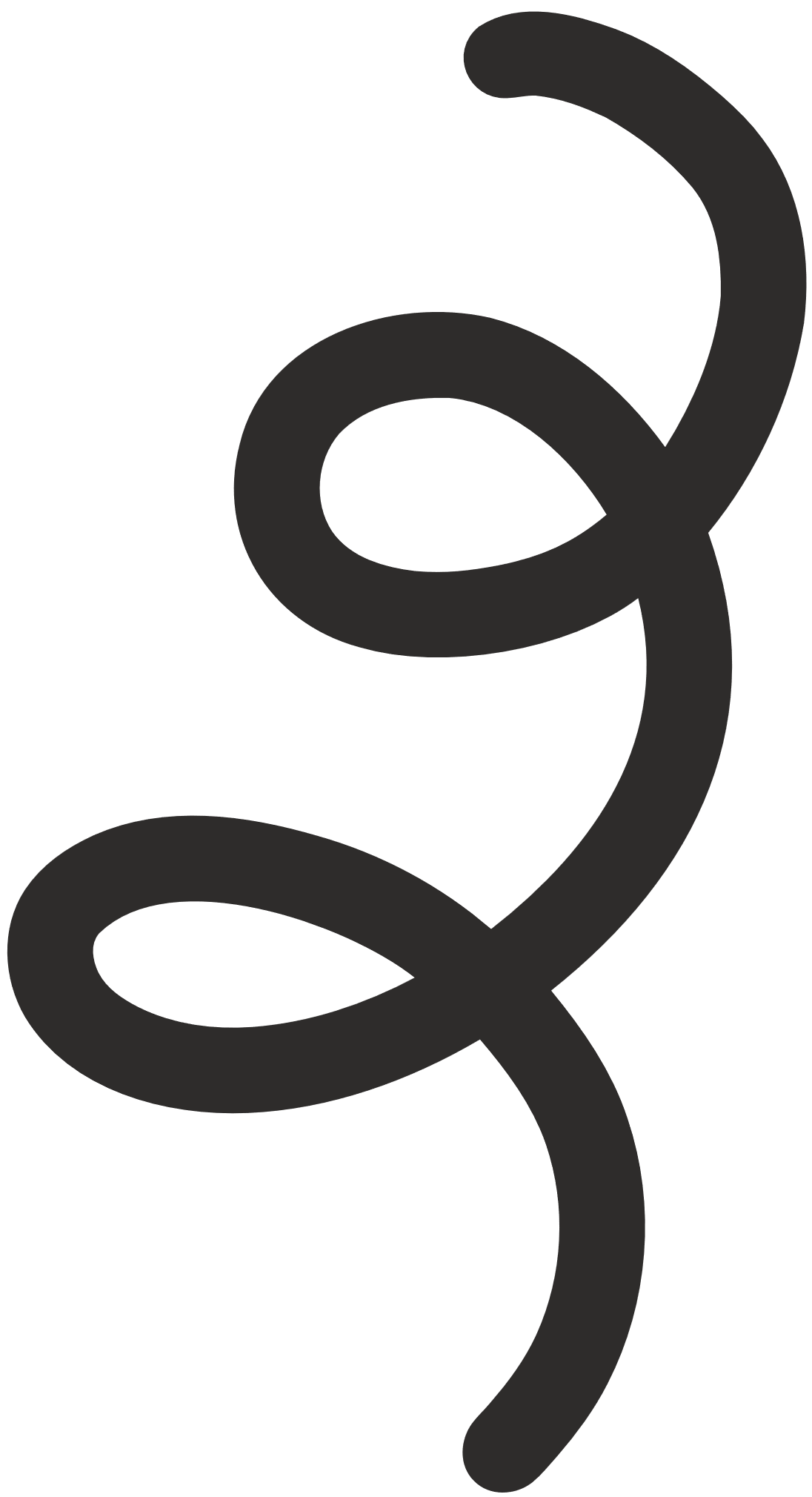 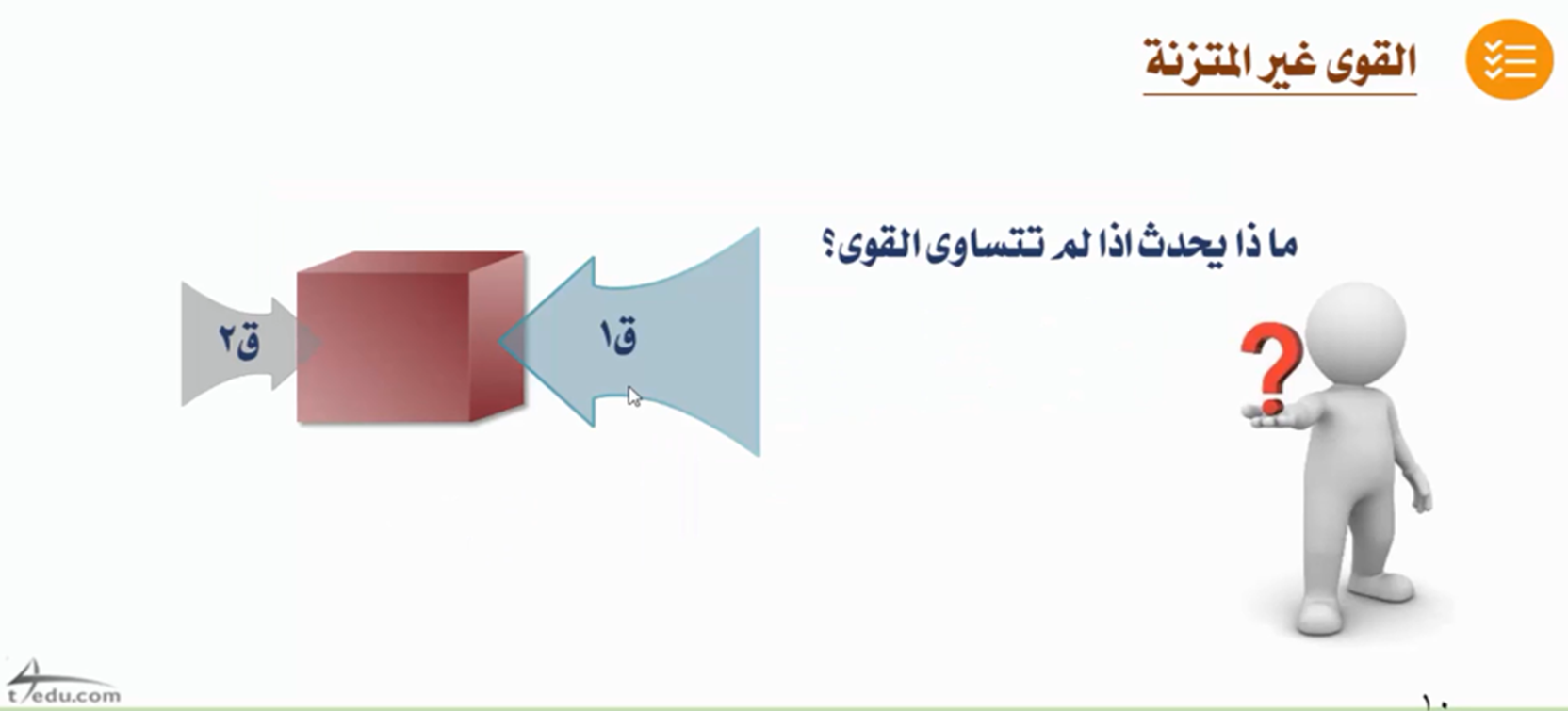 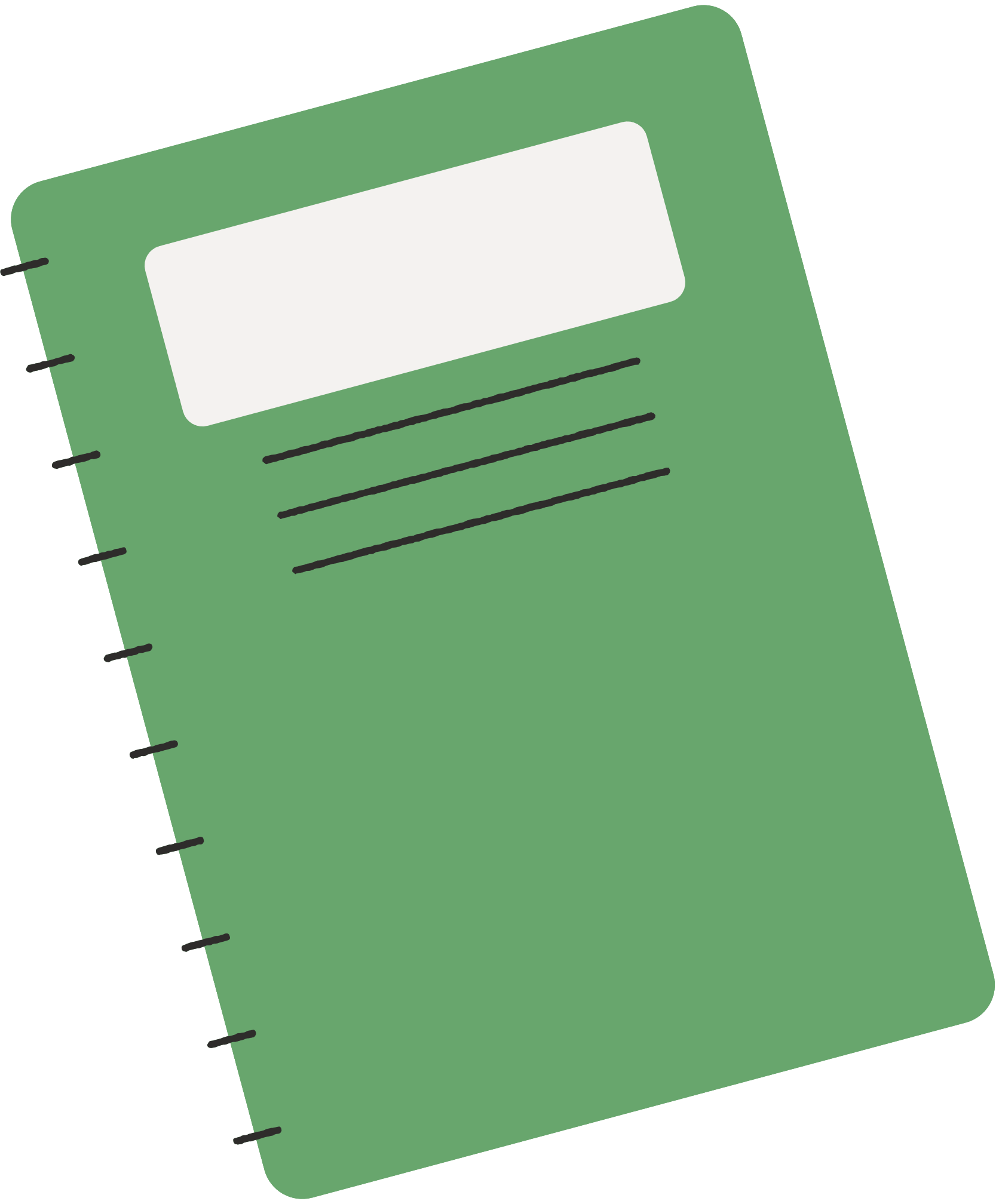 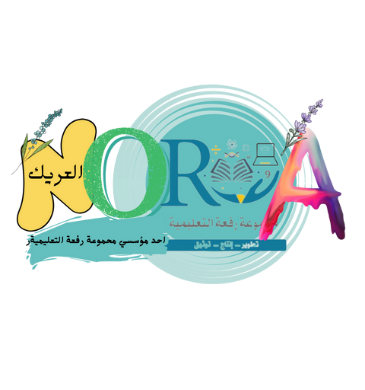 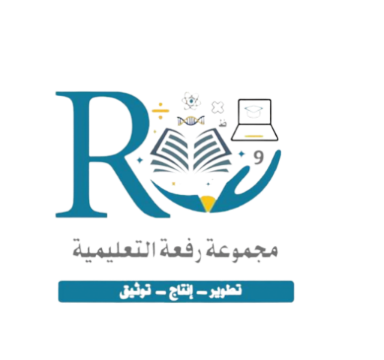 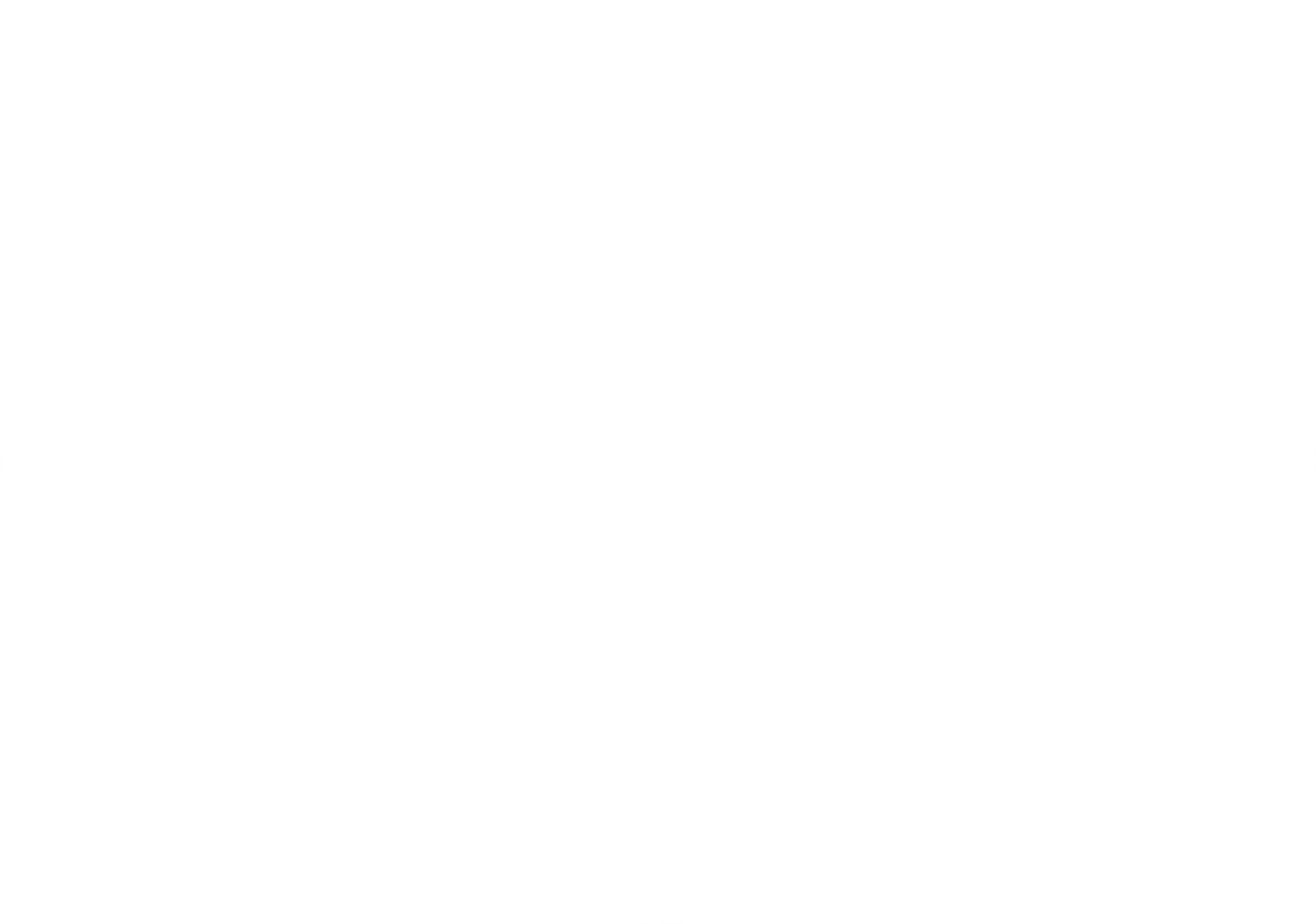 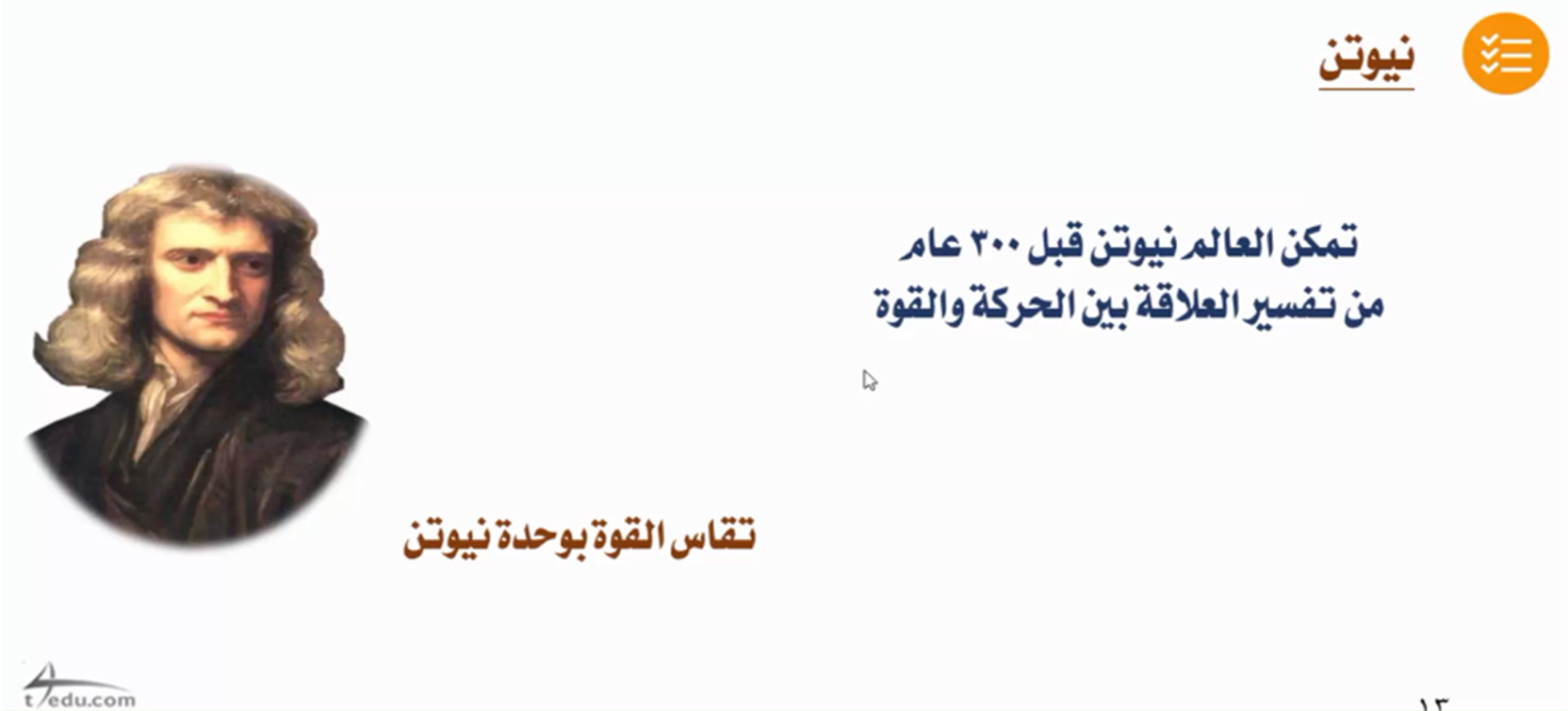 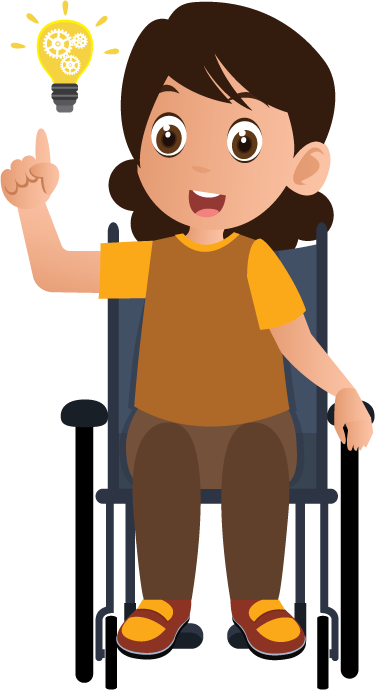 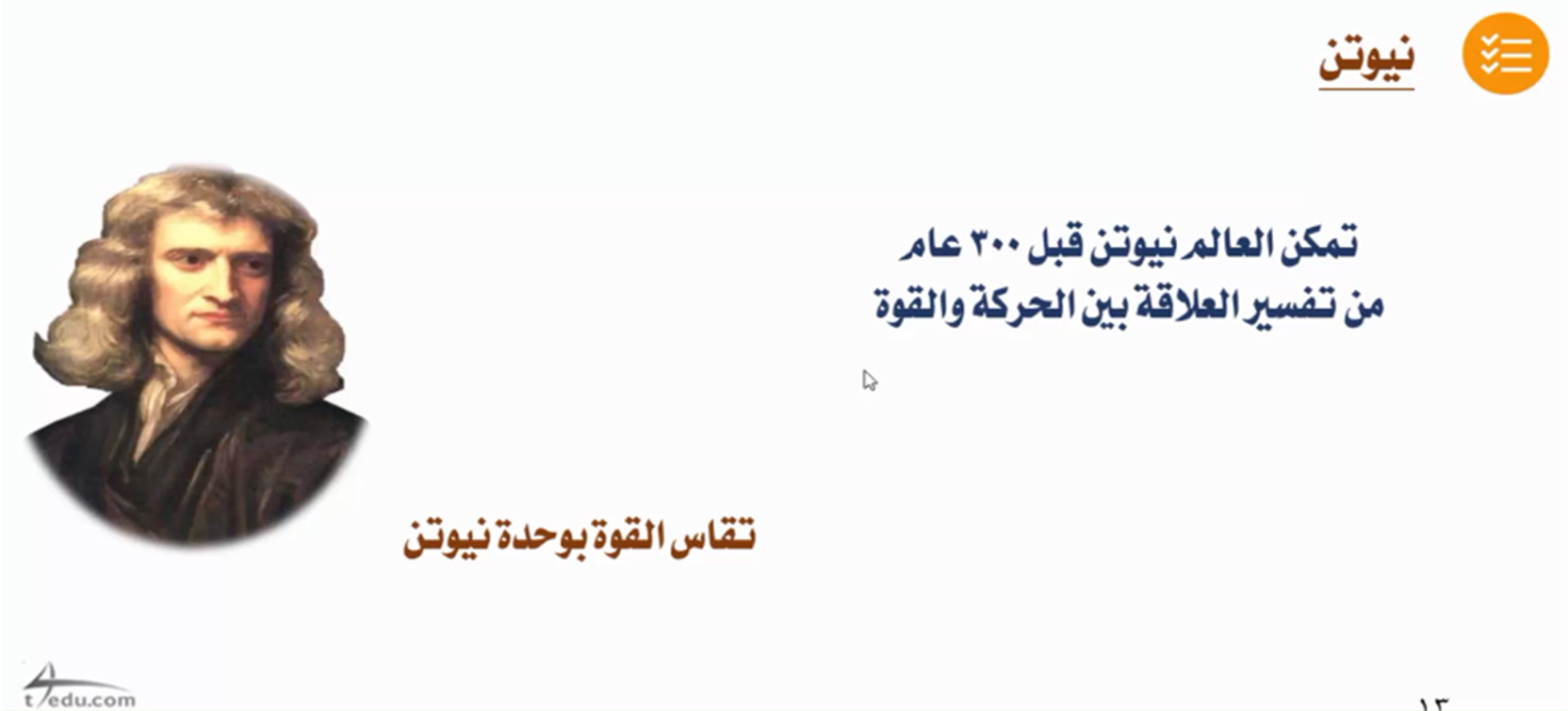 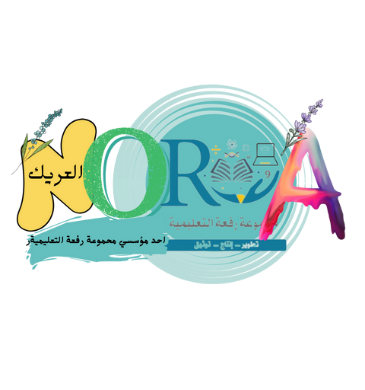 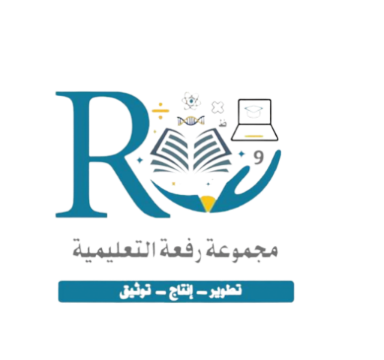 عِنْدَمَا أَدْفَعُ حَقِيبَتِي أفقياً عَلَى سَطْحِ الطاولة تَتَوَلَّدُ قُوَّةُ احْتِكَاكٍ بَيْنَ الْحَقِيِبَةِ وَسطح الطاولة، وَيَعْمَلُ الاحْتِكاكُ عَلَى تَقْلِيلِ قُوَّةِ الدَّفْعِ فإذا تحركت الحقيبة فإن ذلك يعني أن قوة الدفع أكبر من قوة الاحتكاك. 
الْقُوَى غَيْرُ الْمُتَساوية تسمى القوى غير المتزنة، وهِيَ تُسَبِّبُ تَغَيُّرَ حَرَكَةِ الْجِسْمِ. وَيكَونُ اتِّجَاهُ الحَرَكَةِ فِي اتِّجَاهِ الْقُوَّةِ الْكُبْرَى.
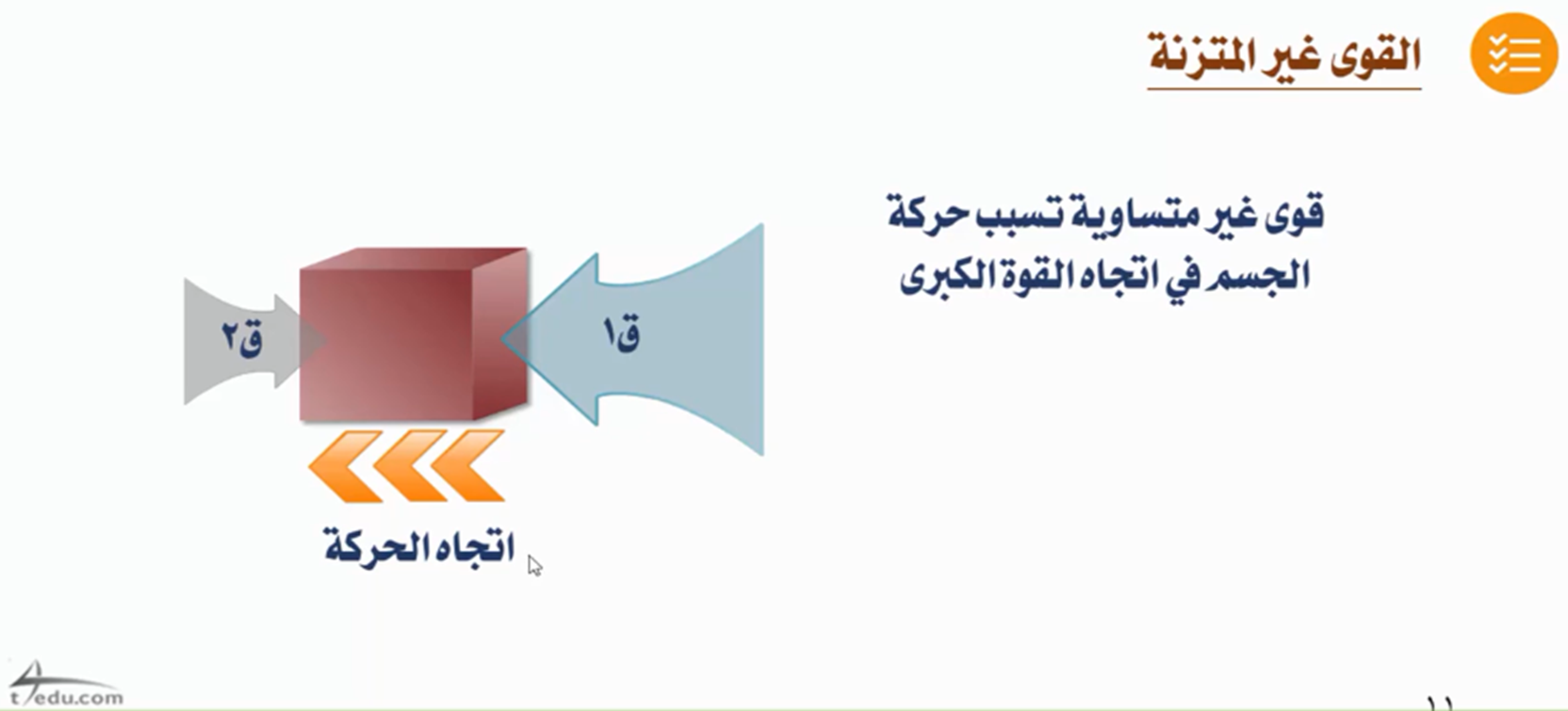 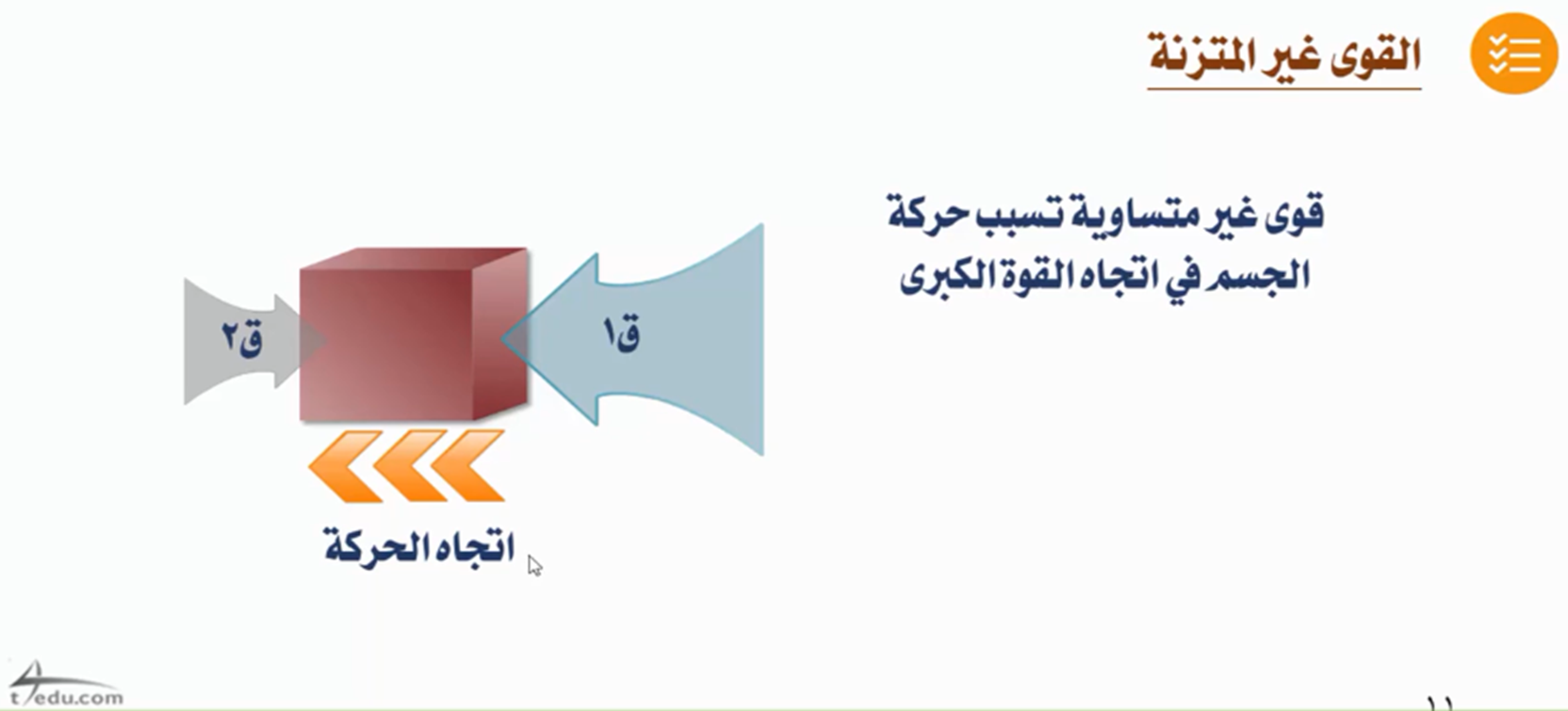 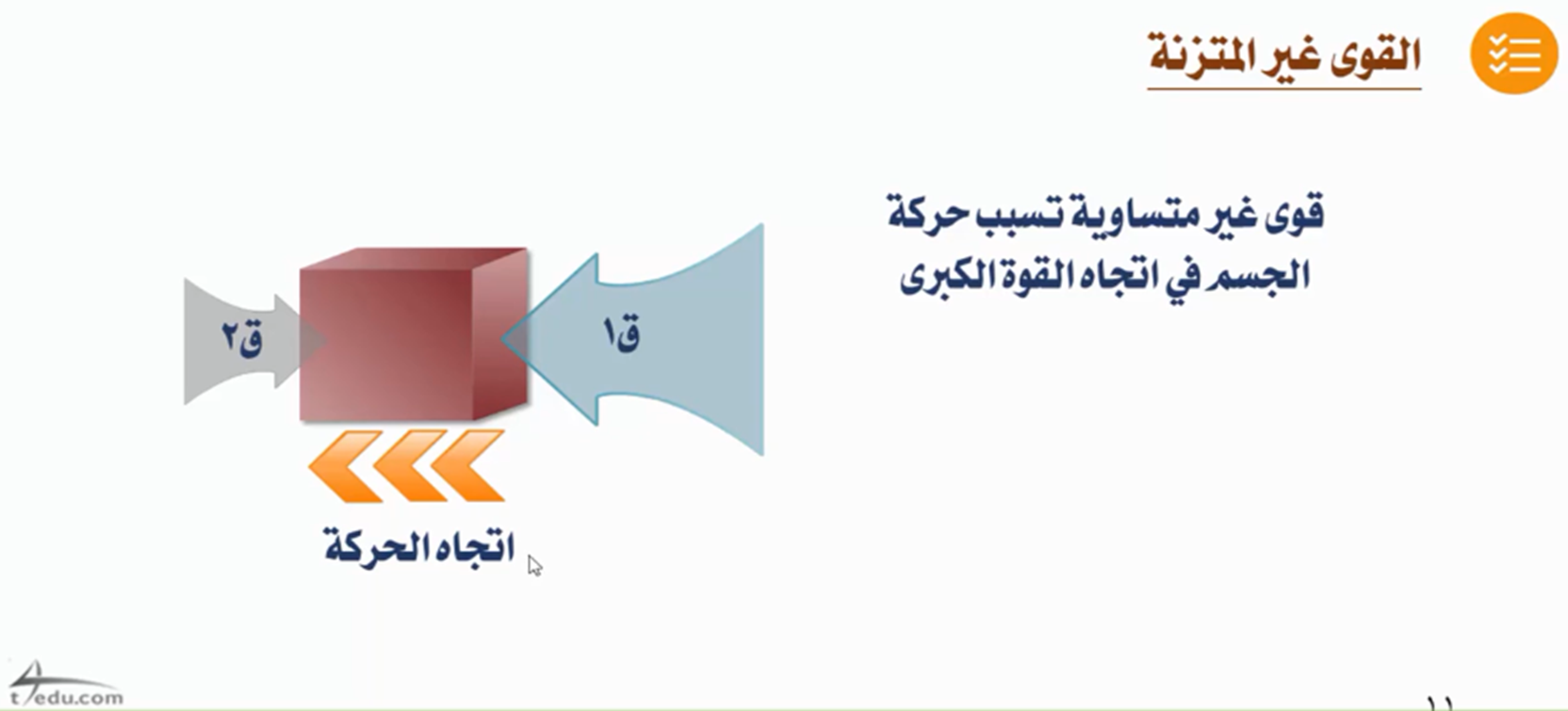 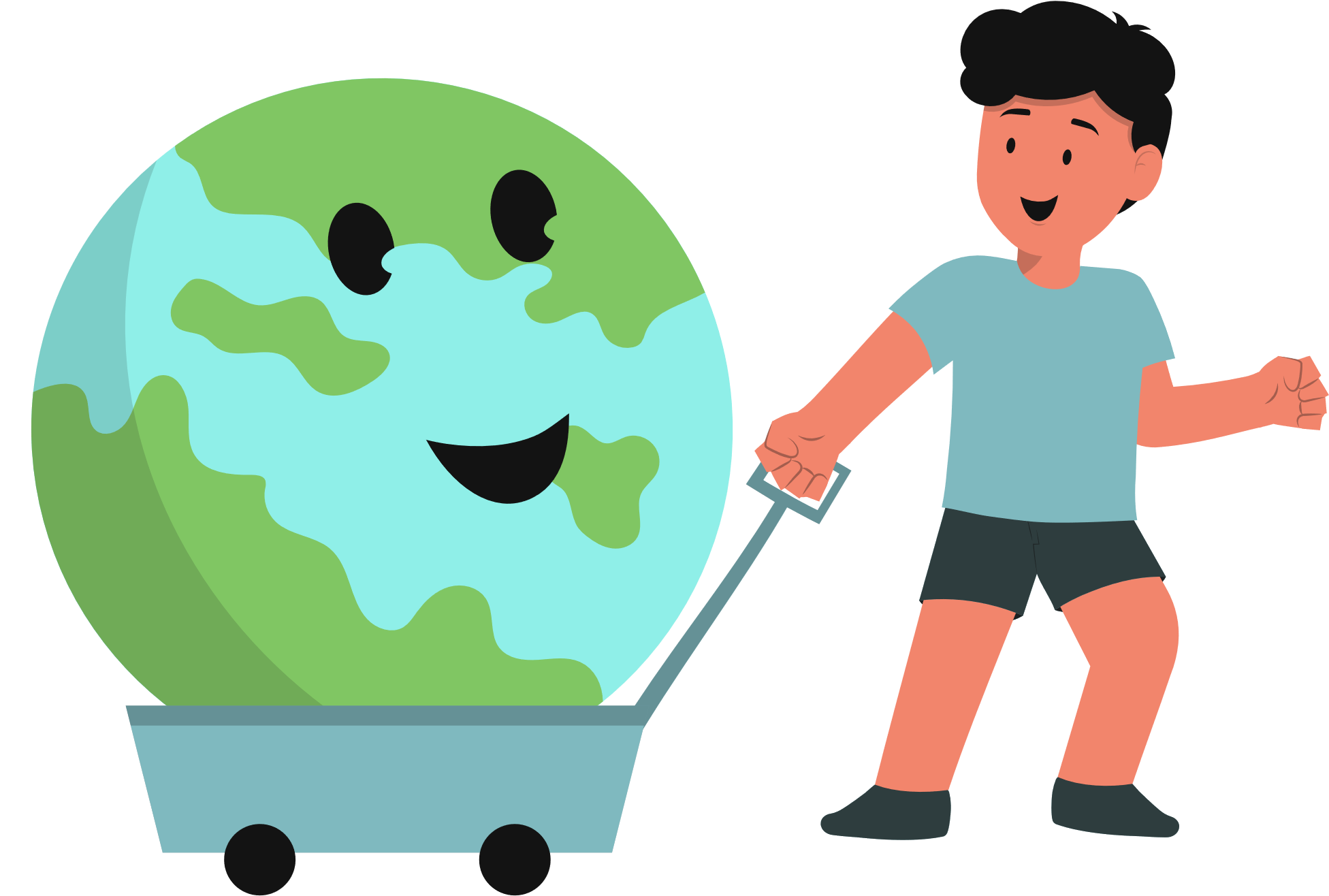 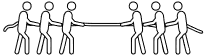 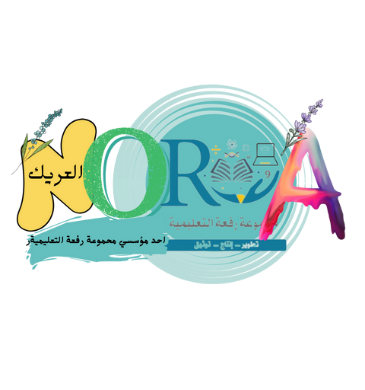 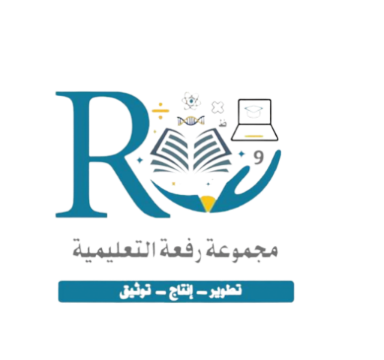 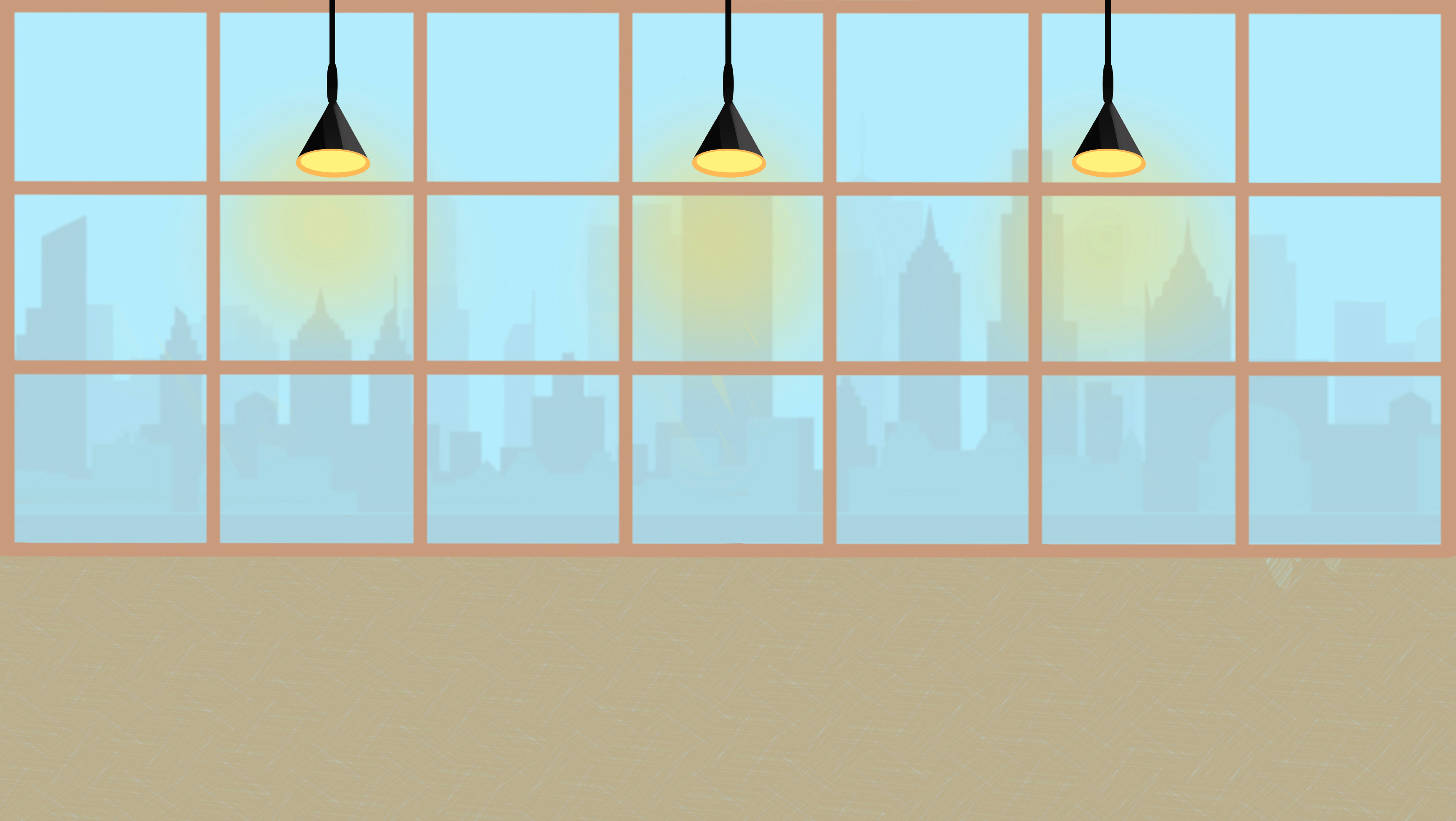 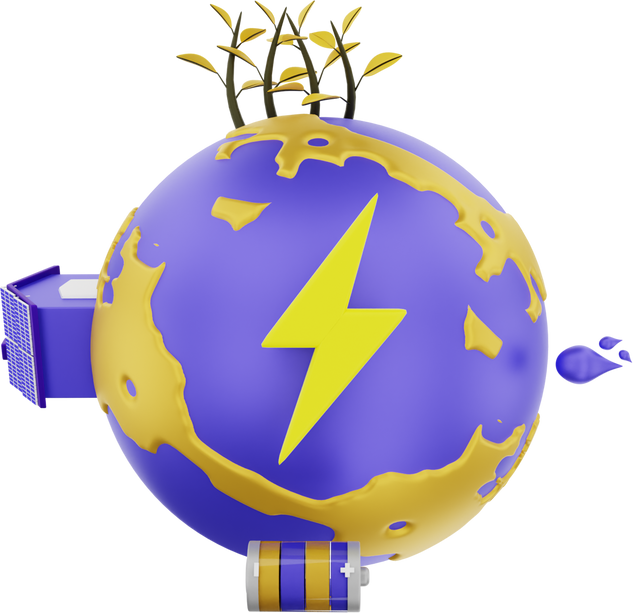 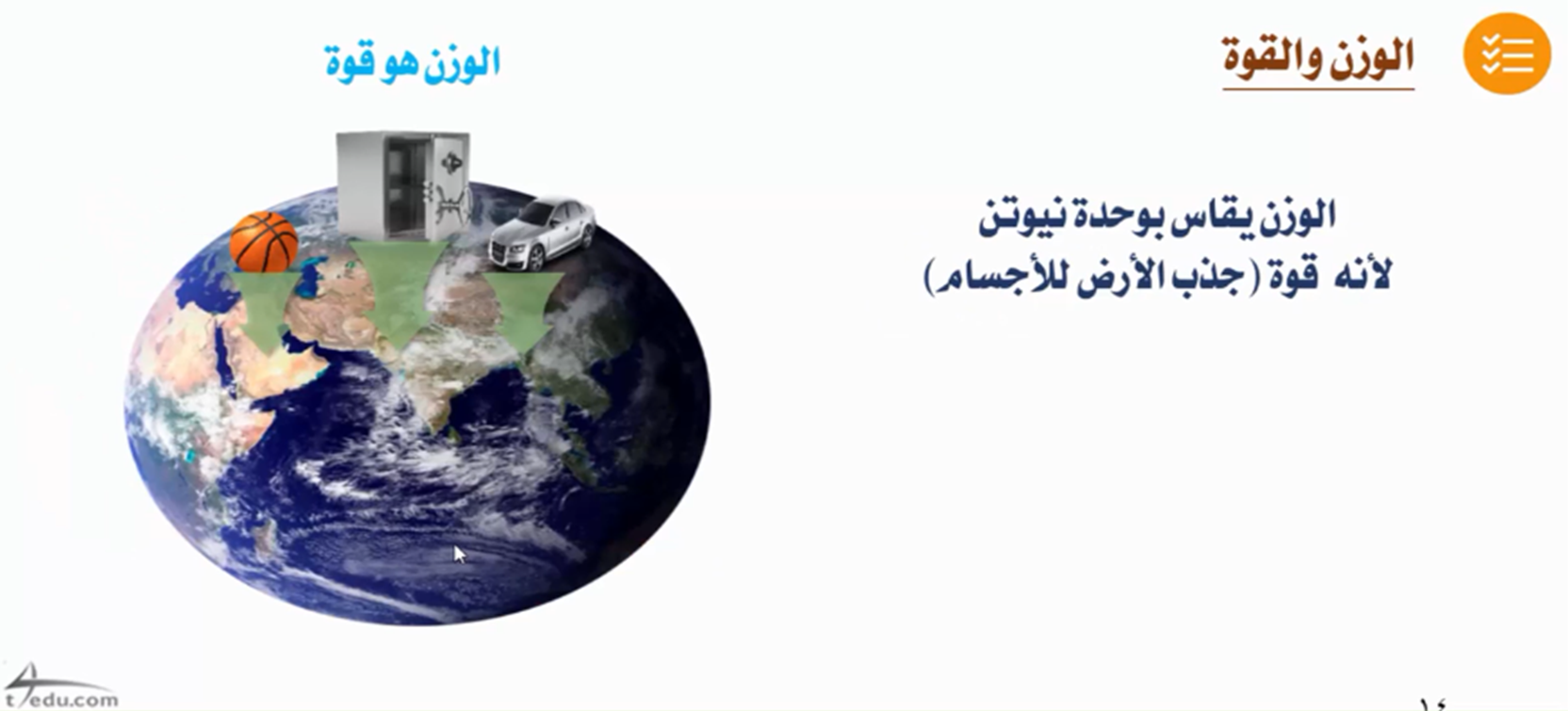 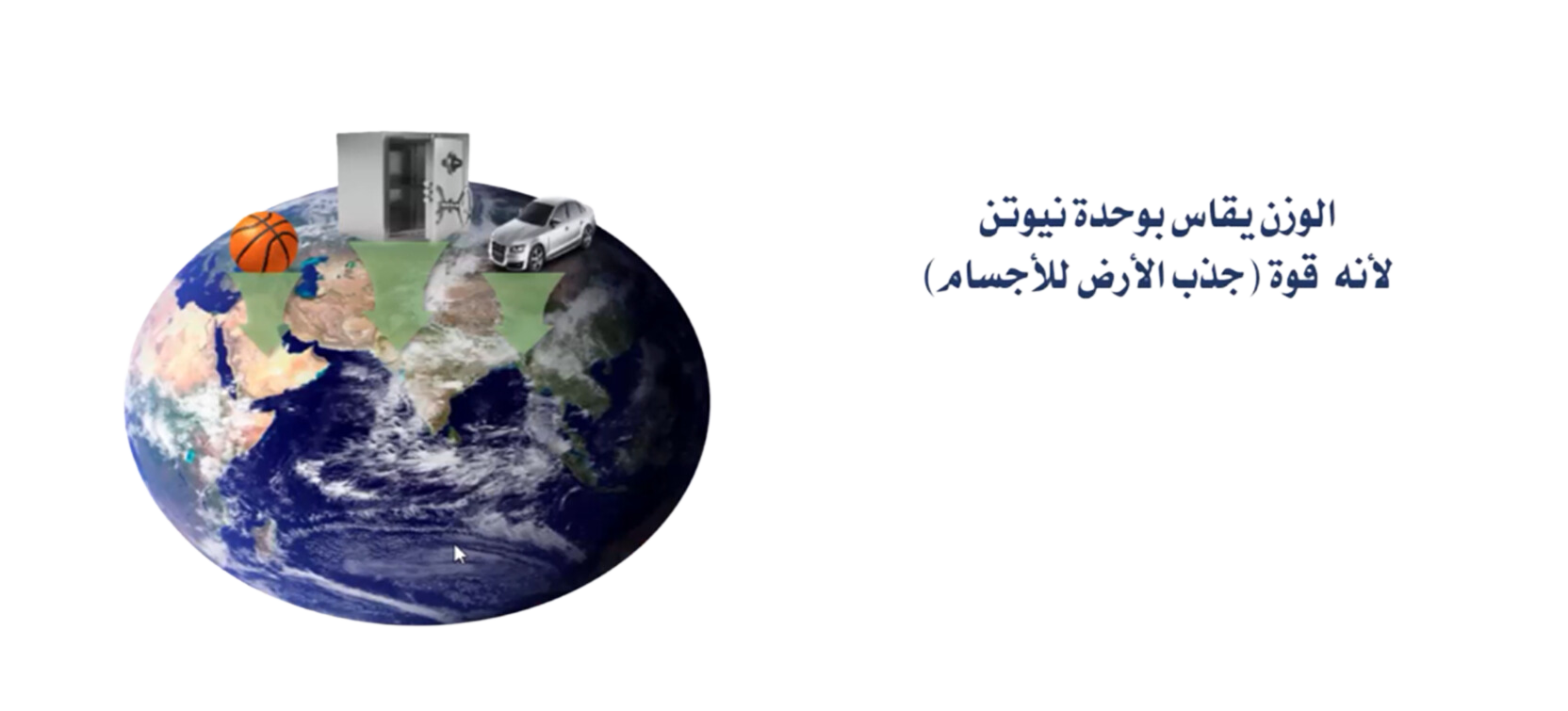 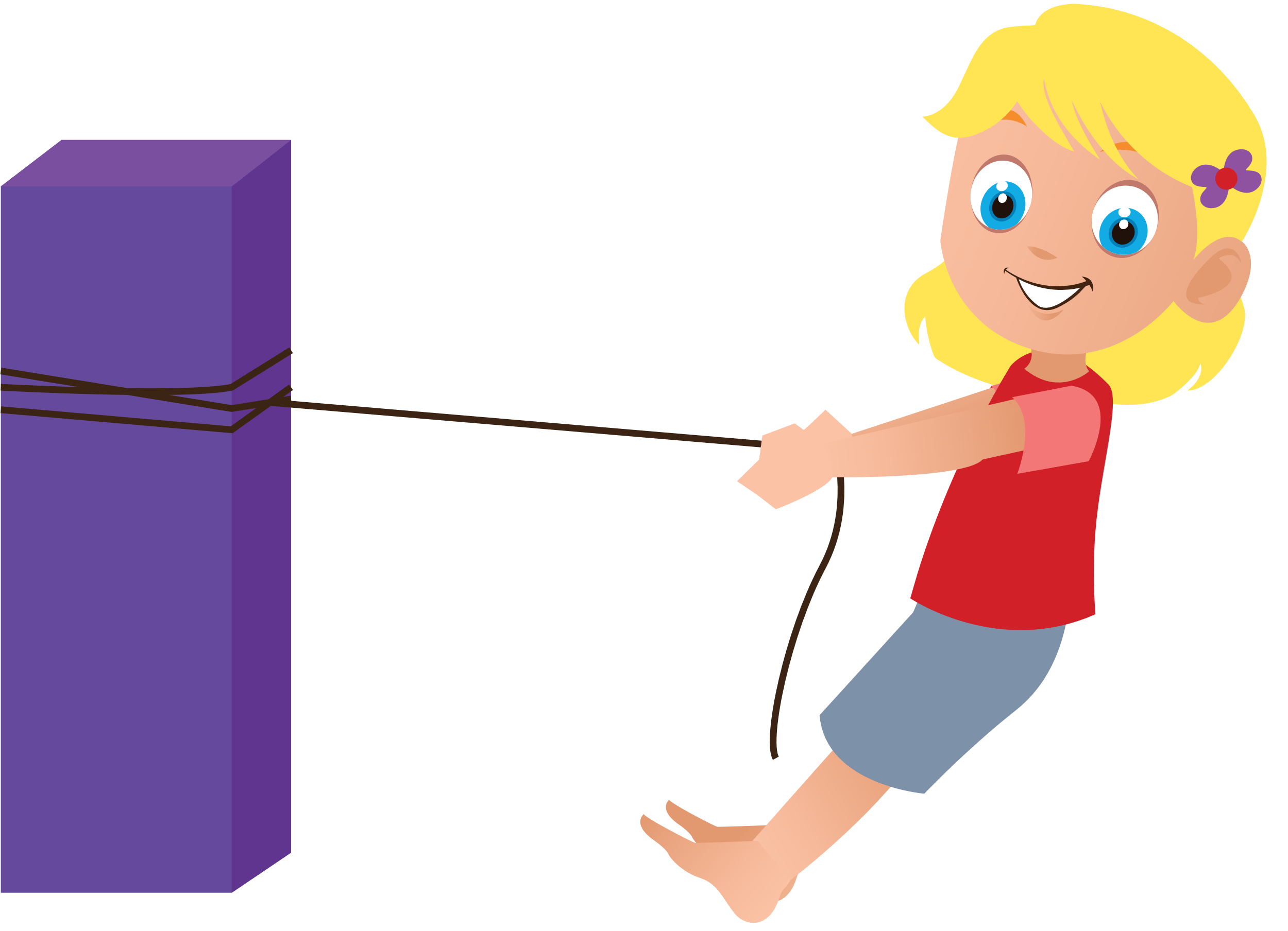 جَميعُ الأَجْسَامَ لَهَا وَزْنٌ؛ لأَنَّ قُوَّةَ الْجَاذِبيَّةِ الأرضية تَسْحَبُ الأَجْسَامَ نَحْوَهَا؛ لذا فإننا نَقُولُ إِنَّ الْوَزْنَ قُوَّةٌ، شَأُنُها شَأْنُ بَقيَّةِ الْقُوَى تُقَاسُ بِوَحْدَةِ النُيوتِن.
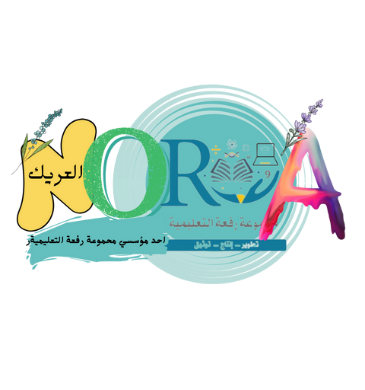 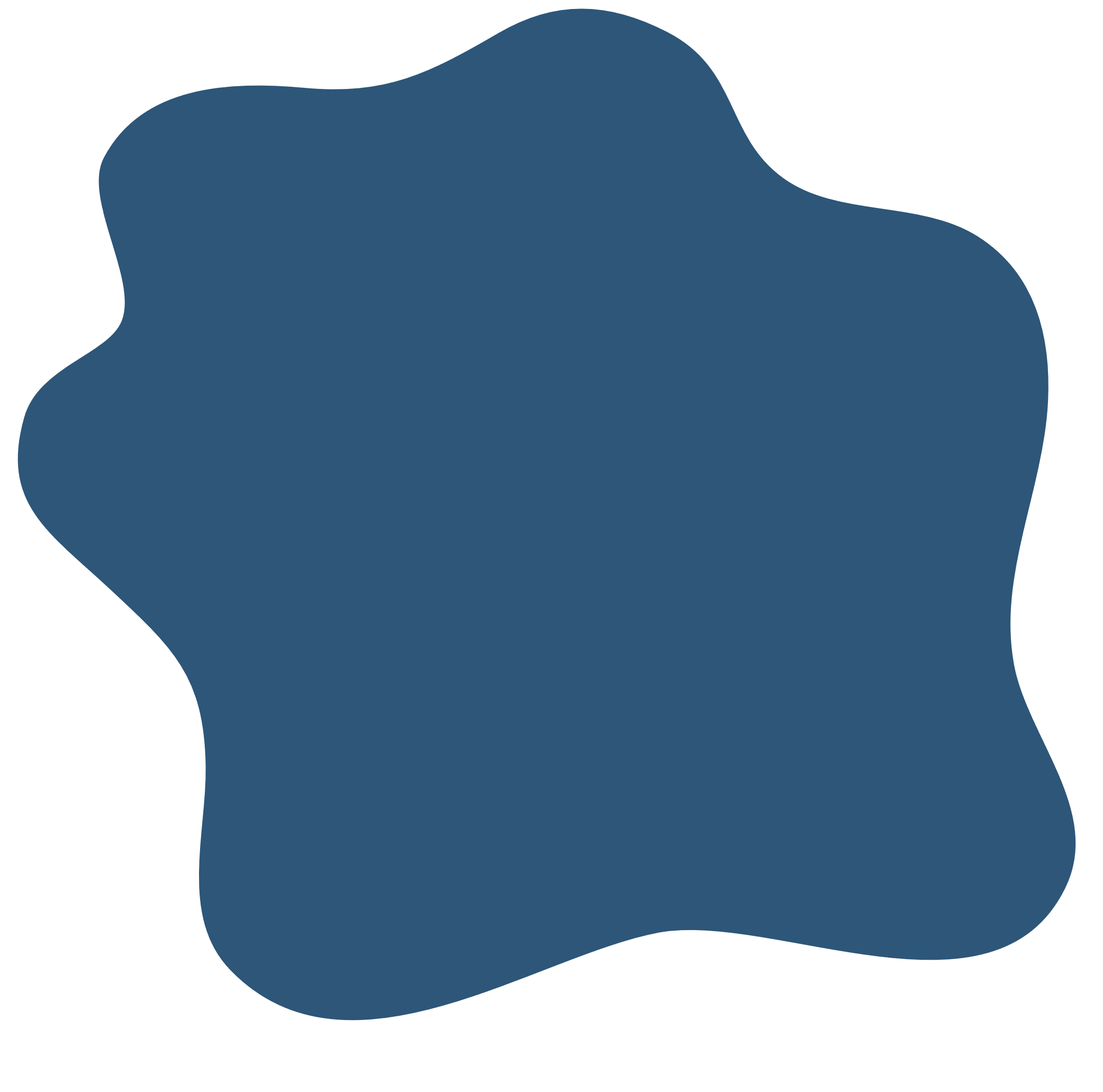 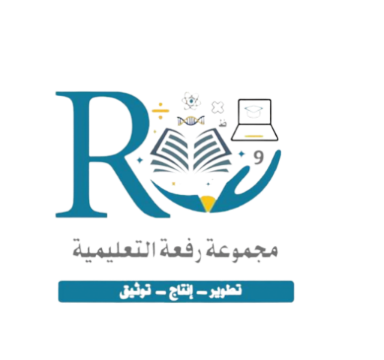 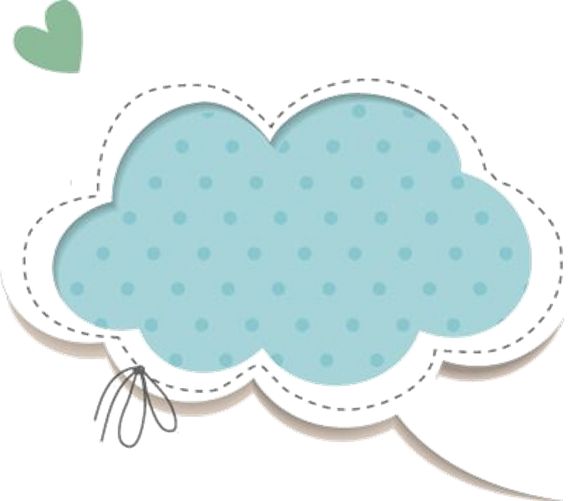 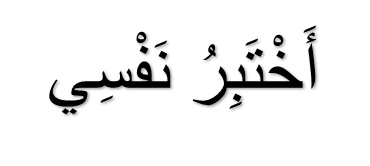 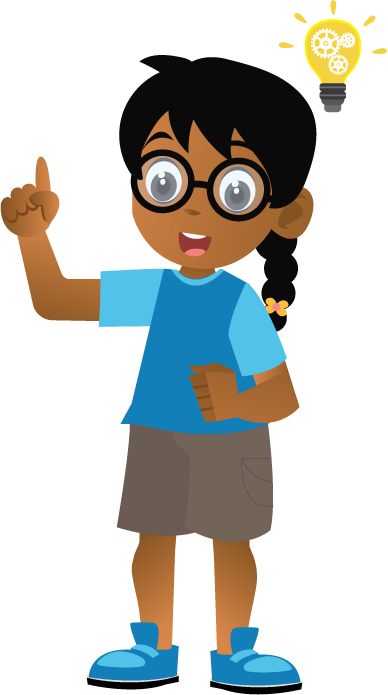 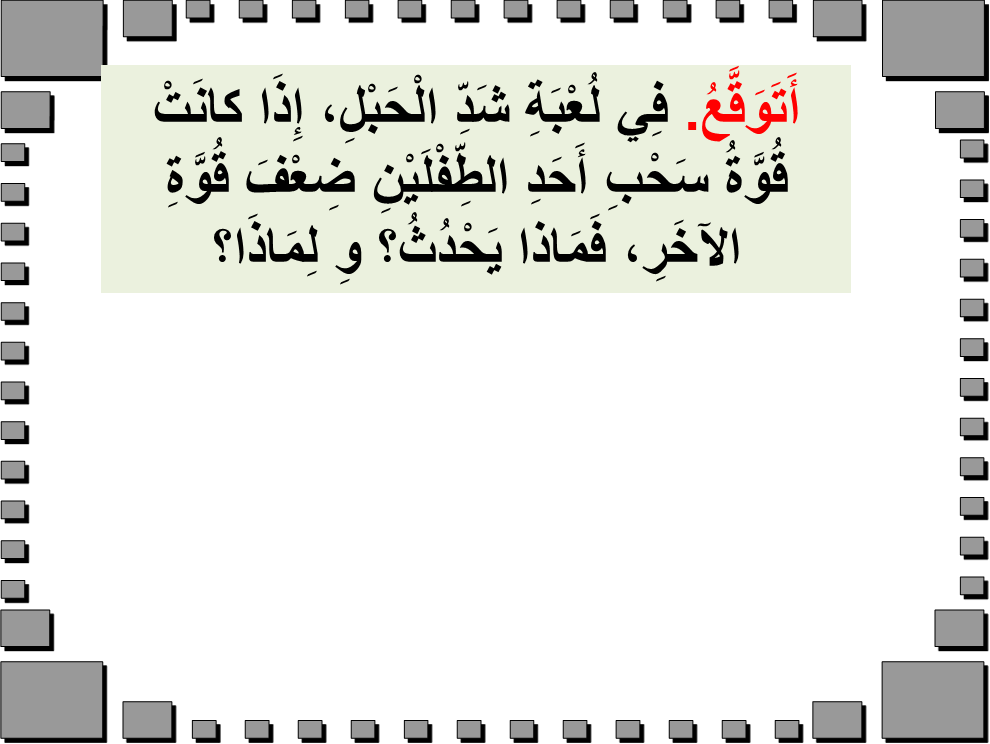 يتحرك الطفل ذو القوة الأقل نحو الطفل ذي القوة الأكبر؛ لأن القوى أصبحت غير متوازنة
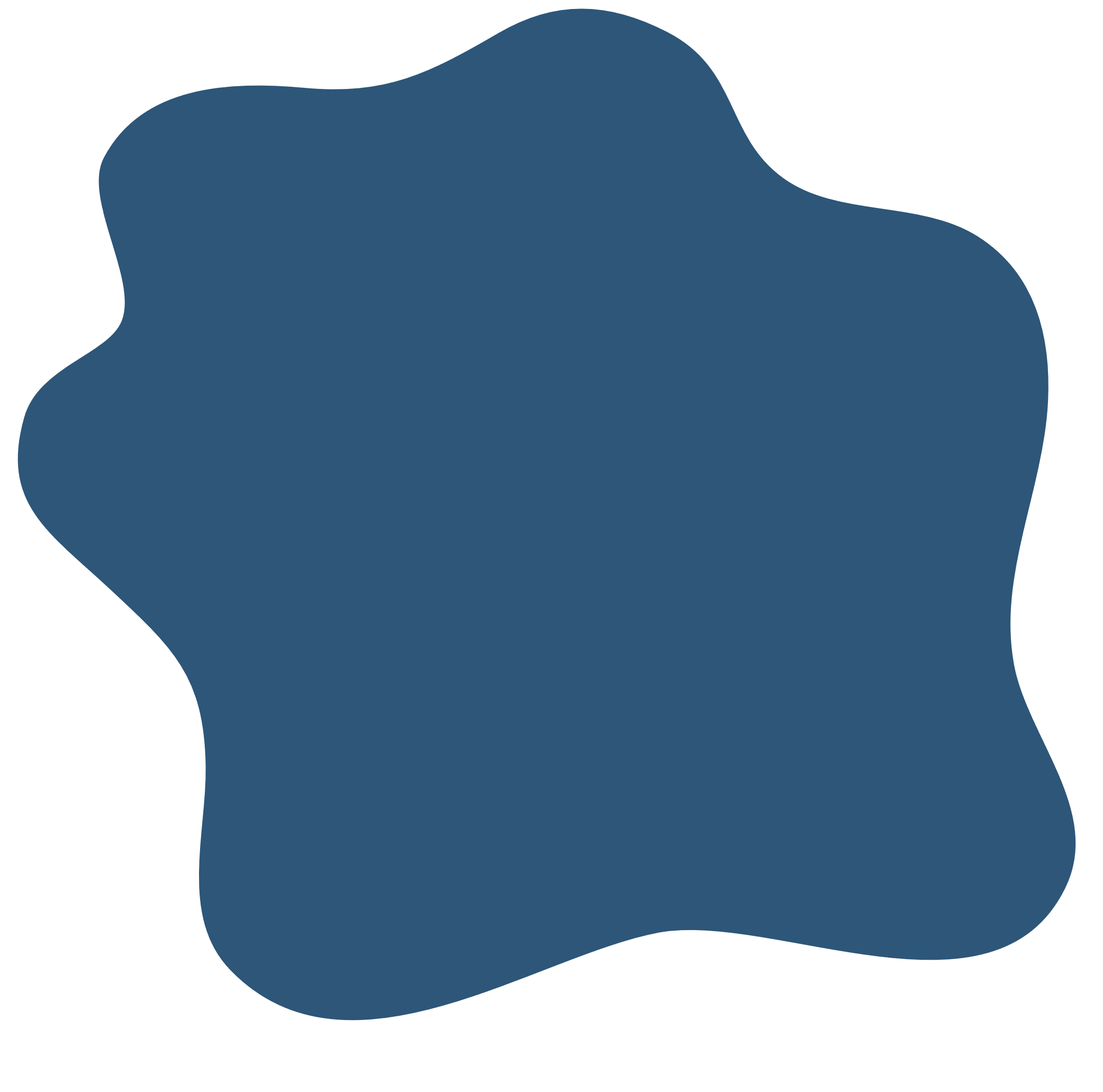 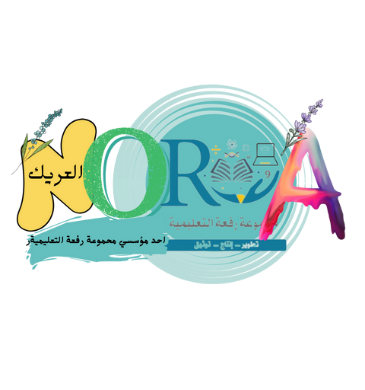 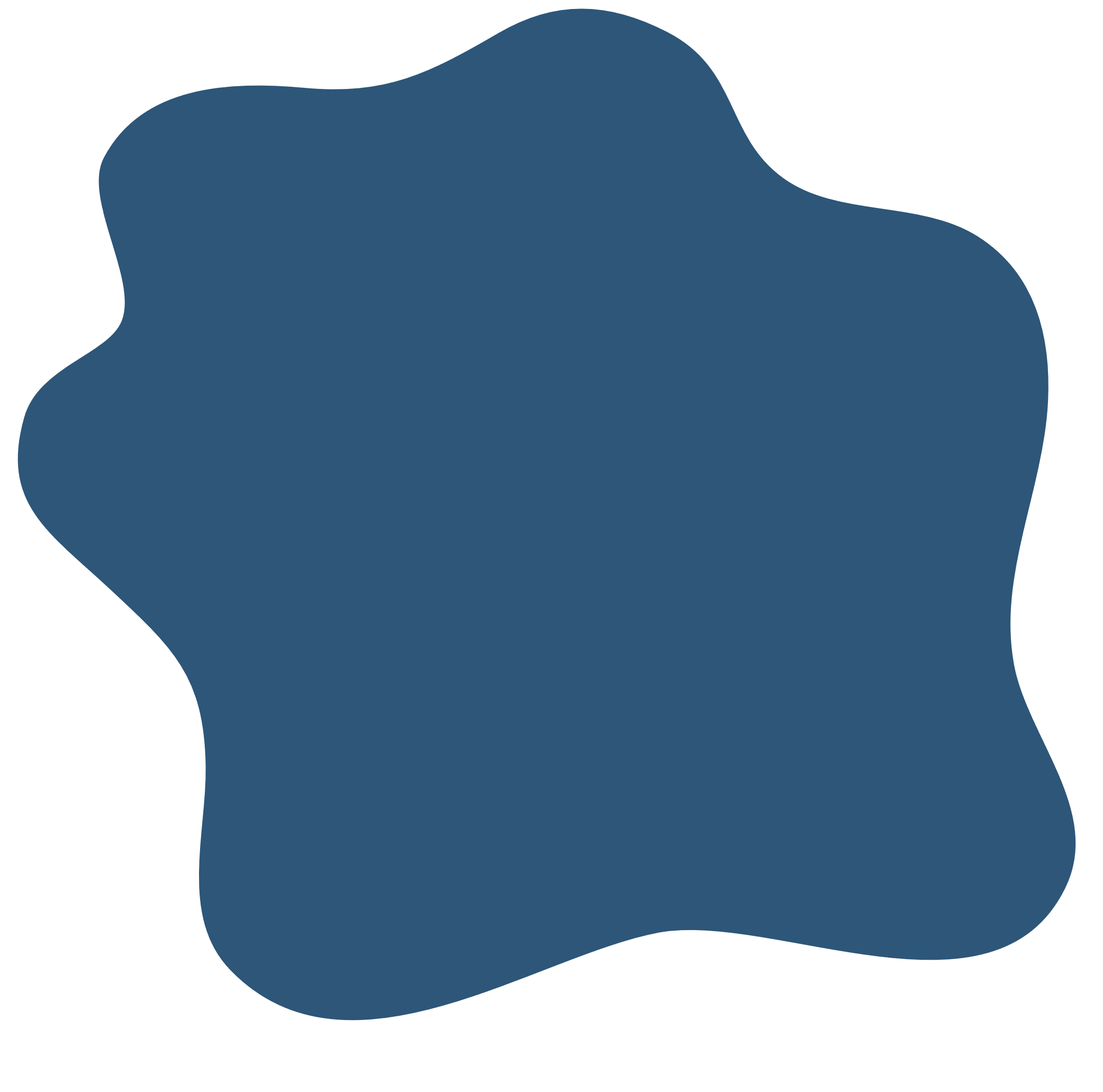 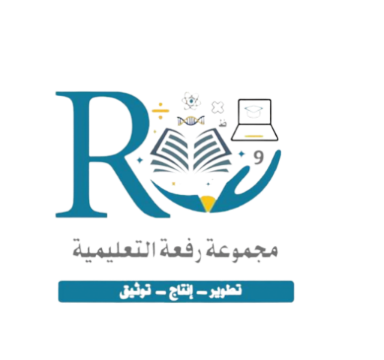 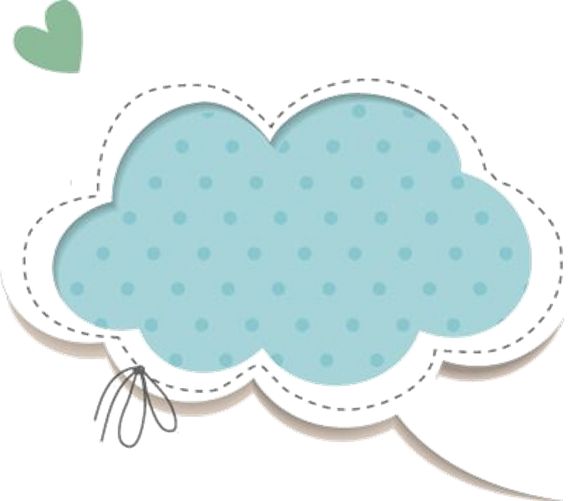 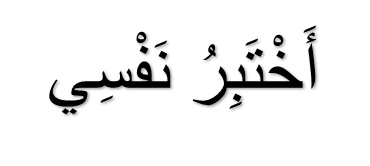 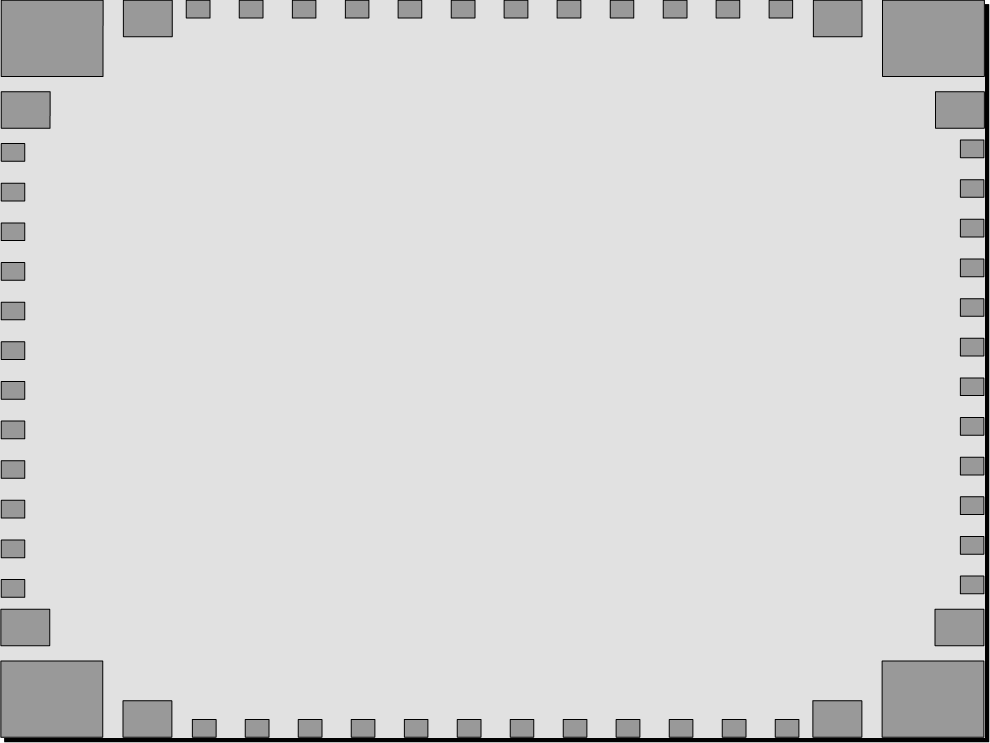 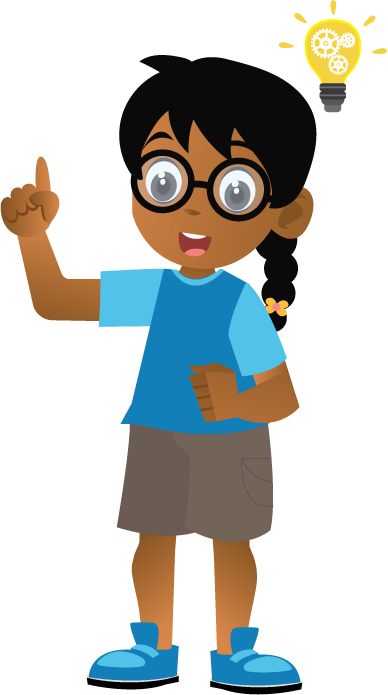 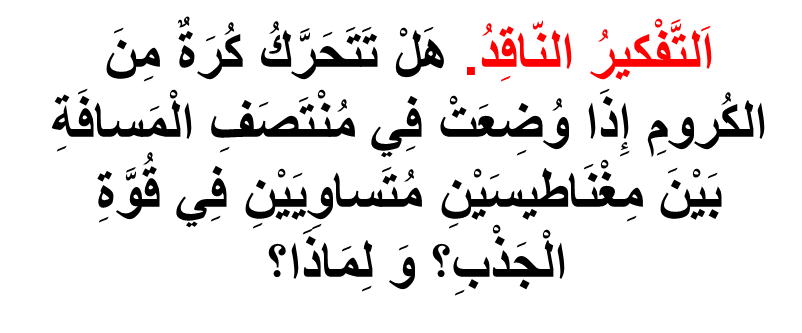 لن تتحرك الكرة؛ لأن قوة الجذب من كلا القطبين متساوية
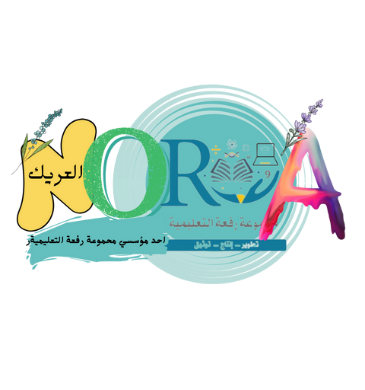 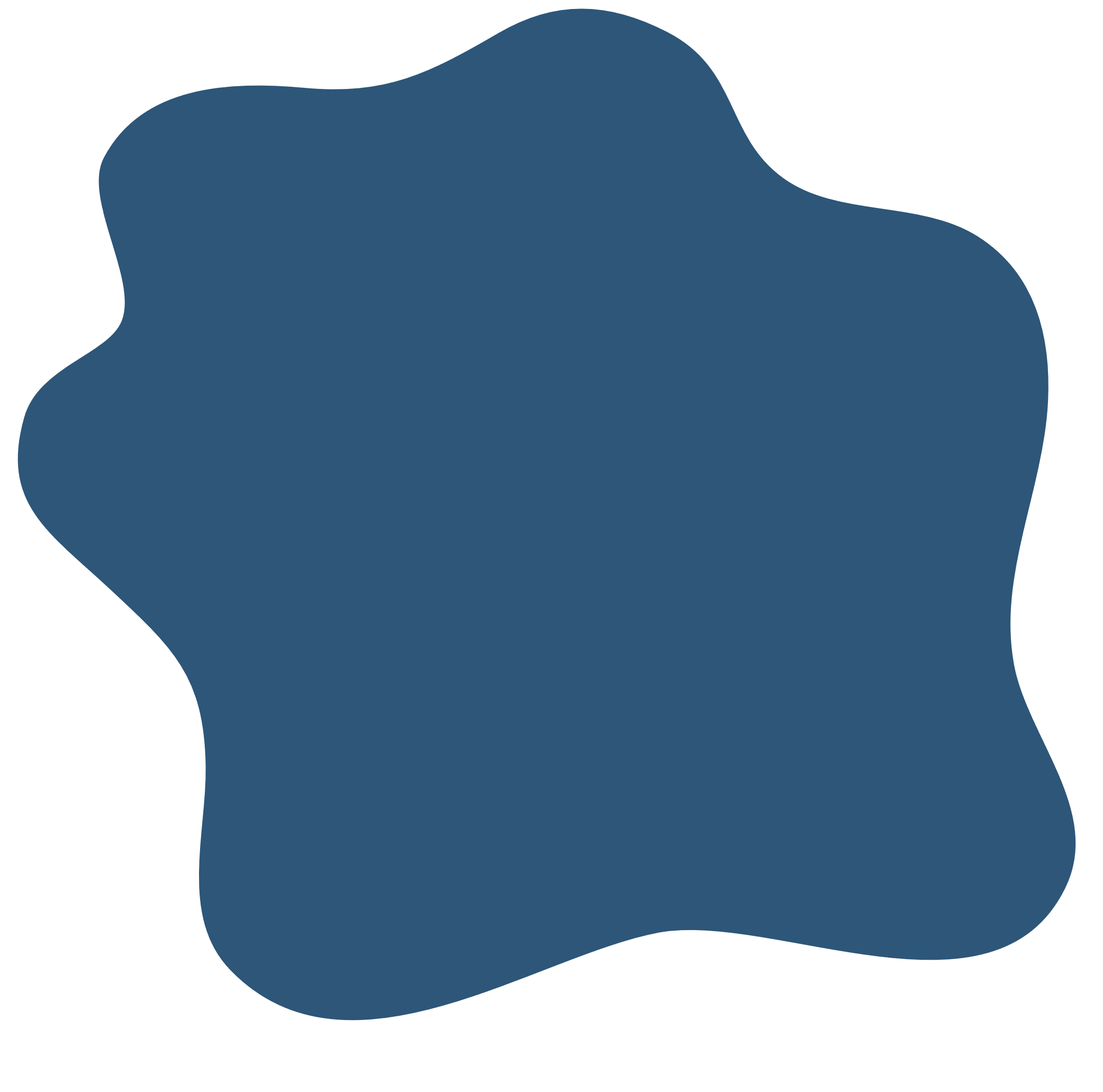 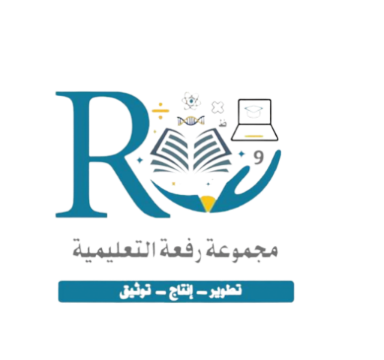 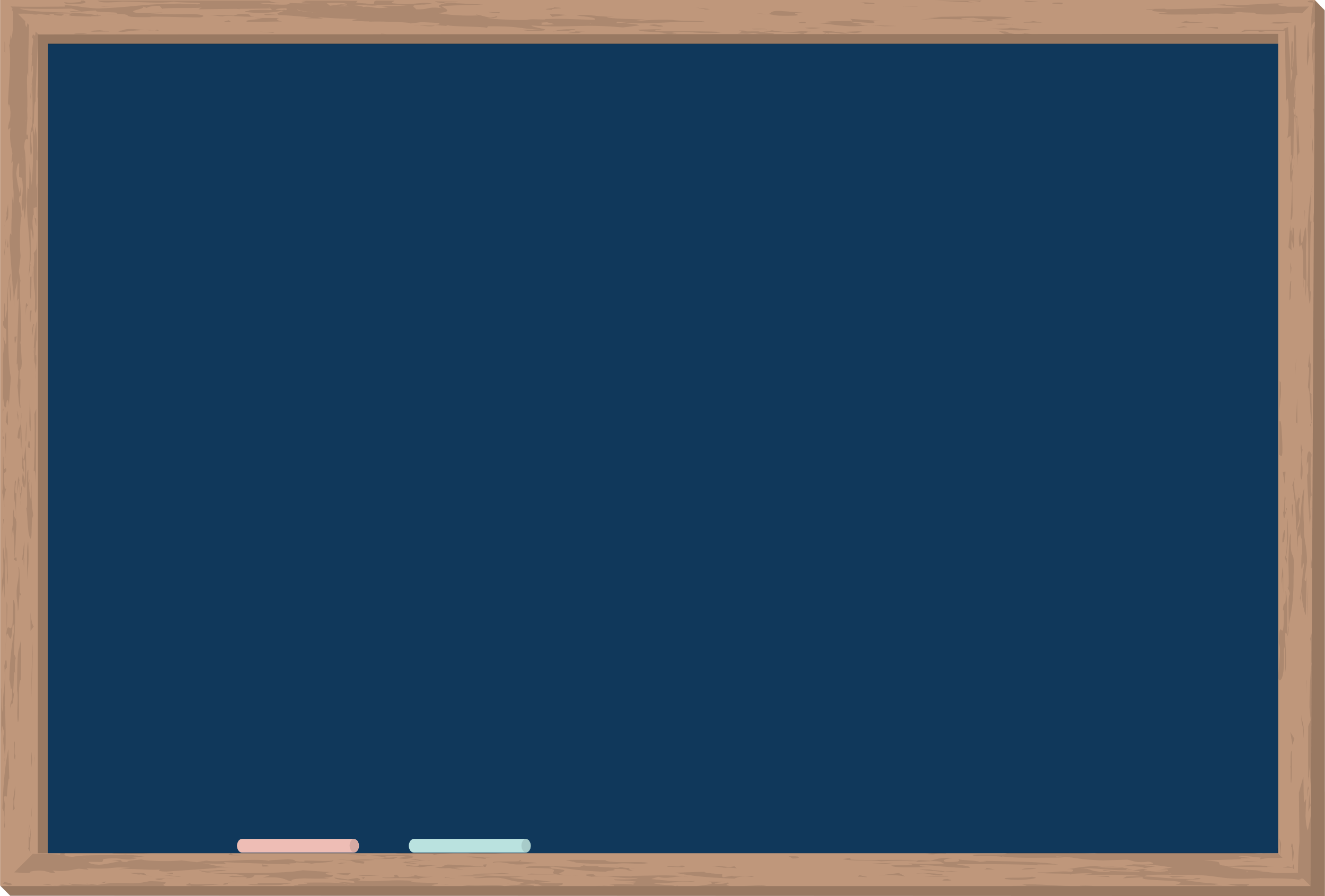 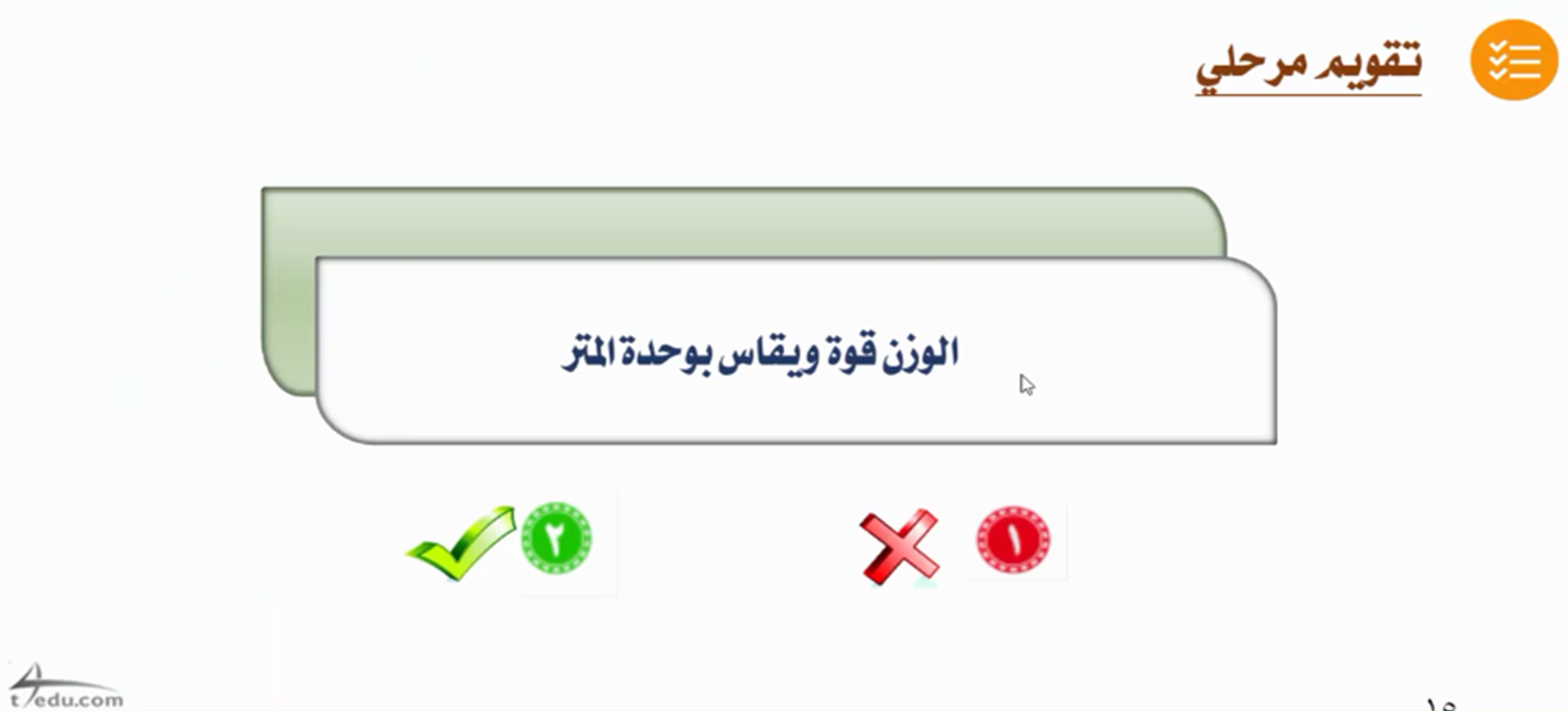 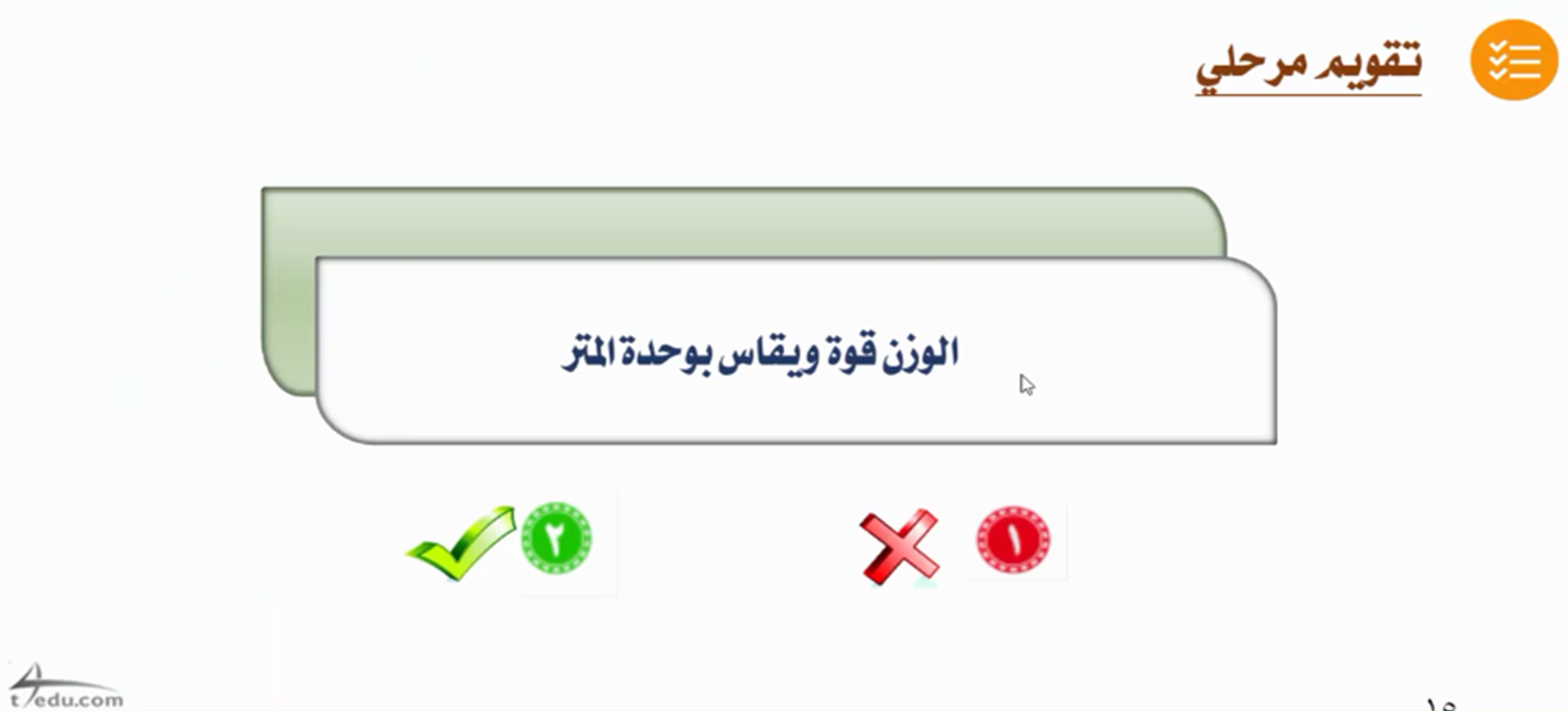 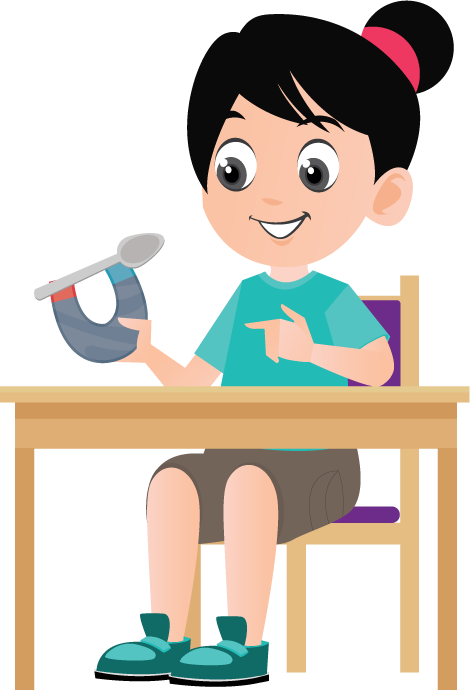 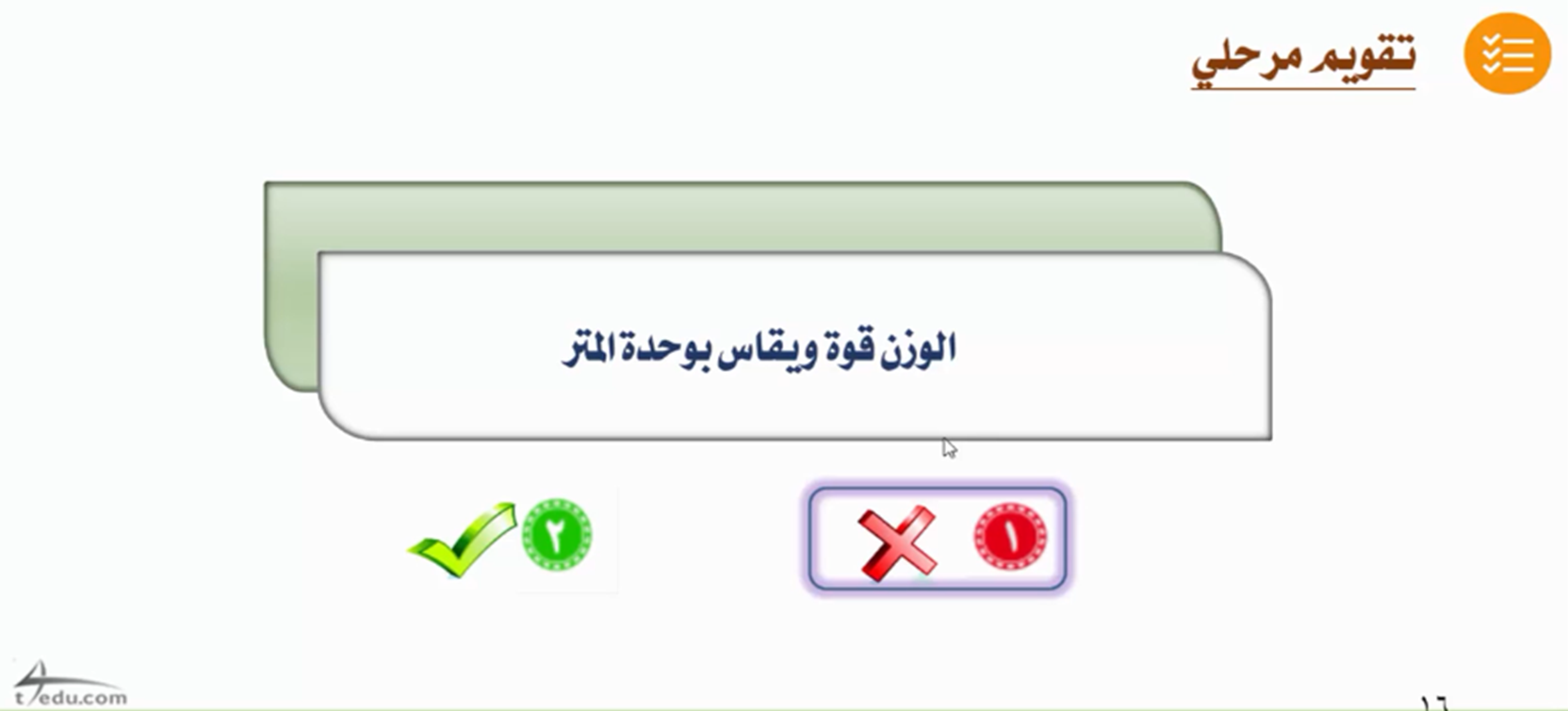 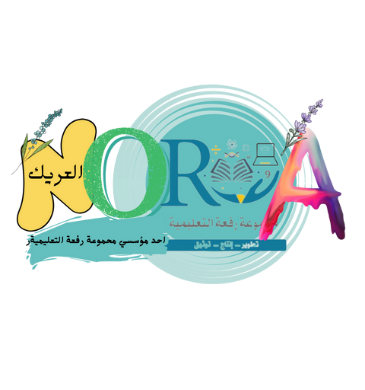 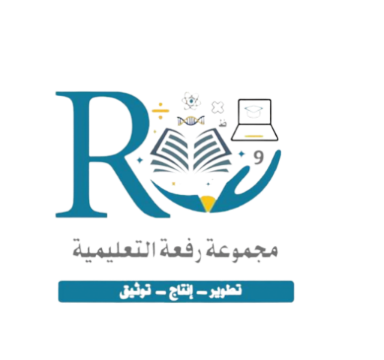 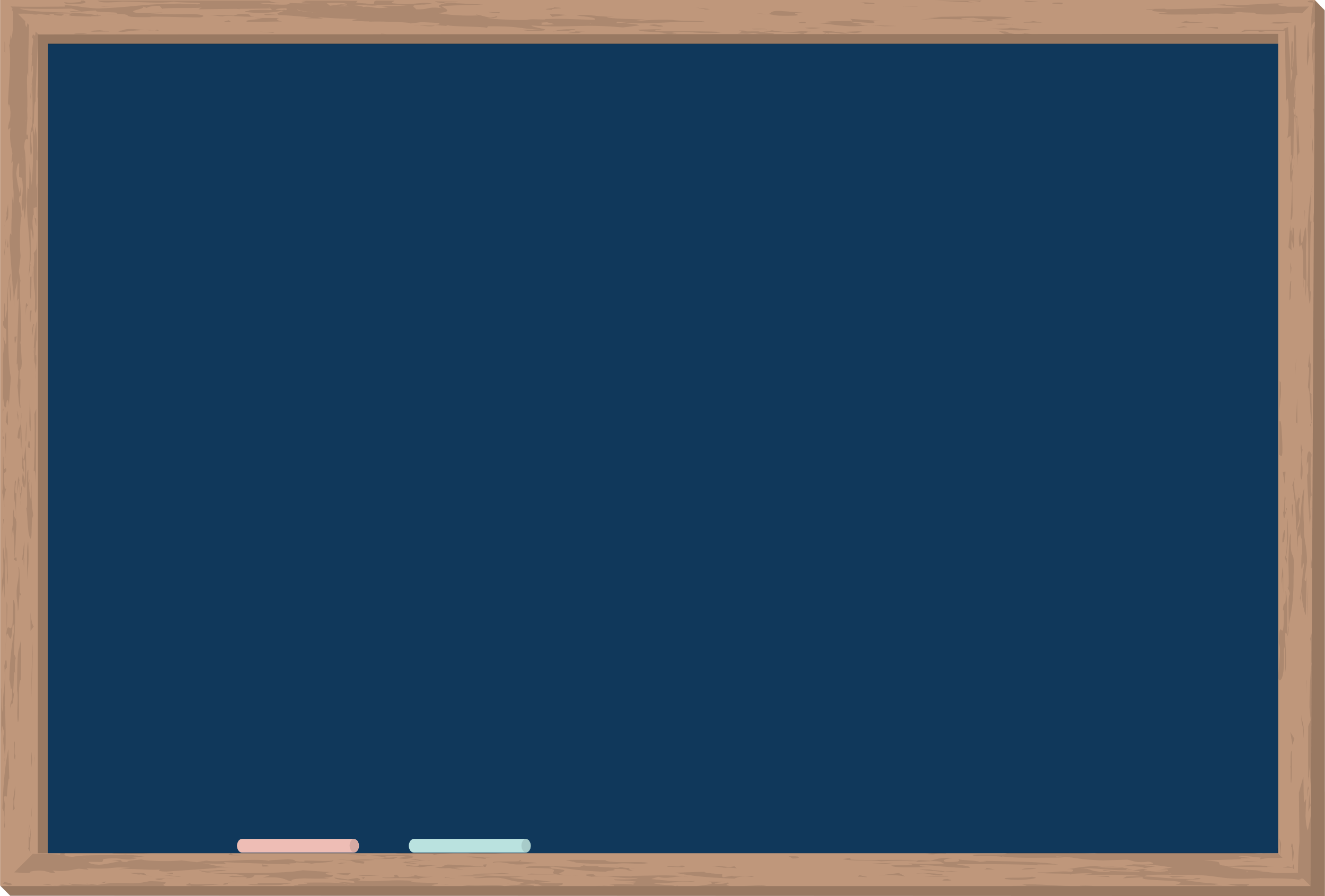 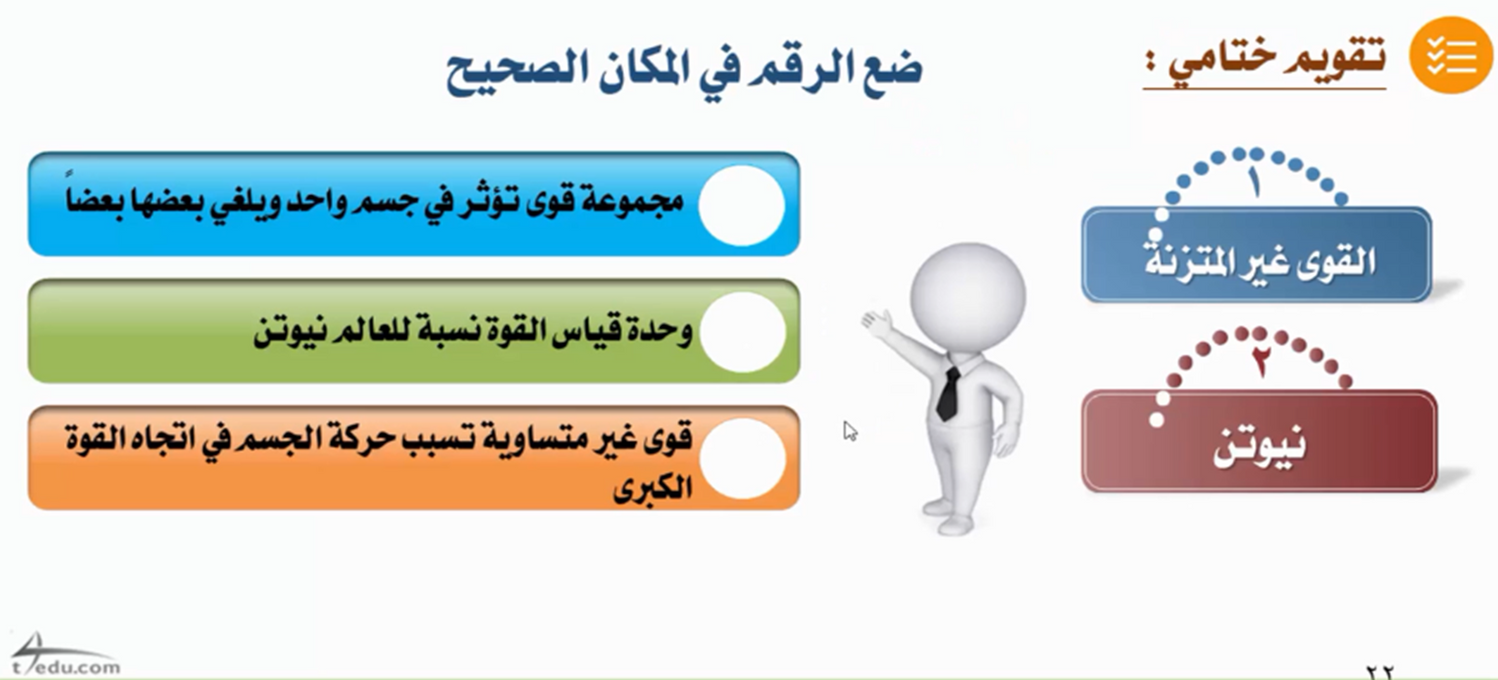 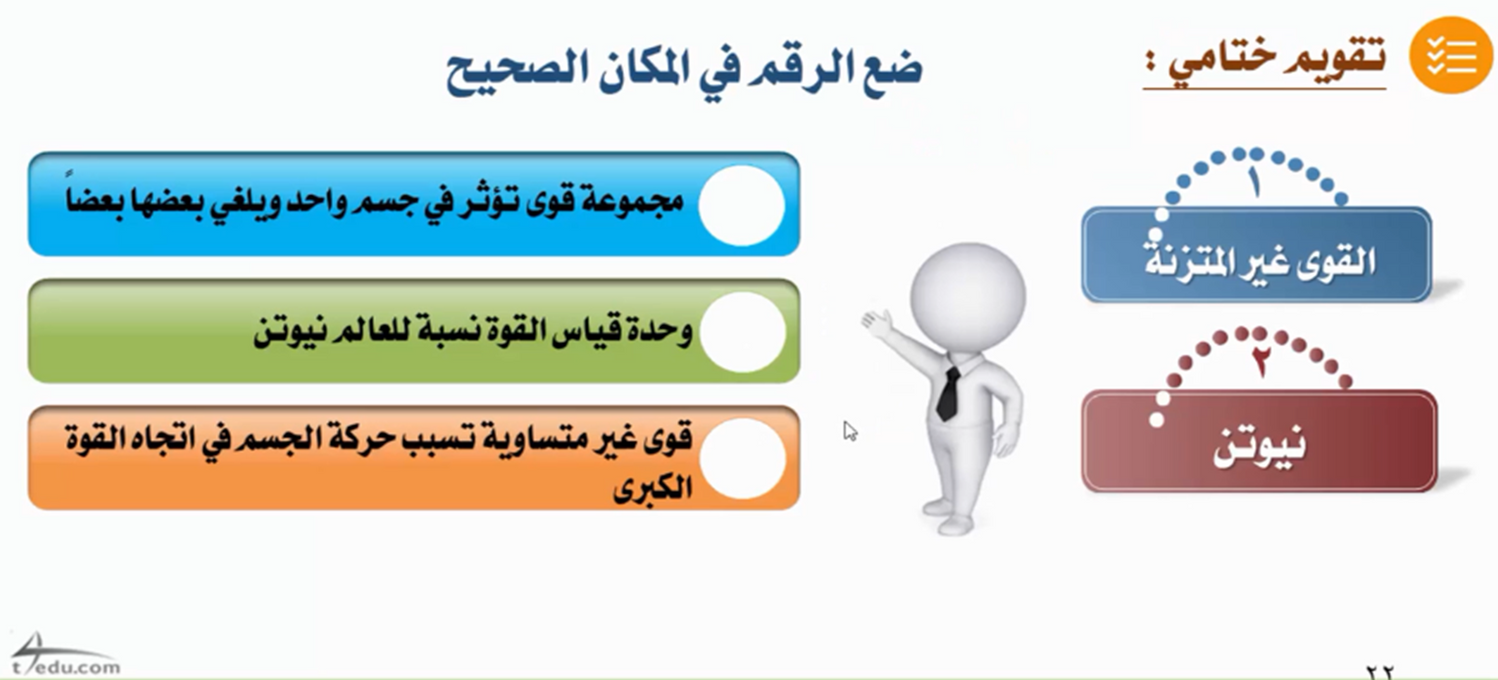 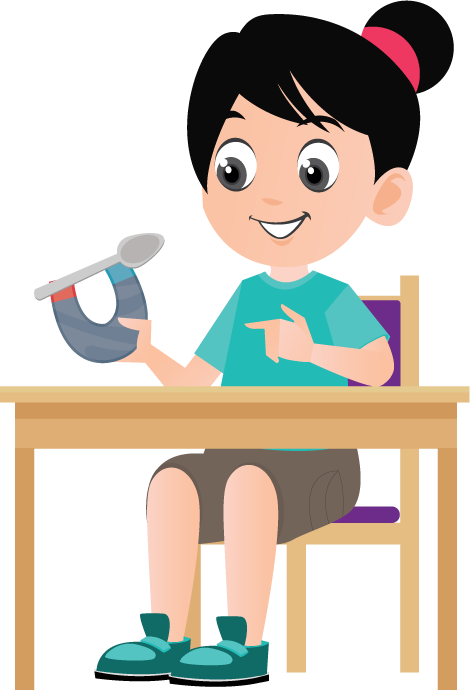 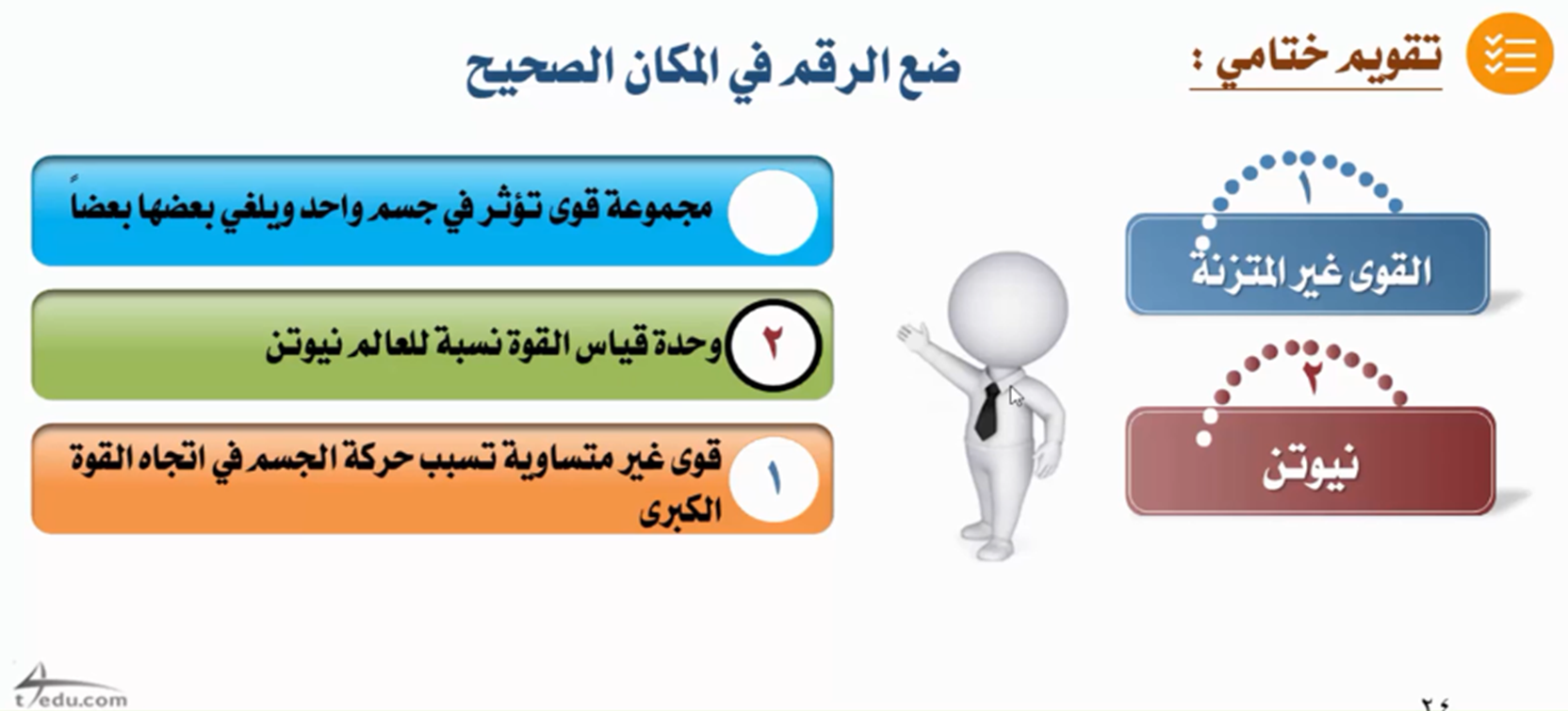 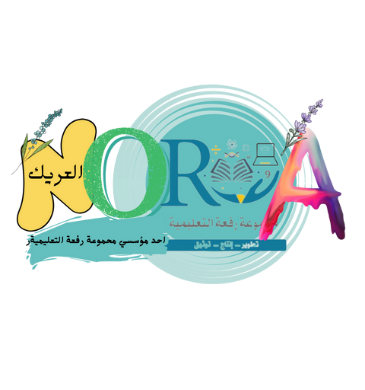 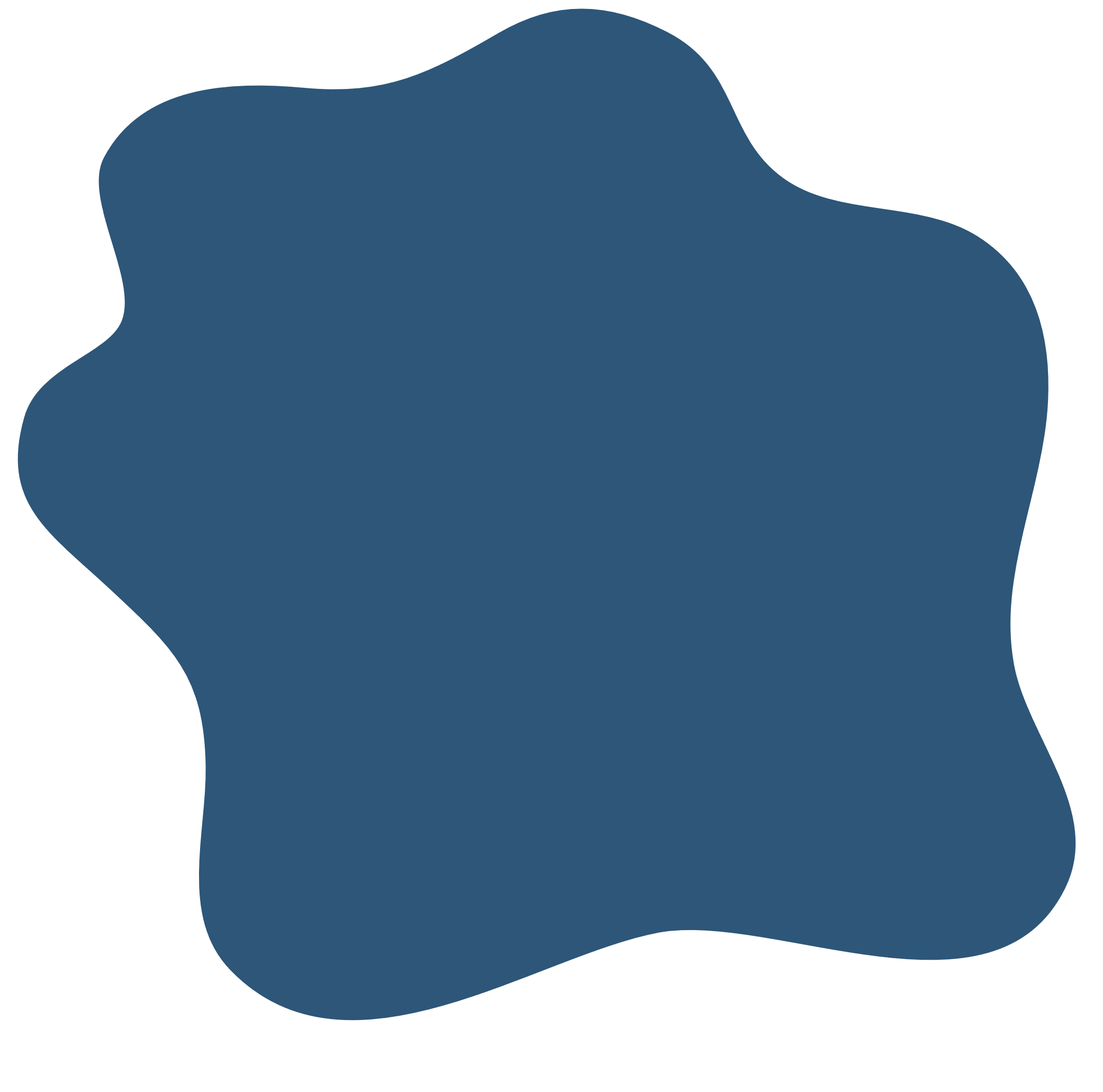 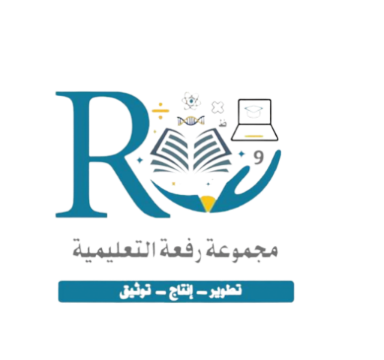 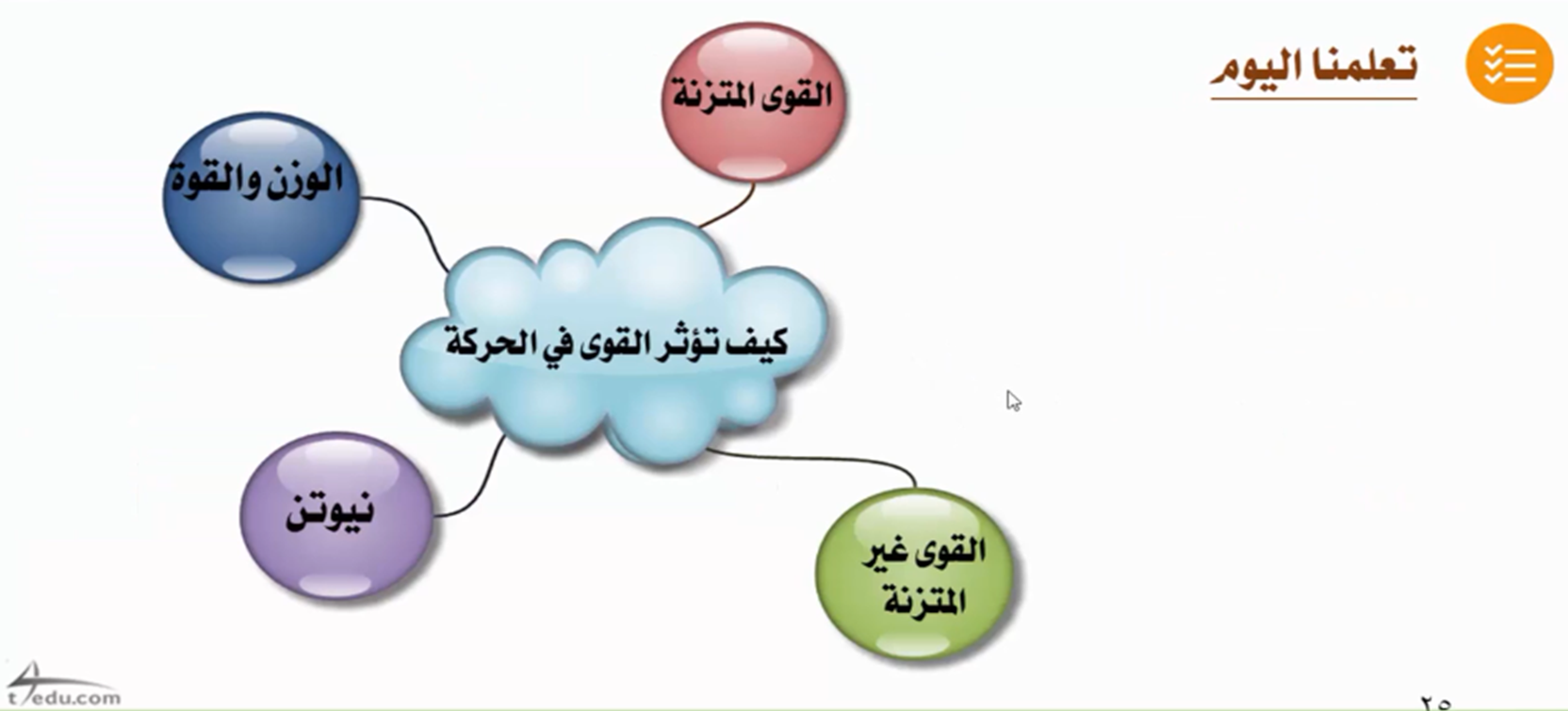 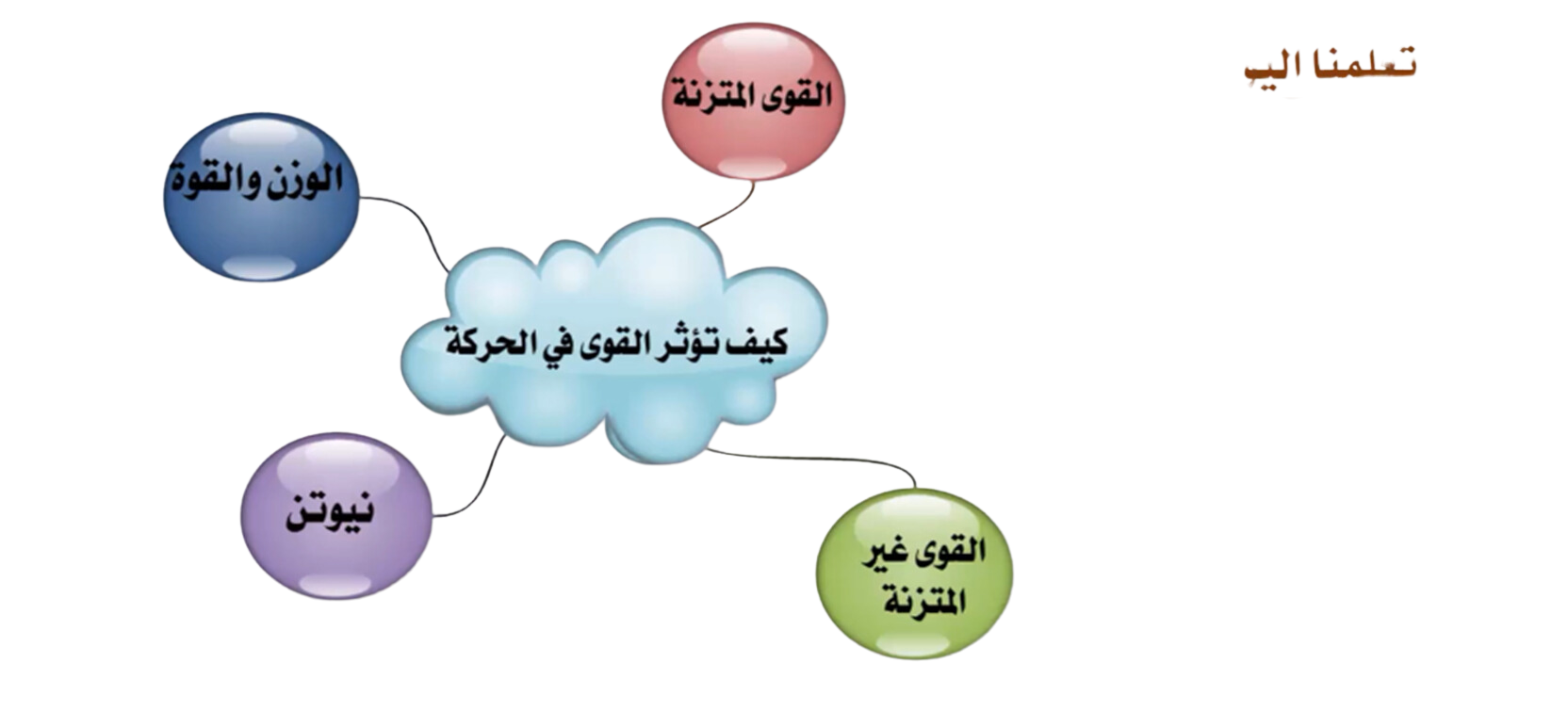 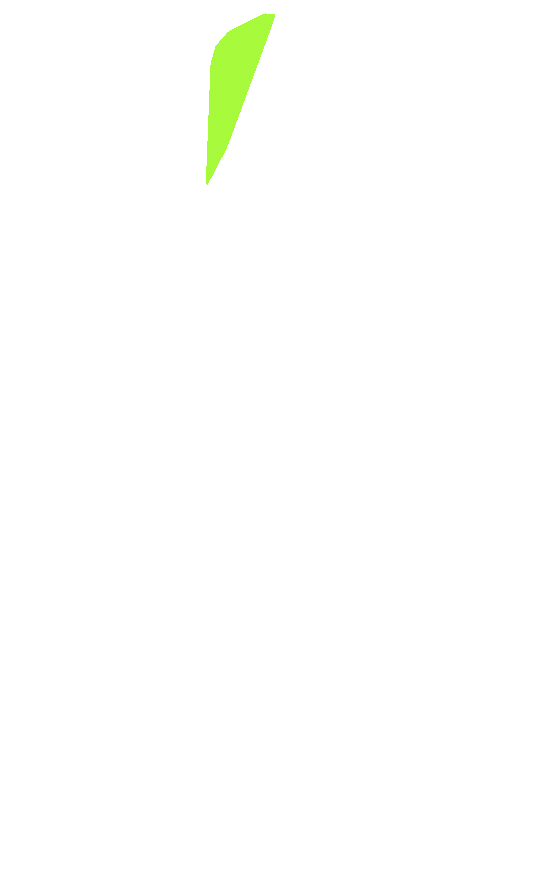 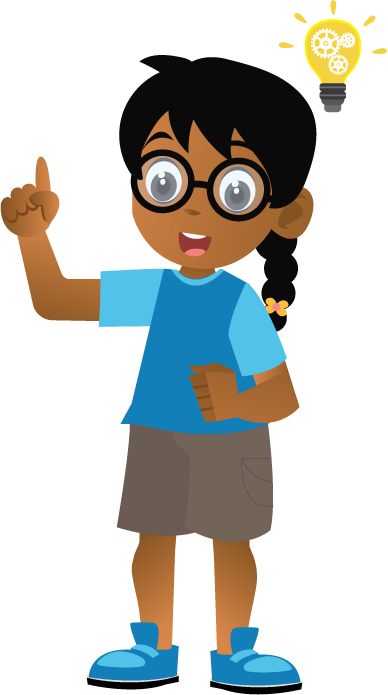 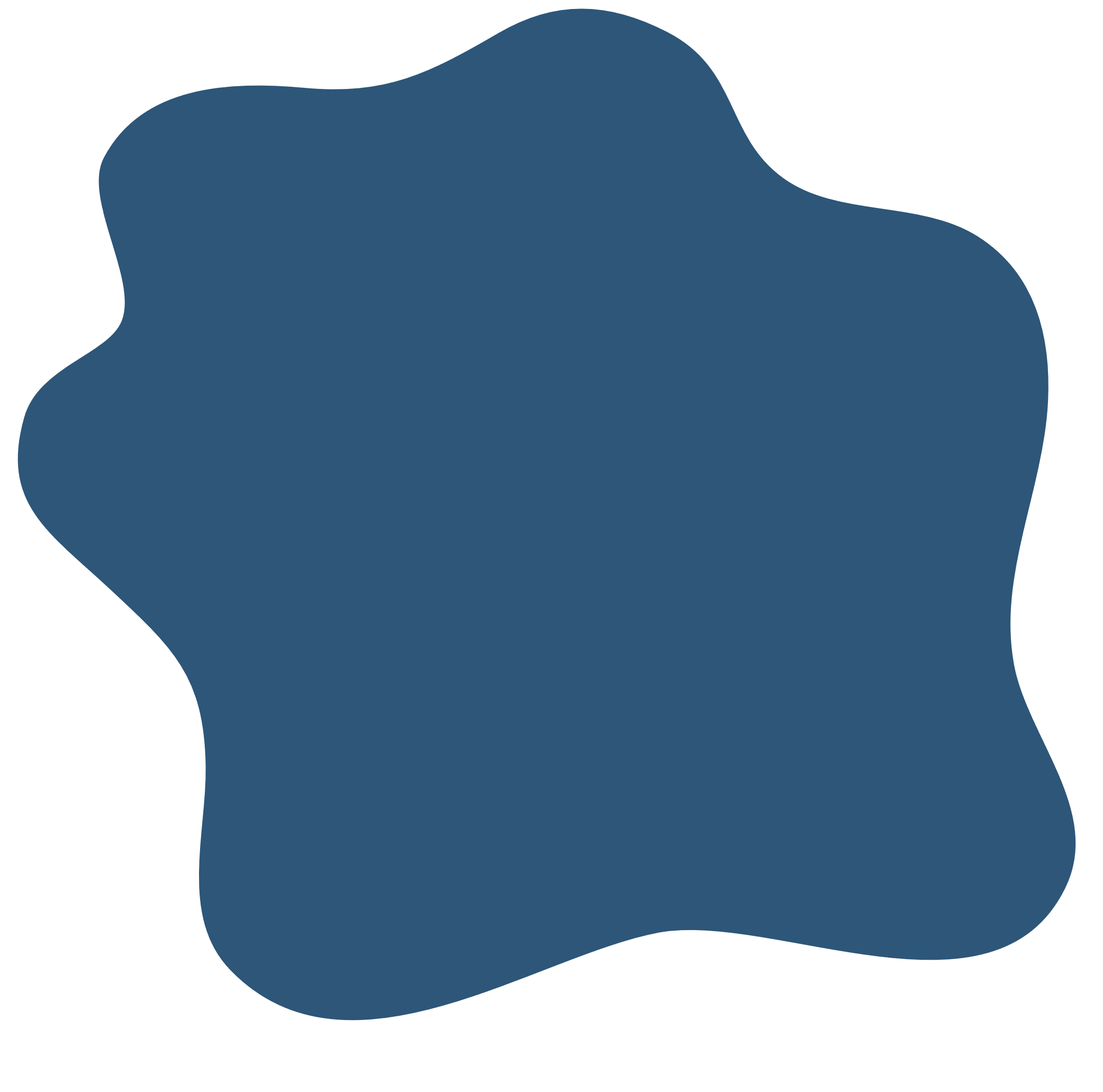 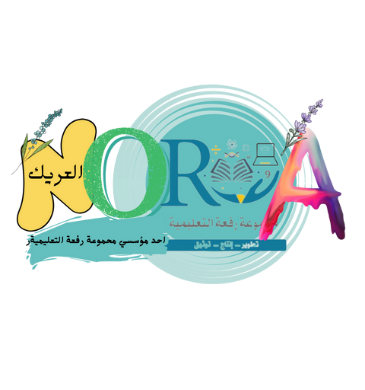